Circle Theorems
Old Spec Q’s
Circle Theorems
SAM
1H Q16
Jan 2019 
2H Q20
May 2018 
1H Q13
Jan 2019 
1HR Q19
June 2018 
2H Q5
May 2019 
1H Q20
June 2018 
2H Q22
May 2018 
1HR Q16
June 2018 
2HR Q12
Intersecting Chords
SAM 1H Q16
Circle Theorems
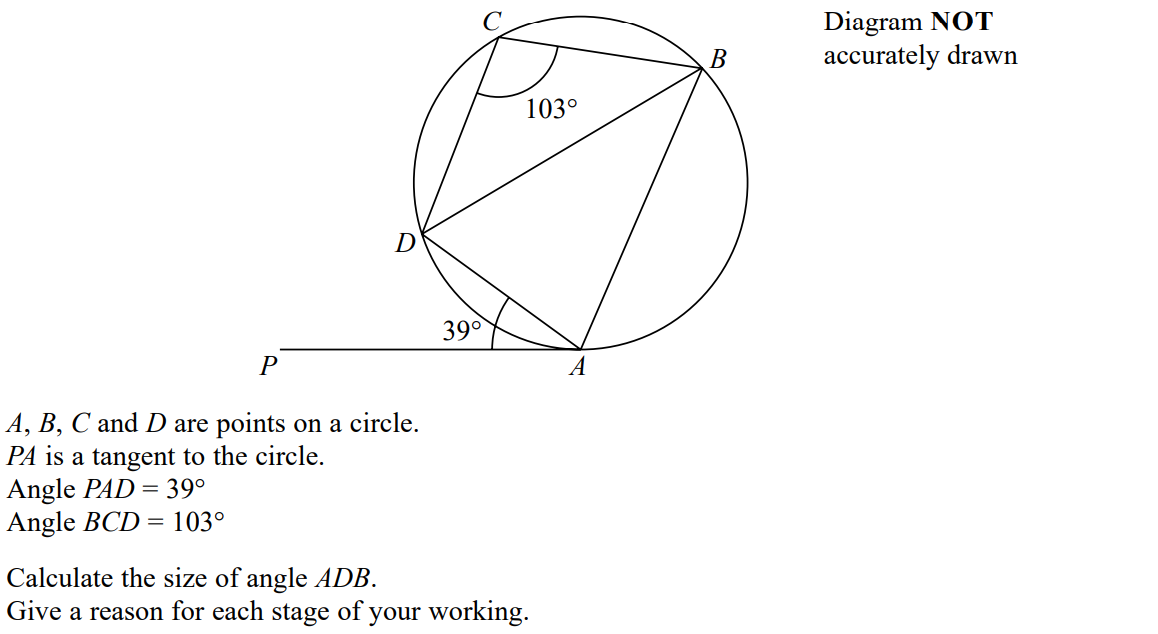 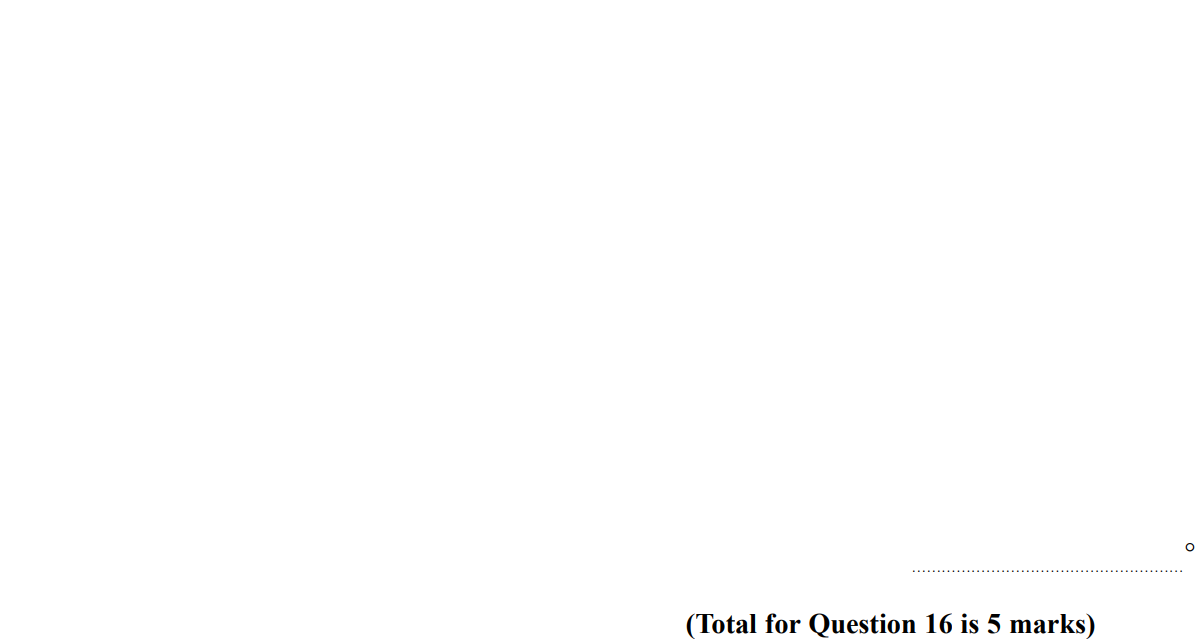 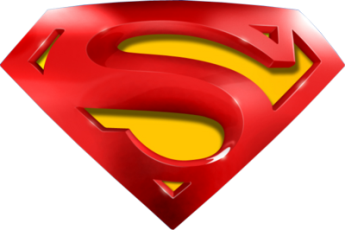 SAM 1H Q16
Circle Theorems
A
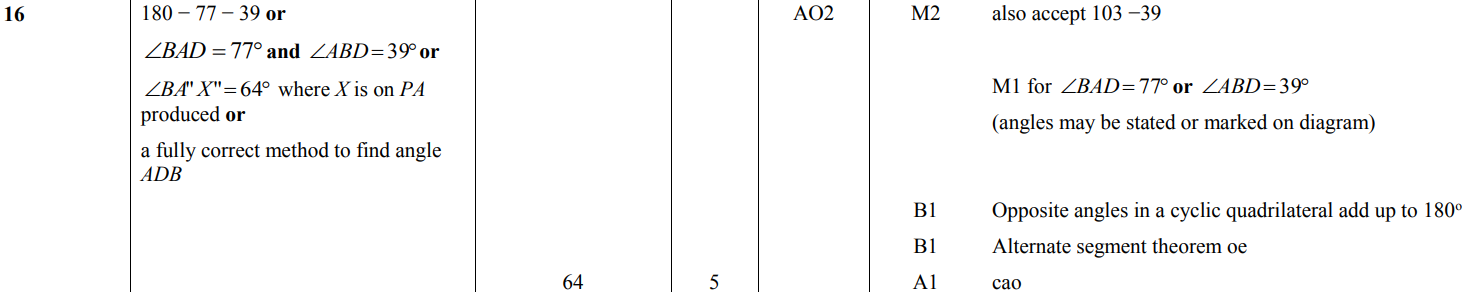 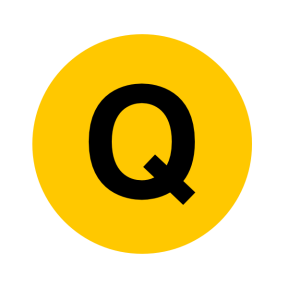 May 2018 1H Q13
Circle Theorems
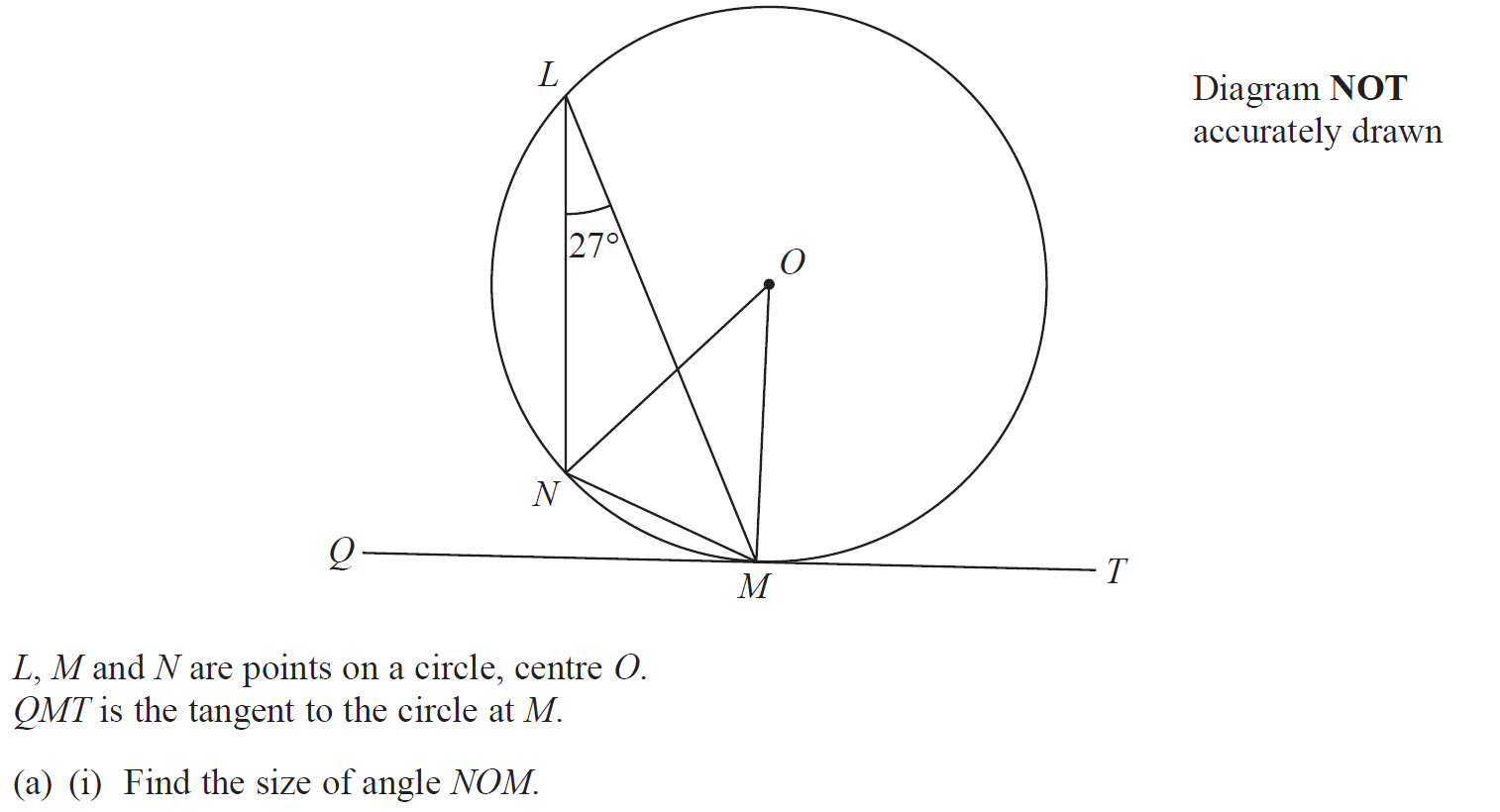 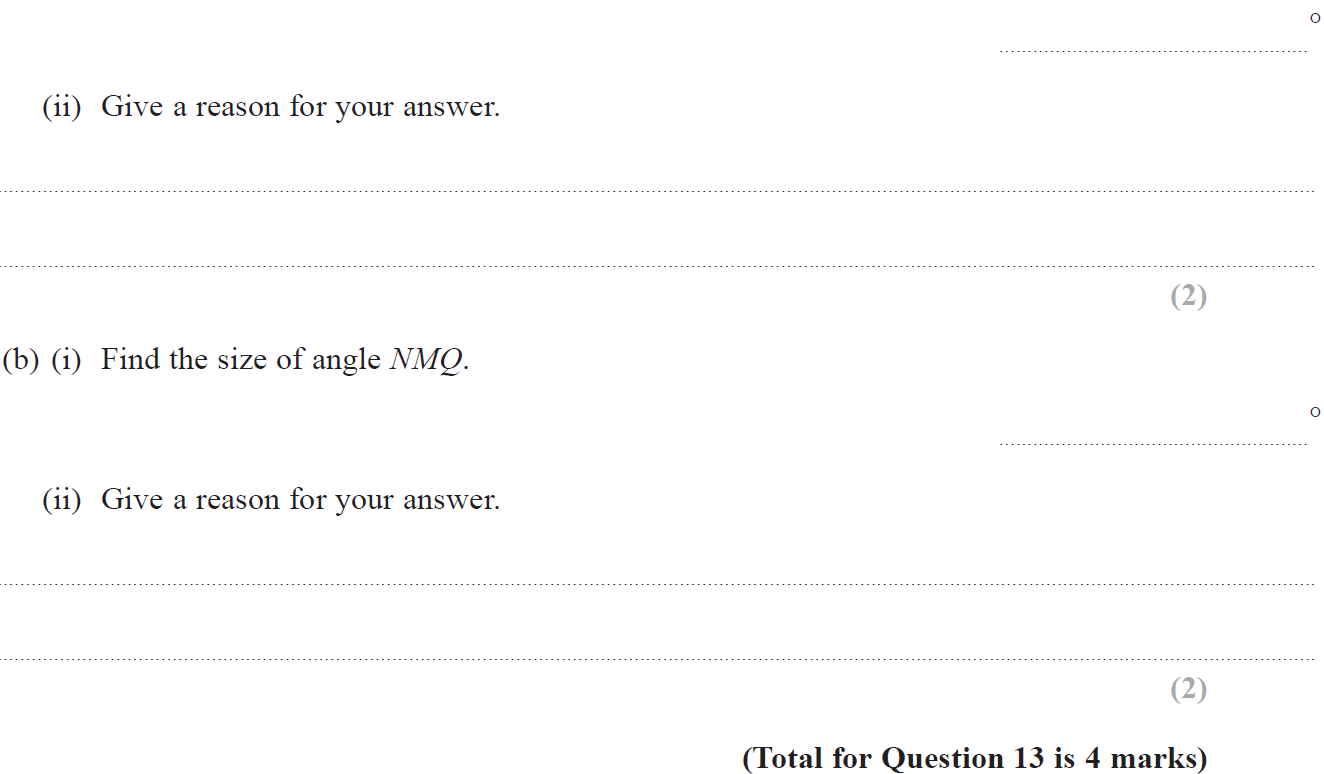 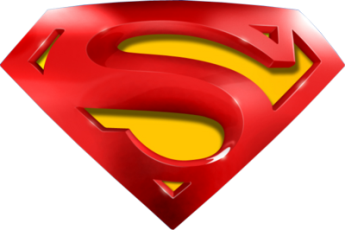 May 2018 1H Q13
Circle Theorems
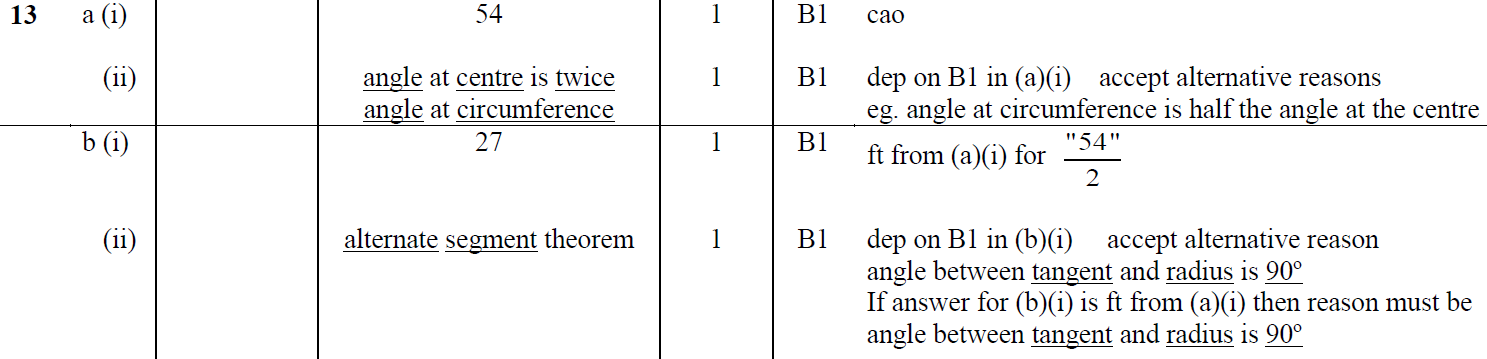 A (i)
A (ii)
B (i)
B (ii)
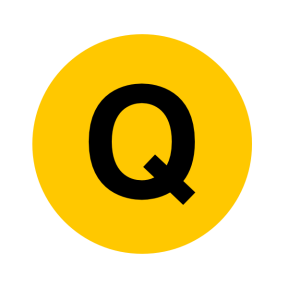 June 2018 2H Q5
Circle Theorems
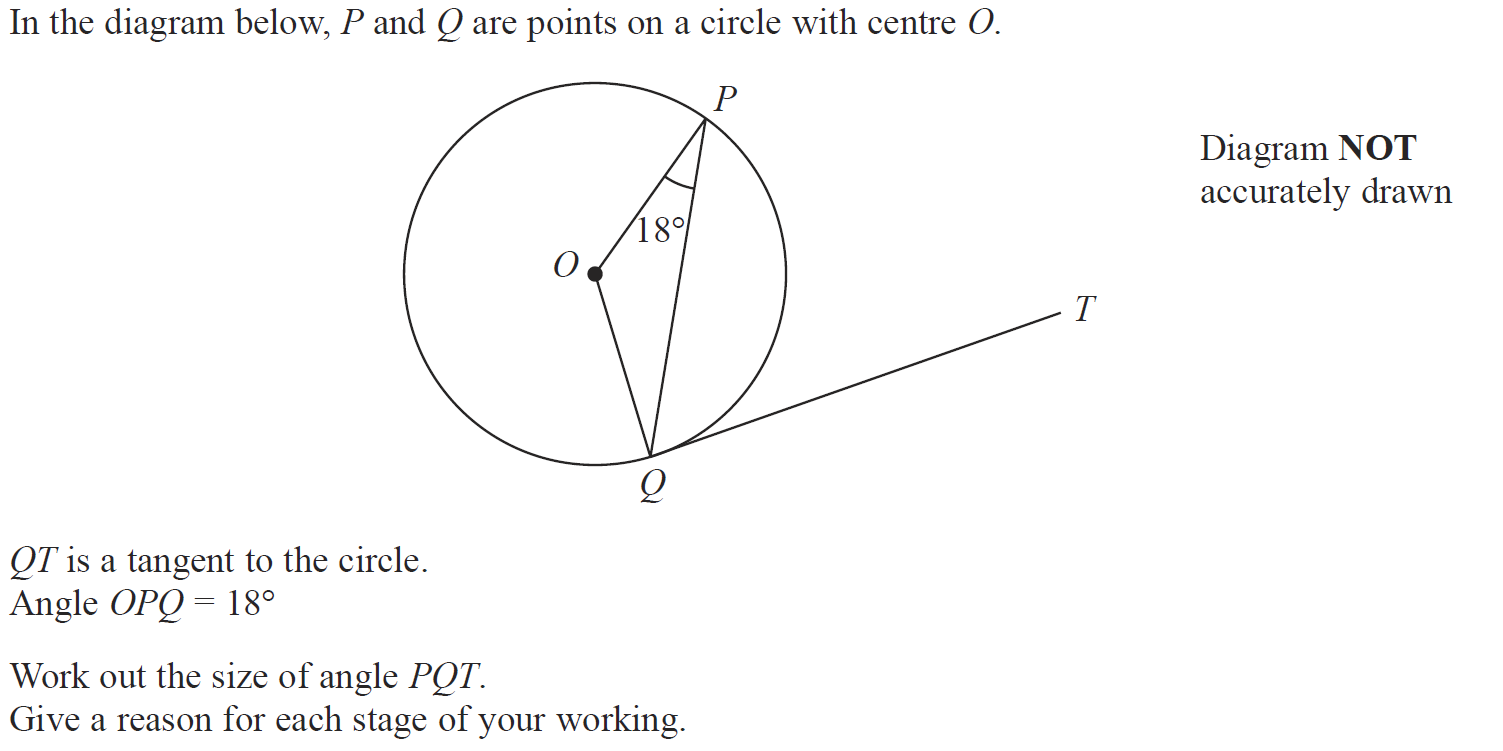 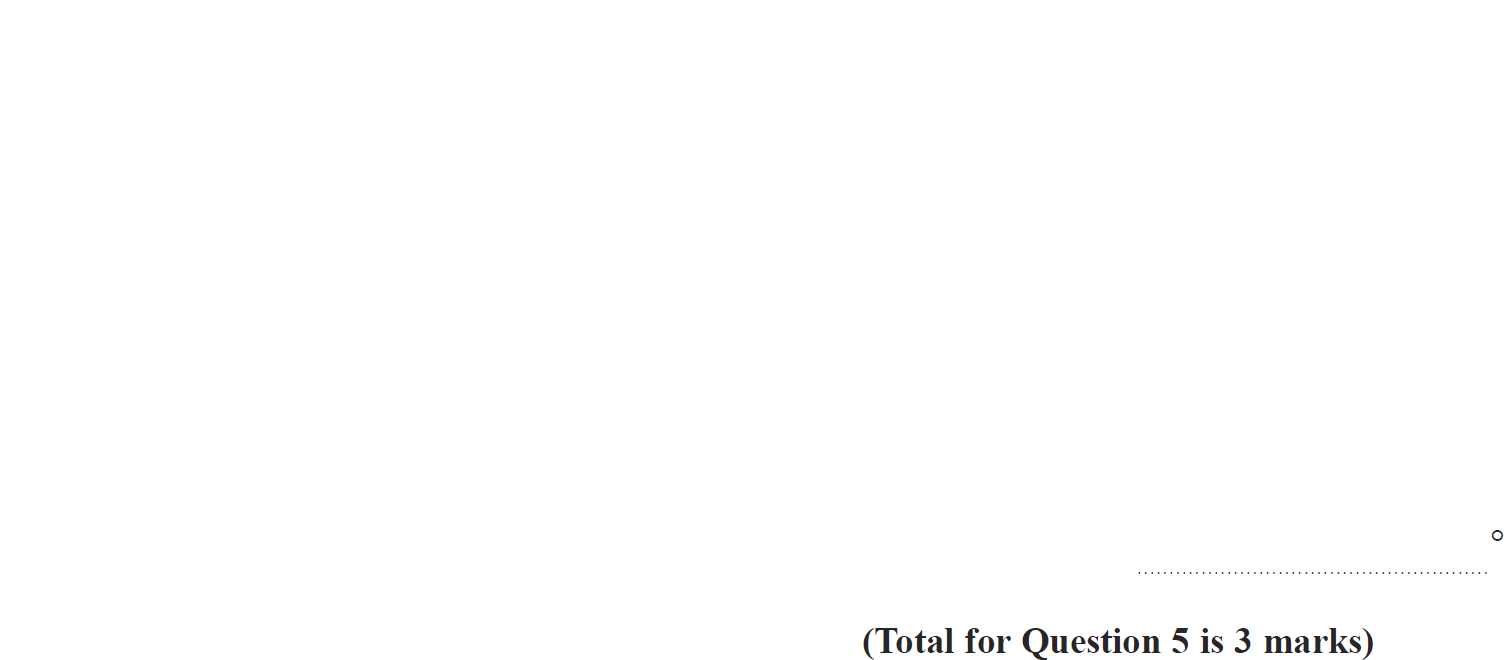 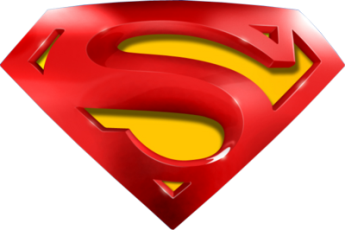 June 2018 2H Q5
Circle Theorems
A
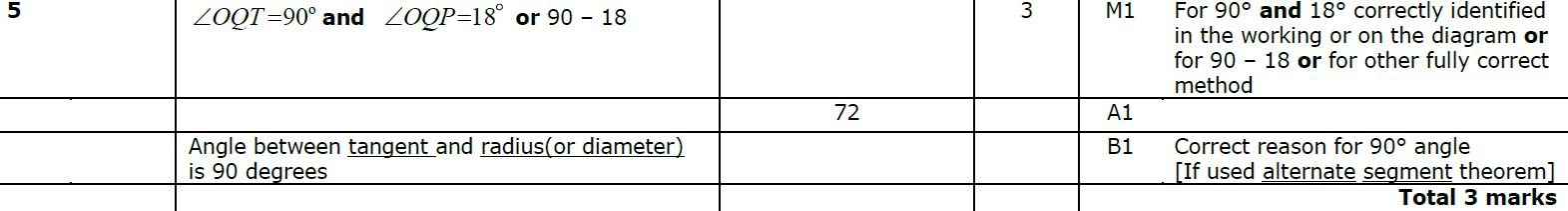 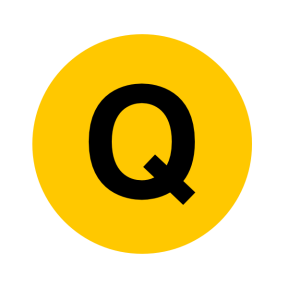 June 2018 2H Q22
Circle Theorems
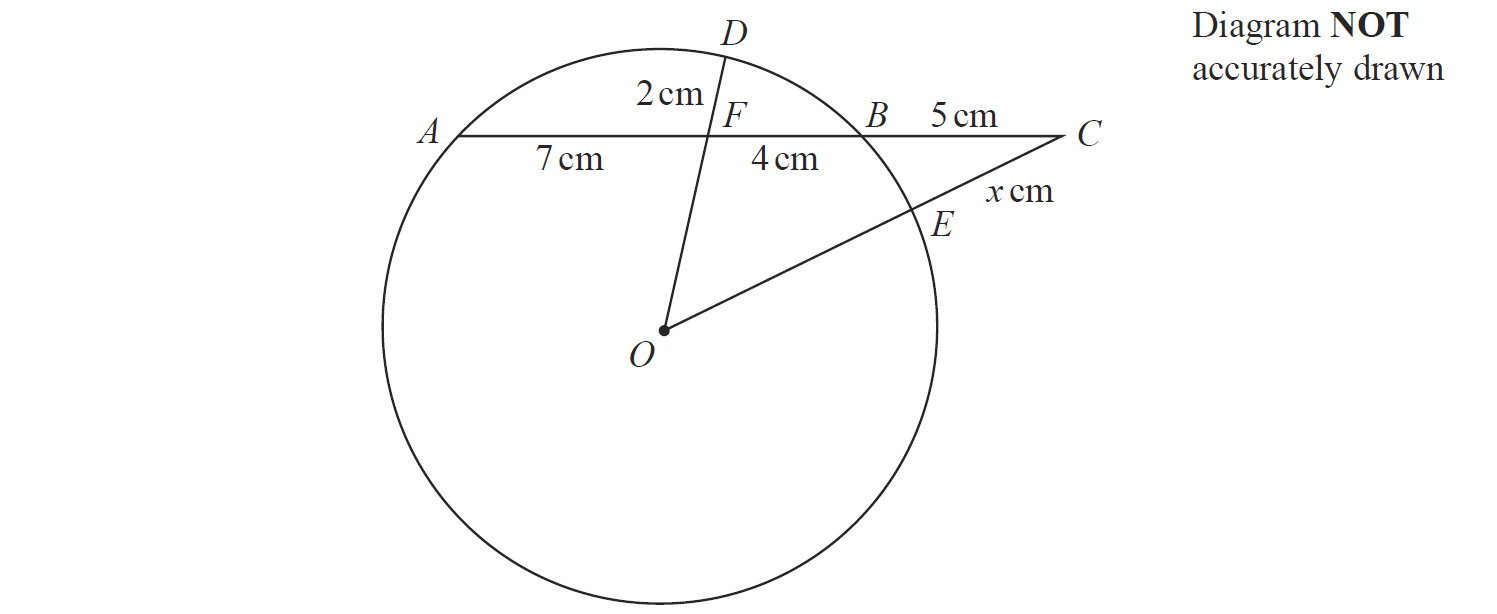 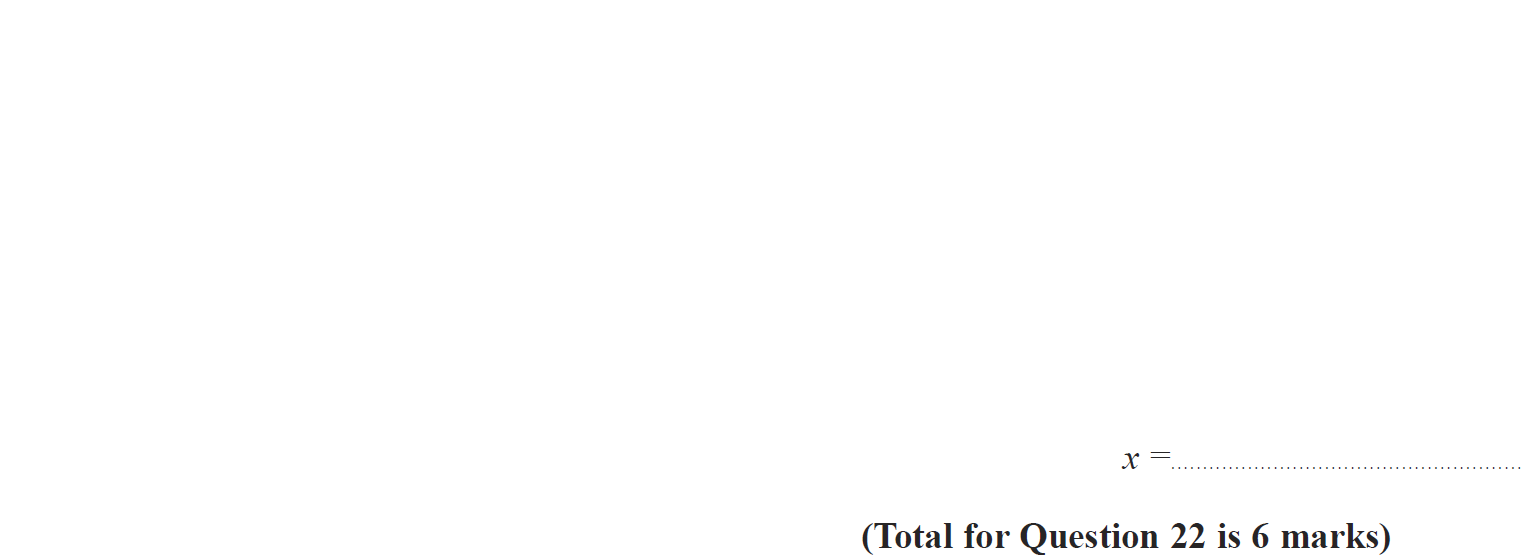 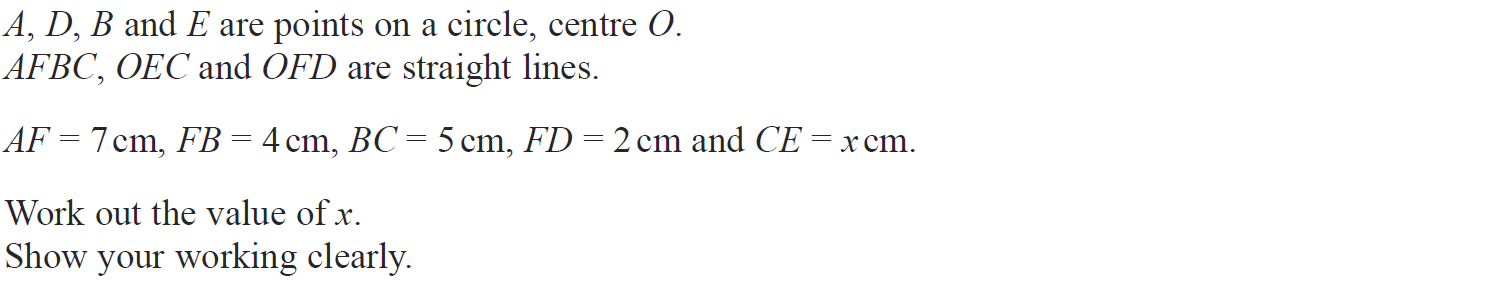 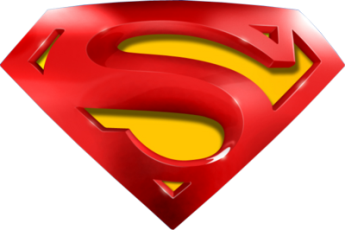 June 2018 2H Q22
Circle Theorems
A
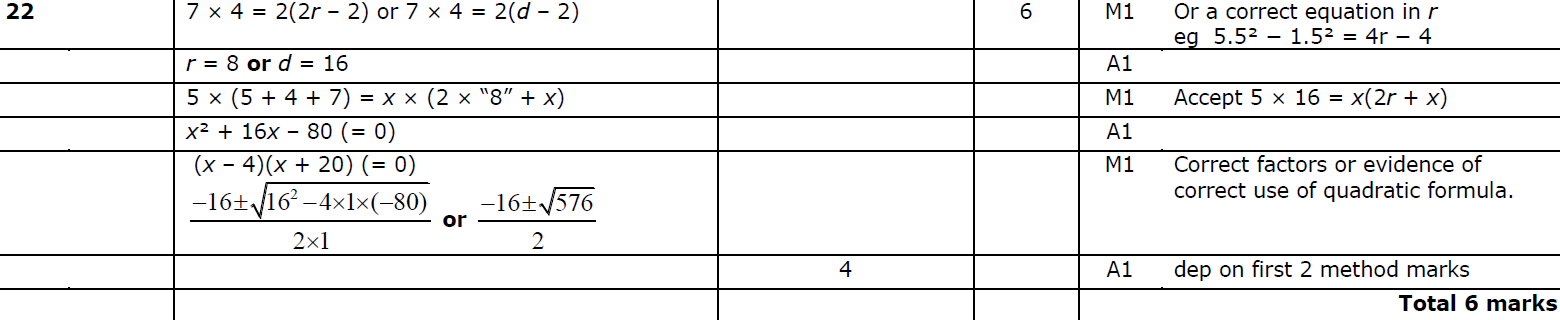 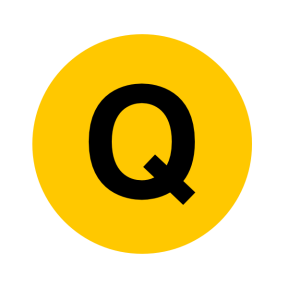 May 2018 1HR Q16
Circle Theorems
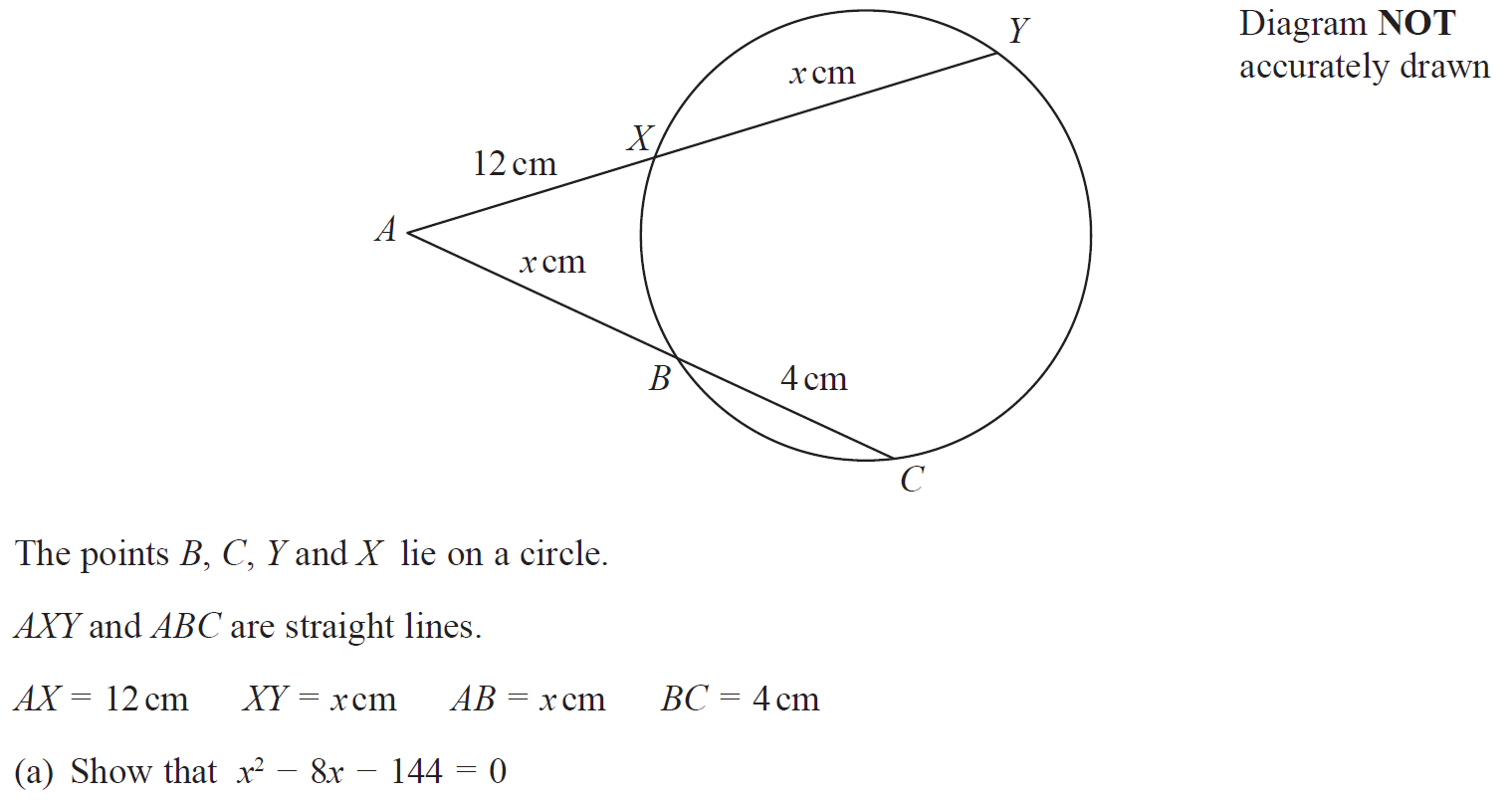 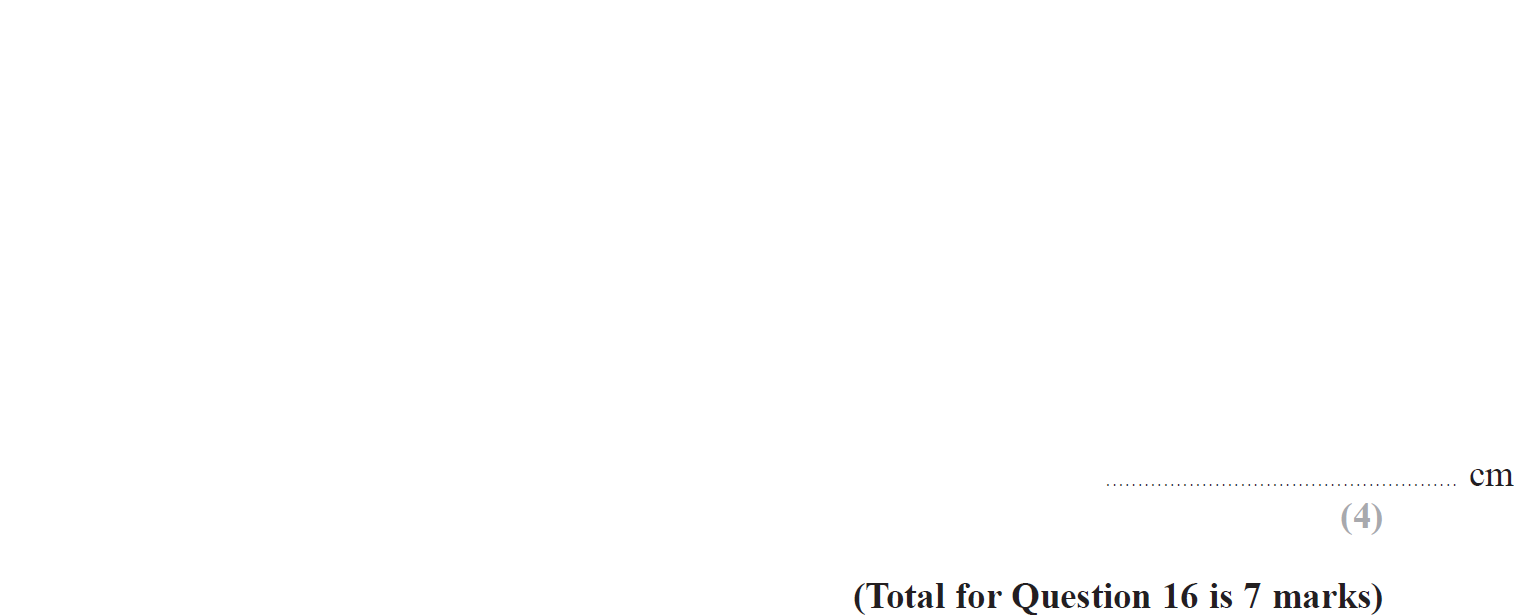 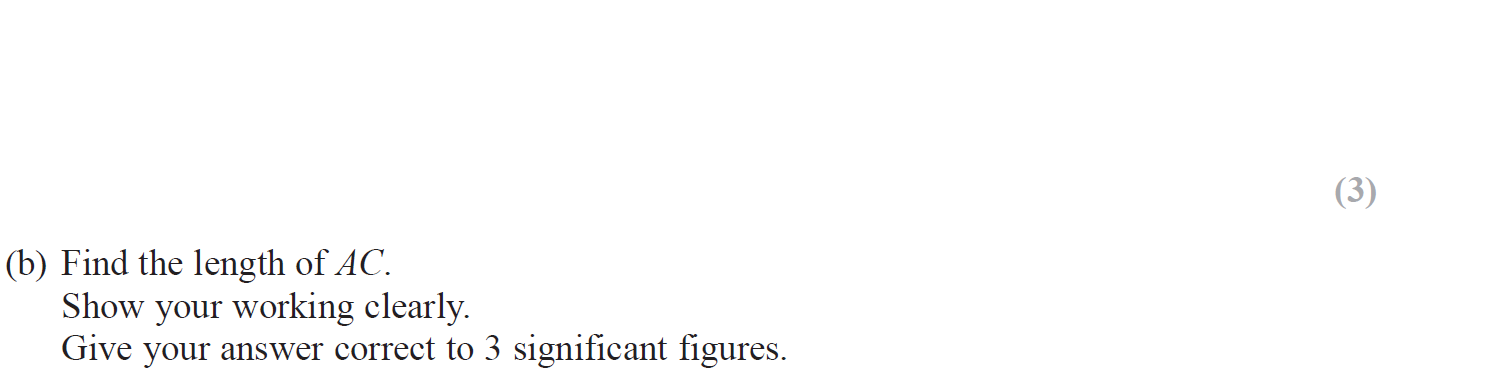 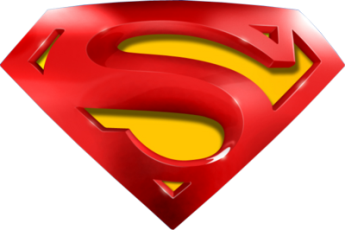 May 2018 1HR Q16
Circle Theorems
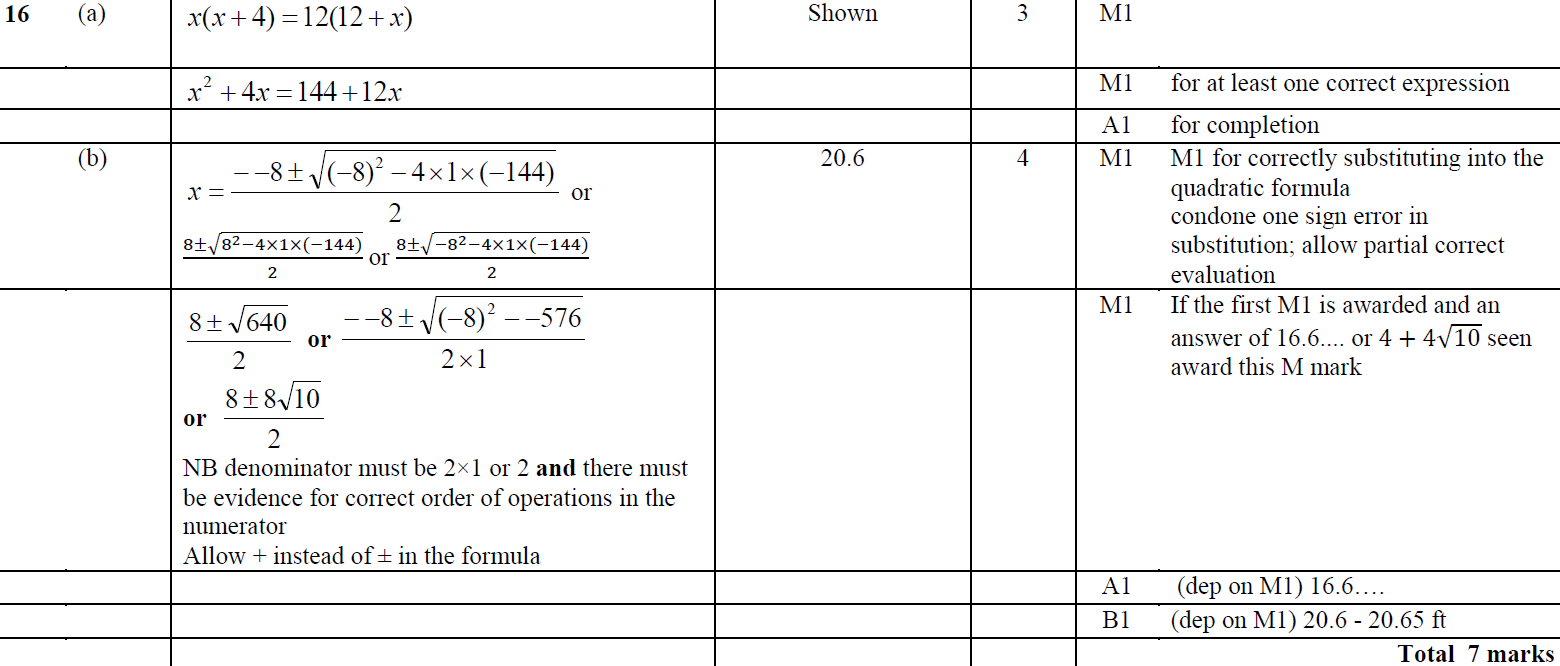 A
B
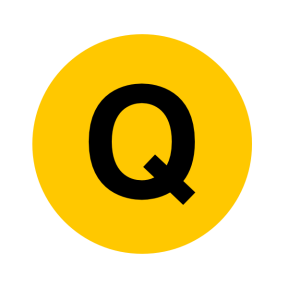 June 2018 2HR Q12
Circle Theorems
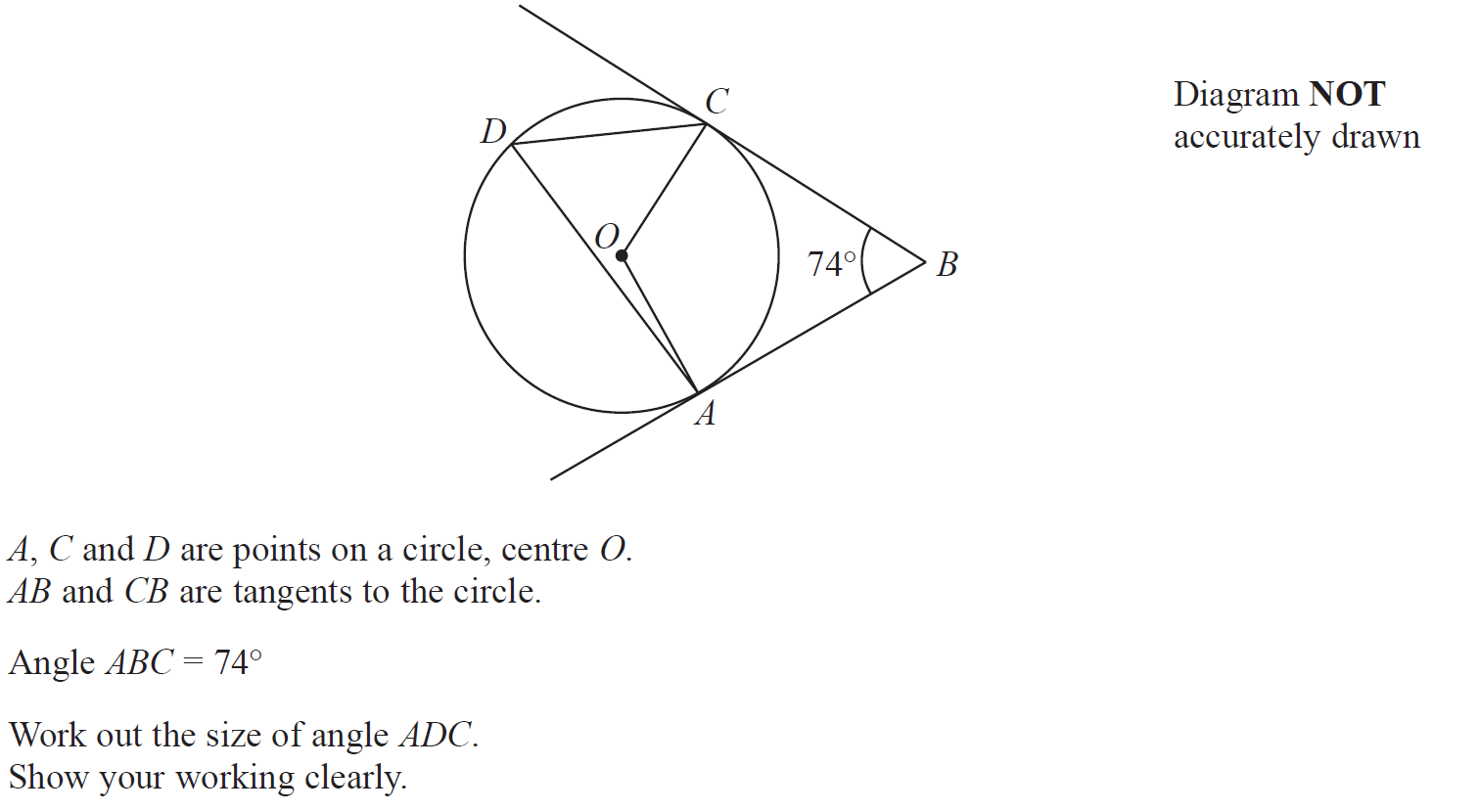 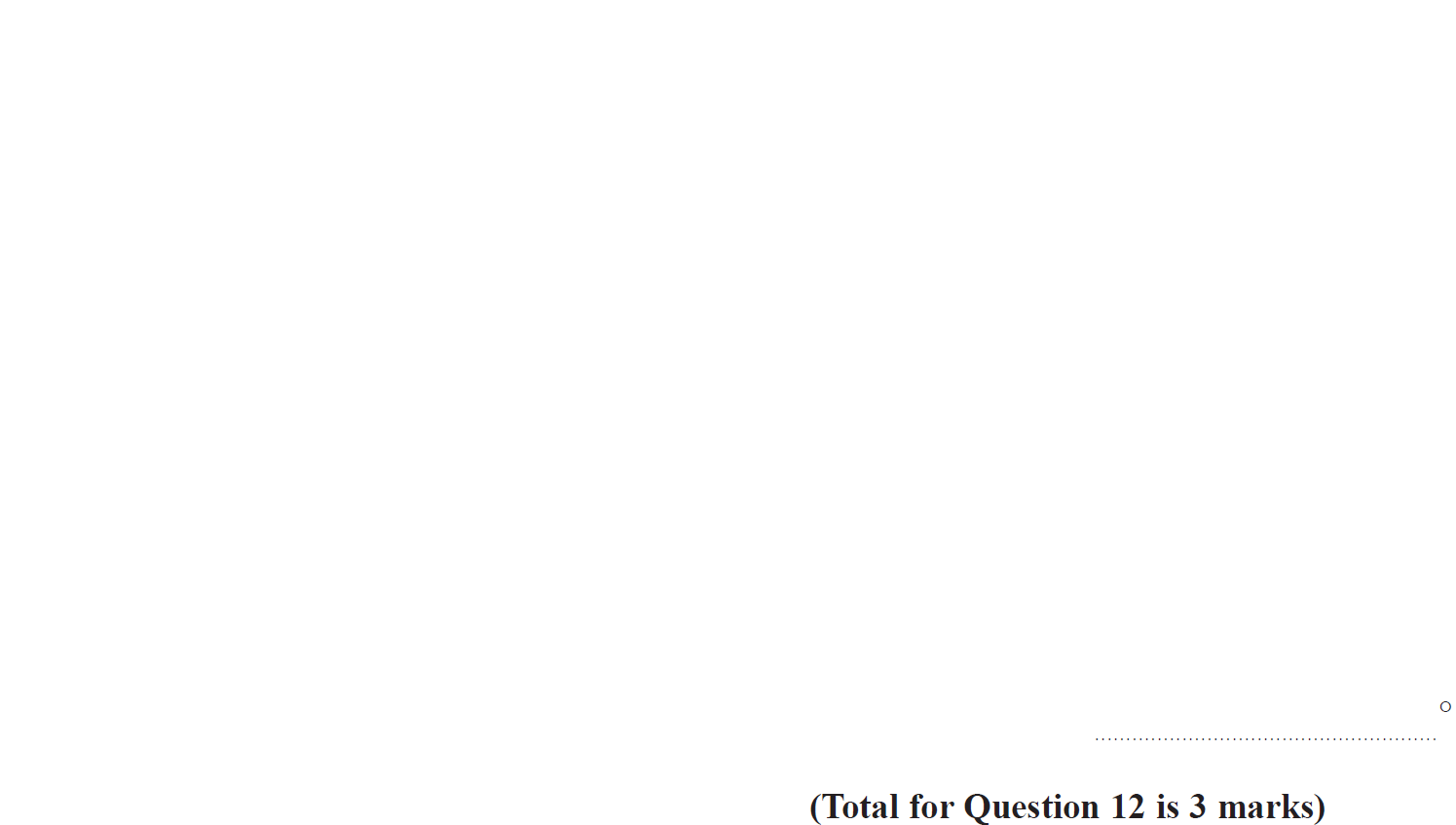 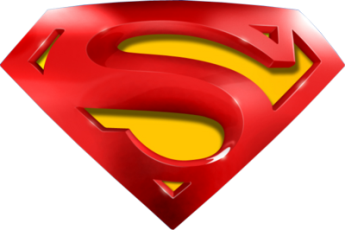 June 2018 2HR Q12
Circle Theorems
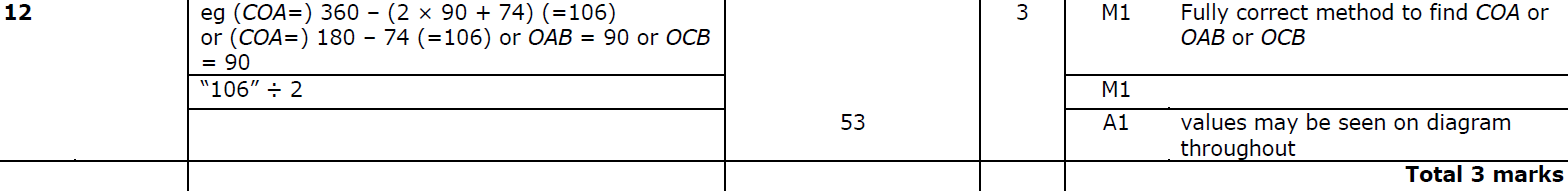 A
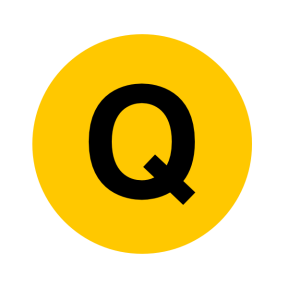 Jan 2019 2H Q20
Circle Theorems
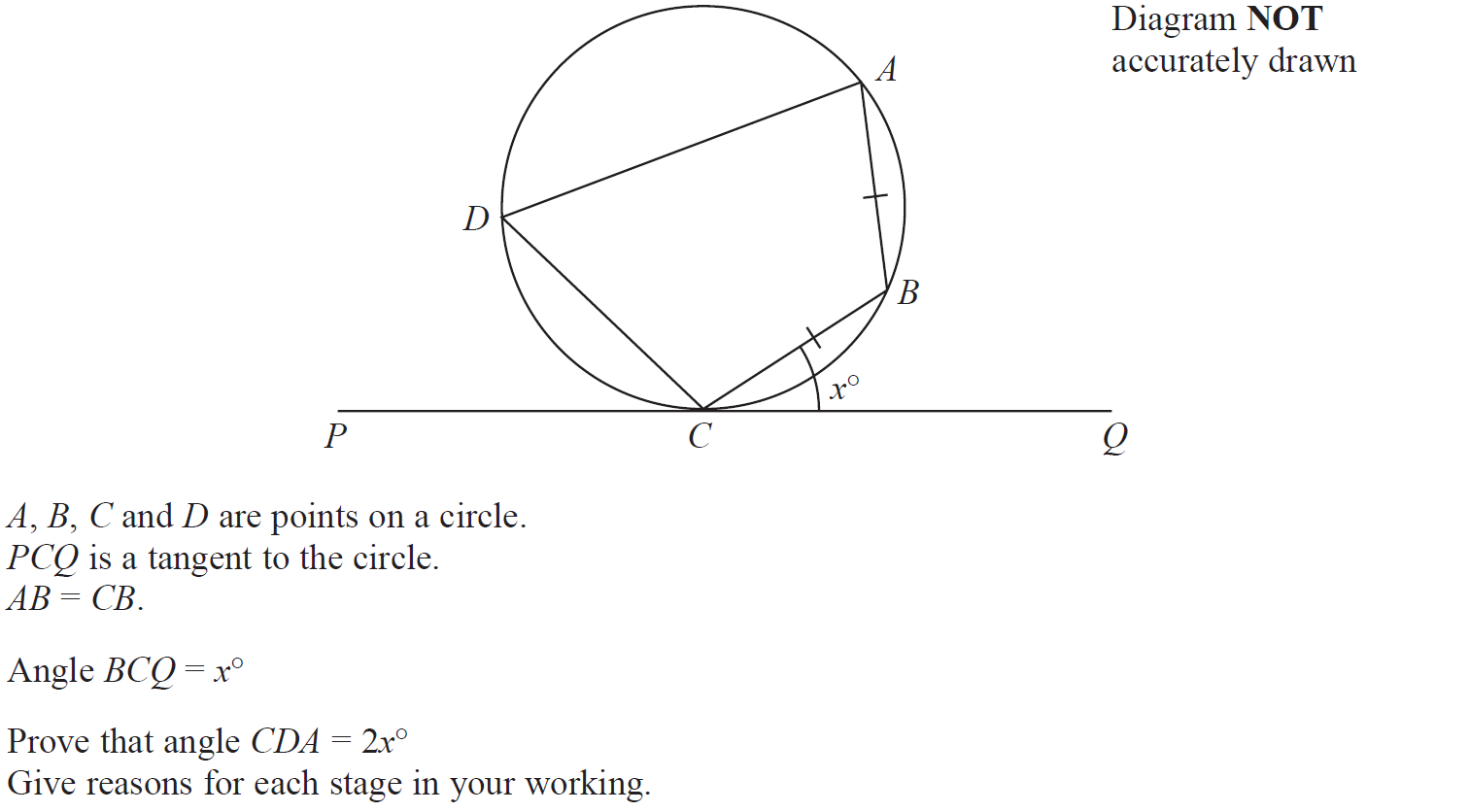 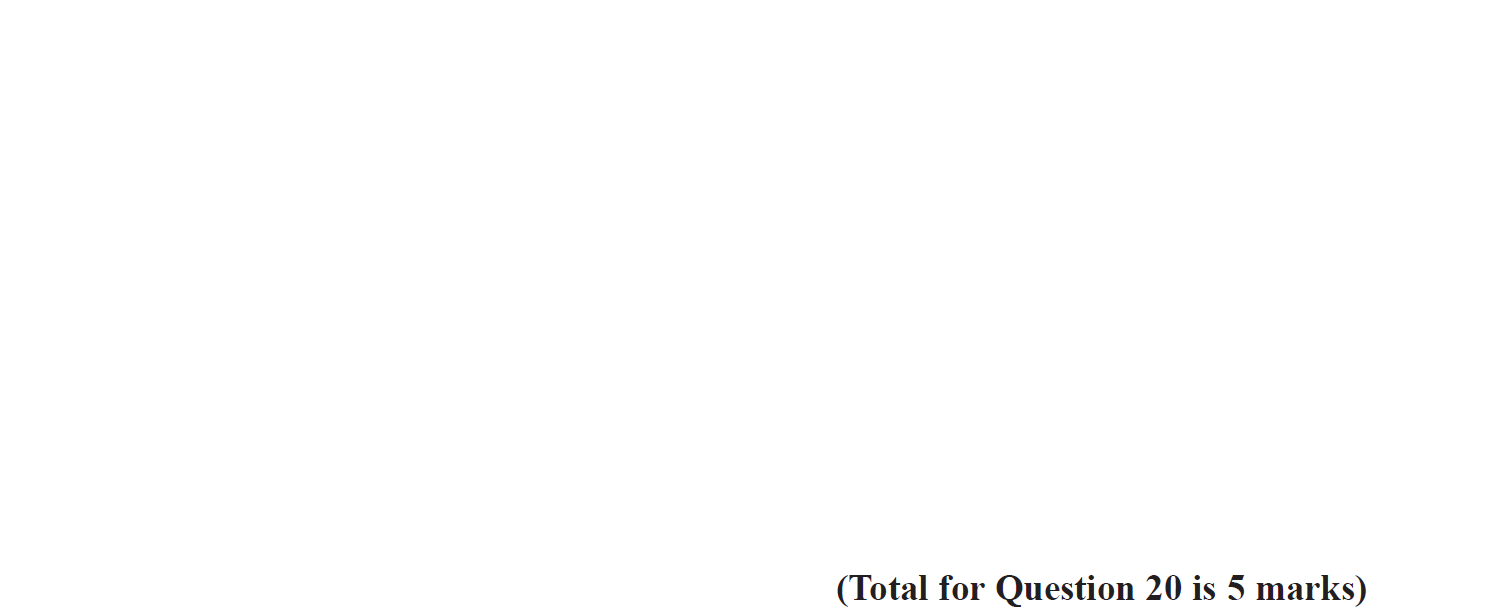 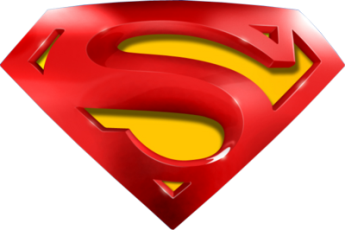 Jan 2019 2H Q20
Circle Theorems
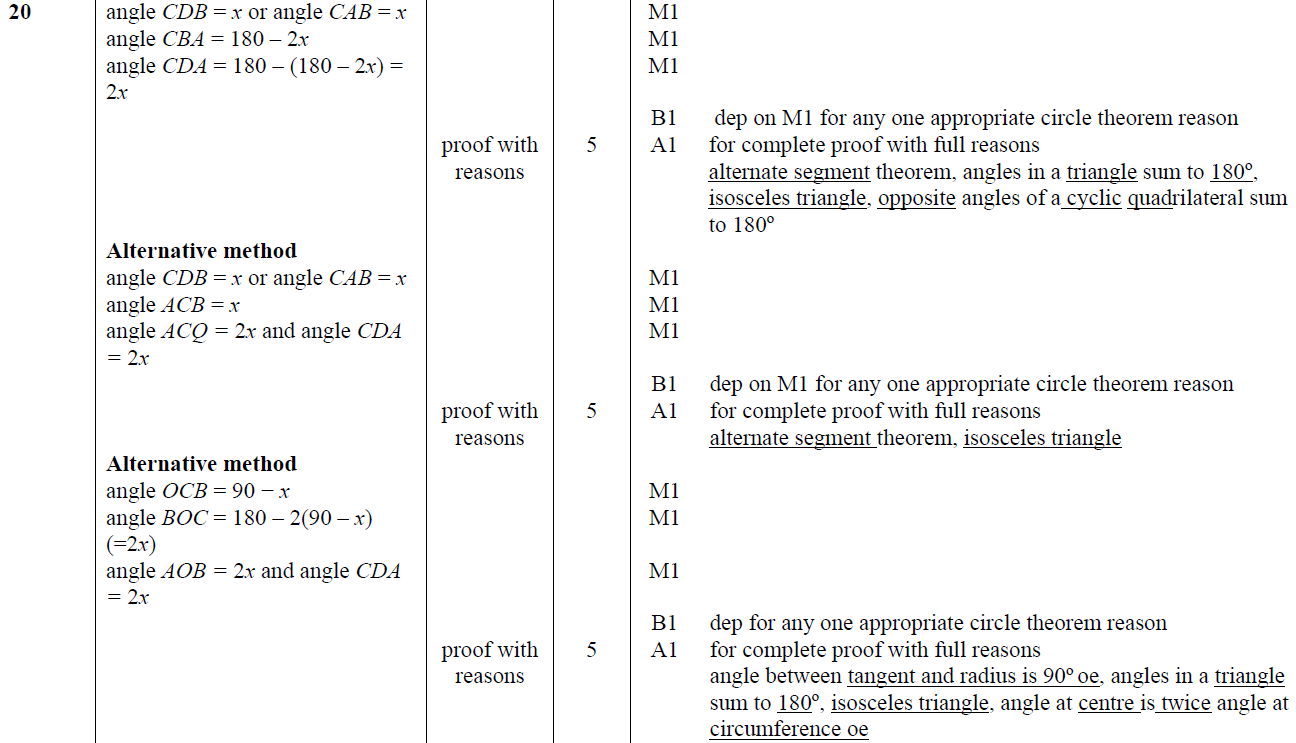 A
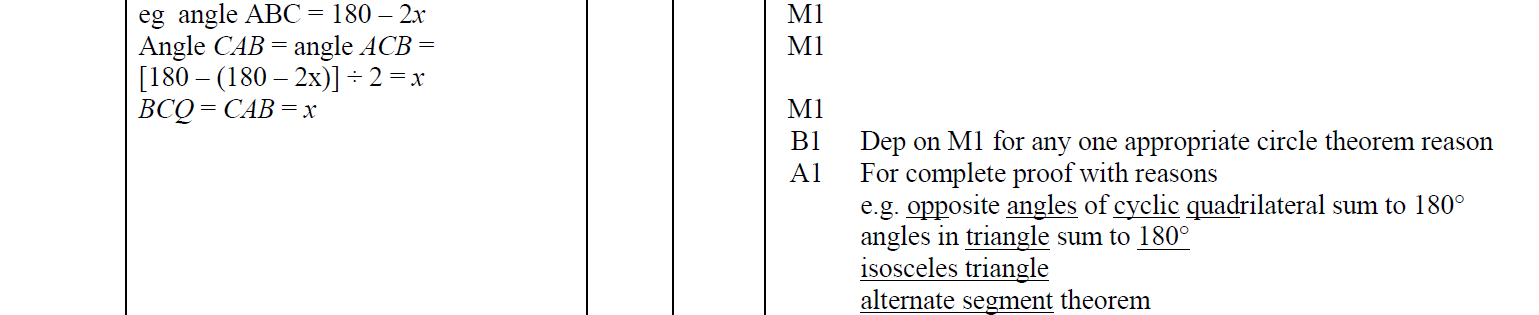 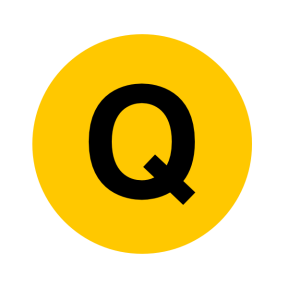 Jan 2019 1HR Q19
Circle Theorems
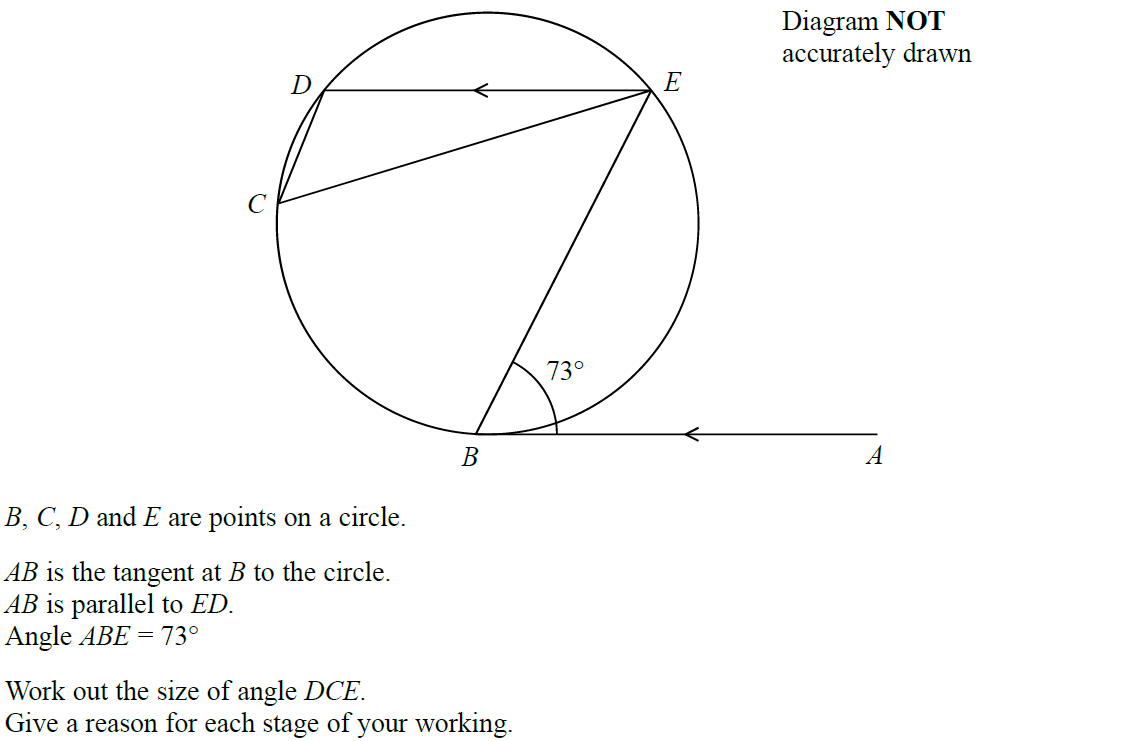 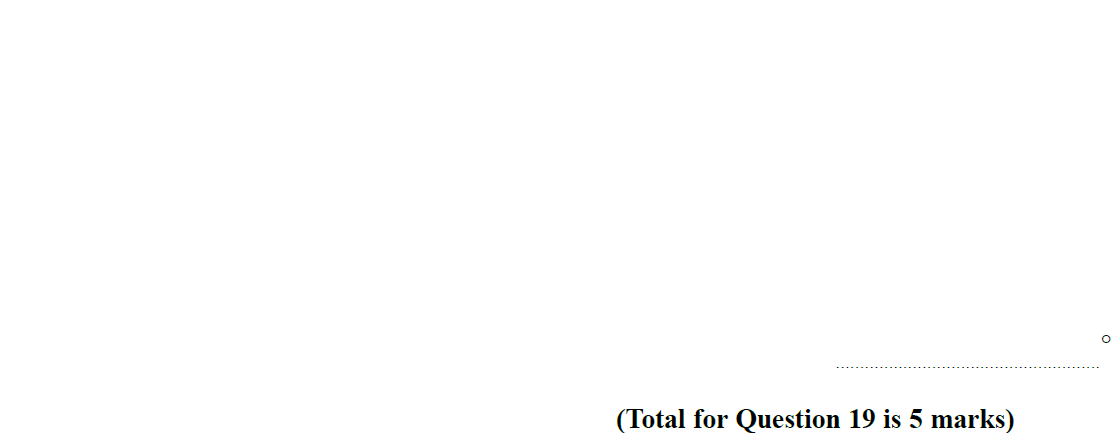 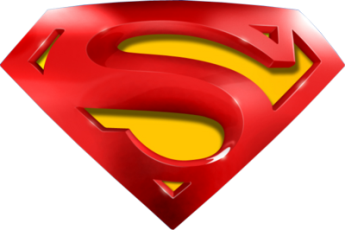 Jan 2019 1HR Q19
Circle Theorems
A
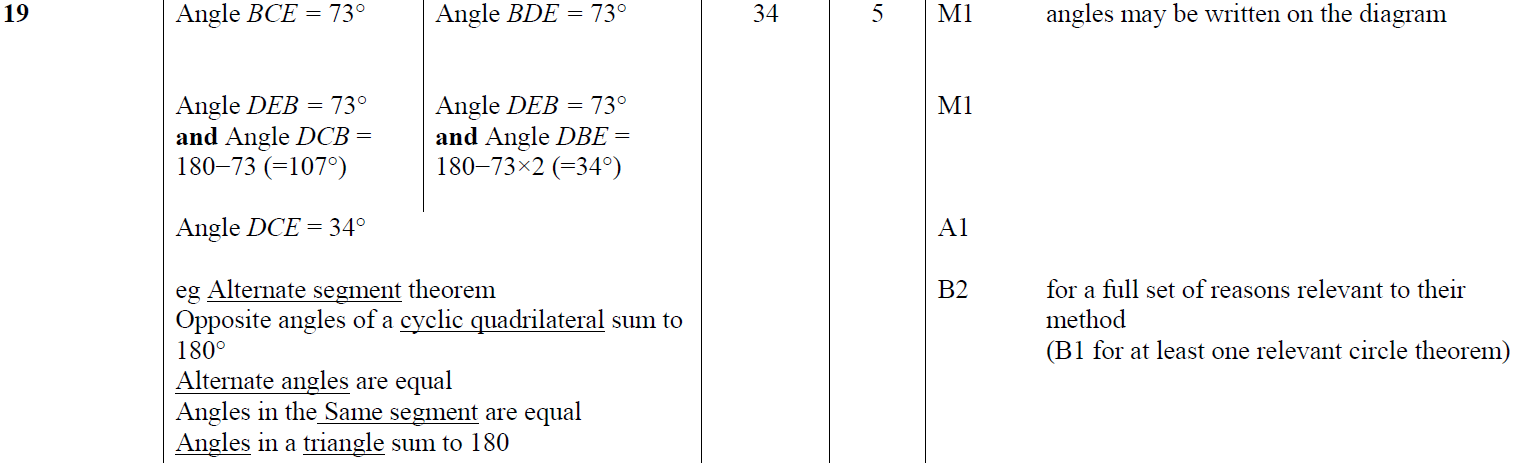 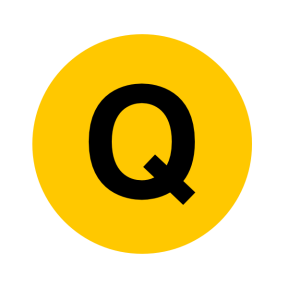 May 2019 1H Q20
Circle Theorems
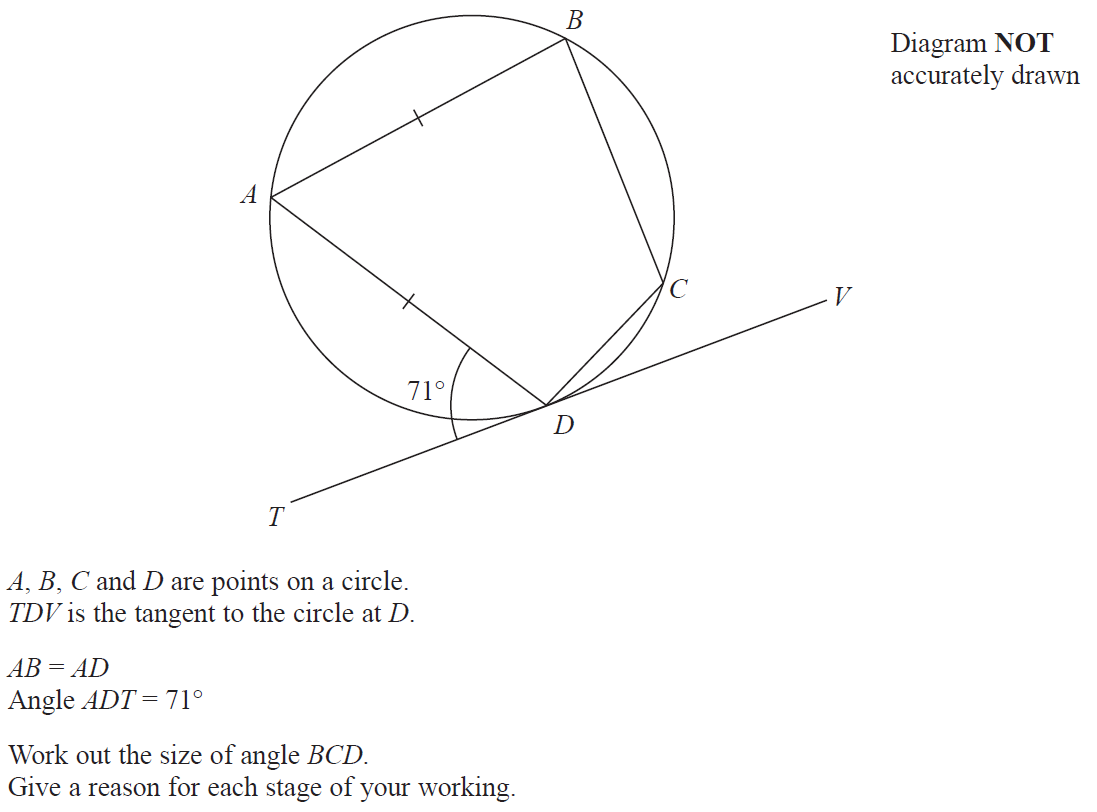 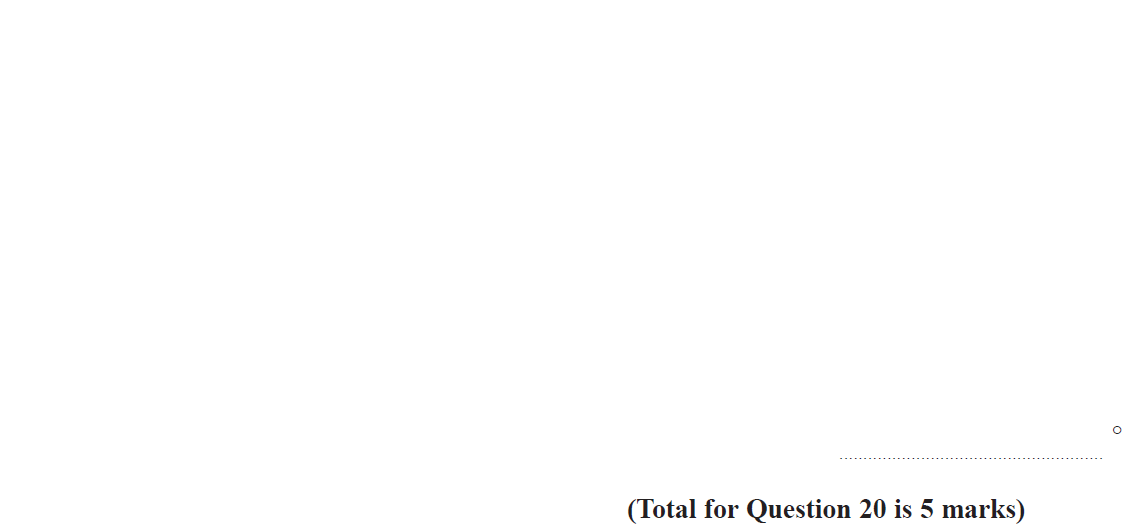 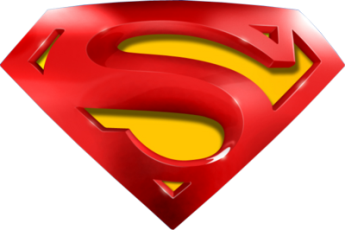 May 2019 1H Q20
Circle Theorems
A
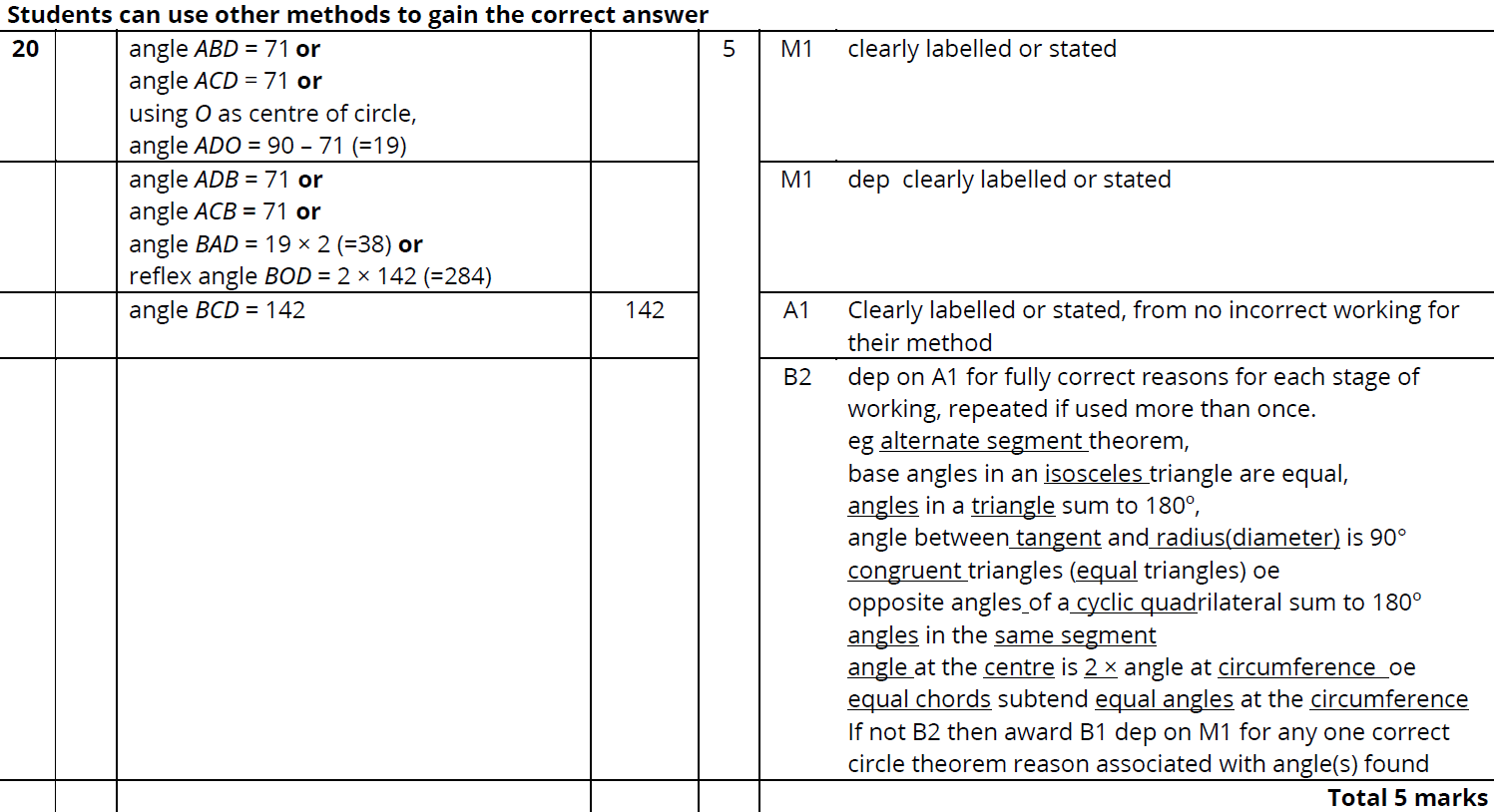 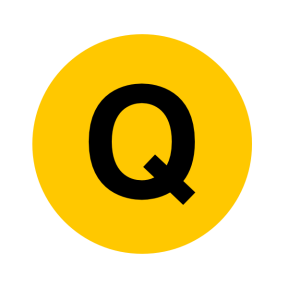 Circle Theorems
New Spec Q’s
Circle Theorems
May 2004 
3H Q18
May 2008 
3H Q20
Nov 2010 
4H Q10
May 2013 3H Q13
May 2014 4HR Q18
Jan 2016 3HR Q10
June 2017 4HR Q15
Nov 2010 
4H Q19
May 2013 4H Q19
May 2008 
4H Q10
May 2004 
3H Q20
Jan 2015 3H Q14
May 2016 3H Q19
Jan 2018 3H Q15
May 2008 
4H Q18
June 2011 3H Q16
May 2013 3HR Q20
Nov 2004 
3H Q7
Jan 2015 4H Q11
May 2016 3HR Q19
Jan 2018 3HR Q19
Jan 2012 3H Q13
Nov 2004 
3H Q12
Nov 2008 
3H Q16
May 2013 4HR Q12
Jan 2015 3HR Q19
Jan 2017 3H Q12
Jan 2018 4HR Q15
Nov 2005 
3H Q16
May 2009 
3H Q9
May 2012 3H Q15
May 2013 4HR Q15
Jan 2015 4HR Q16
Jan 2017 4H Q13
May 2018 3H Q14
Nov 2005 
4H Q16
May 2009 
3H Q14
May 2012 3H Q18
Jan 2014 3H Q6
May 2015 3H Q21
Jan 2017 3HR Q17
June 2018 4H Q18
Nov 2006 
4H Q20
Nov 2009 
4H Q15
May 2012 4H Q15
Jan 2014 4HR Q14
June 2015 4HR Q17
Jan 2017 4HR Q17
May 2018 3HR Q12
Nov 2009 
4H Q21
May 2007 
3H Q11
May 2012 4H Q16
May 2014 3H Q16
Jan 2016 3H Q17
June 2017 4H Q14
June 2018 4HR Q17
Nov 2007 
4H Q22
June 2010 
3H Q13
Jan 2013 4H Q22
May 2014 4H Q16
Jan 2016 4H Q20
May 2017 3HR Q17
Intersecting Chords
May 2004 3H Q18
Circle Theorems
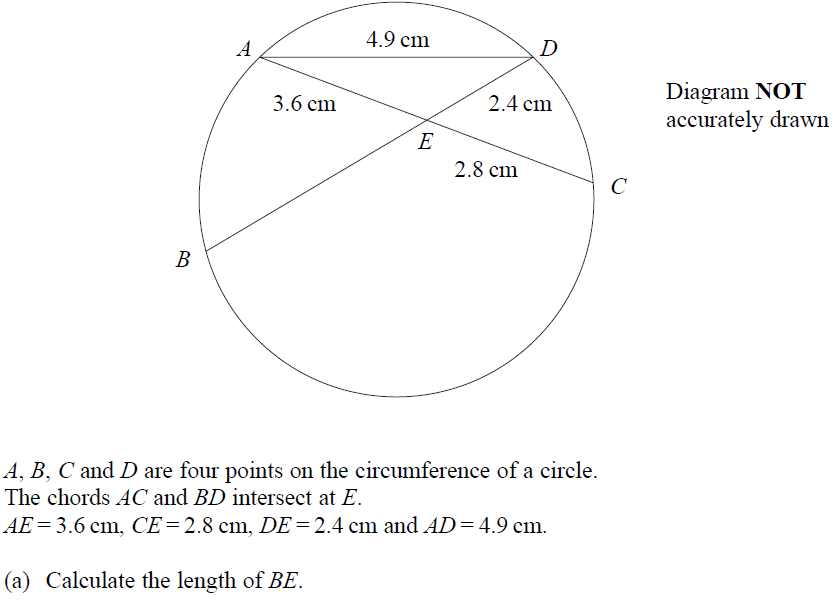 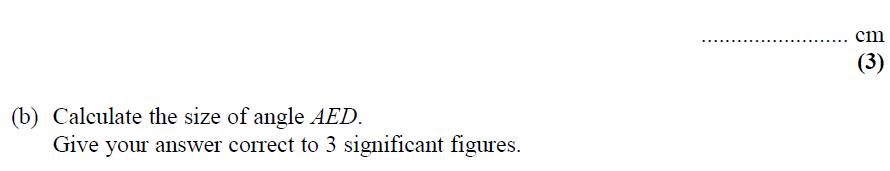 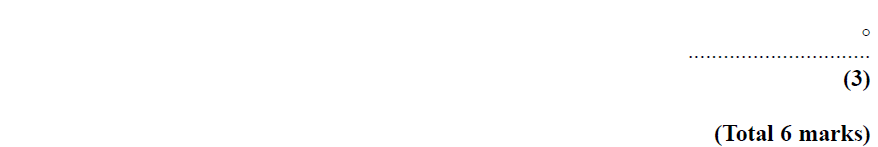 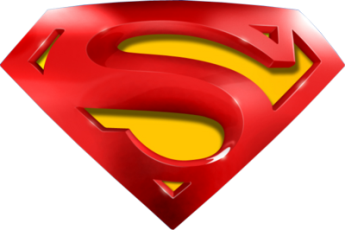 May 2004 3H Q18
Circle Theorems
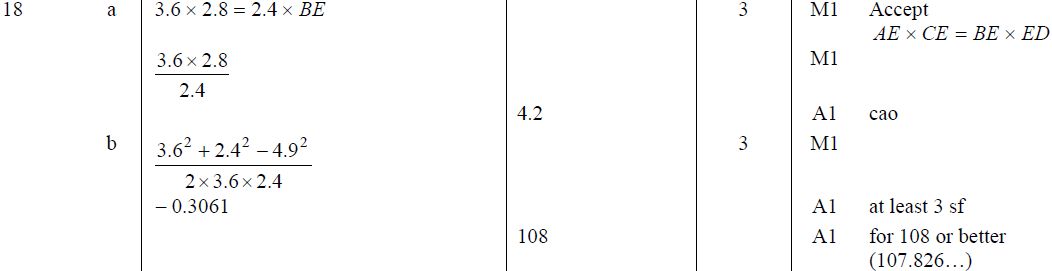 A
B
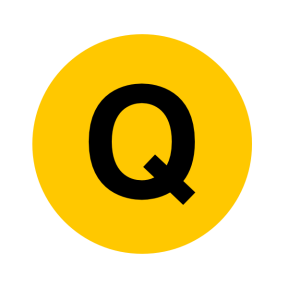 May 2004 3H Q20
Circle Theorems
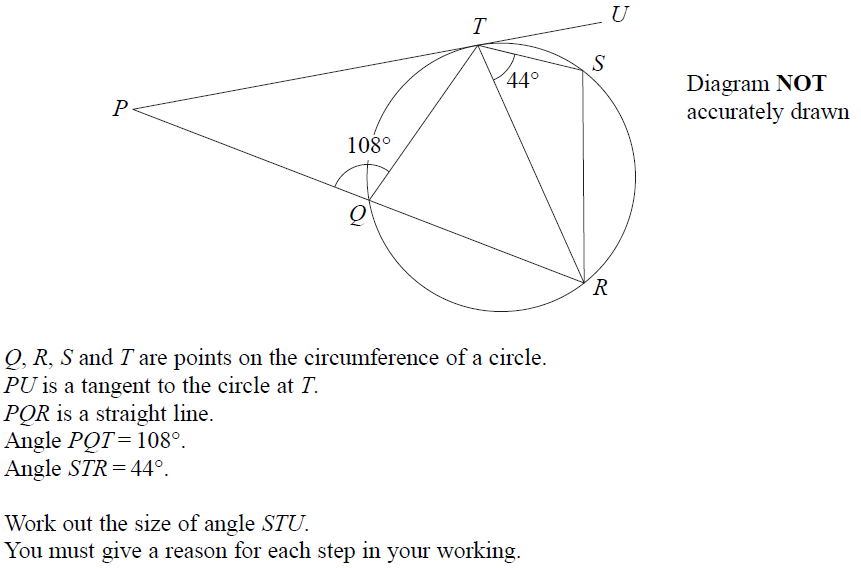 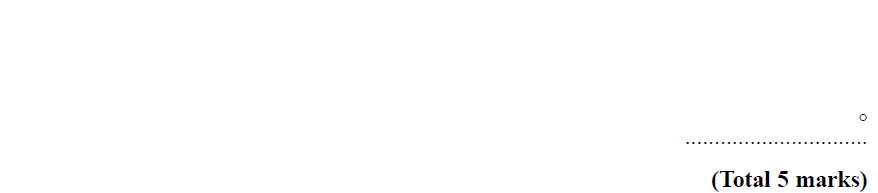 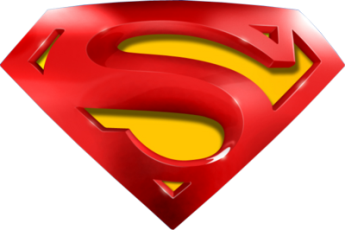 May 2004 3H Q20
Circle Theorems
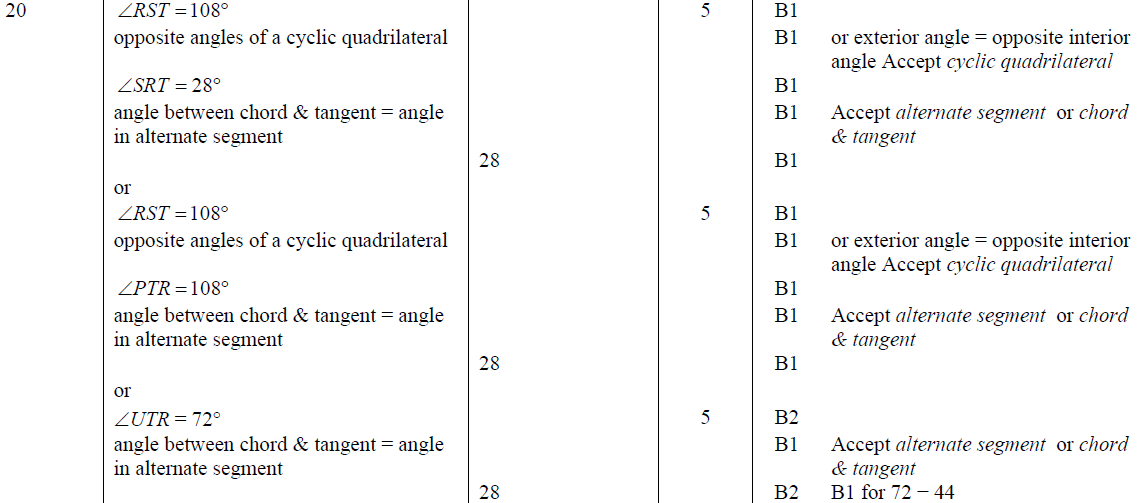 A
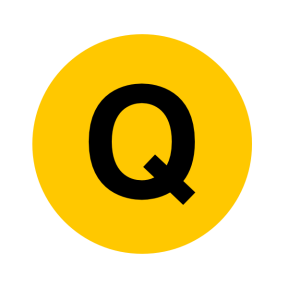 Nov 2004 3H Q7
Circle Theorems
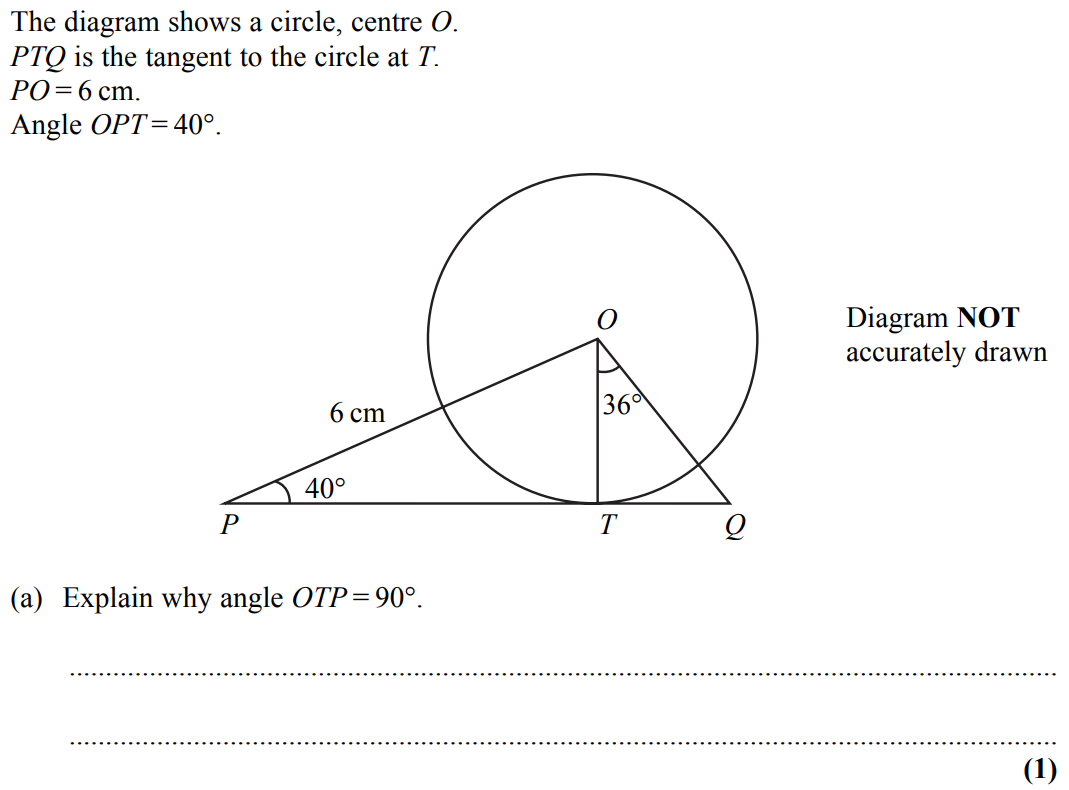 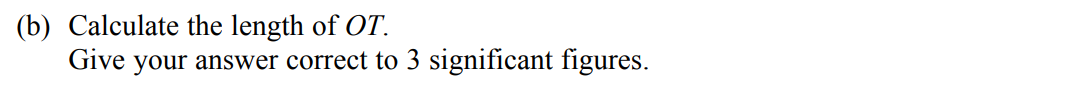 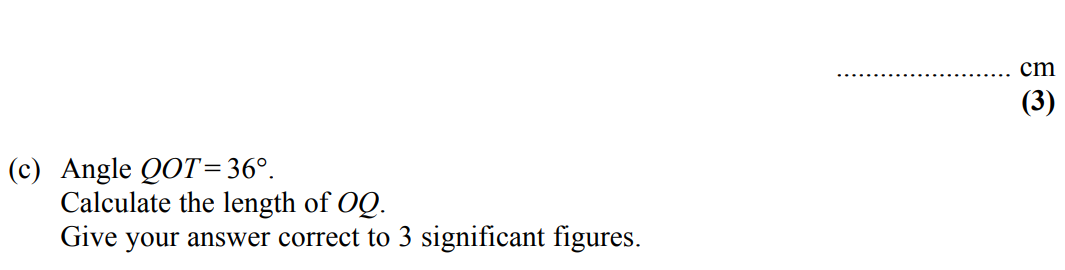 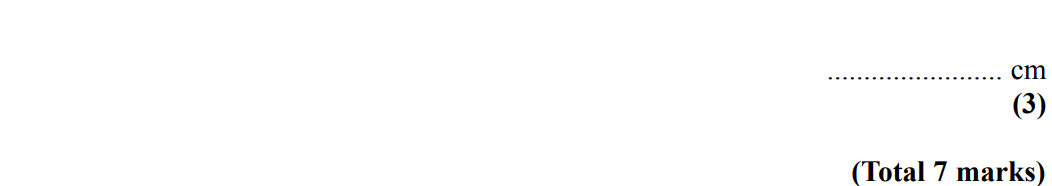 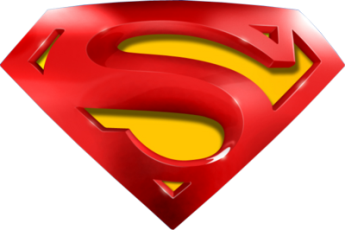 Nov 2004 3H Q7
Circle Theorems
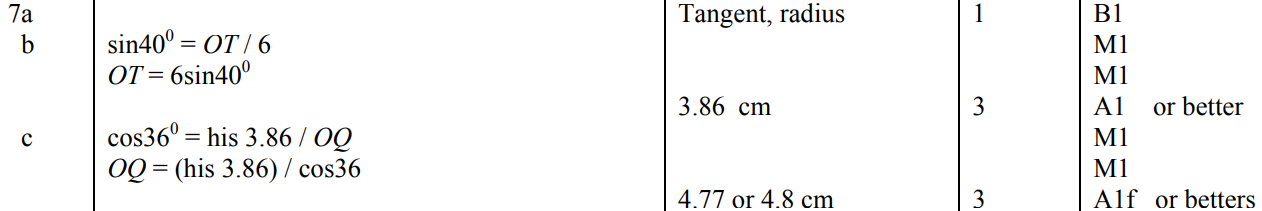 A
B
C
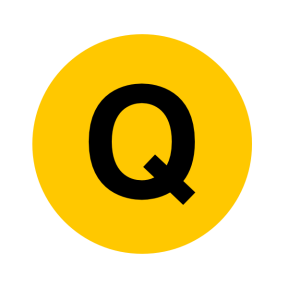 Nov 2004 3H Q12
Circle Theorems
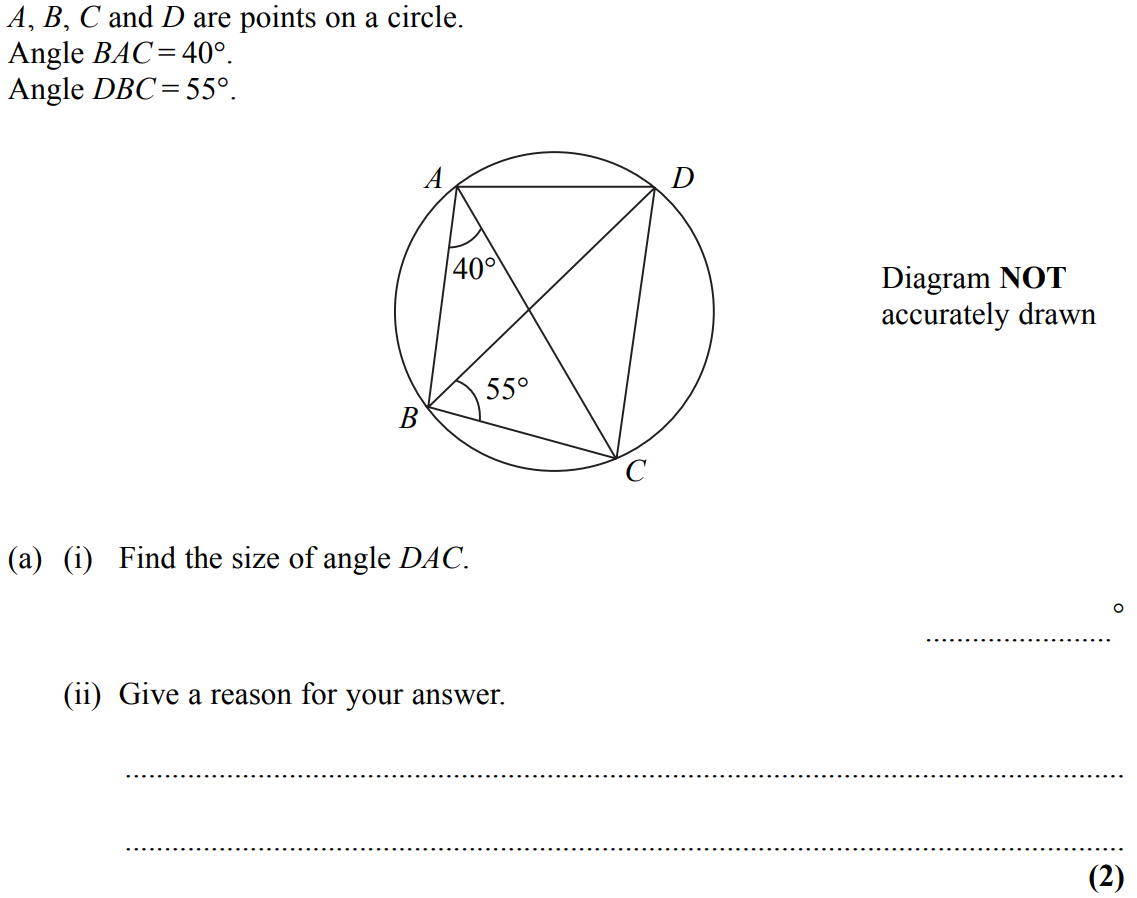 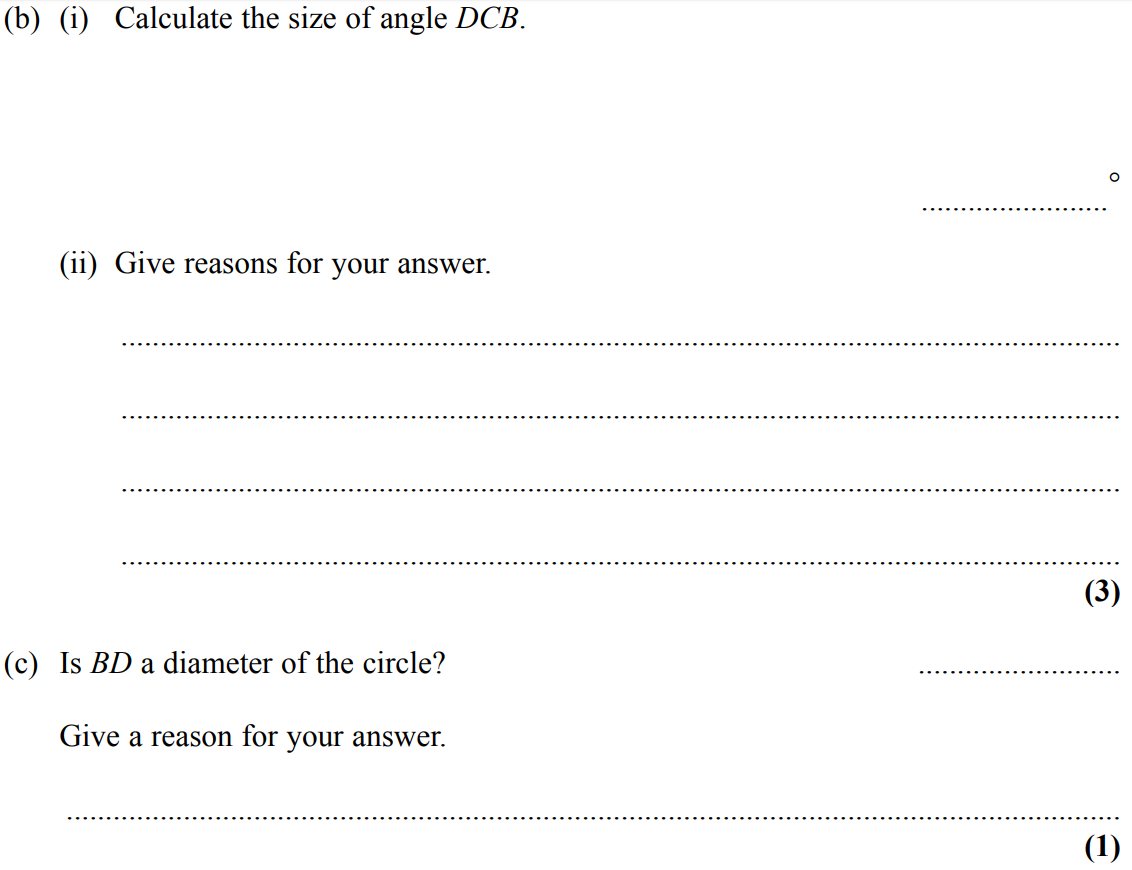 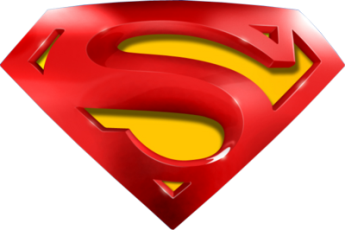 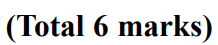 Nov 2004 3H Q12
Circle Theorems
A (i)
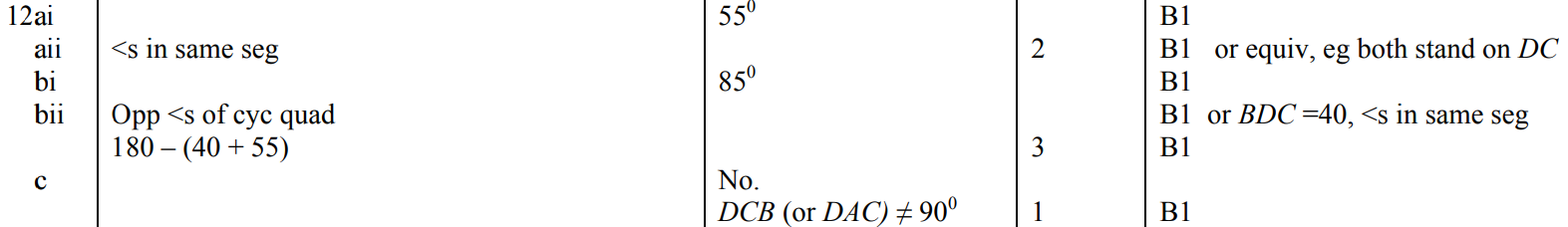 A (ii)
B (i)
B (ii)
C
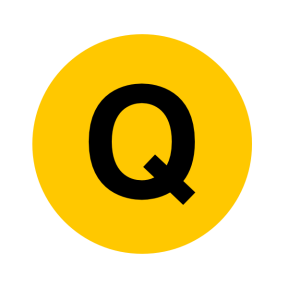 Nov 2005 3H Q16
Circle Theorems
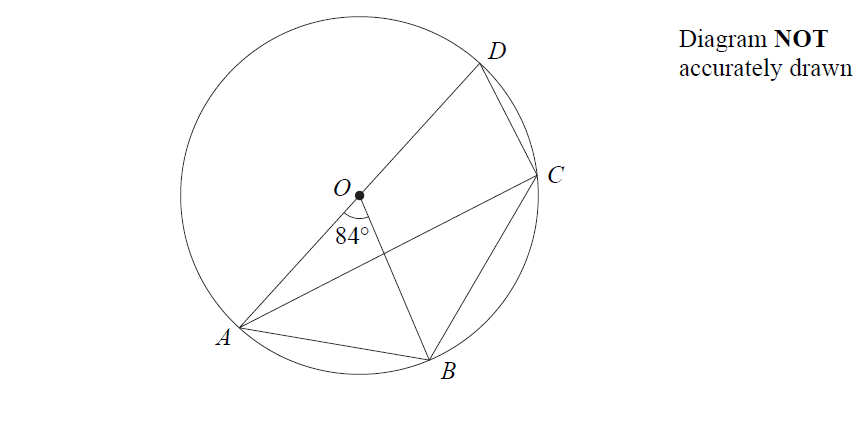 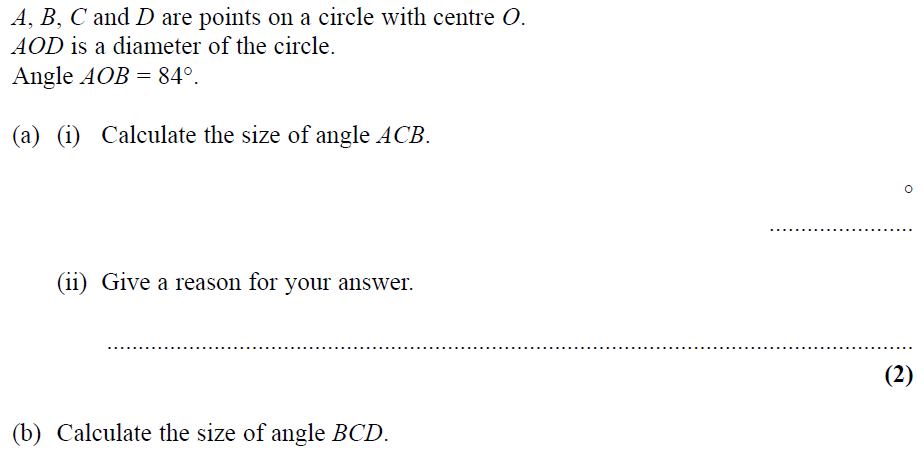 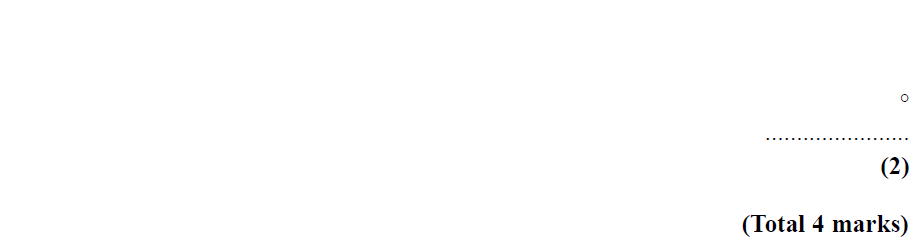 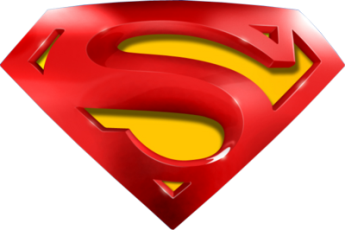 Nov 2005 3H Q16
Circle Theorems
A (i)
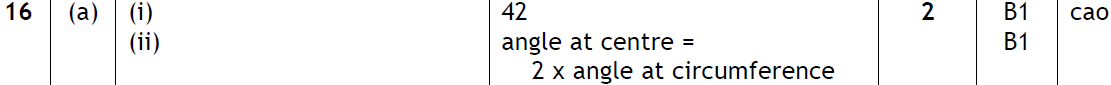 A (ii)
B
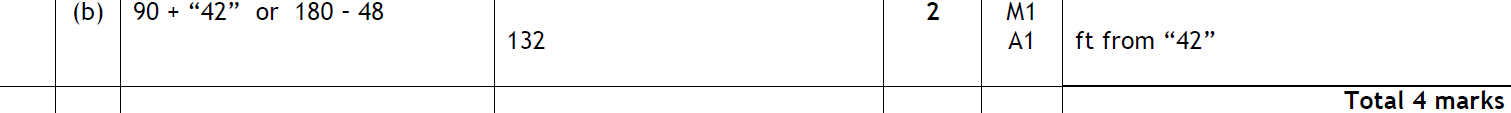 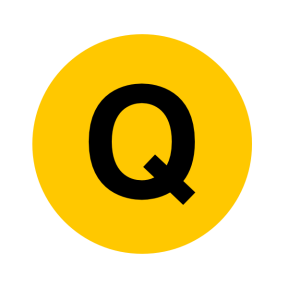 Nov 2005 4H Q16
Circle Theorems
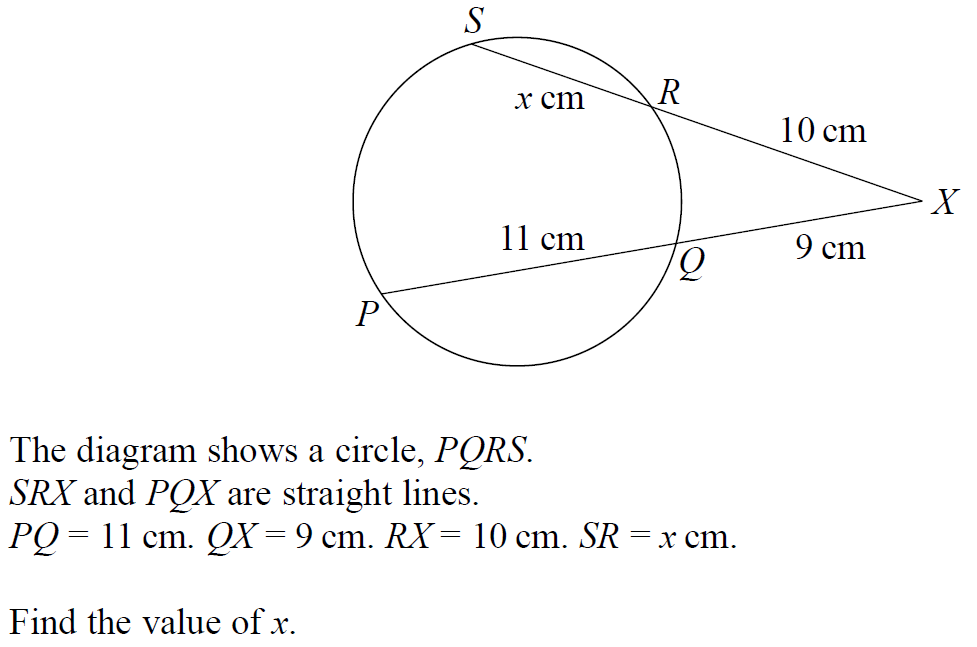 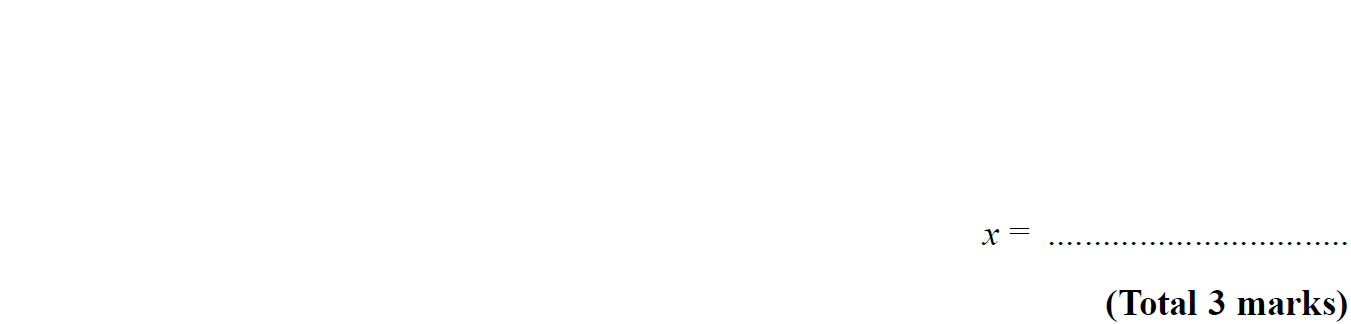 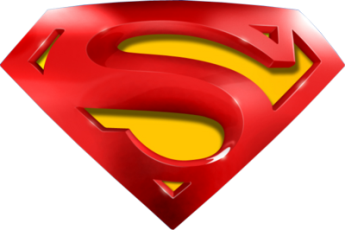 Nov 2005 4H Q16
Circle Theorems
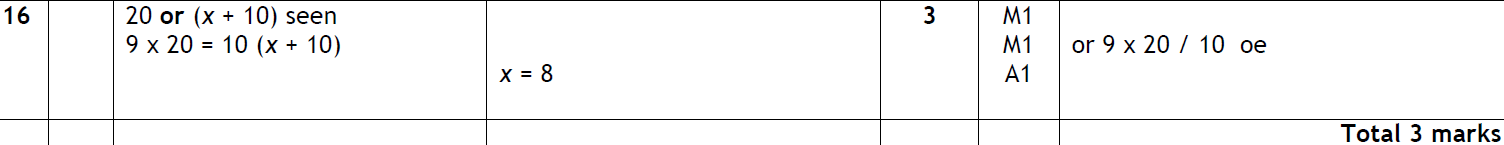 A
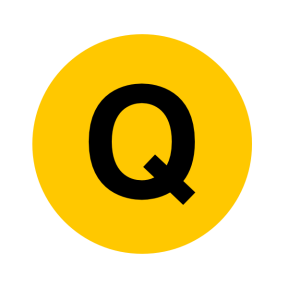 Nov 2006 4H Q20
Circle Theorems
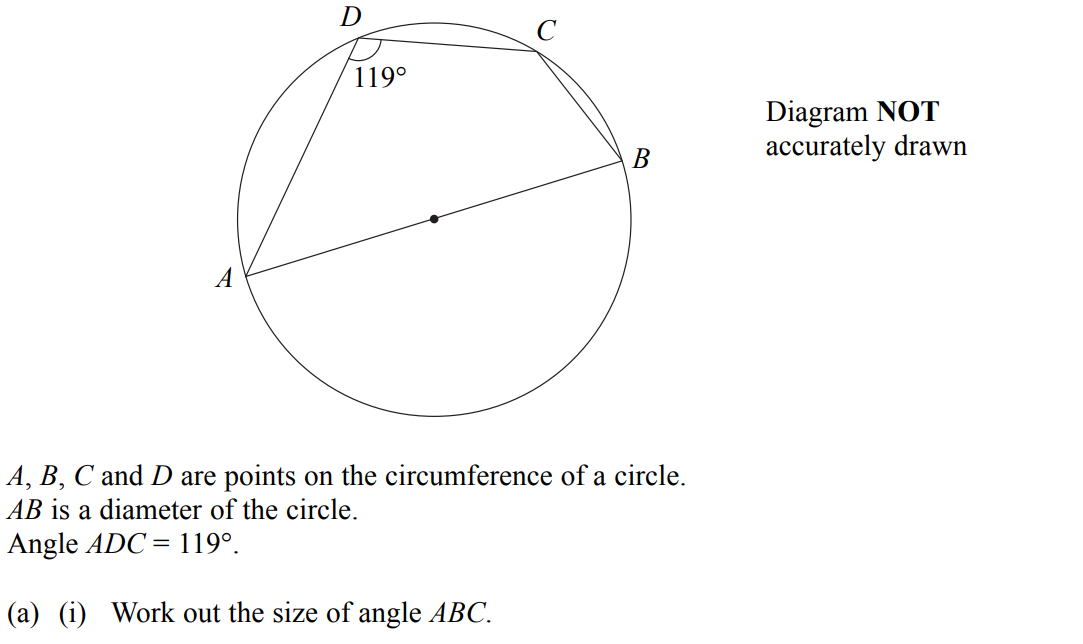 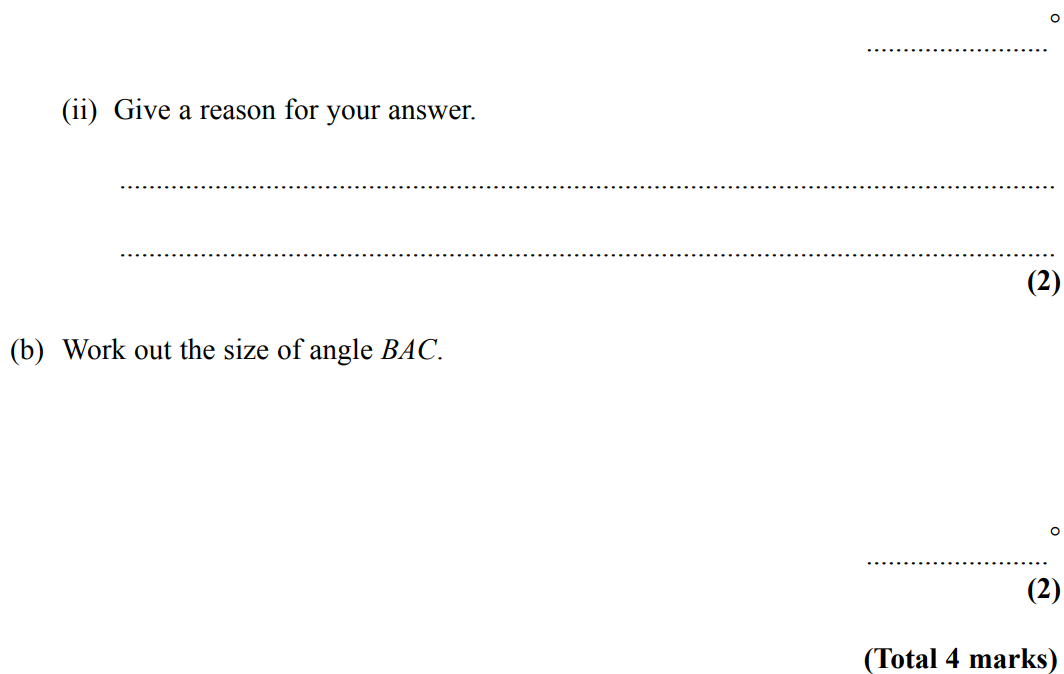 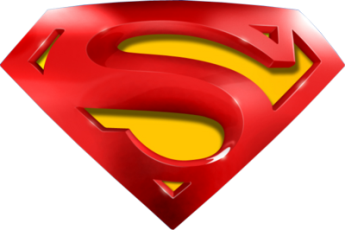 Nov 2006 4H Q20
Circle Theorems
A  (i)
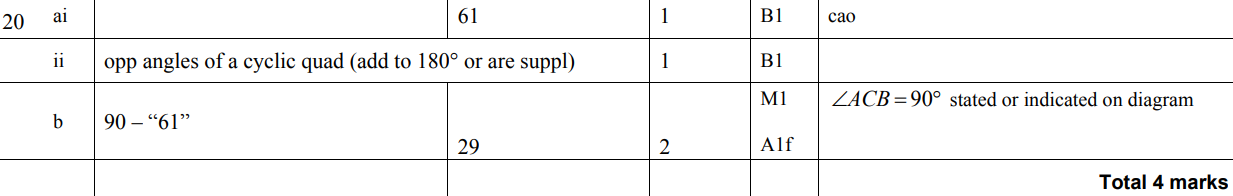 A (ii)
B
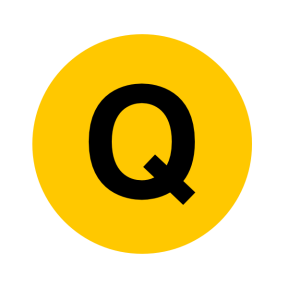 May 2007 3H Q11
Circle Theorems
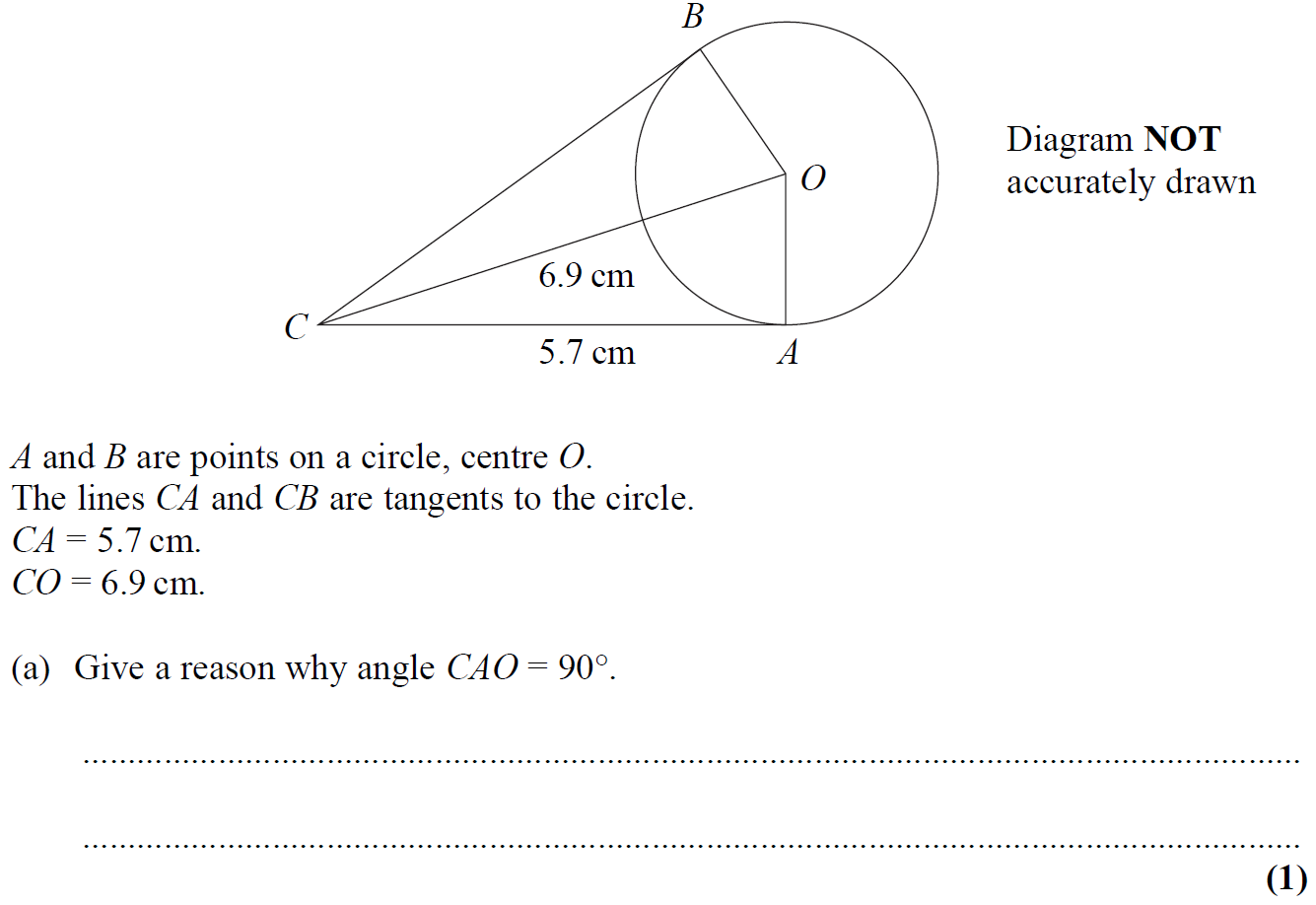 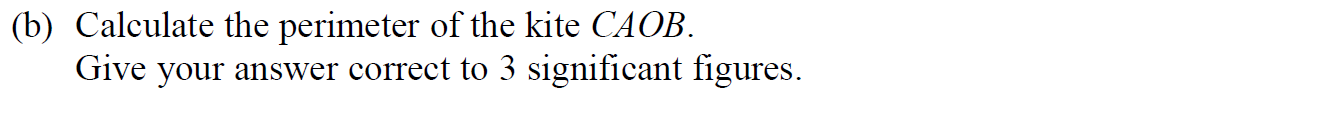 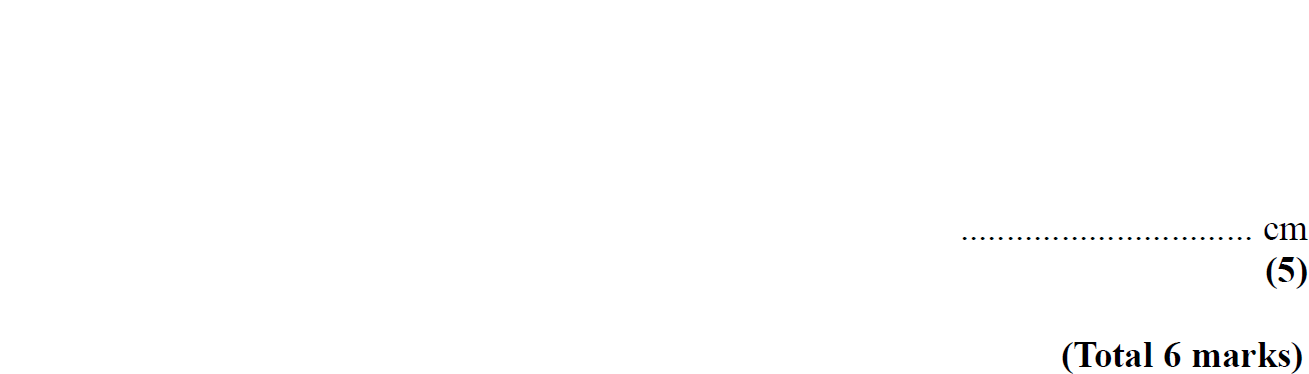 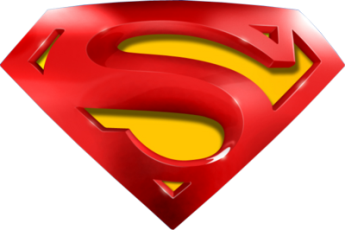 May 2007 3H Q11
Circle Theorems
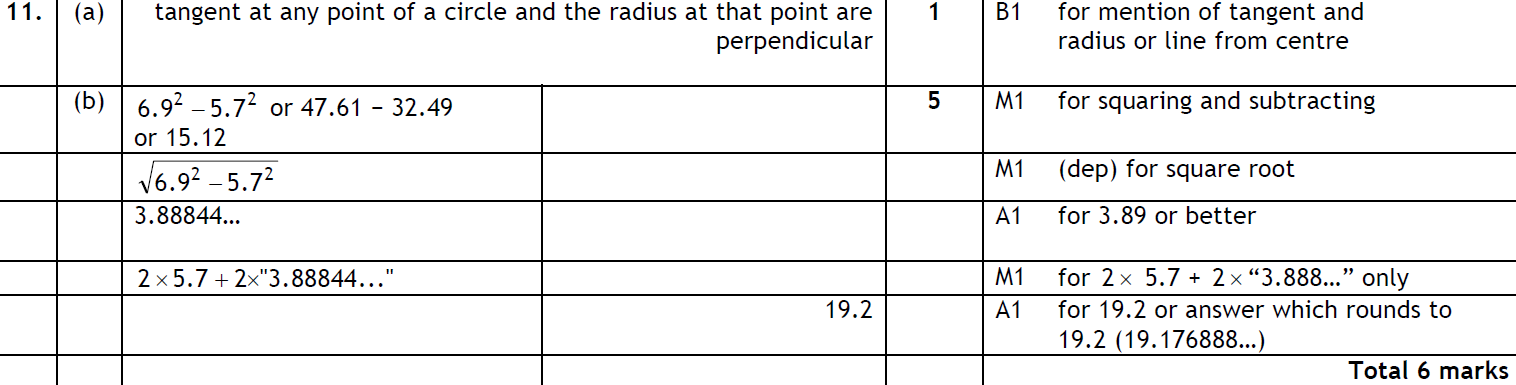 A
B
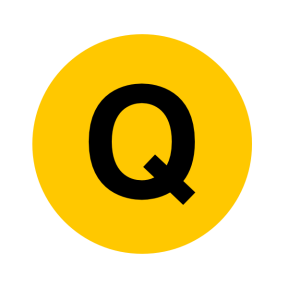 Nov 2007 4H Q22
Circle Theorems
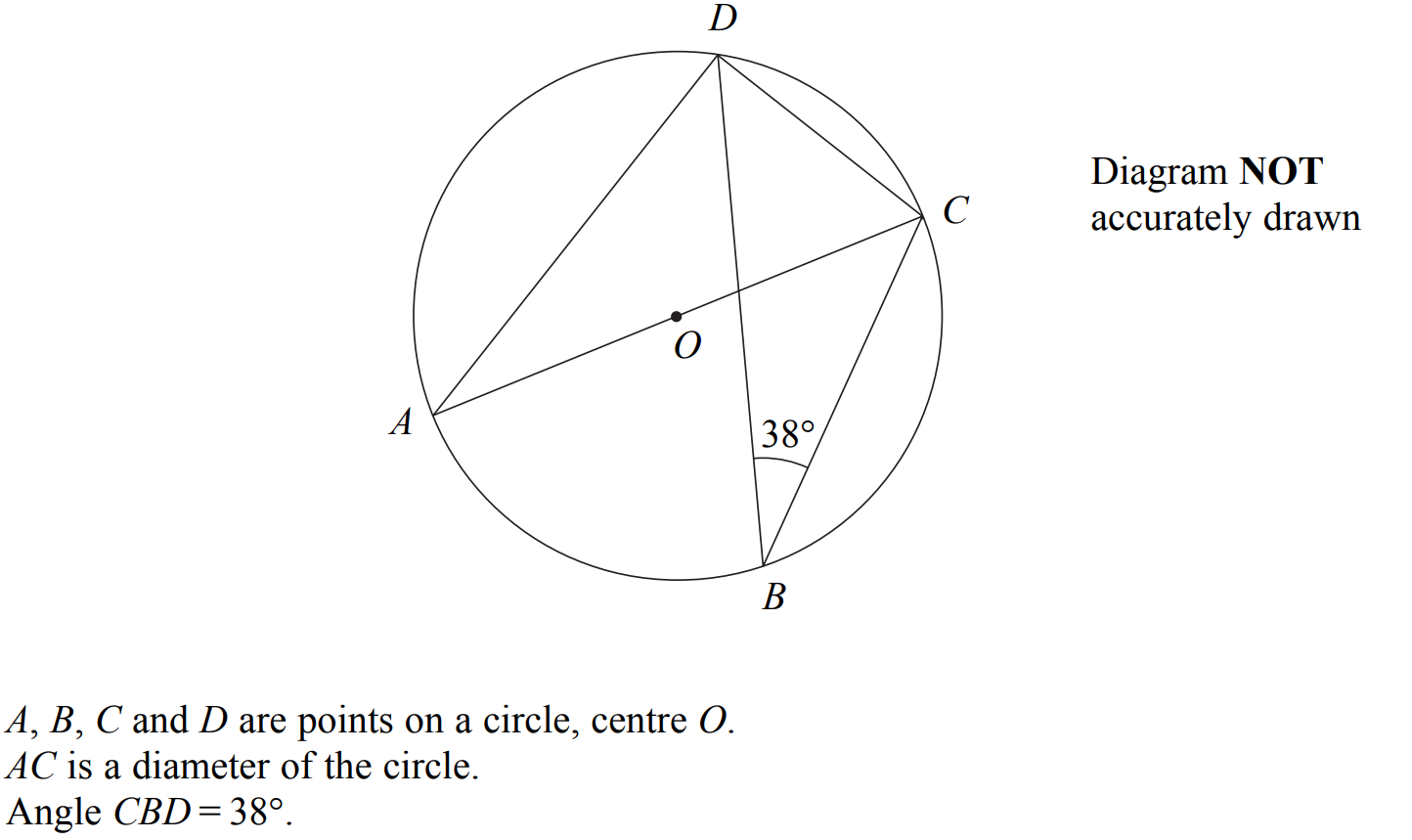 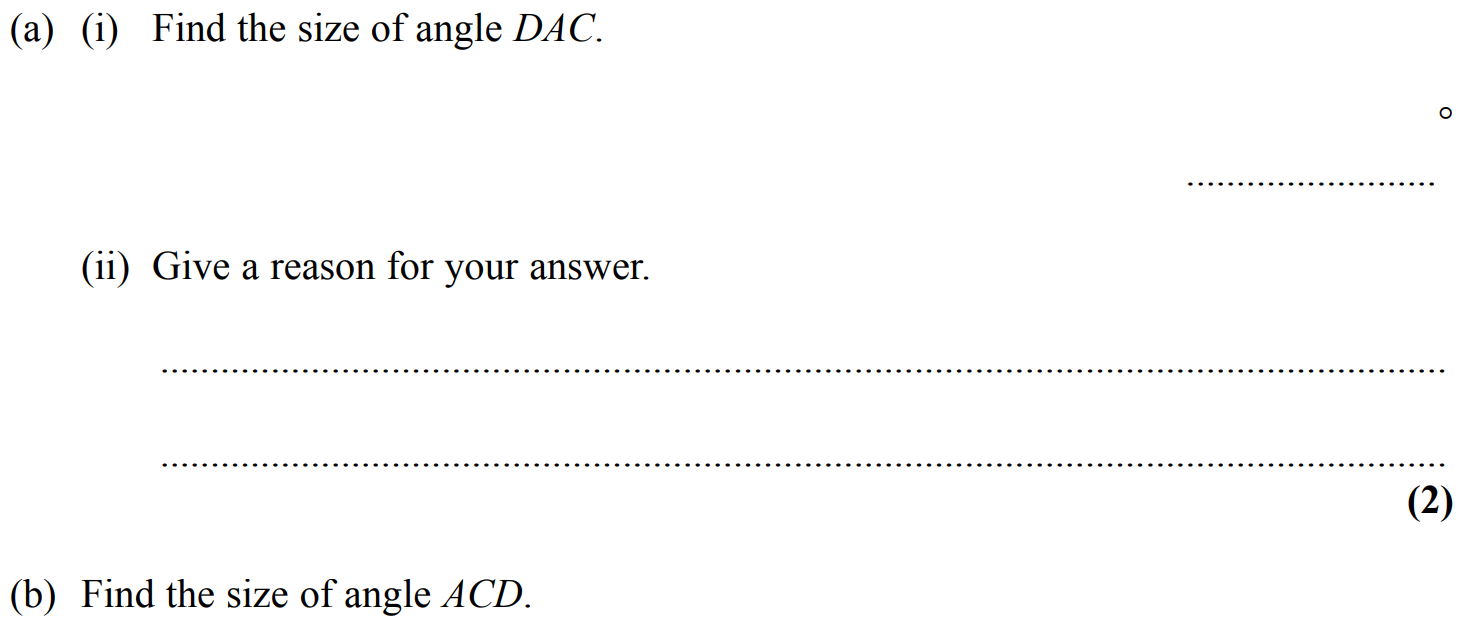 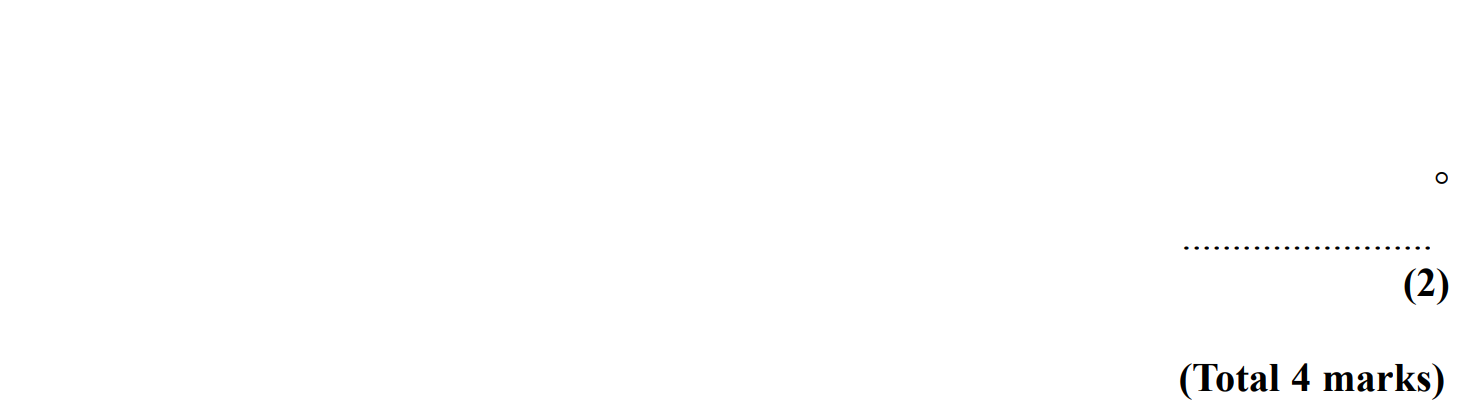 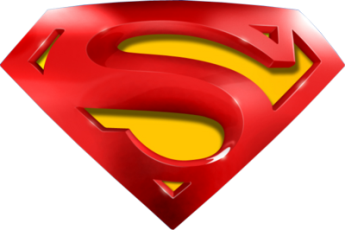 Nov 2007 4H Q22
Circle Theorems
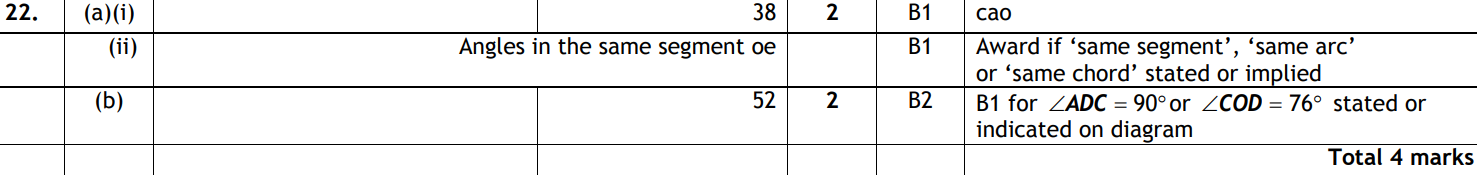 A (i)
A (ii)
B
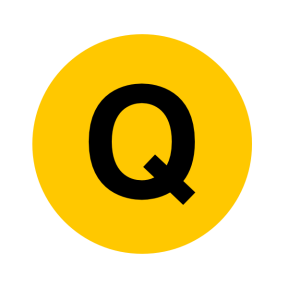 May 2008 3H Q20
Circle Theorems
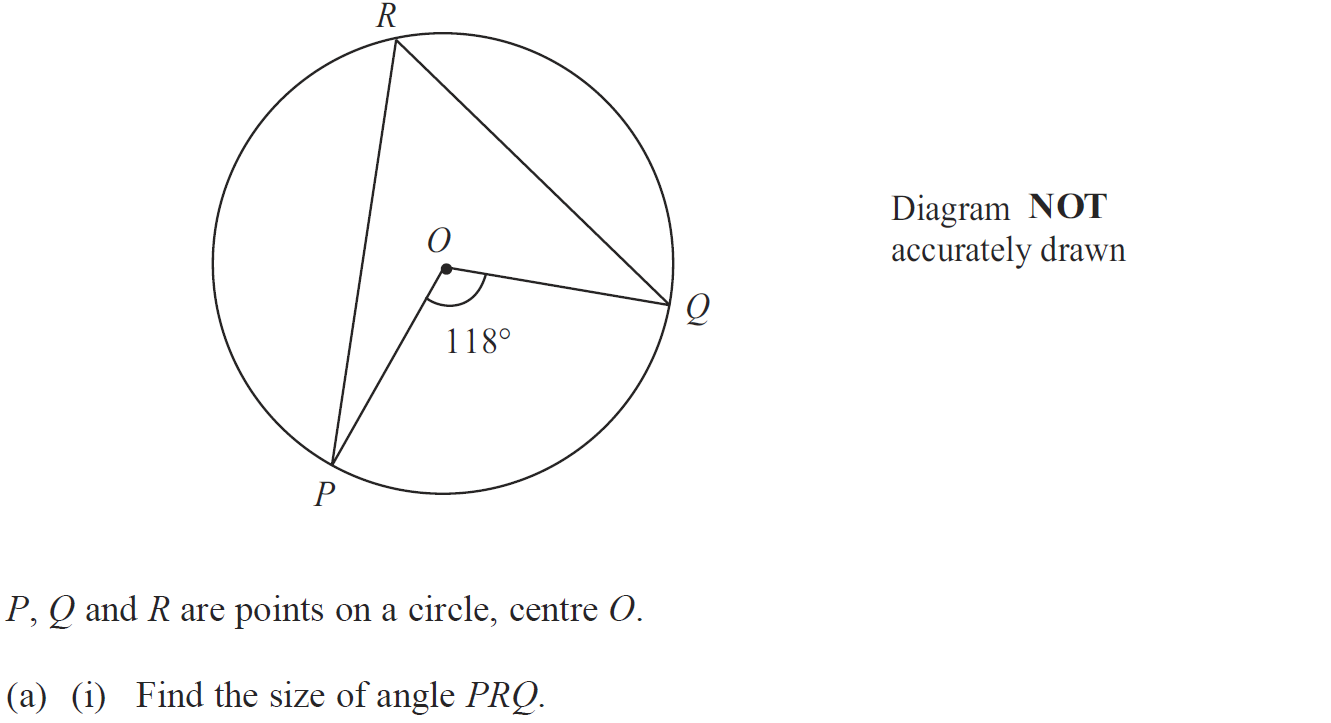 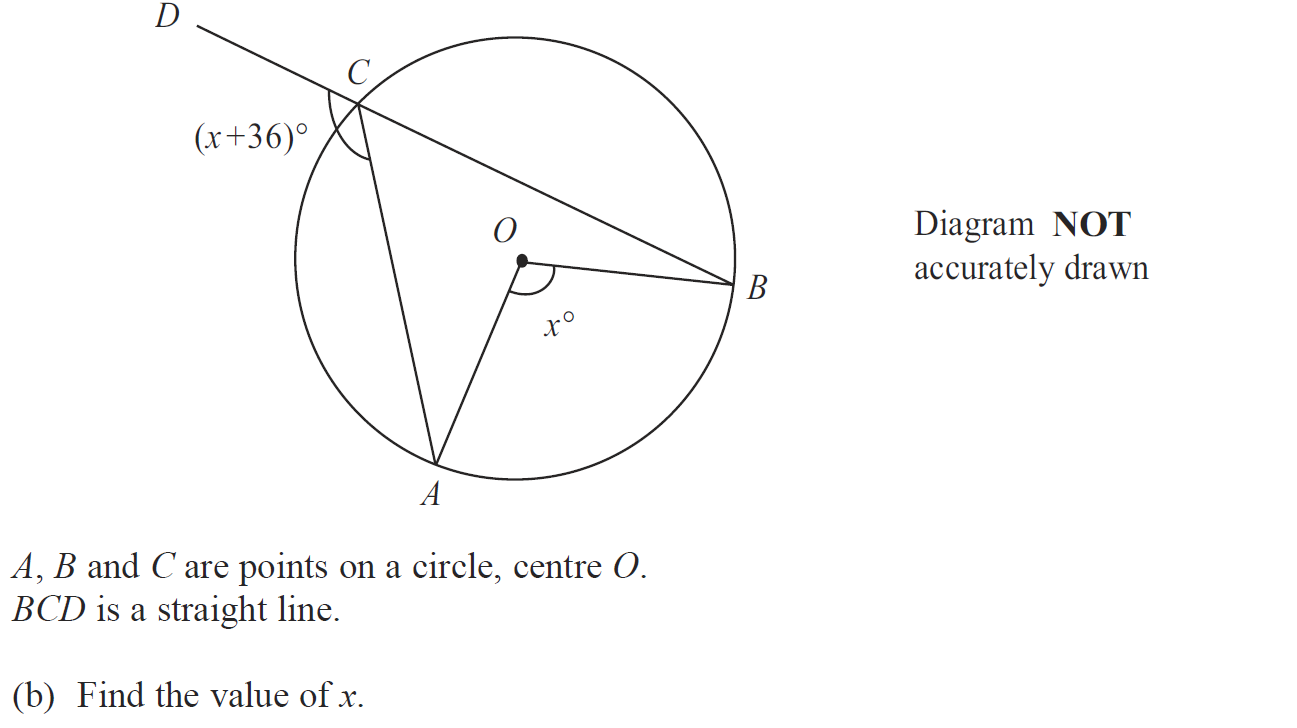 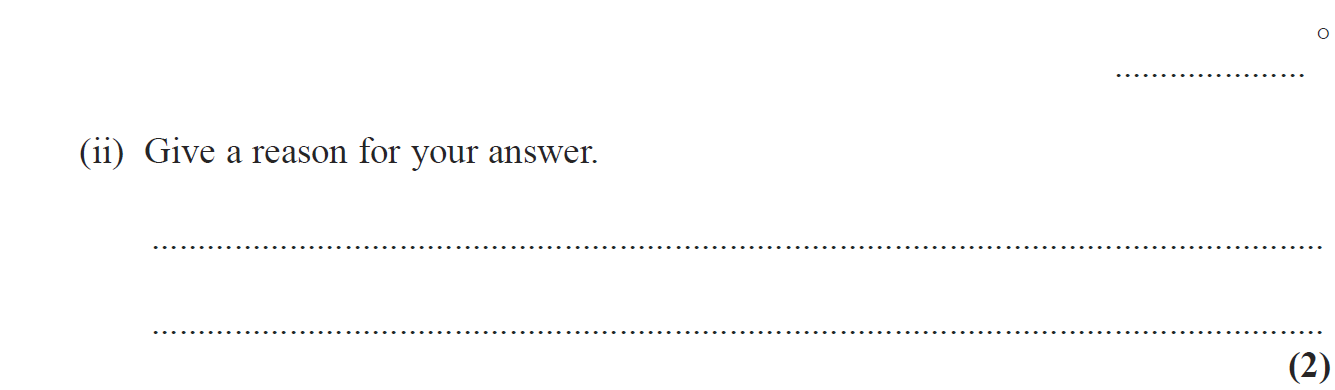 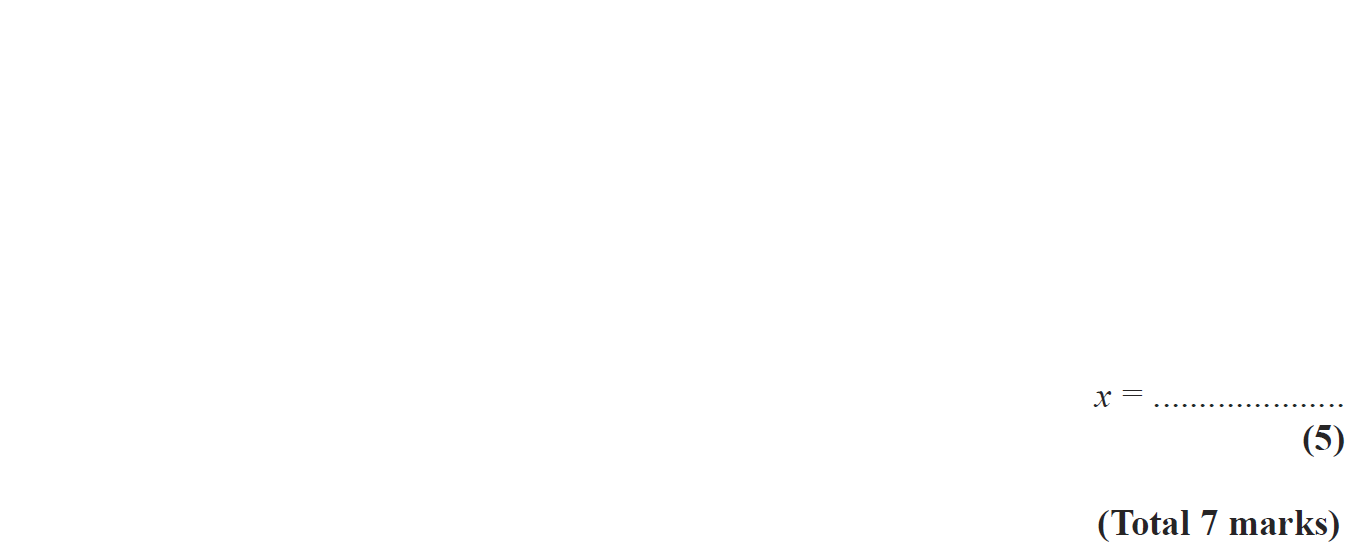 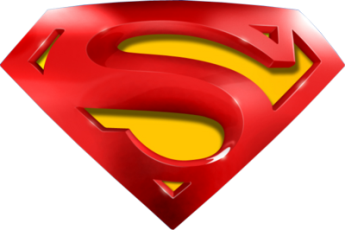 May 2008 3H Q20
Circle Theorems
A (i)
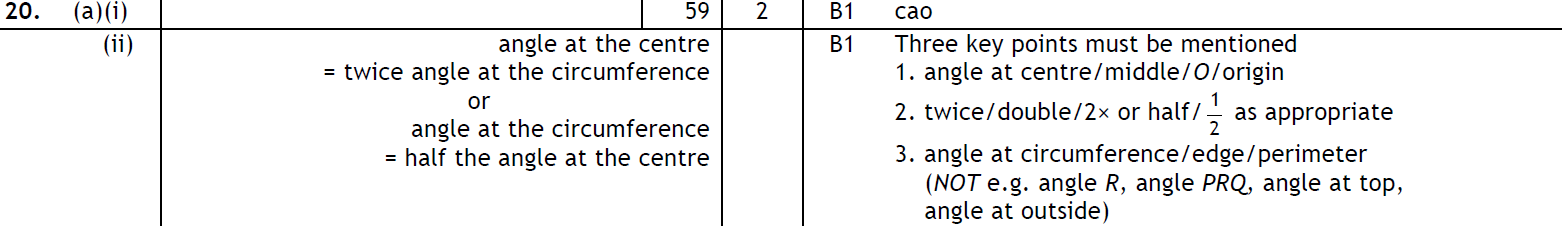 A (ii)
B
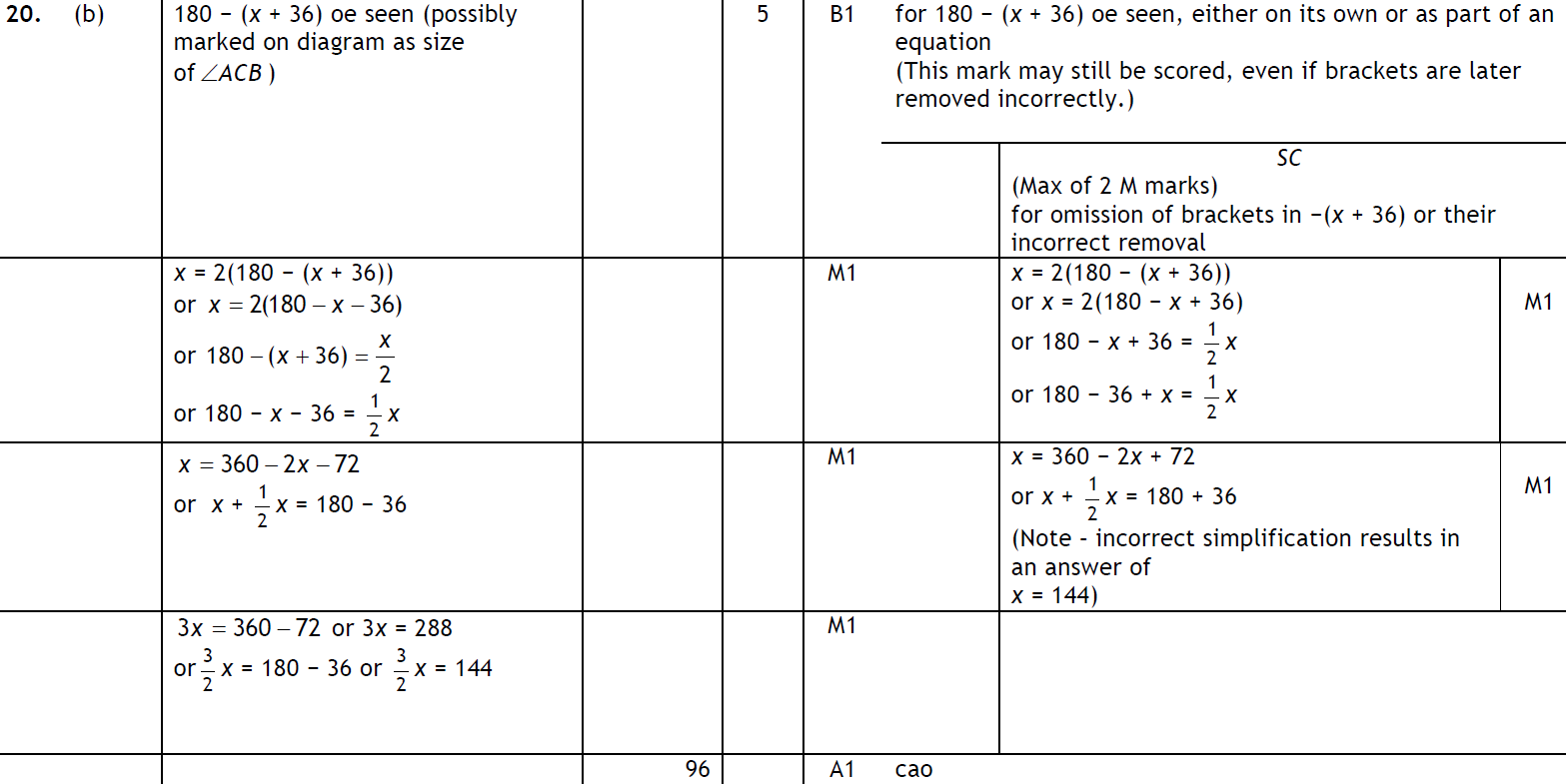 B Alternative
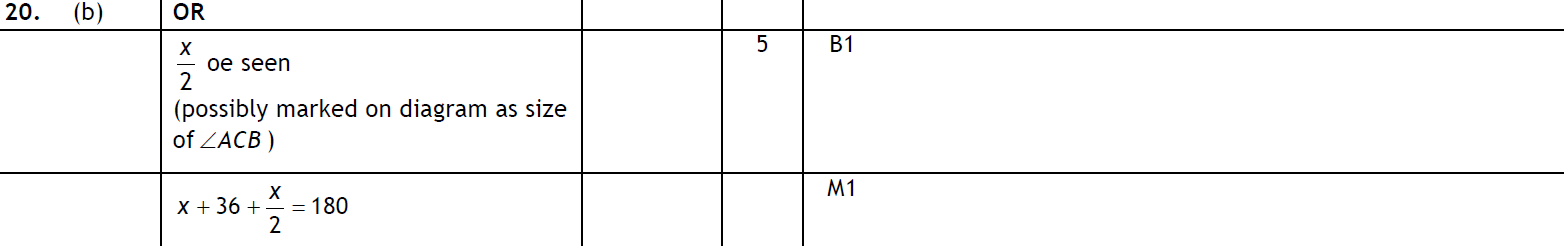 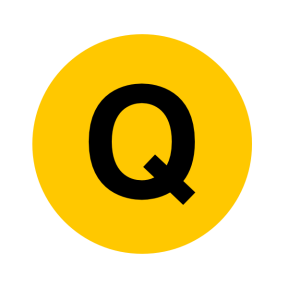 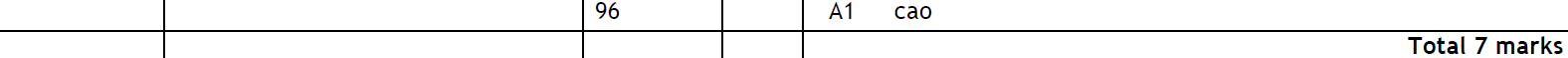 May 2008 4H Q10
Circle Theorems
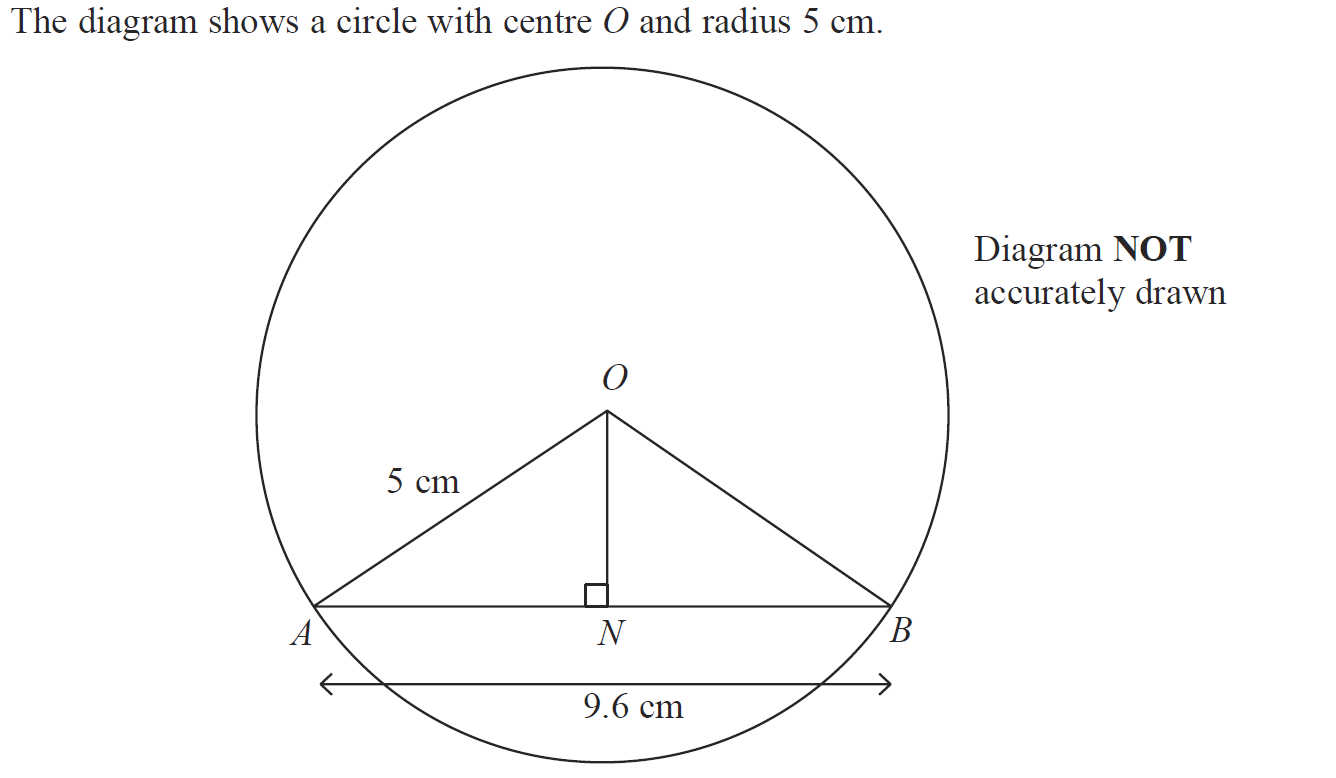 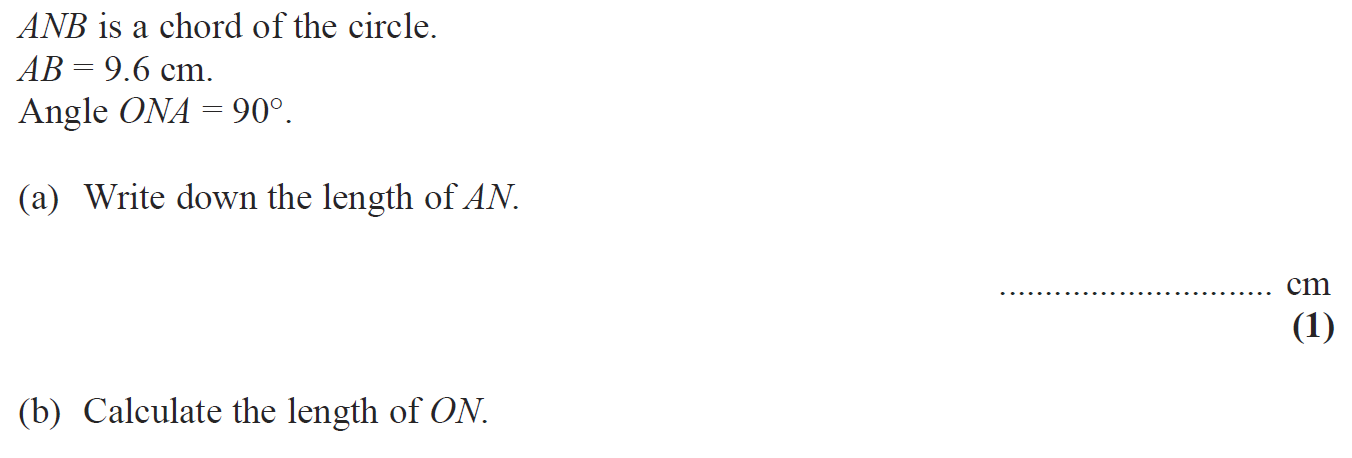 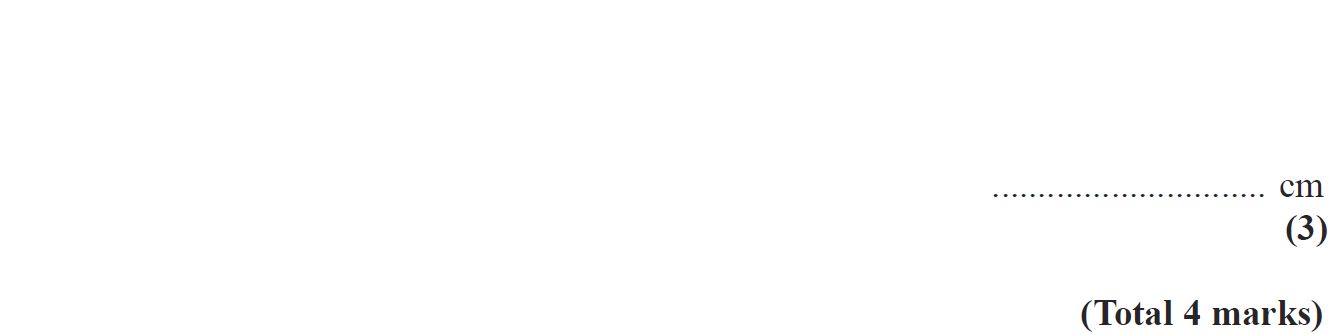 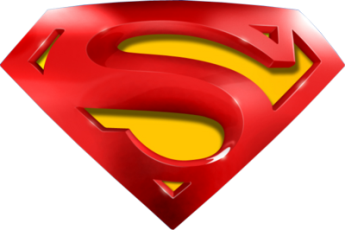 May 2008 4H Q10
Circle Theorems
A
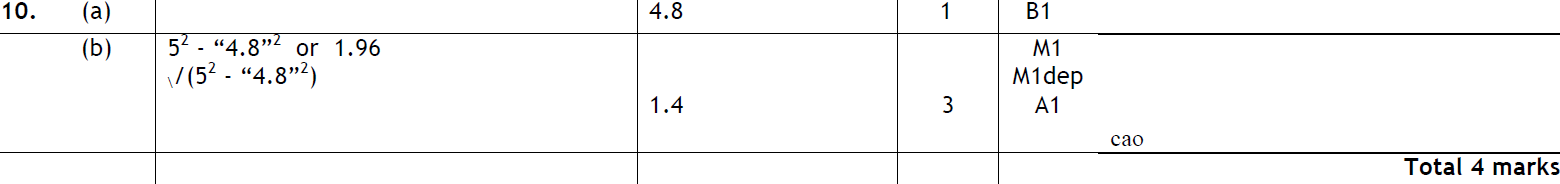 B
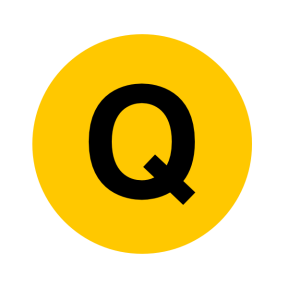 May 2008 4H Q18
Circle Theorems
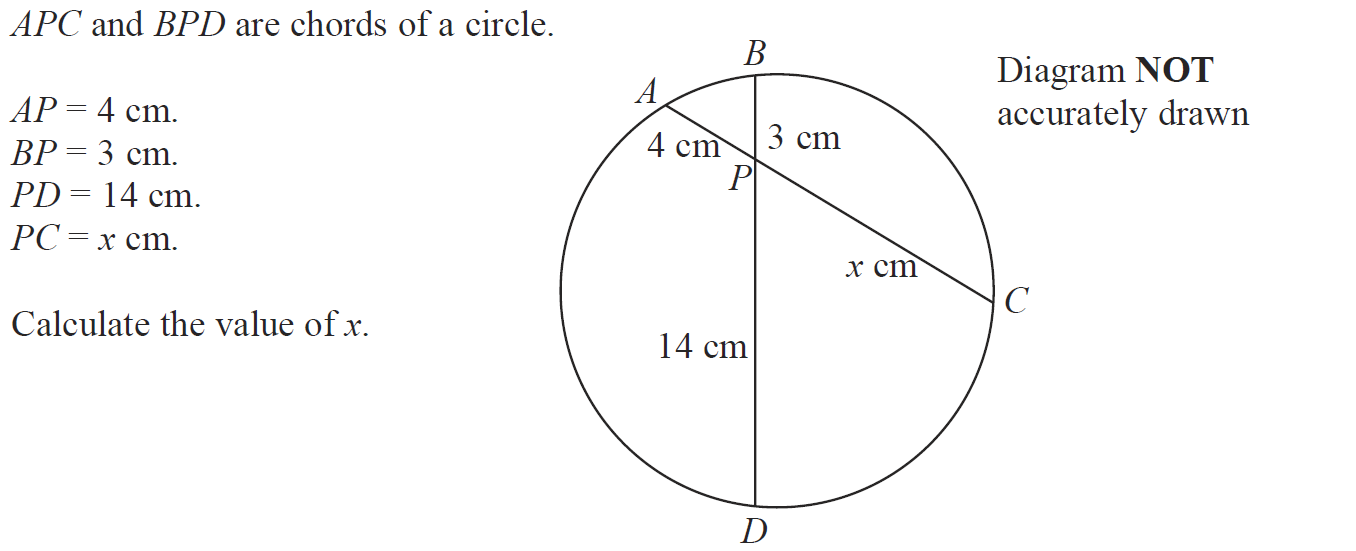 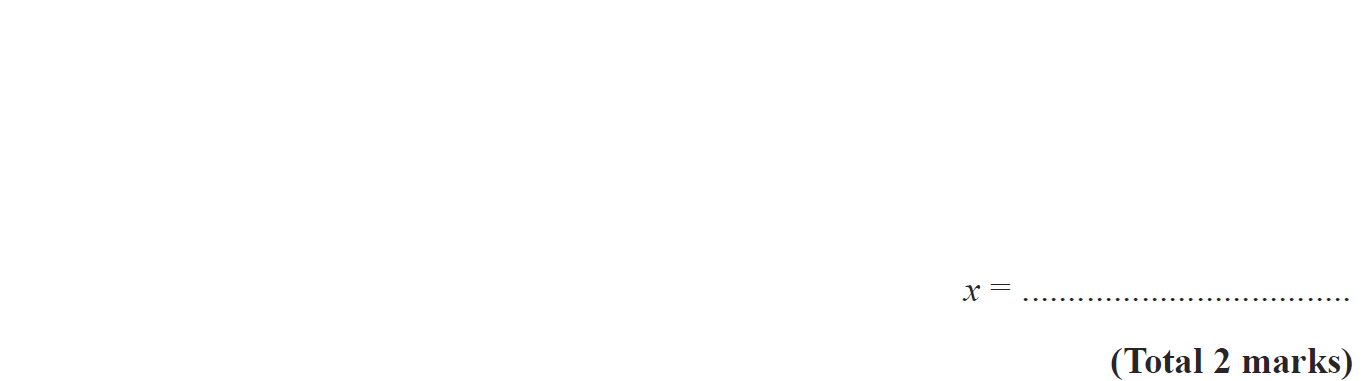 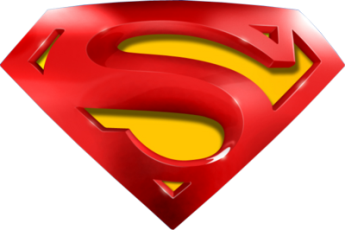 May 2008 4H Q18
Circle Theorems
A
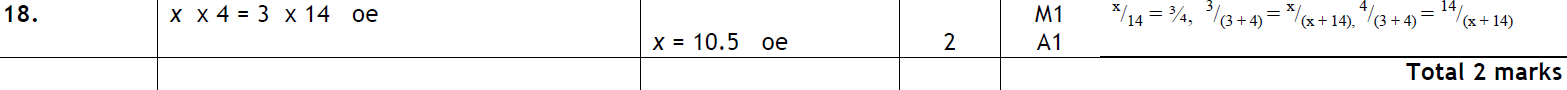 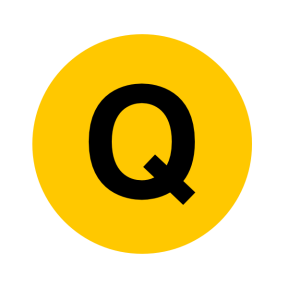 Nov 2008 3H Q16
Circle Theorems
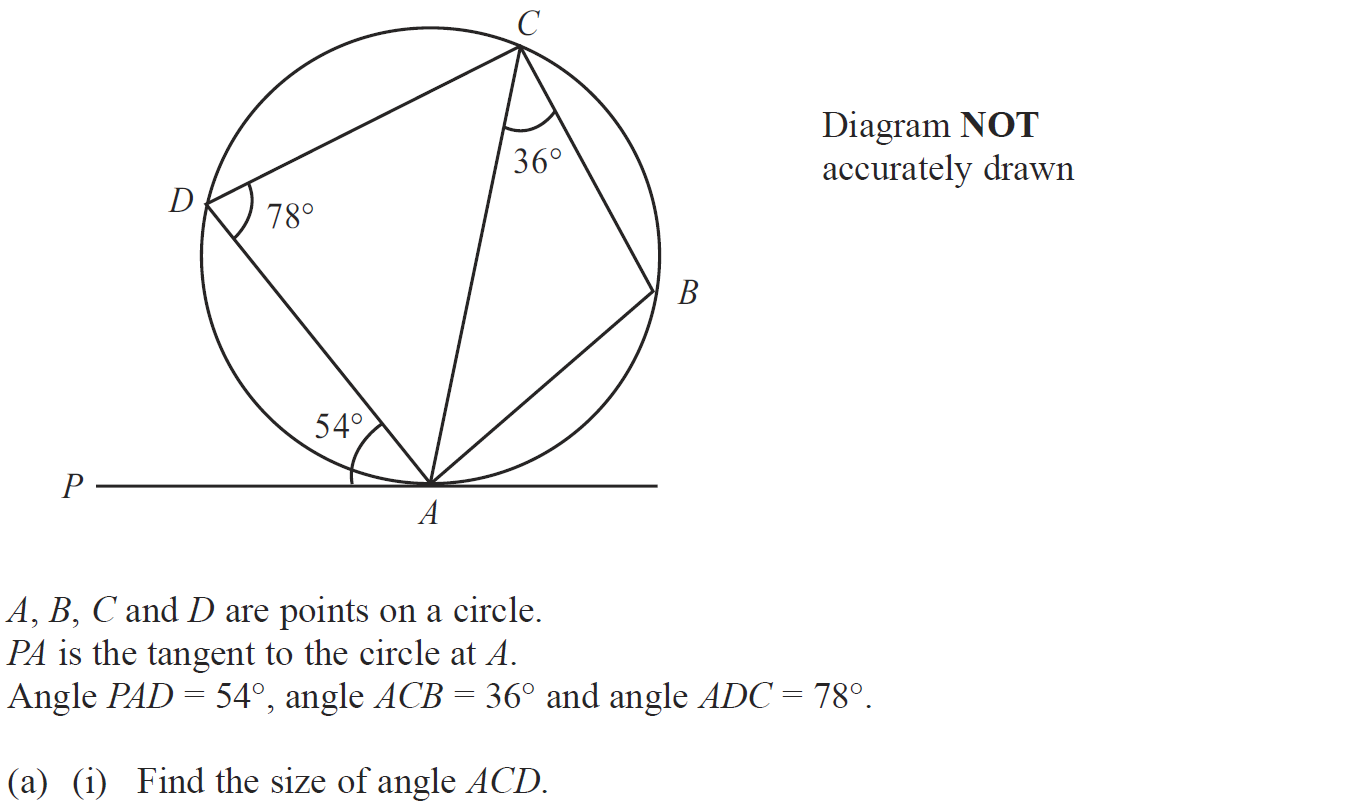 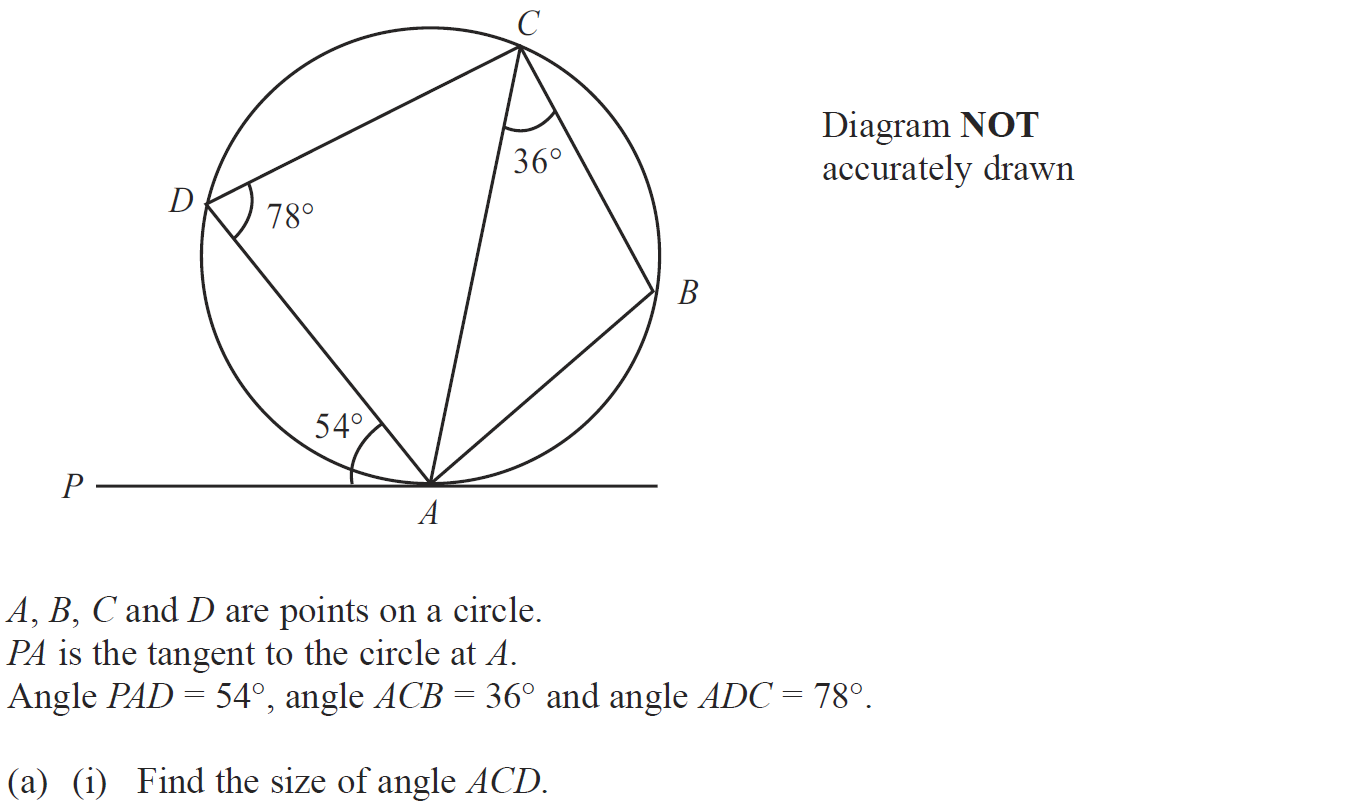 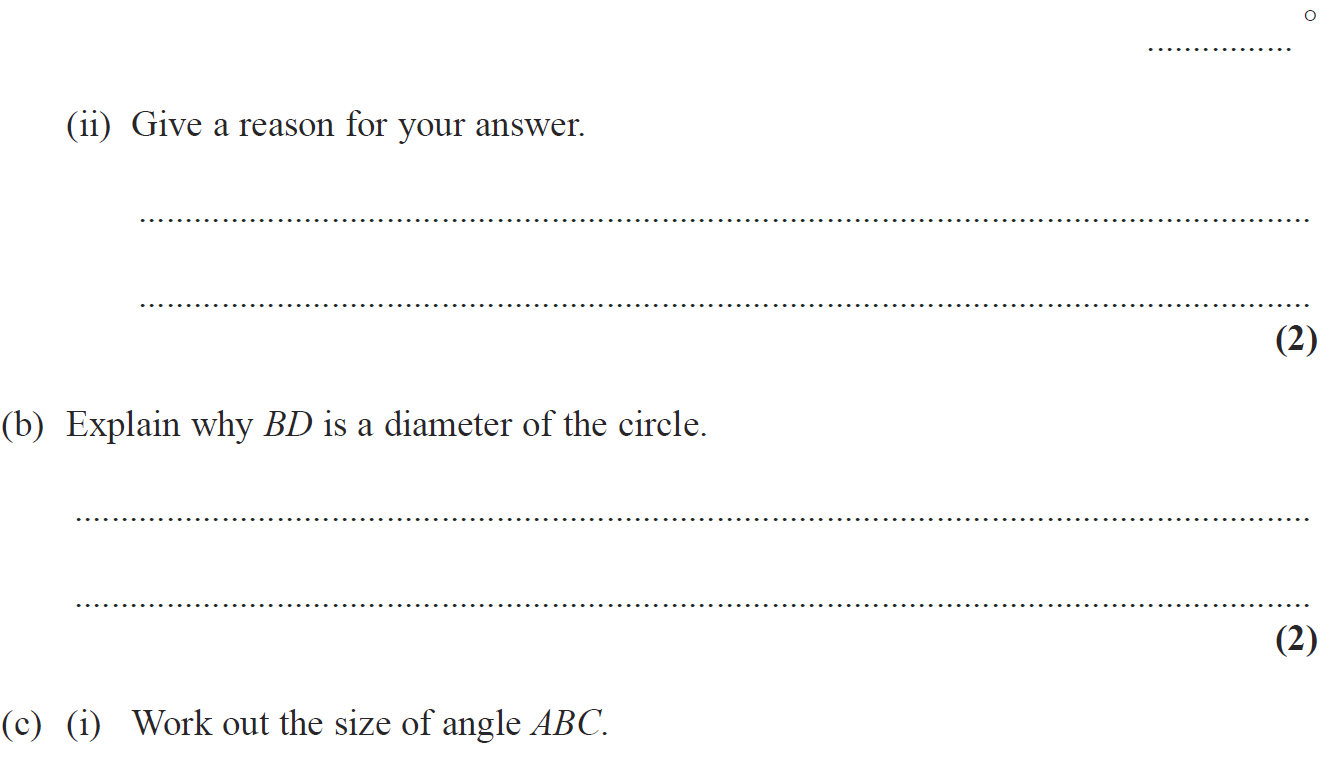 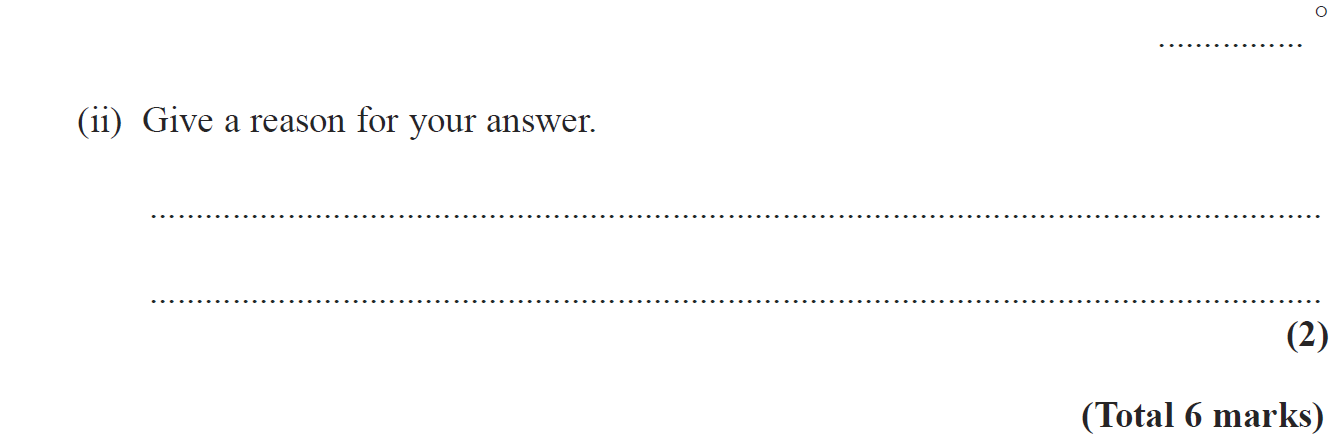 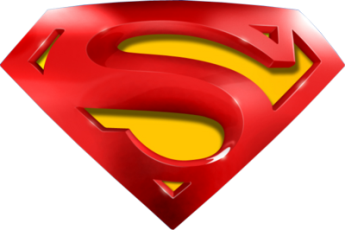 Nov 2008 3H Q16
Circle Theorems
A (i)
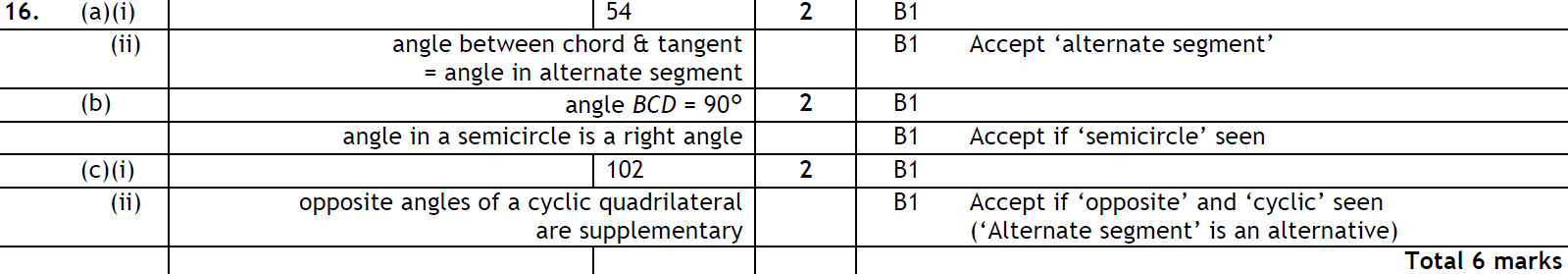 A (ii)
B
C (i)
C (ii)
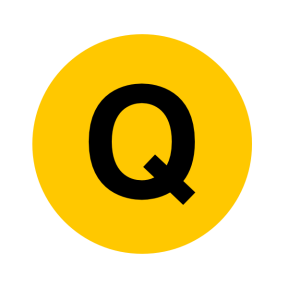 May 2009 3H Q9
Circle Theorems
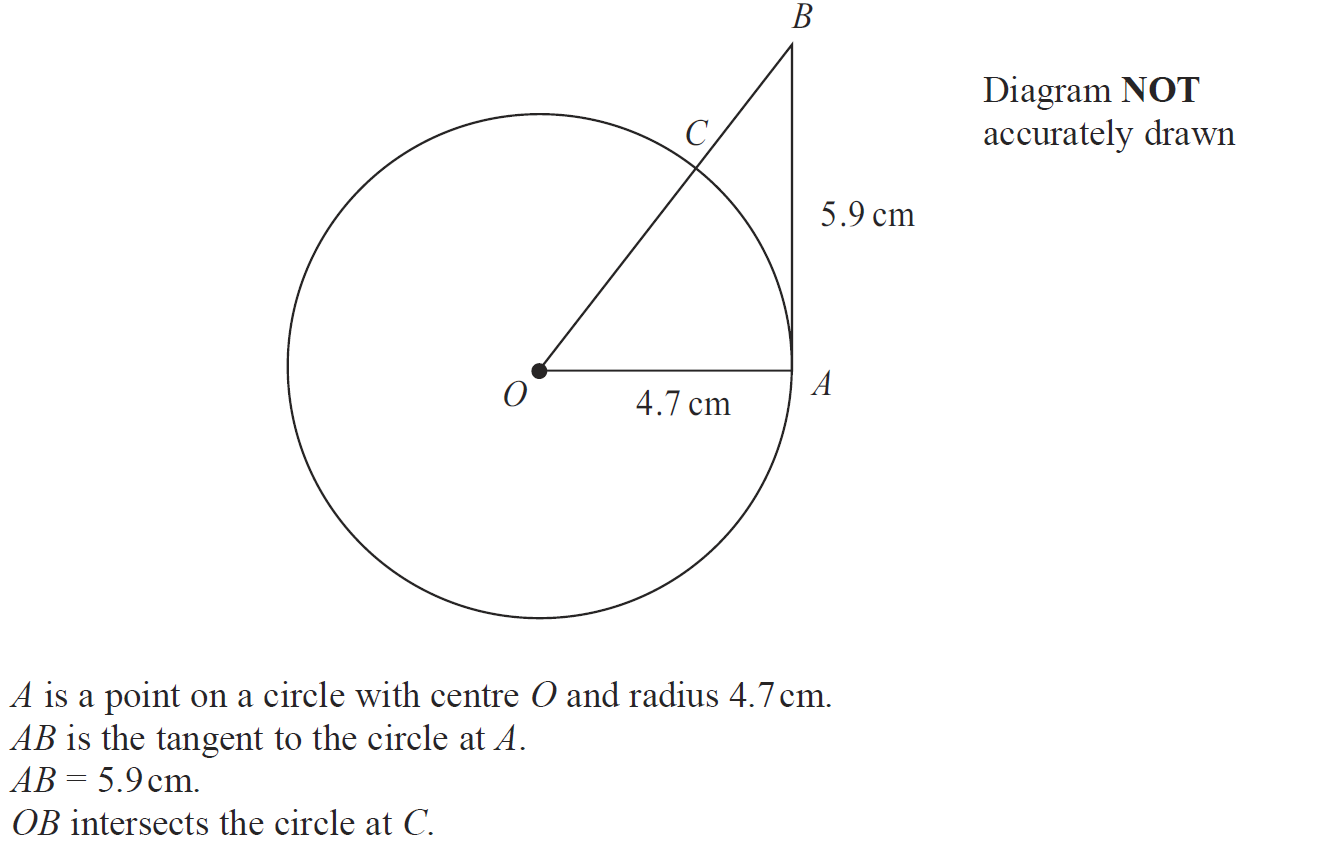 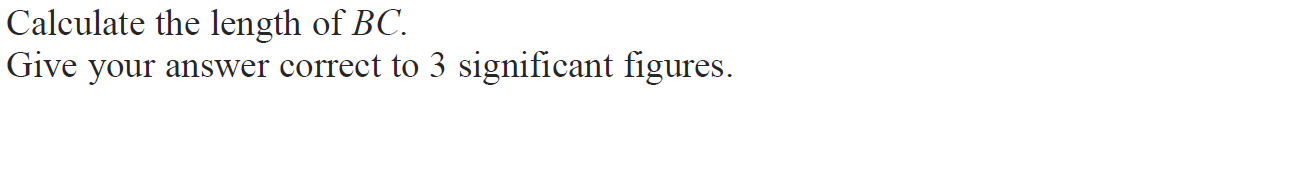 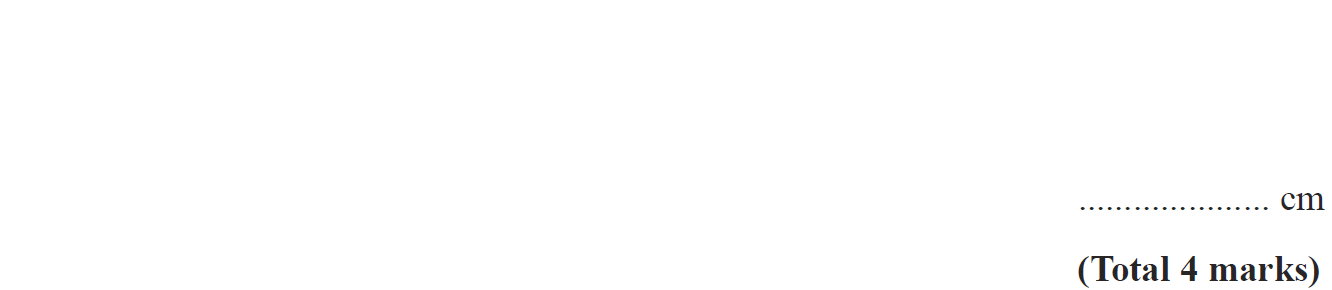 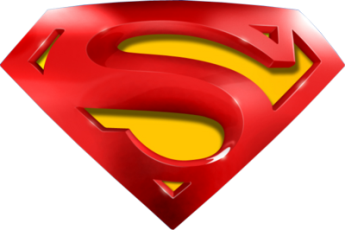 May 2009 3H Q9
Circle Theorems
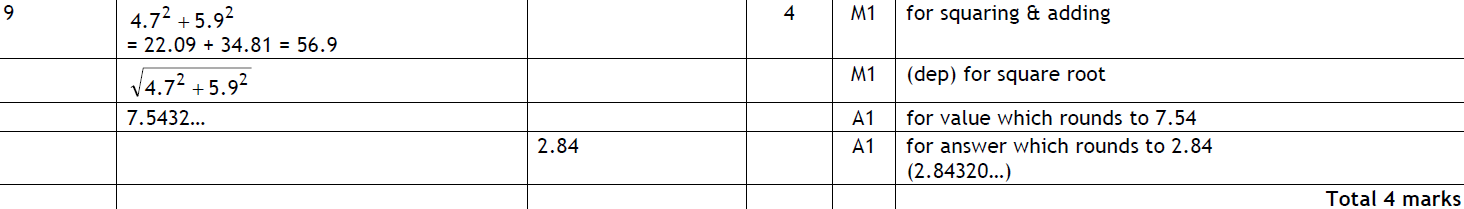 A
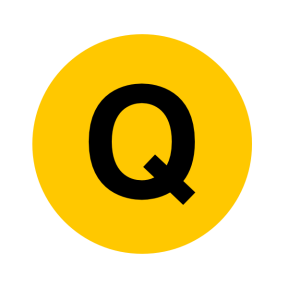 May 2009 3H Q14
Circle Theorems
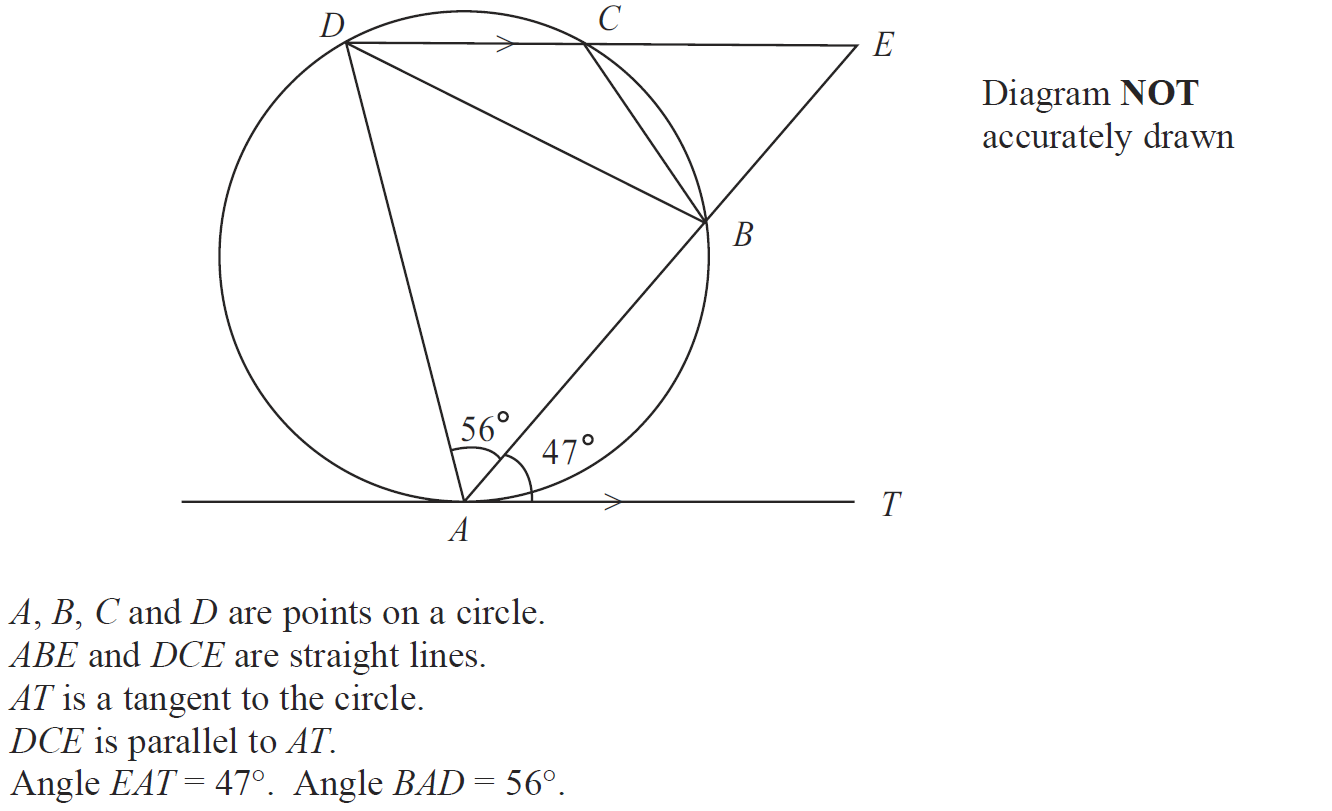 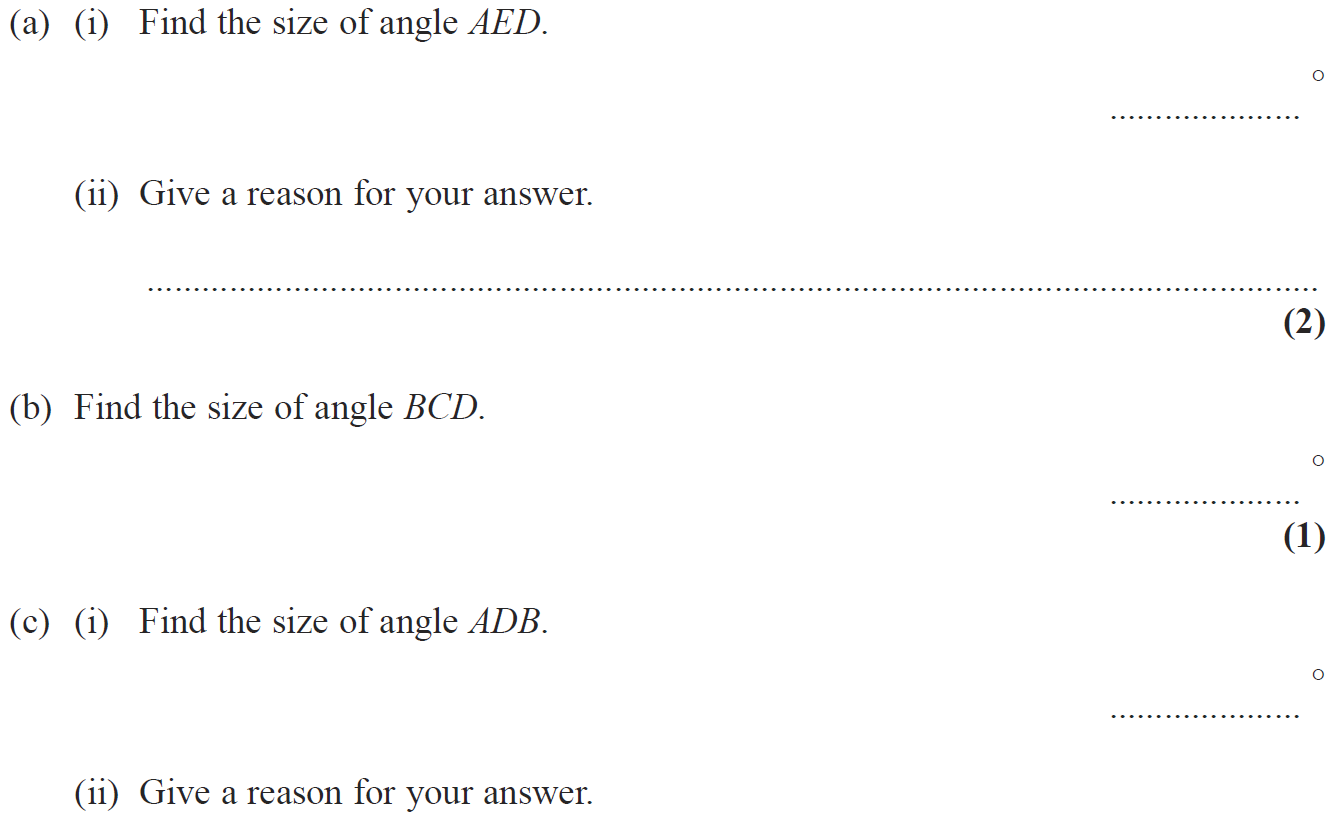 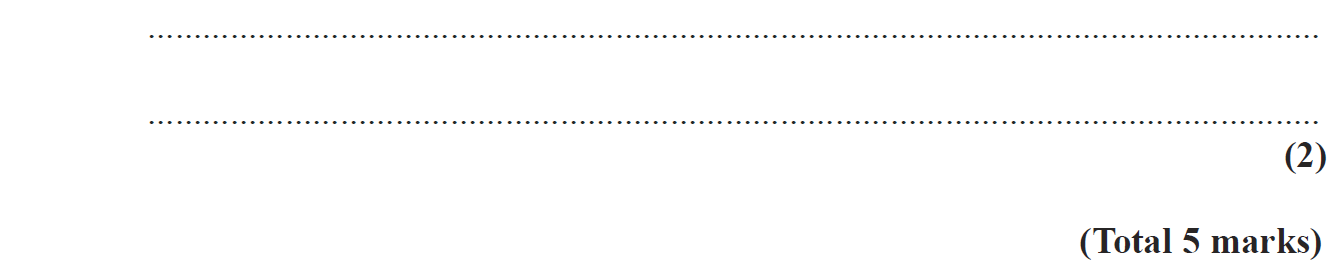 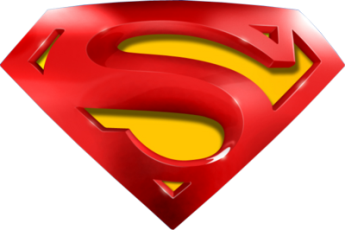 May 2009 3H Q14
Circle Theorems
A (i)
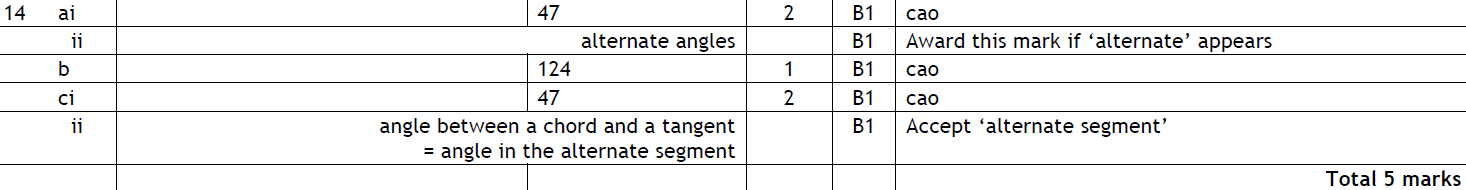 A (ii)
B
C (i)
C (ii)
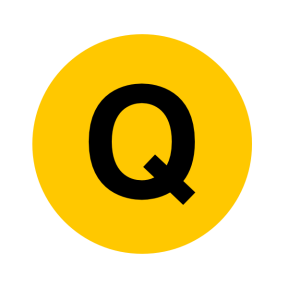 Nov 2009 4H Q15
Circle Theorems
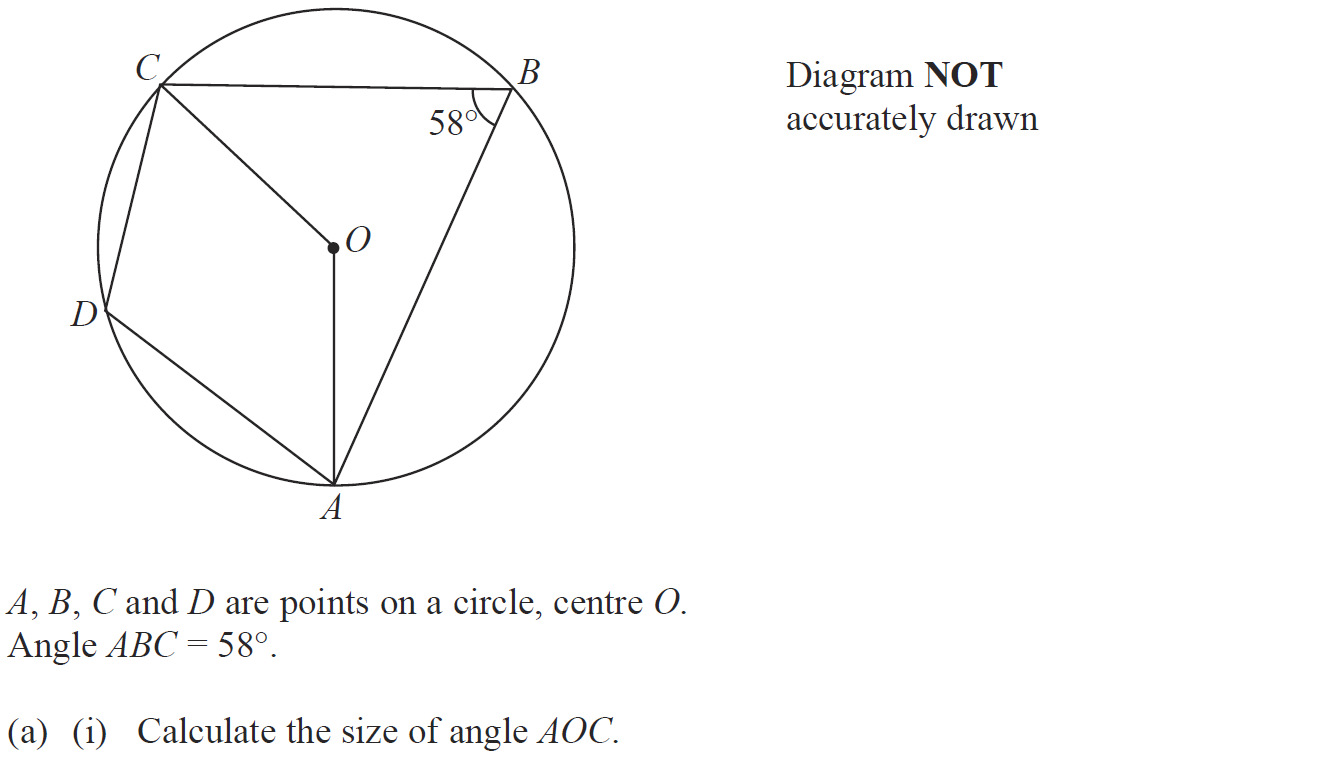 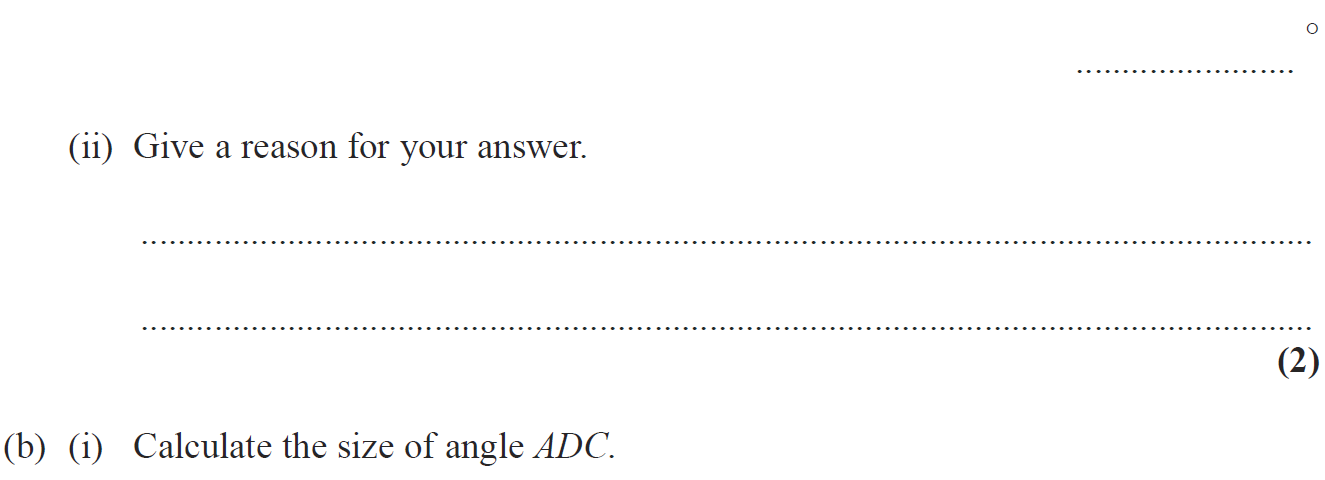 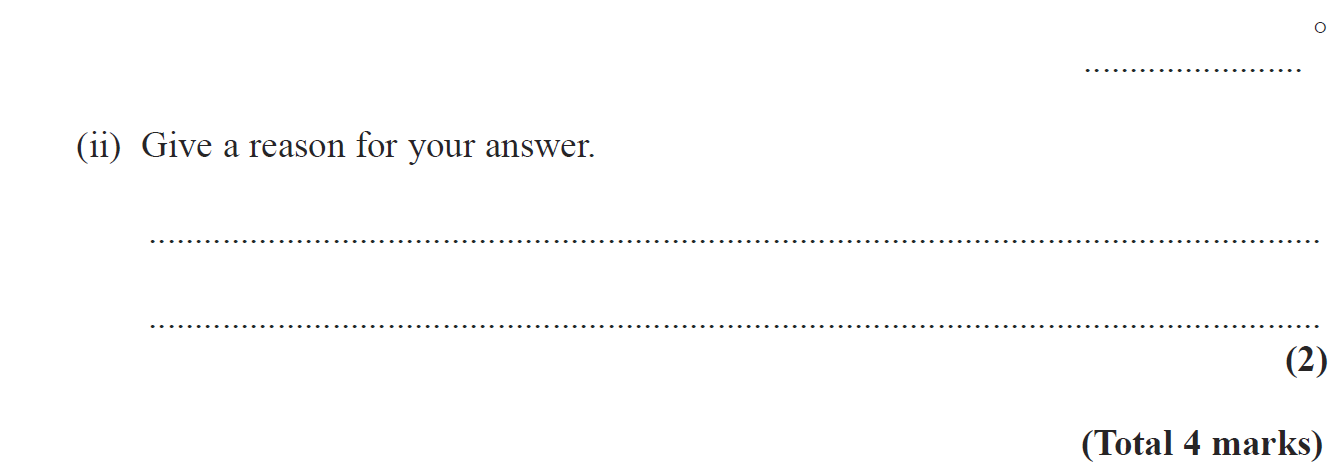 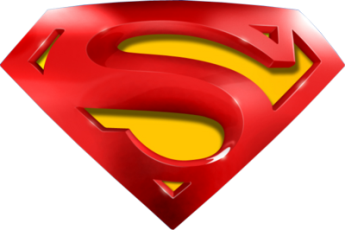 Nov 2009 4H Q15
Circle Theorems
A (i)
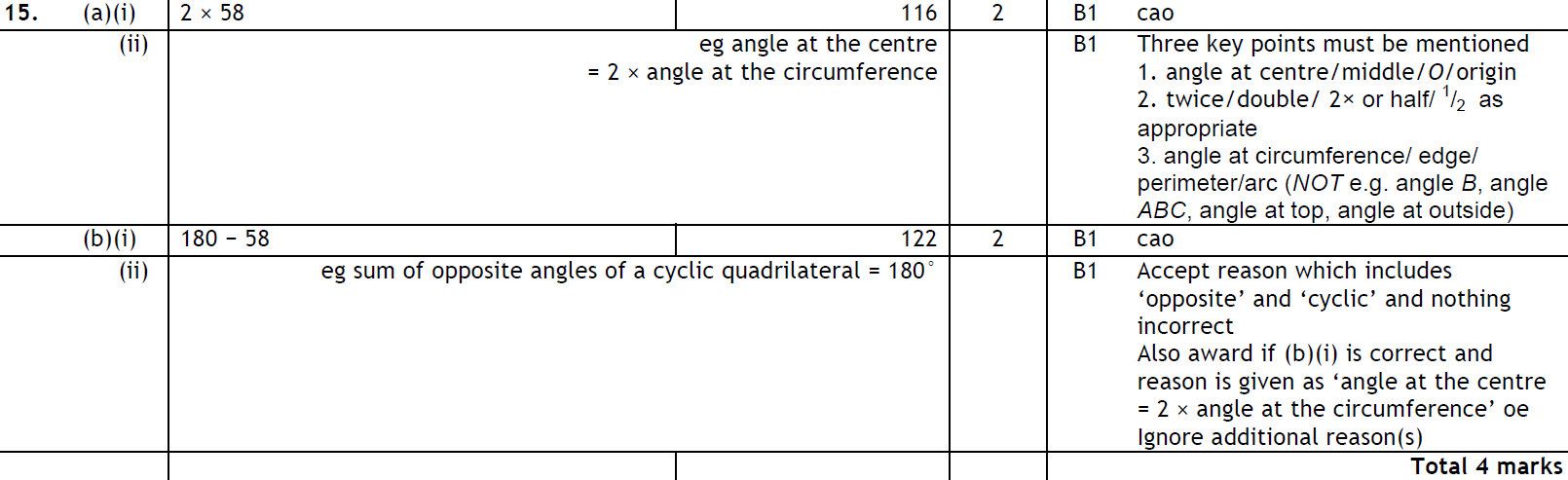 A (ii)
B (i)
B (ii)
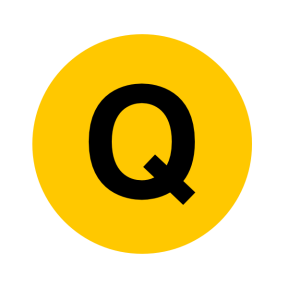 Nov 2009 4H Q21
Circle Theorems
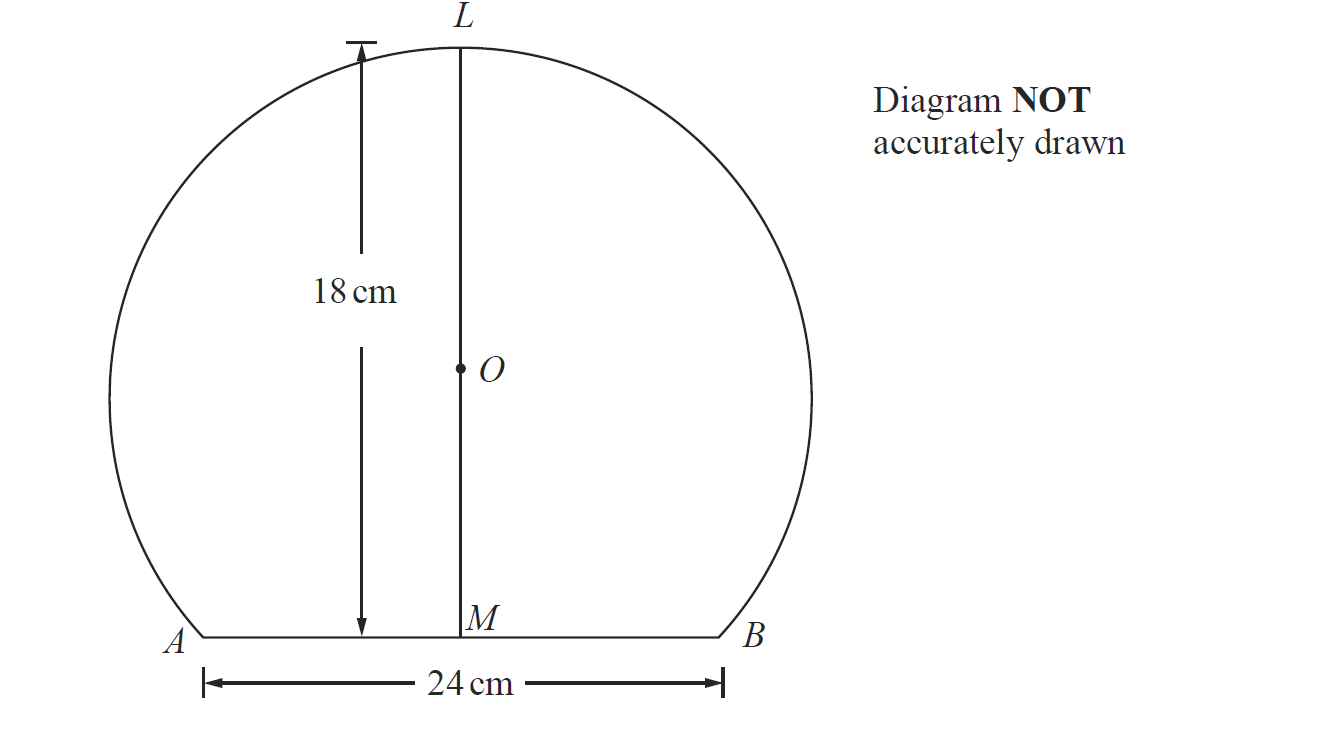 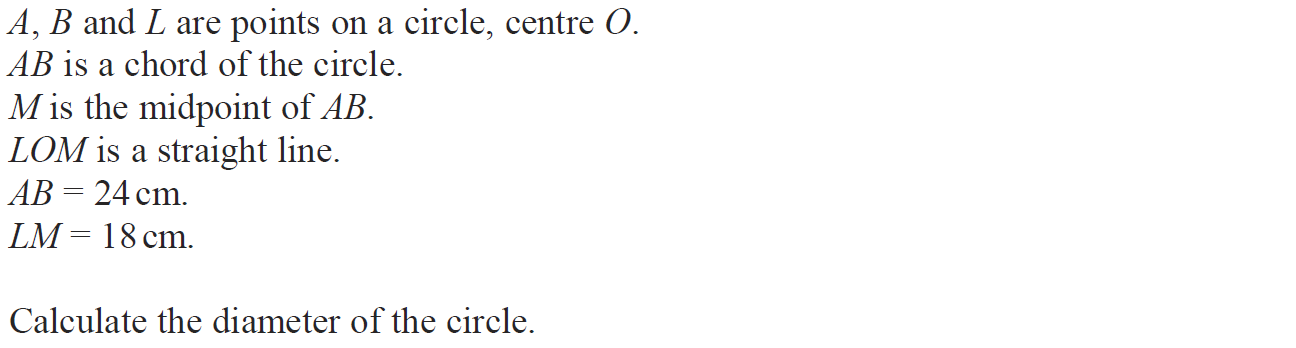 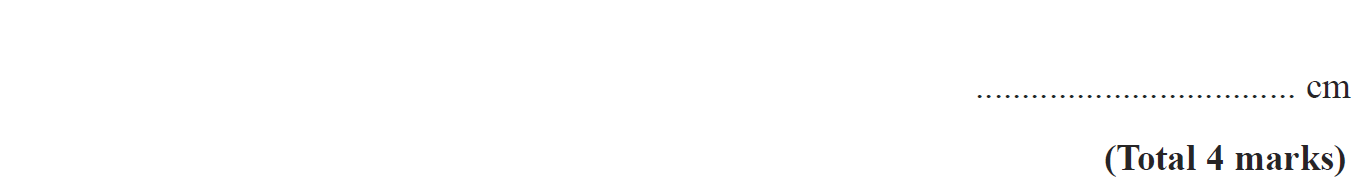 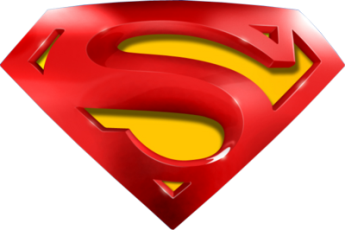 Nov 2009 4H Q21
Circle Theorems
A
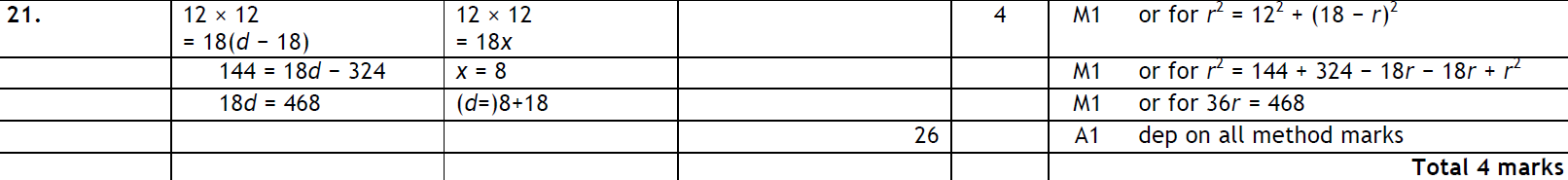 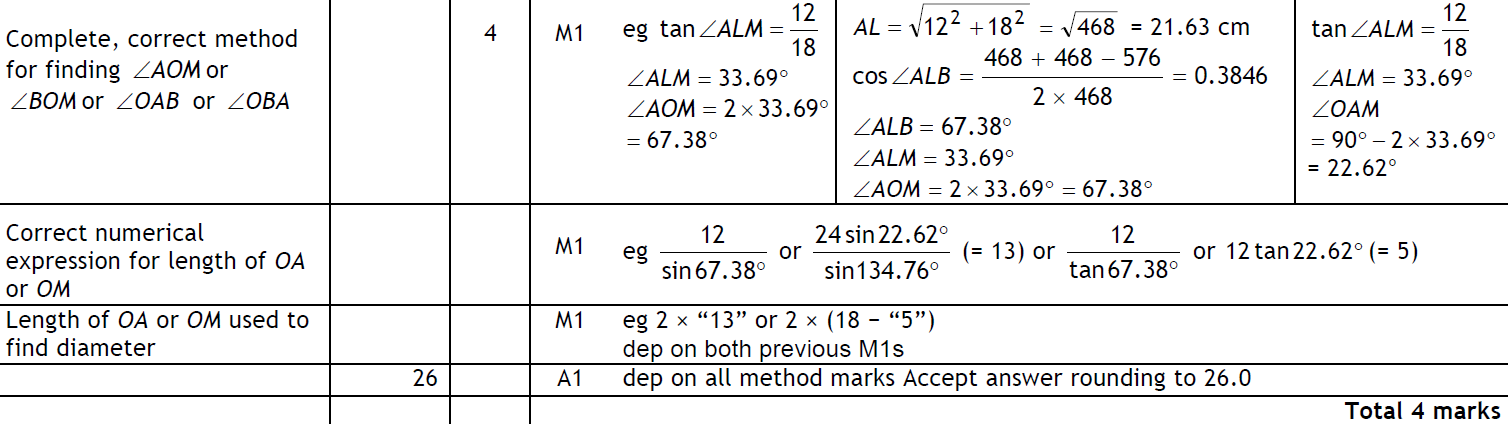 Alternative 1
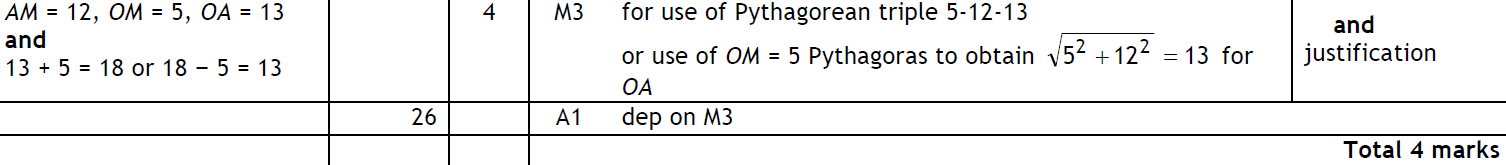 Alternative 2
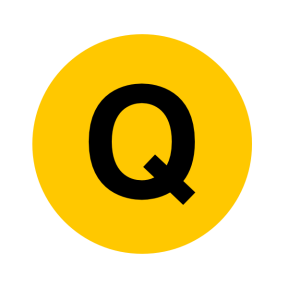 June 2010 3H Q13
Circle Theorems
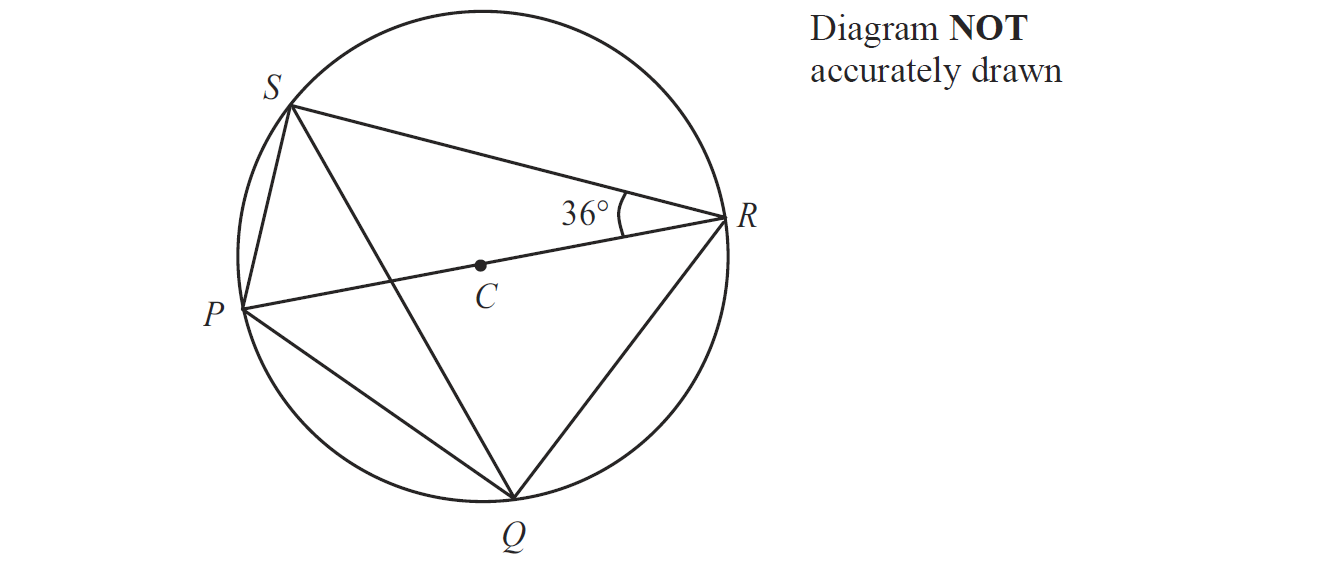 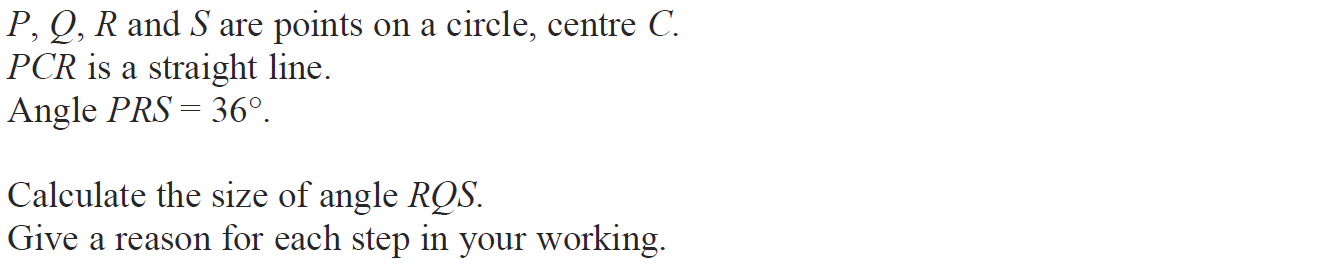 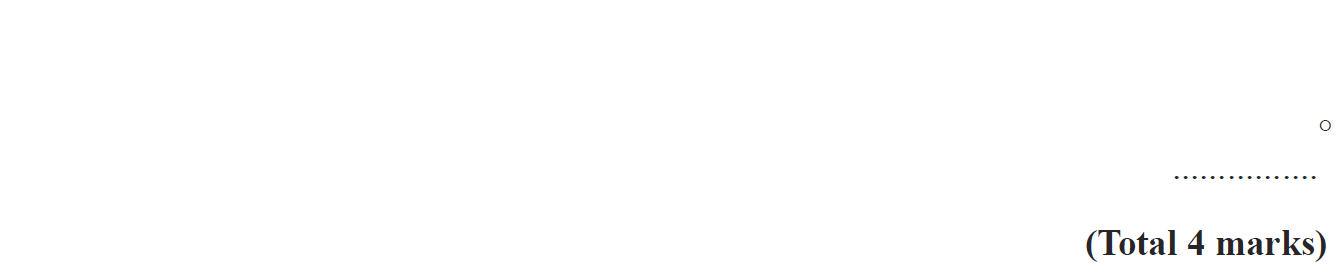 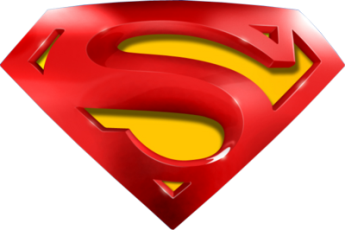 June 2010 3H Q13
Circle Theorems
A
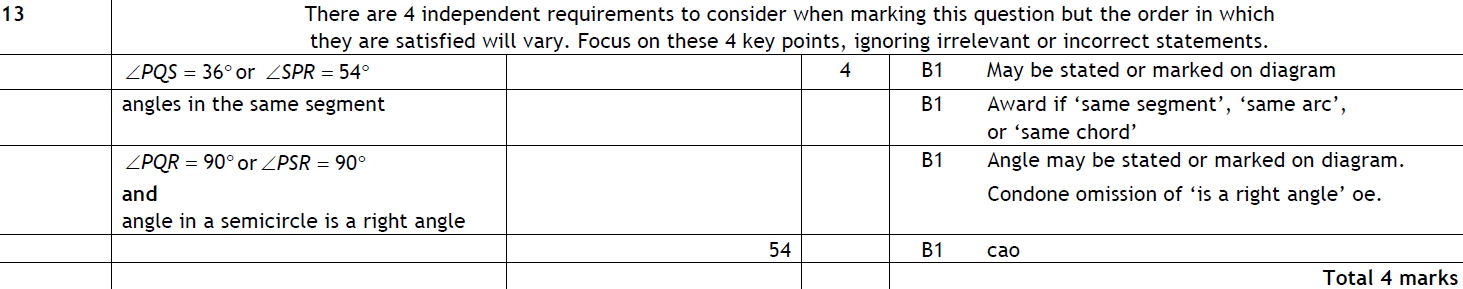 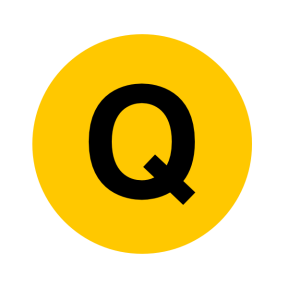 Nov 2010 4H Q10
Circle Theorems
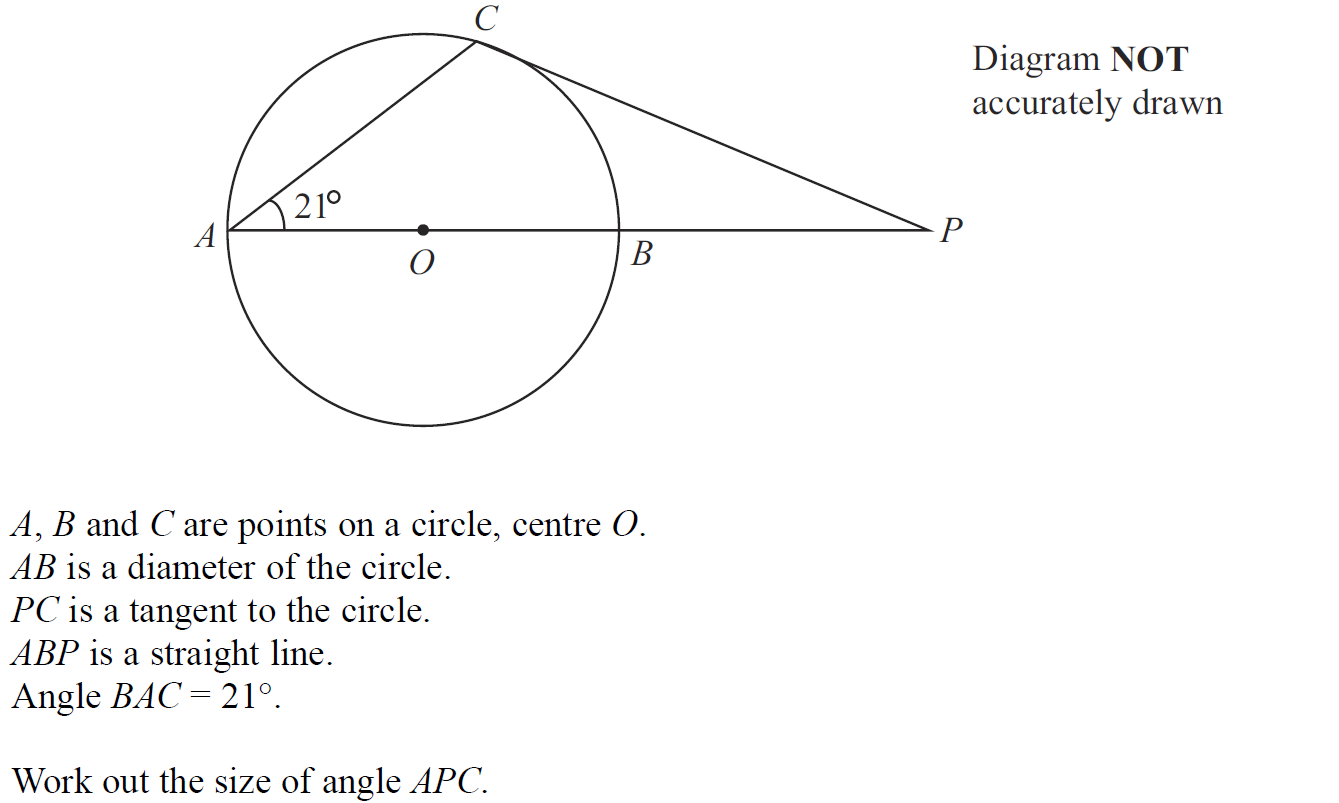 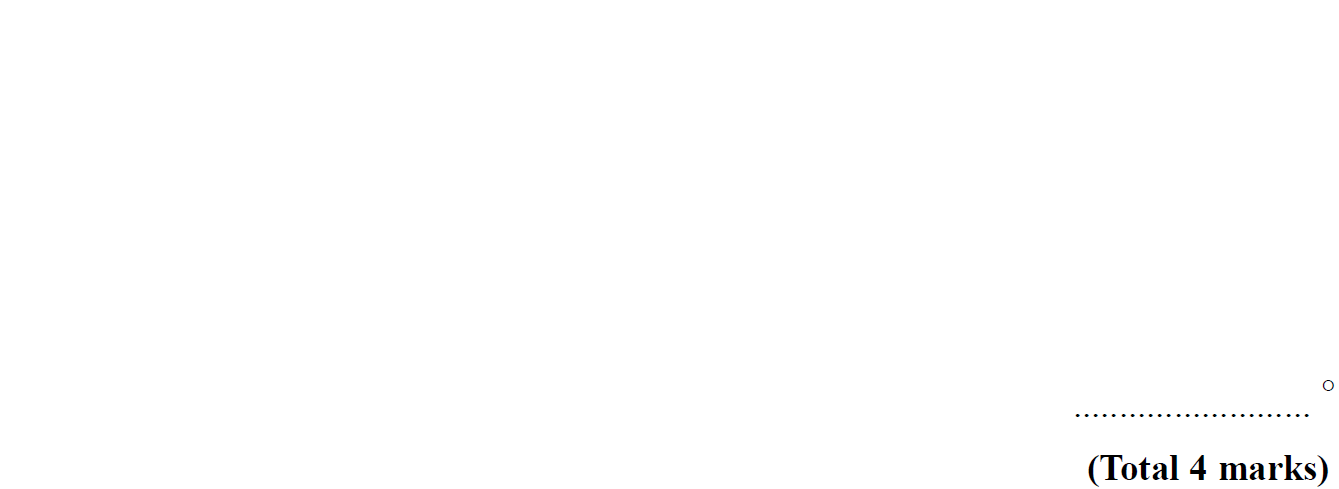 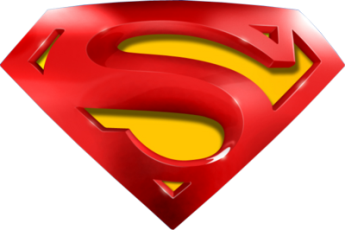 Nov 2010 4H Q10
Circle Theorems
A
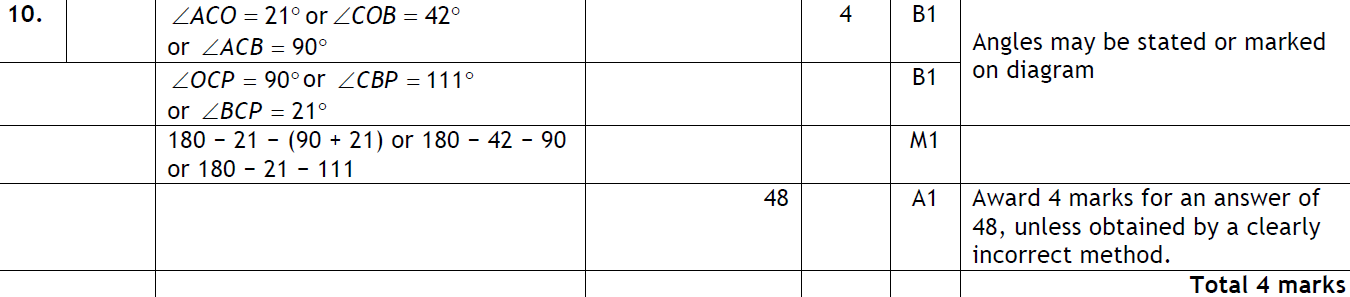 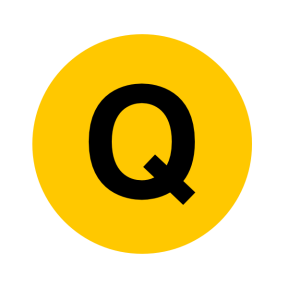 Nov 2010 4H Q19
Circle Theorems
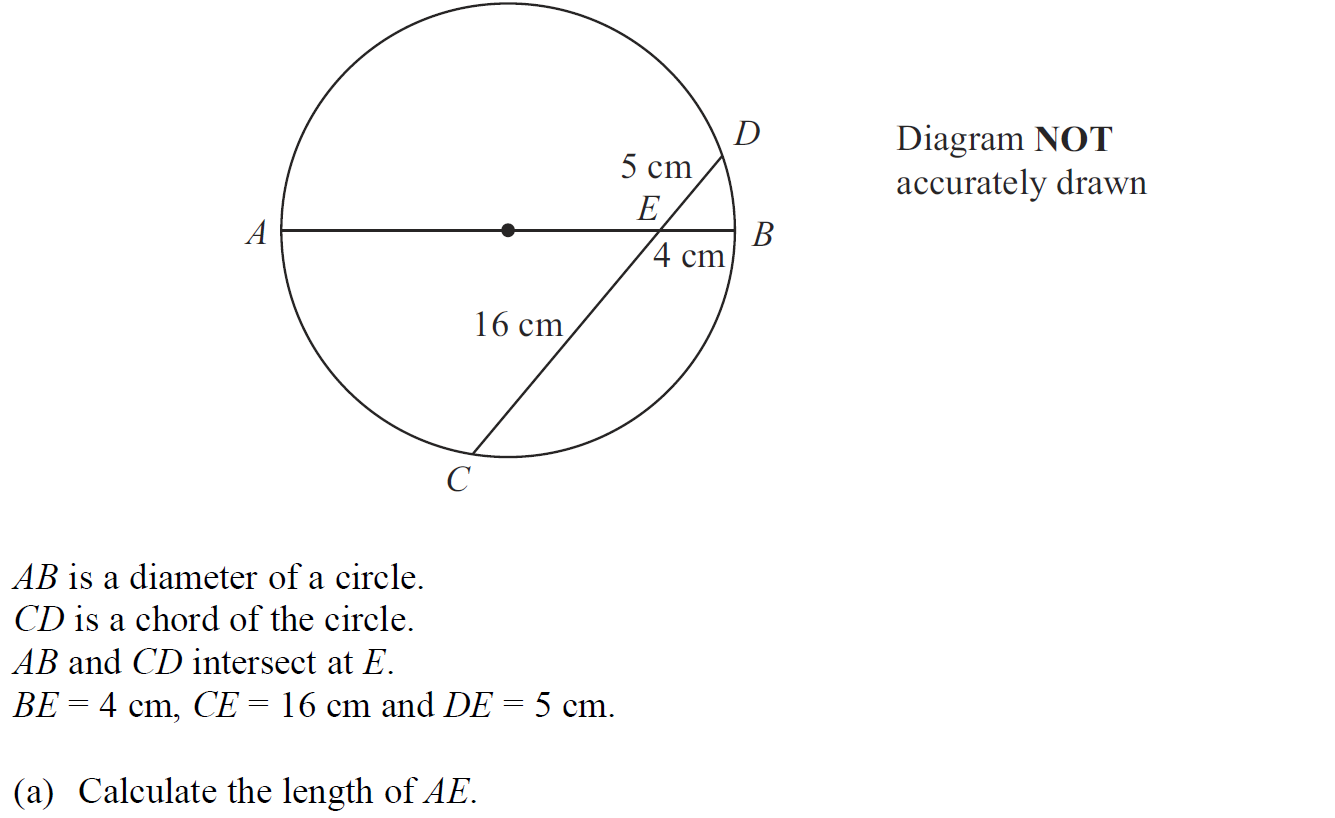 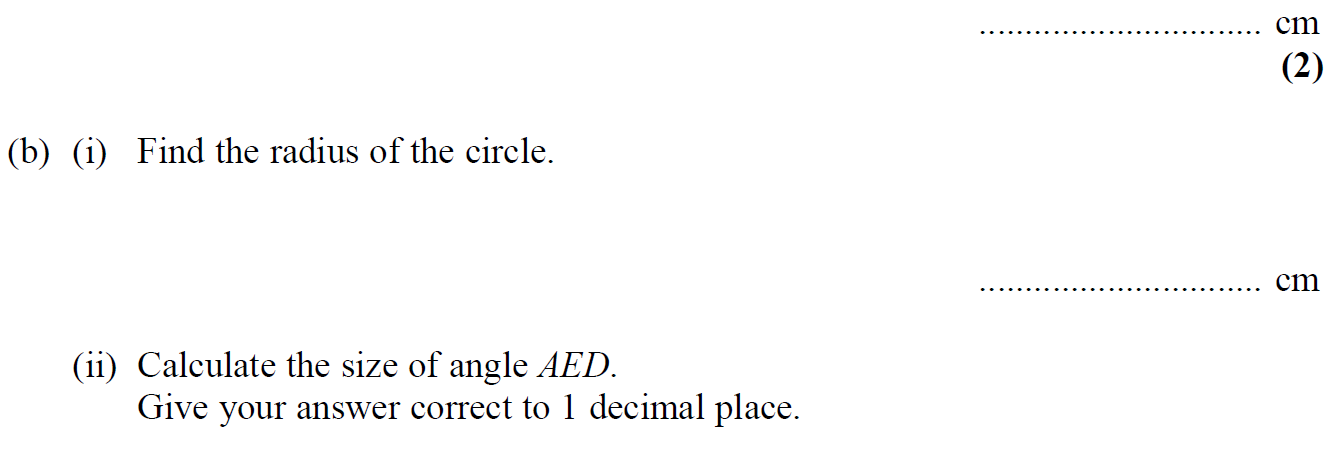 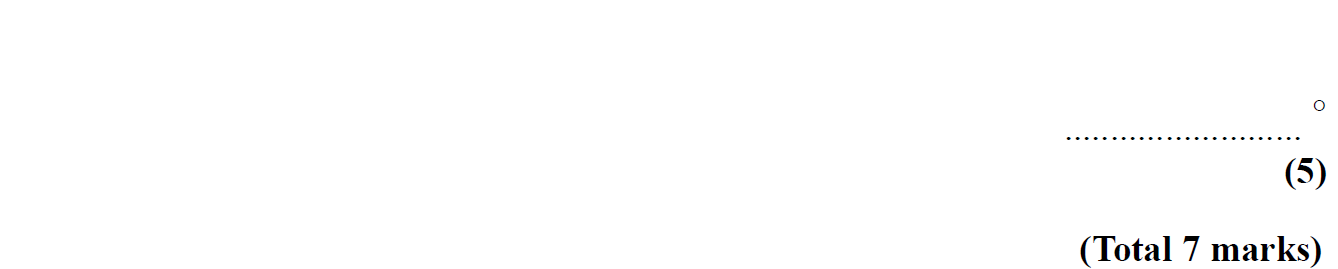 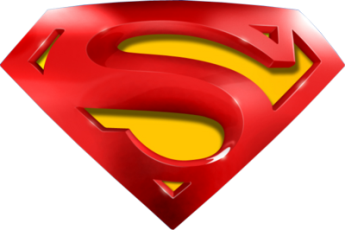 Nov 2010 4H Q19
Circle Theorems
A
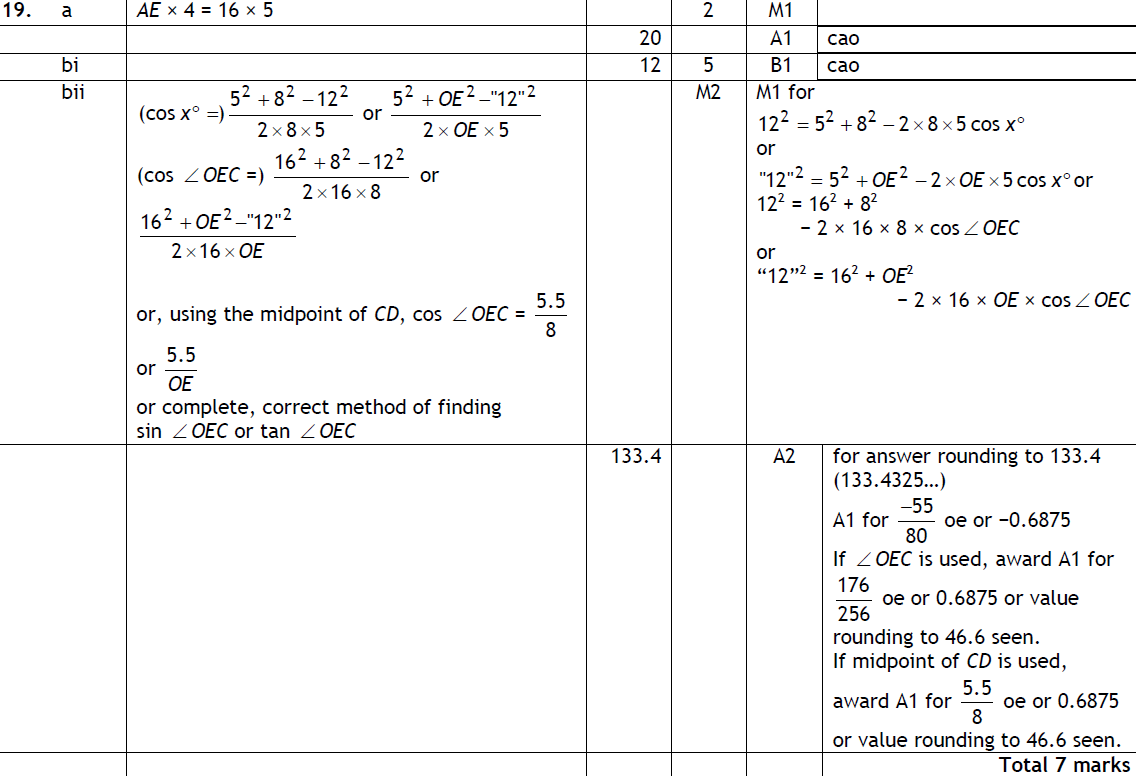 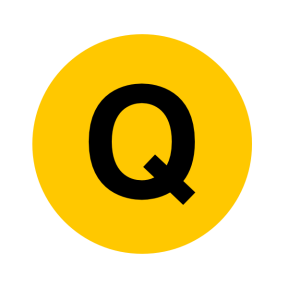 June 2011 3H Q16
Circle Theorems
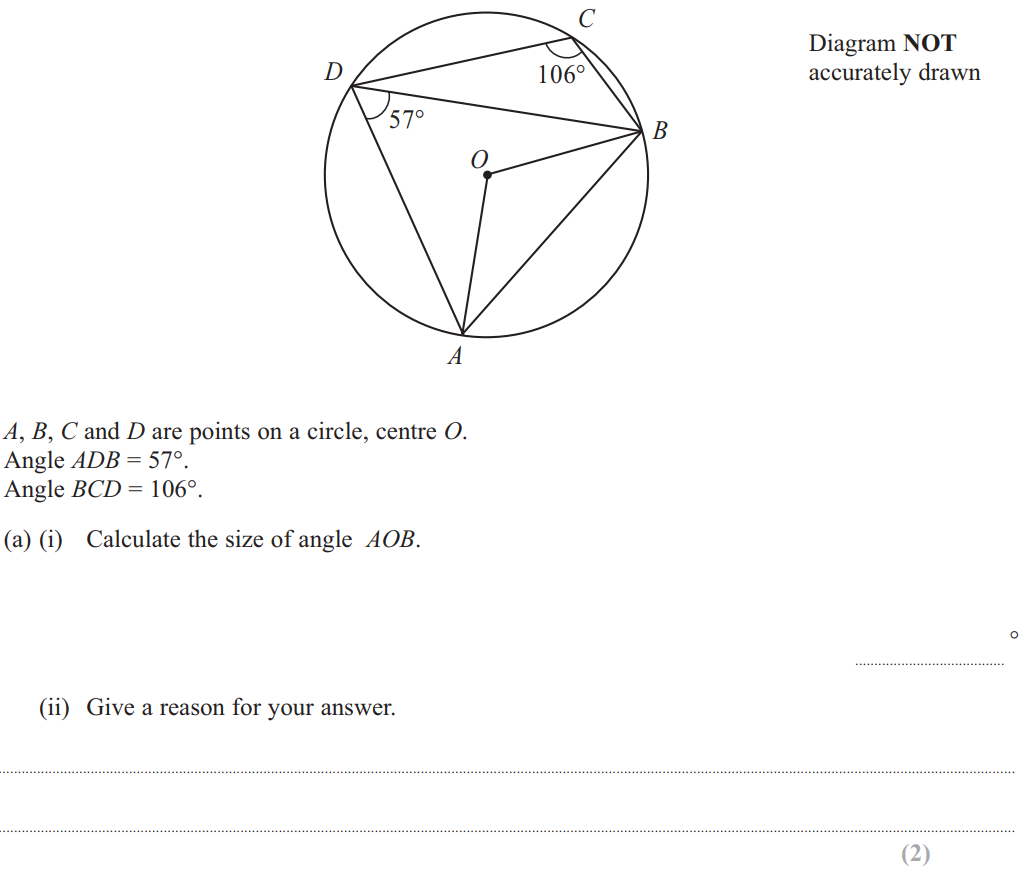 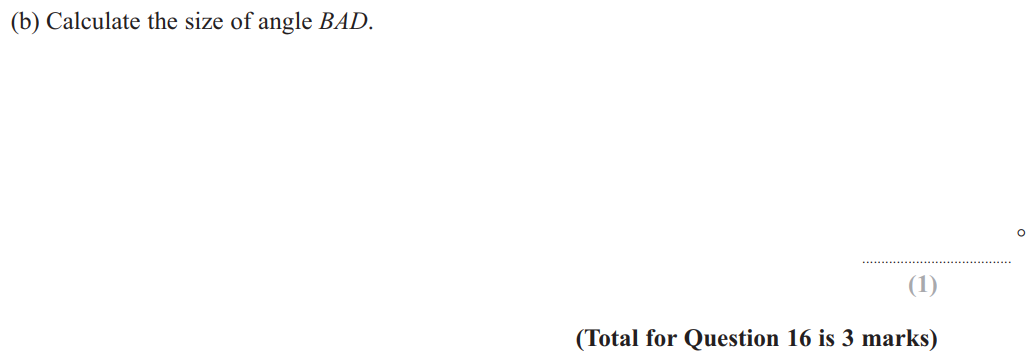 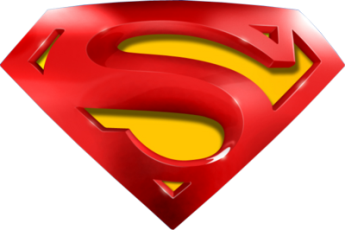 June 2011 3H Q16
Circle Theorems
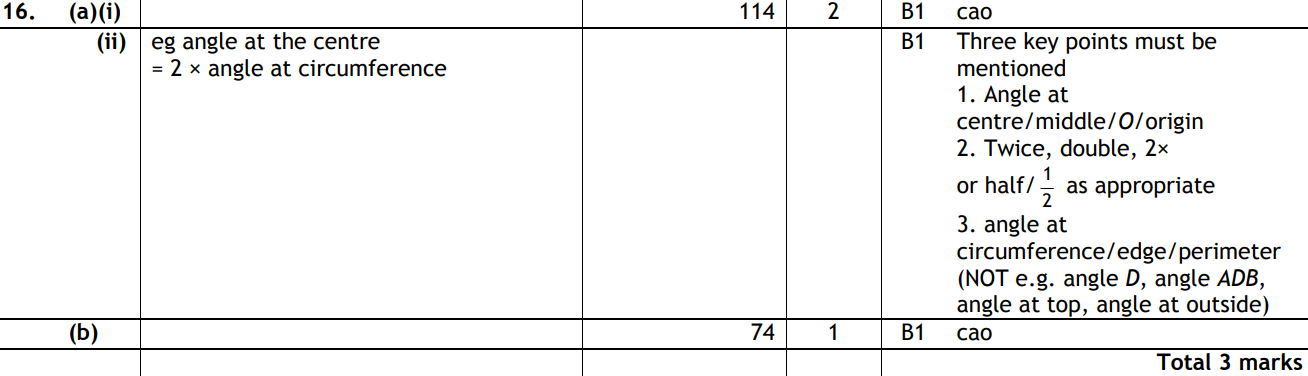 A
B
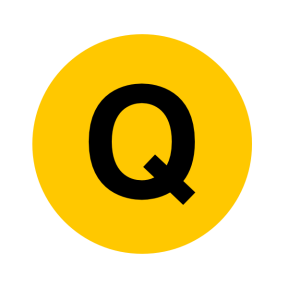 Jan 2012 3H Q13
Circle Theorems
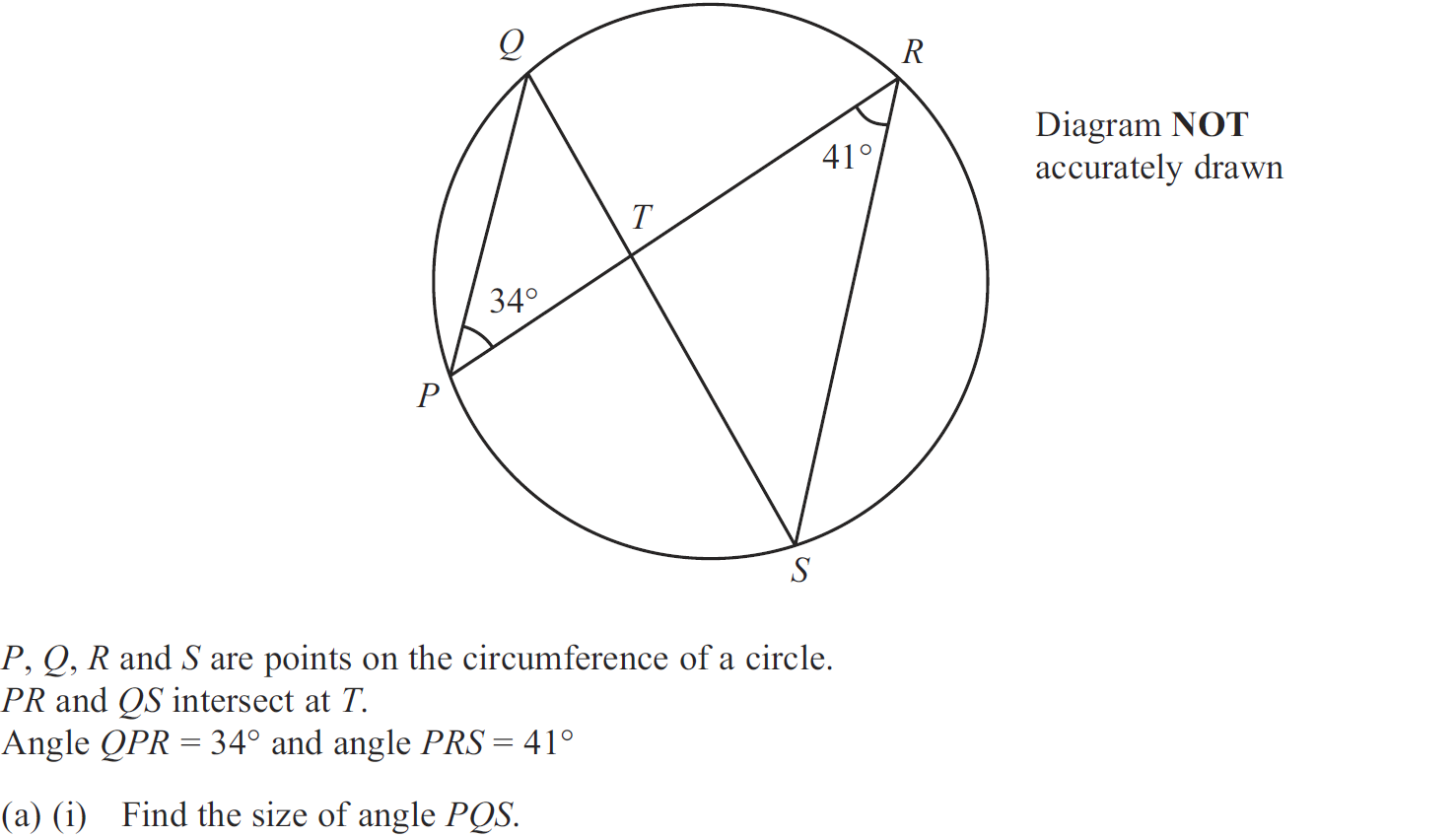 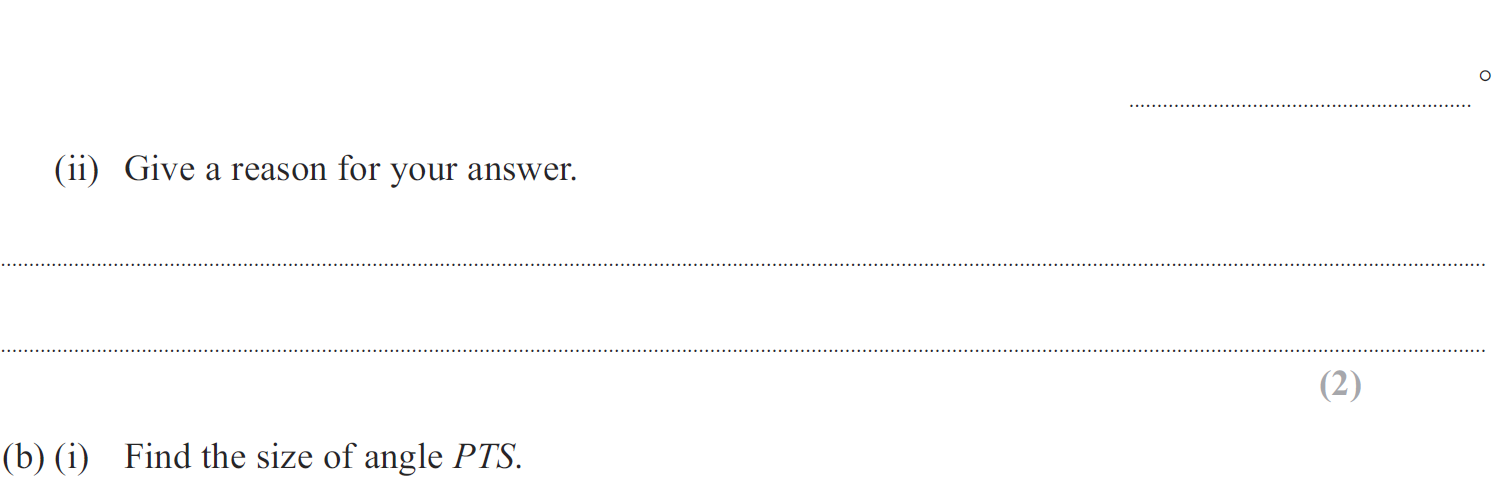 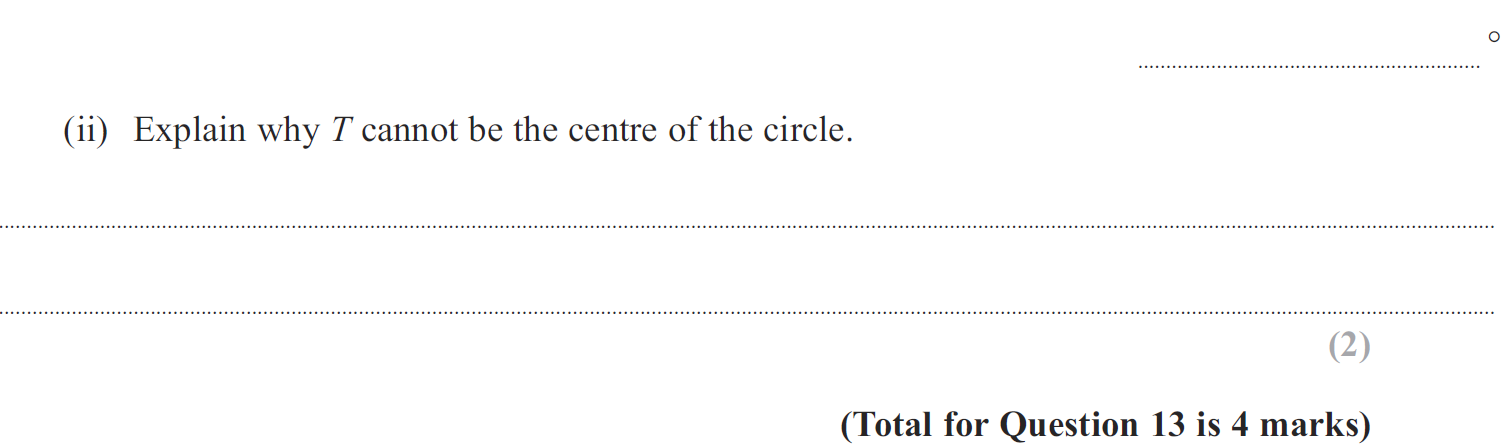 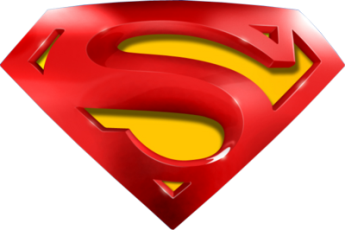 Jan 2012 3H Q13
Circle Theorems
A (i)
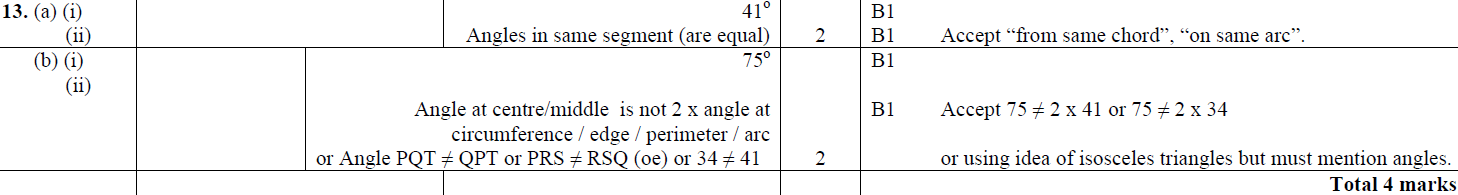 A (ii)
B (i)
B (ii)
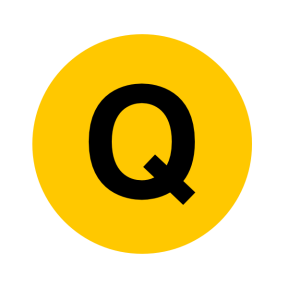 May 2012 3H Q15
Circle Theorems
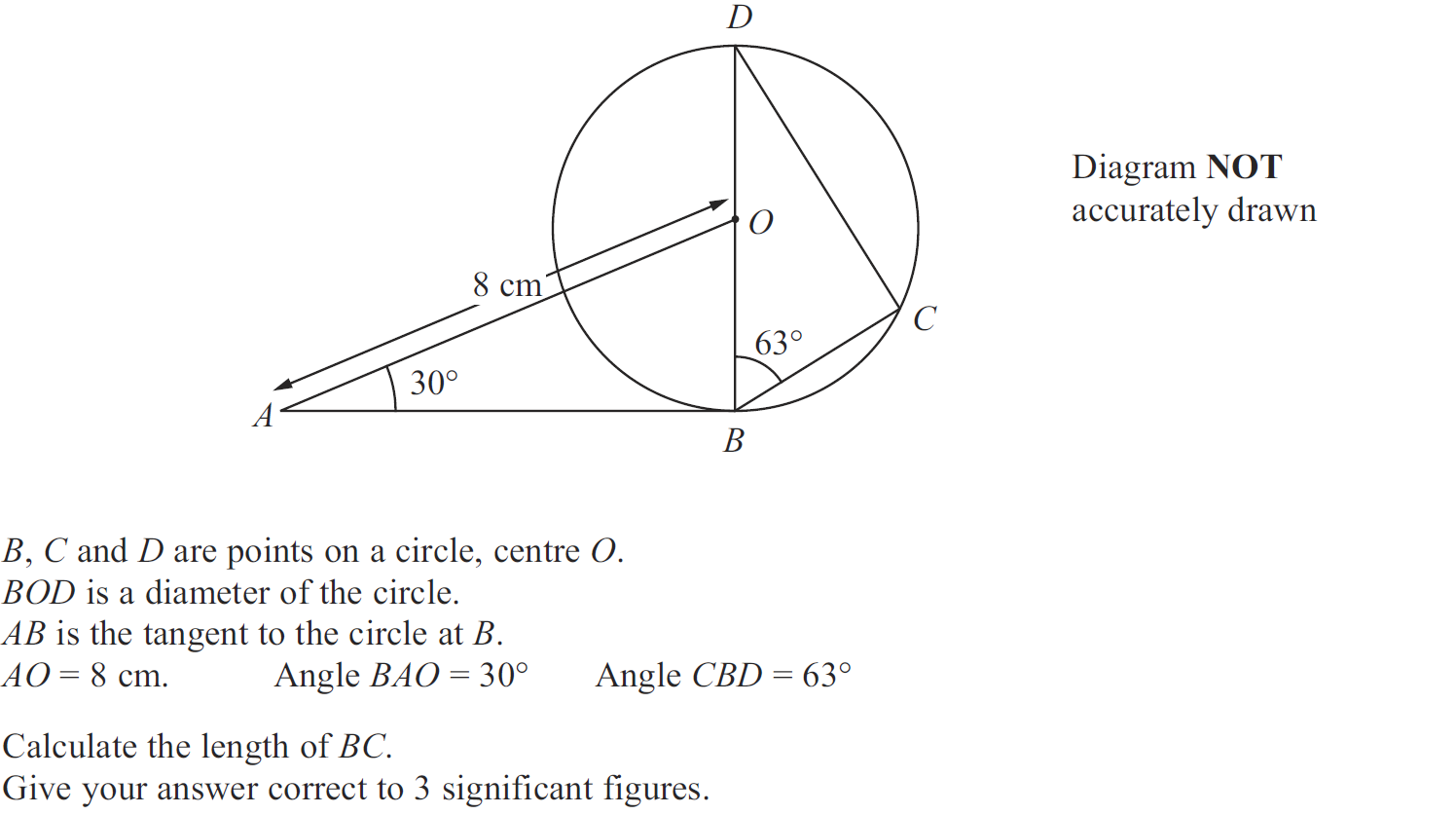 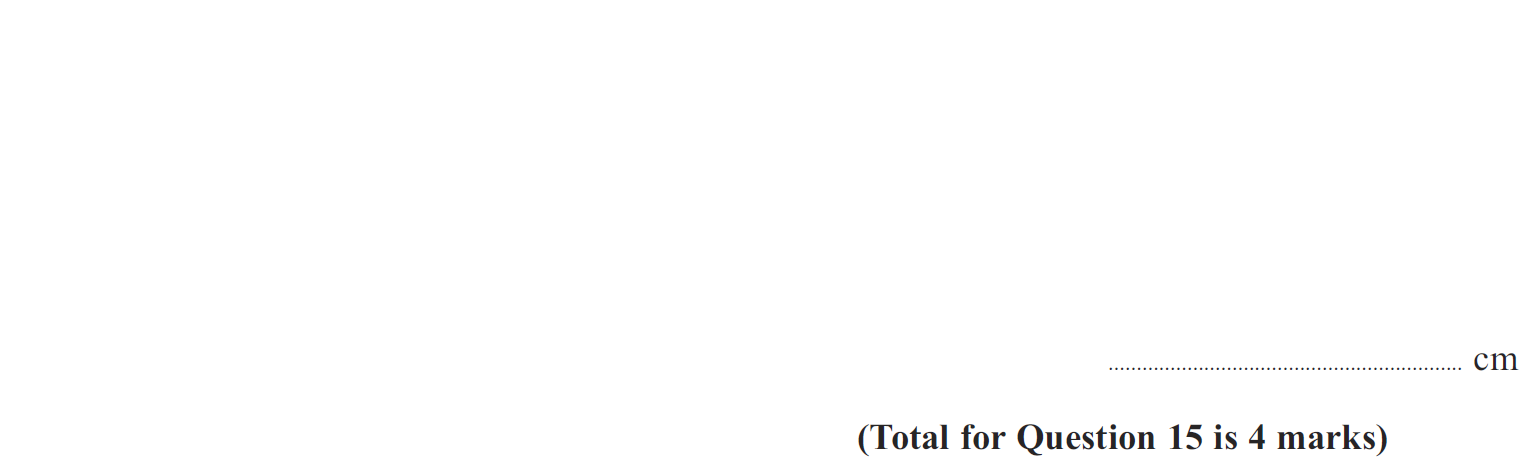 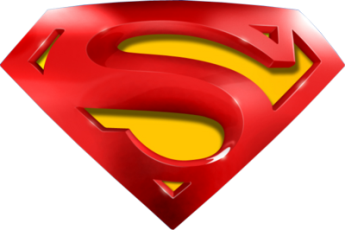 May 2012 3H Q15
Circle Theorems
A
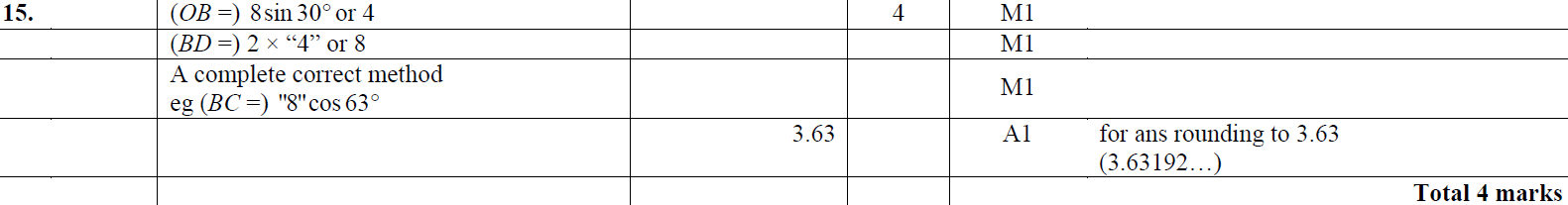 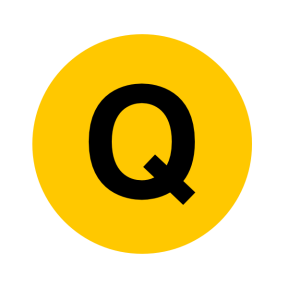 May 2012 3H Q18
Circle Theorems
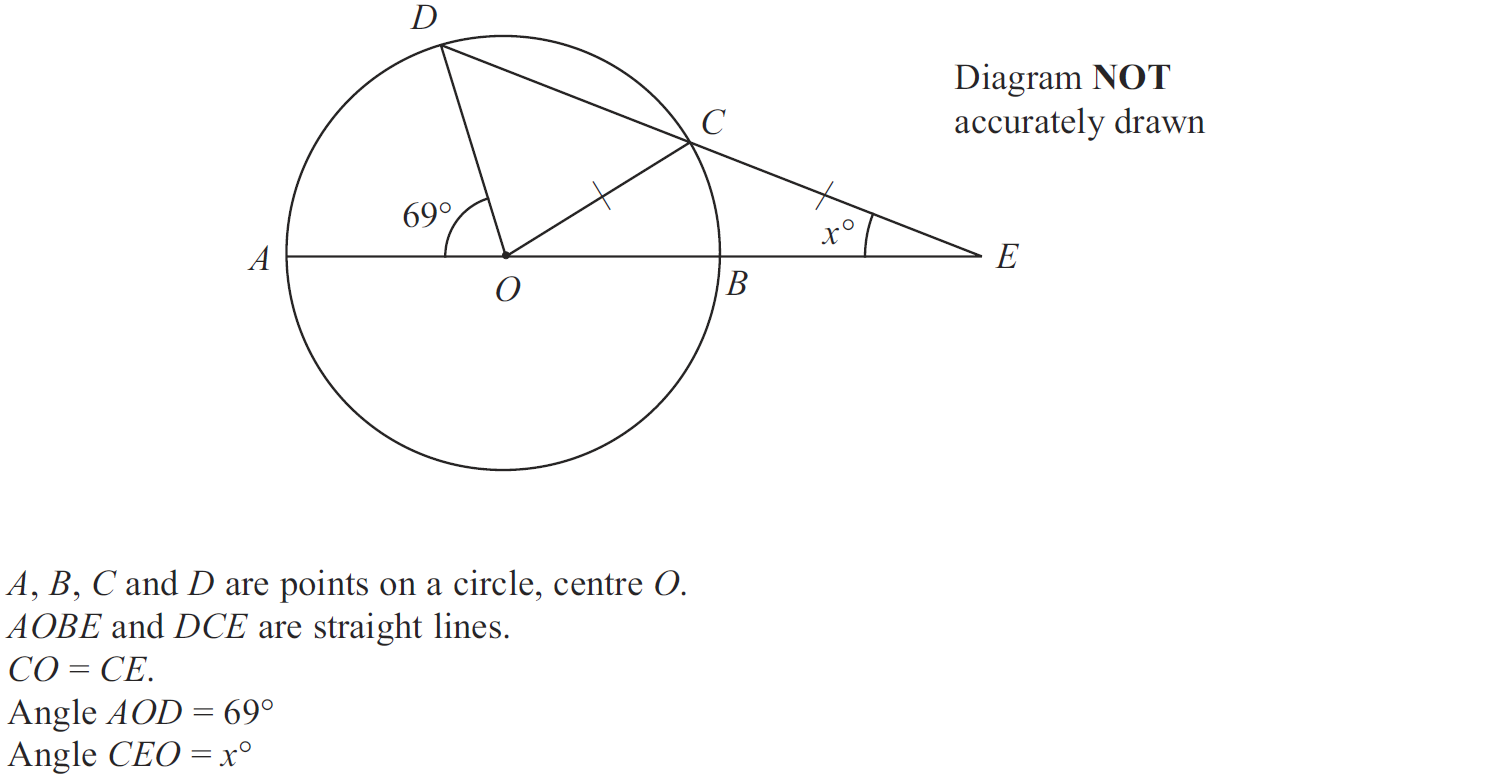 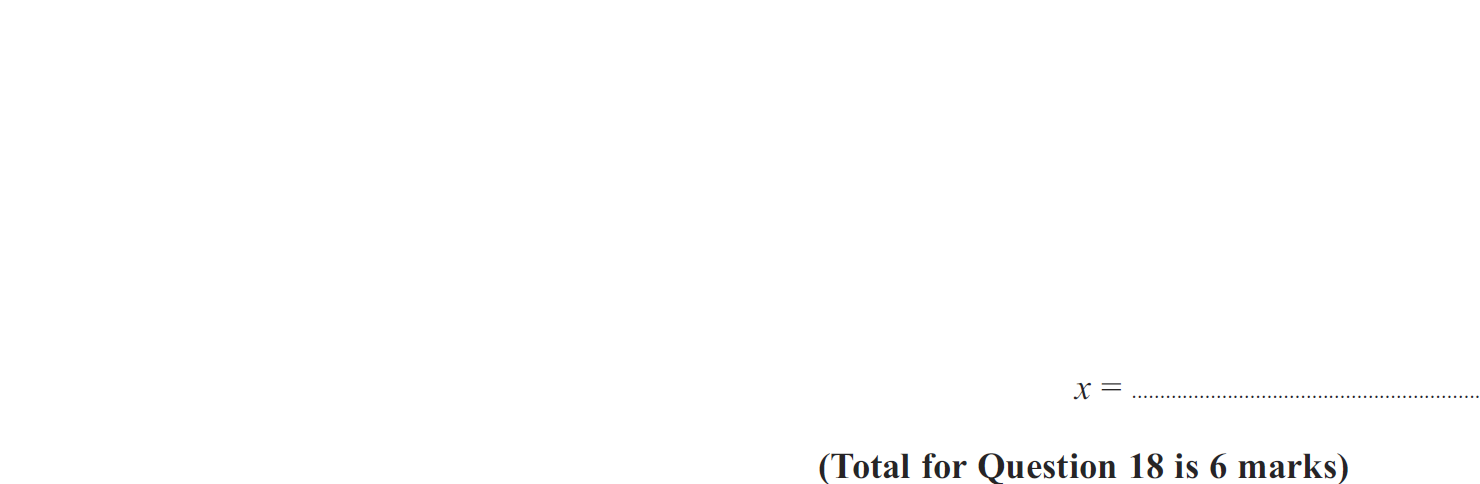 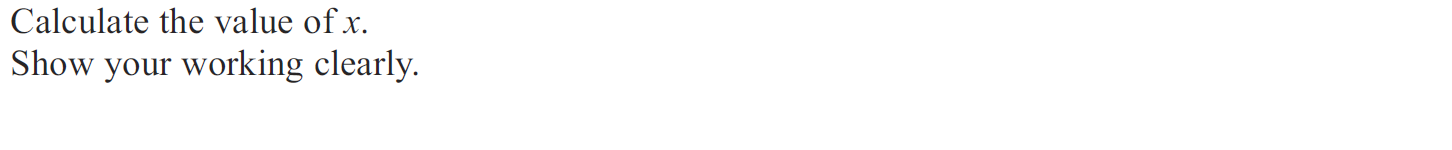 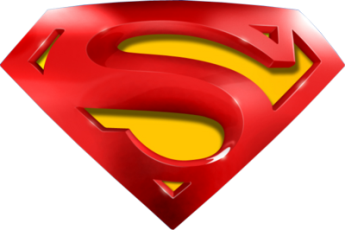 May 2012 3H Q18
Circle Theorems
A
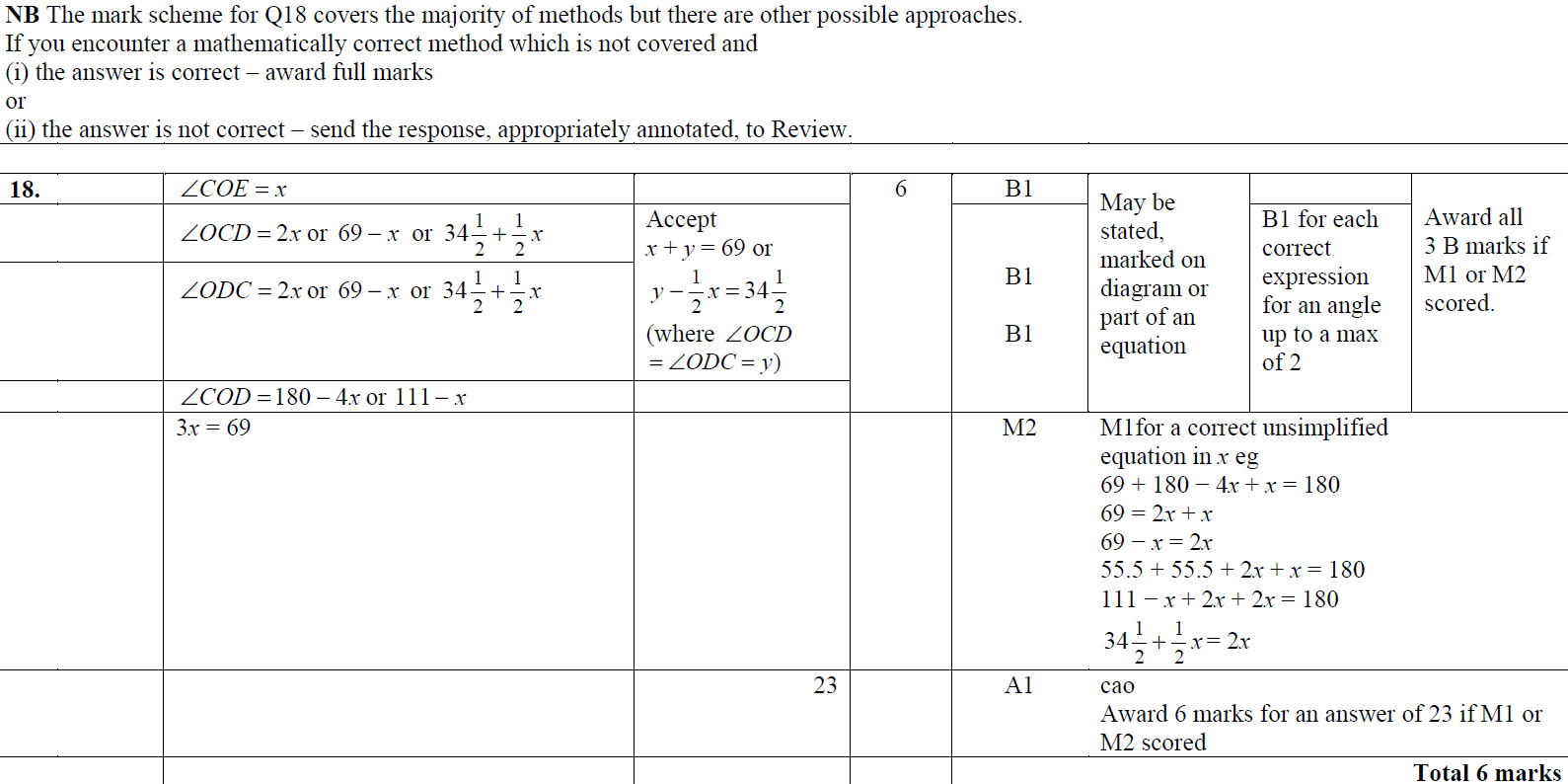 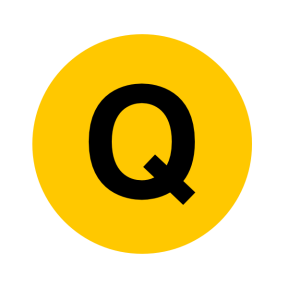 May 2012 4H Q15
Circle Theorems
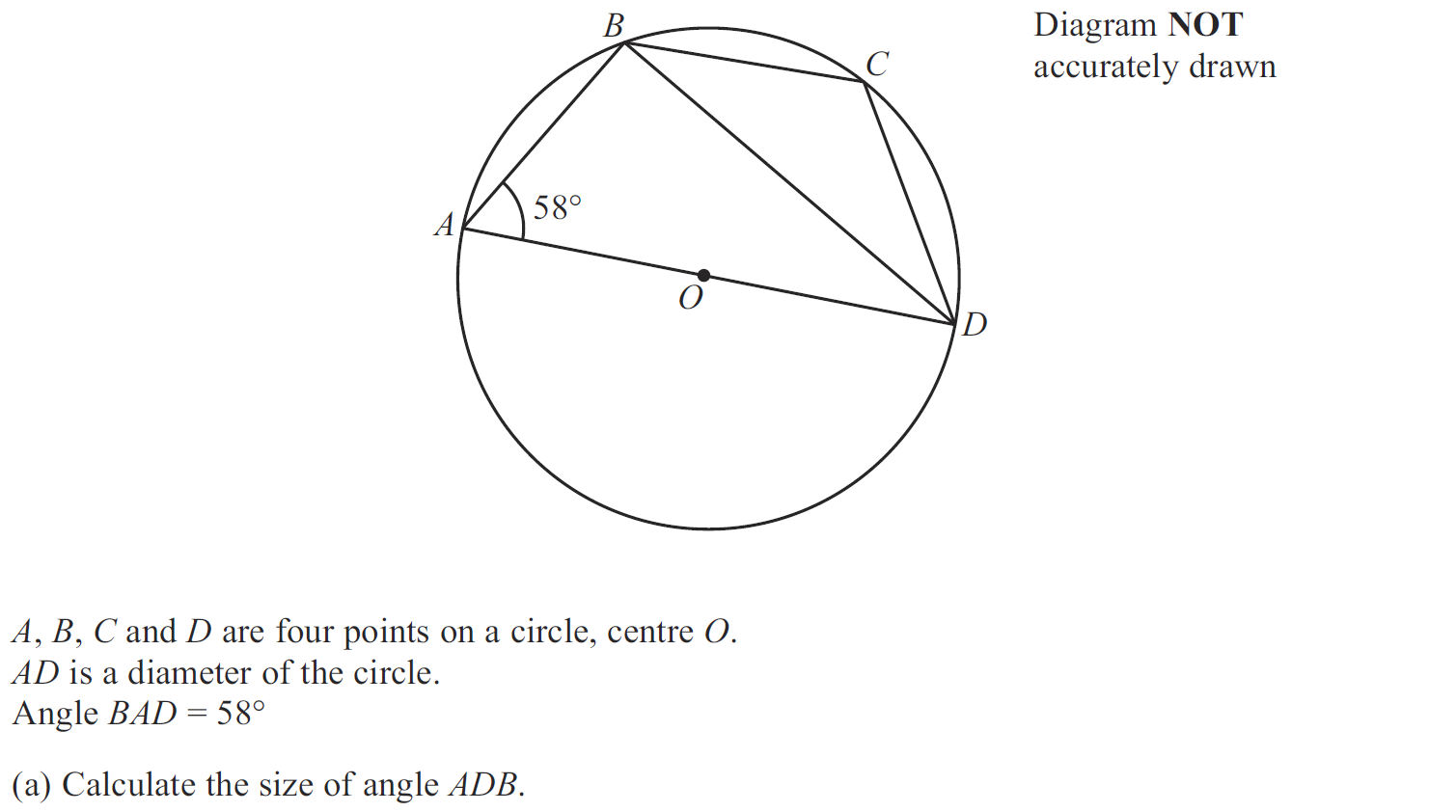 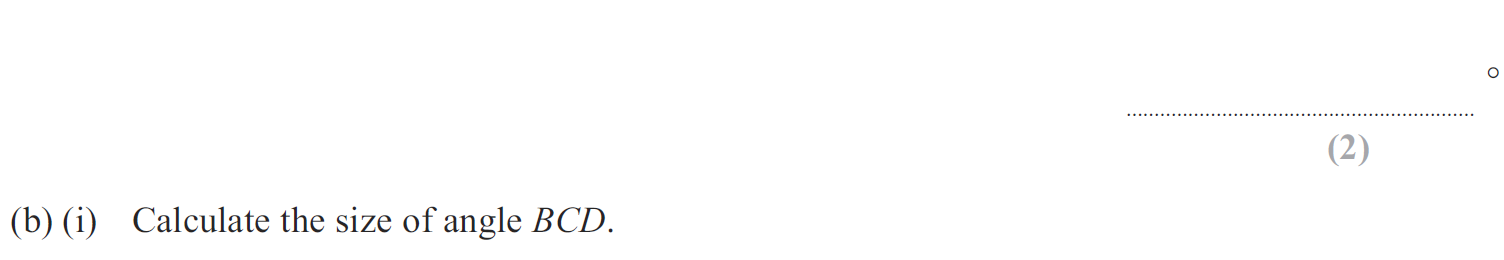 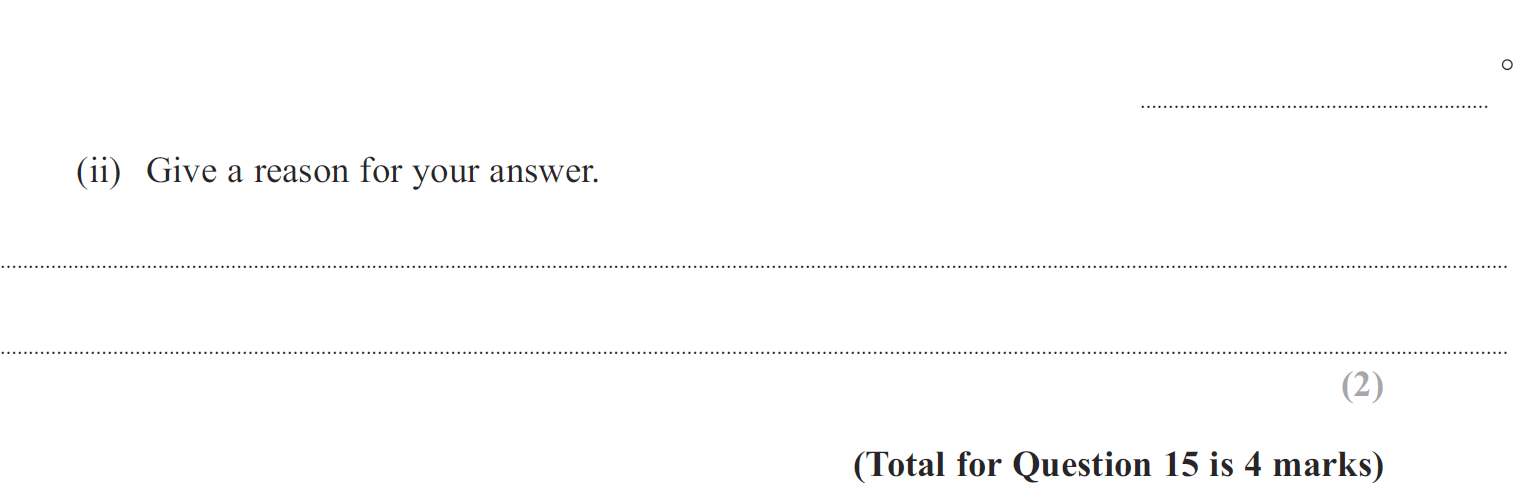 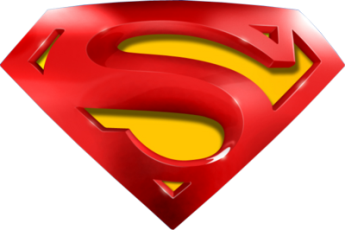 May 2012 4H Q15
Circle Theorems
A
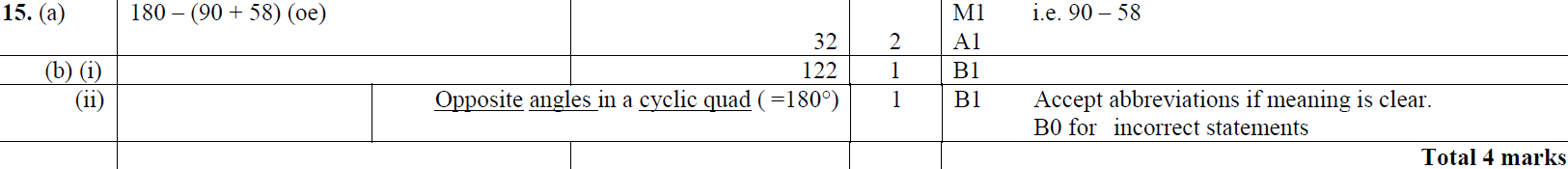 B (i)
B (ii)
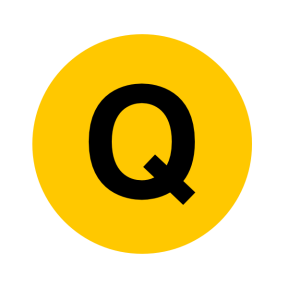 May 2012 4H Q16
Circle Theorems
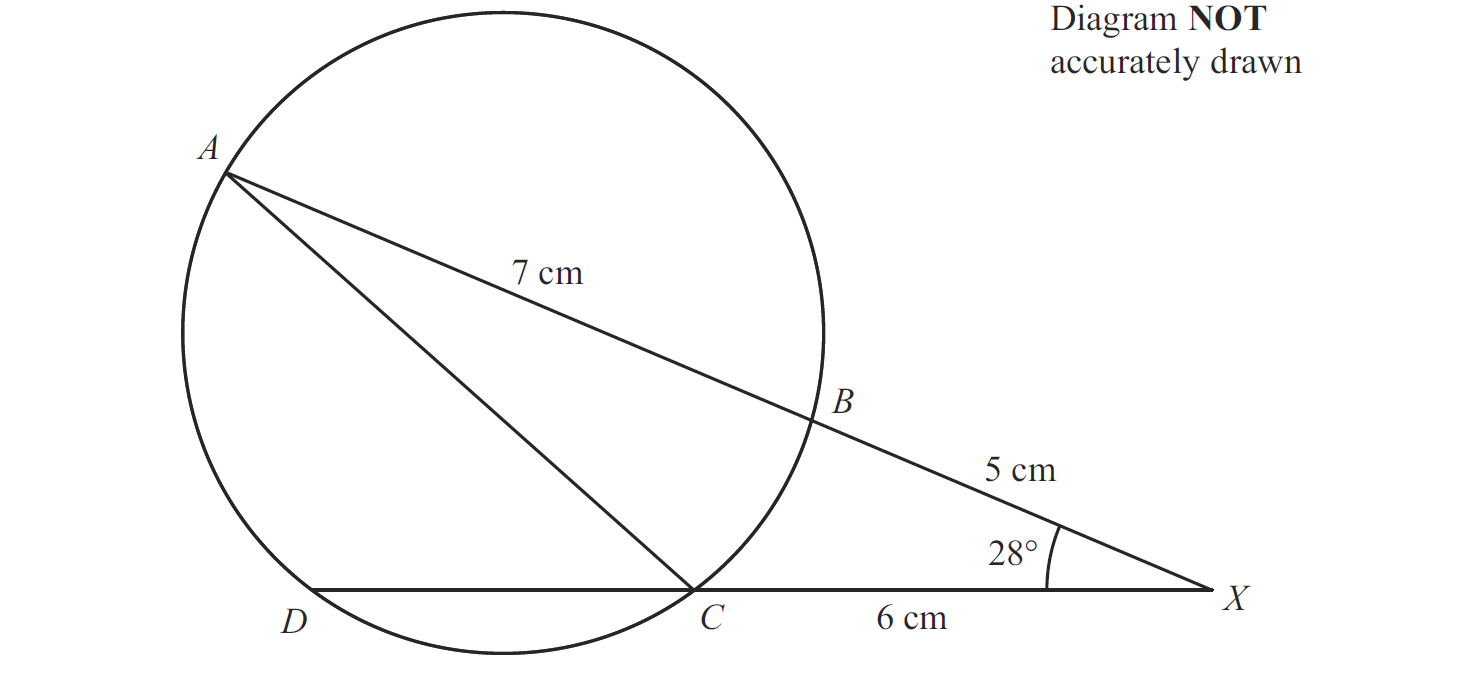 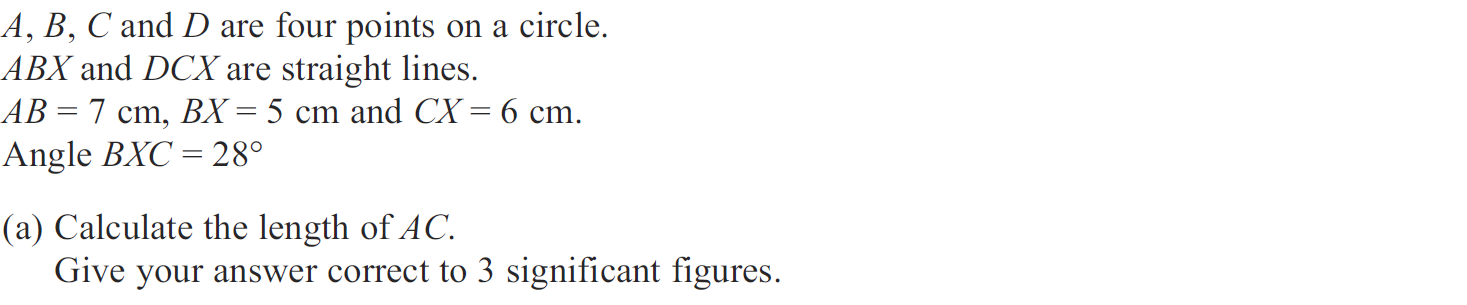 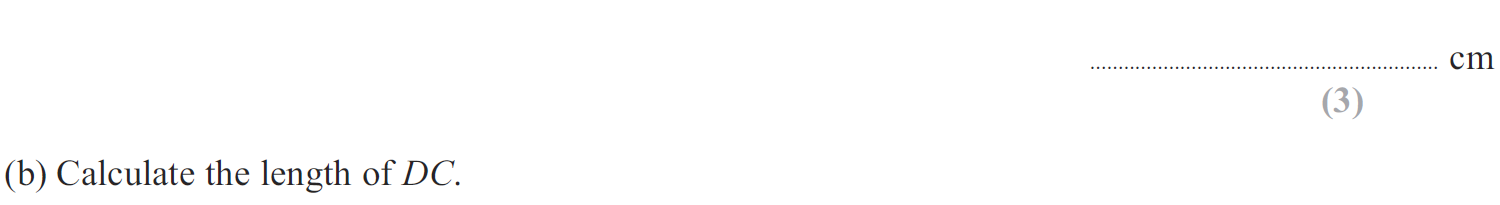 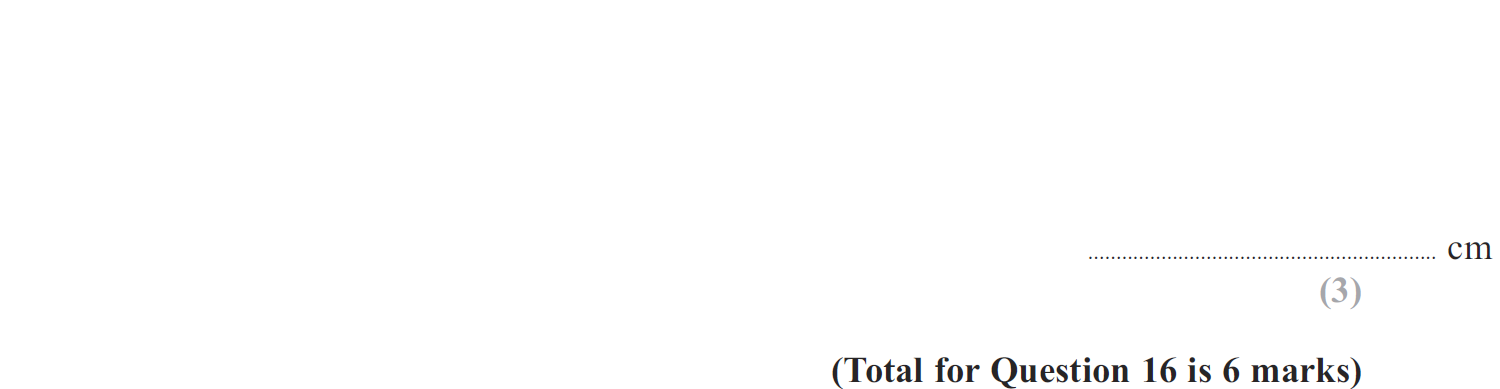 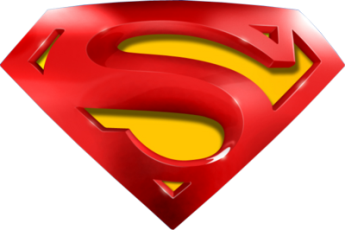 May 2012 4H Q16
Circle Theorems
A
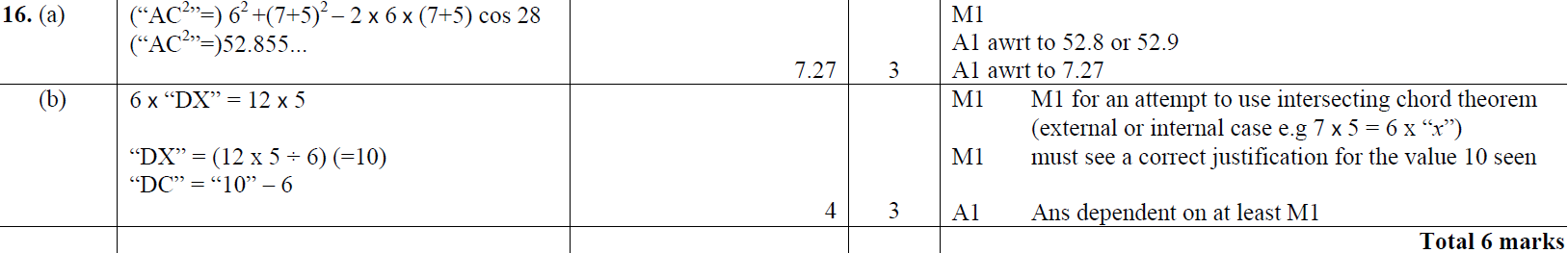 B
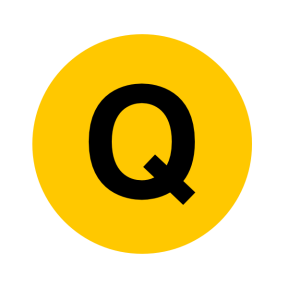 Jan 2013 4H Q22
Circle Theorems
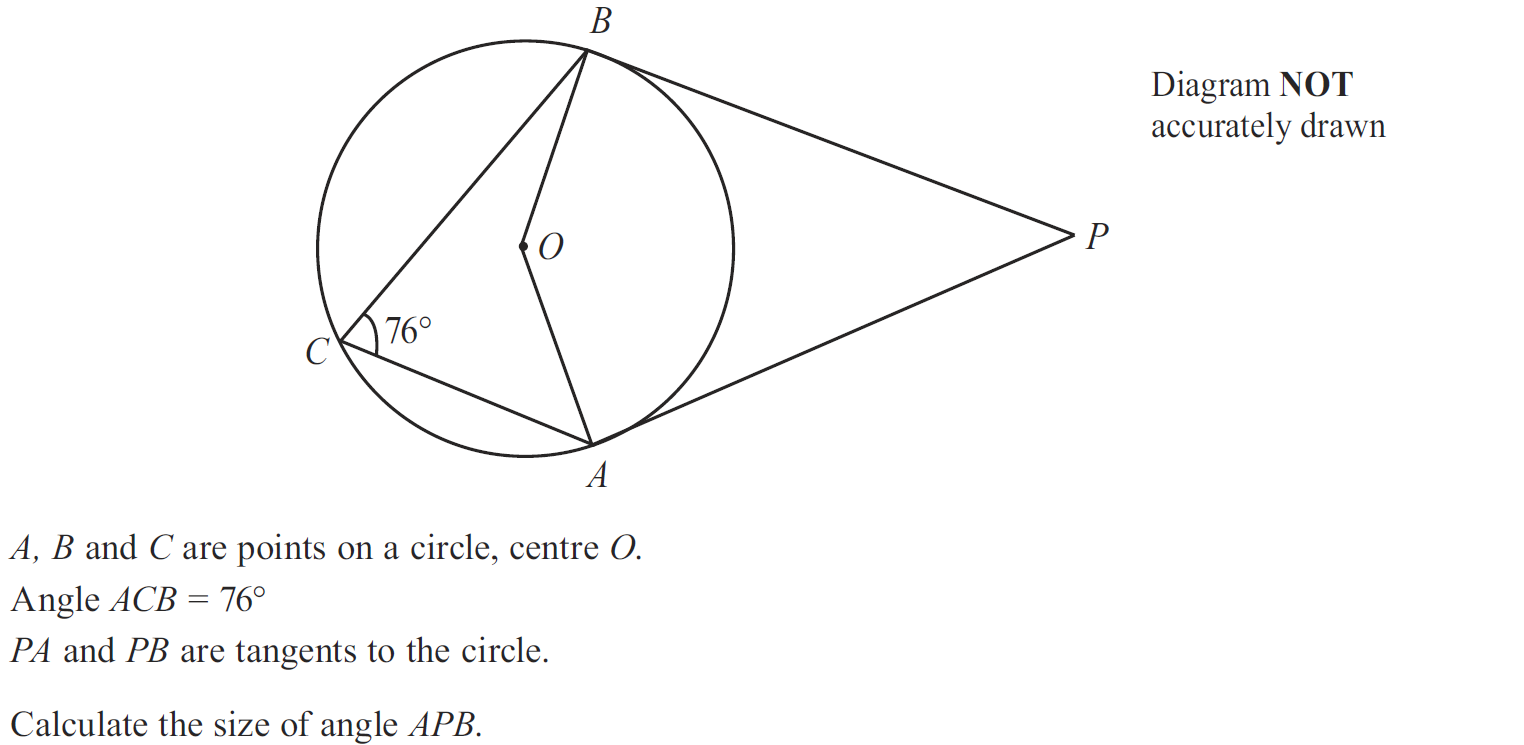 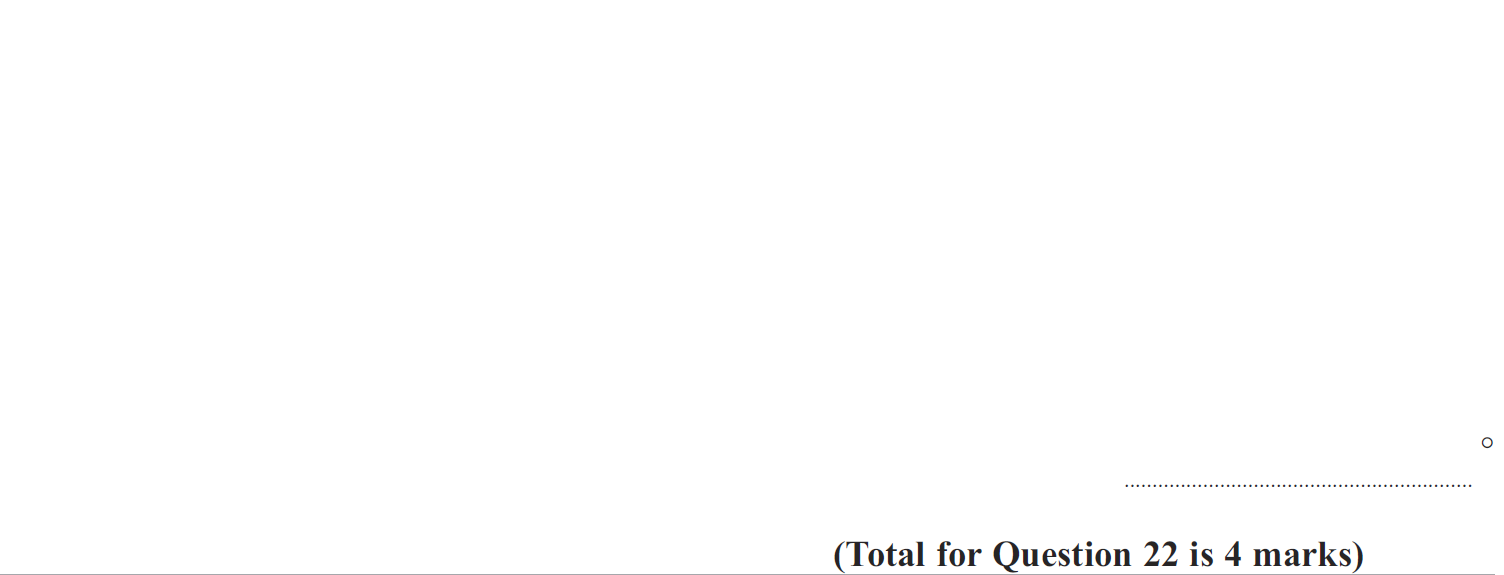 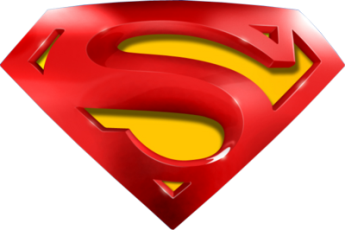 Jan 2013 4H Q22
Circle Theorems
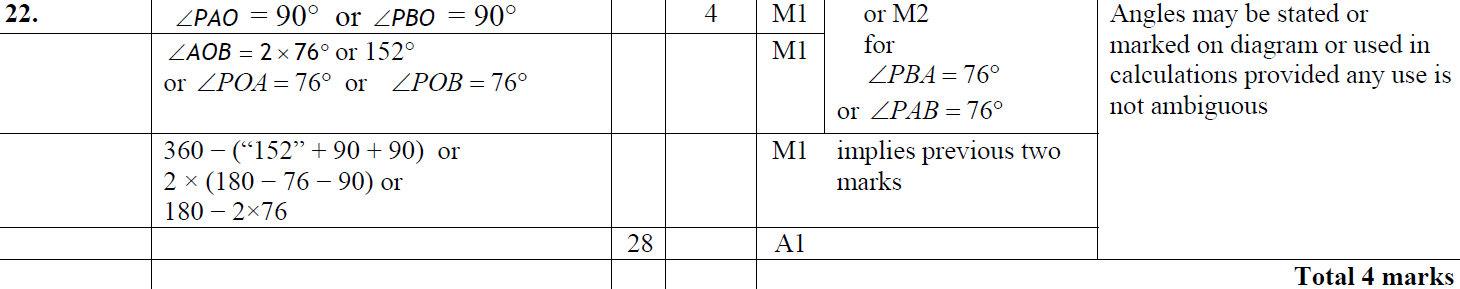 A
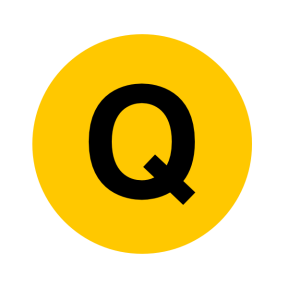 May 2013 3H Q13
Circle Theorems
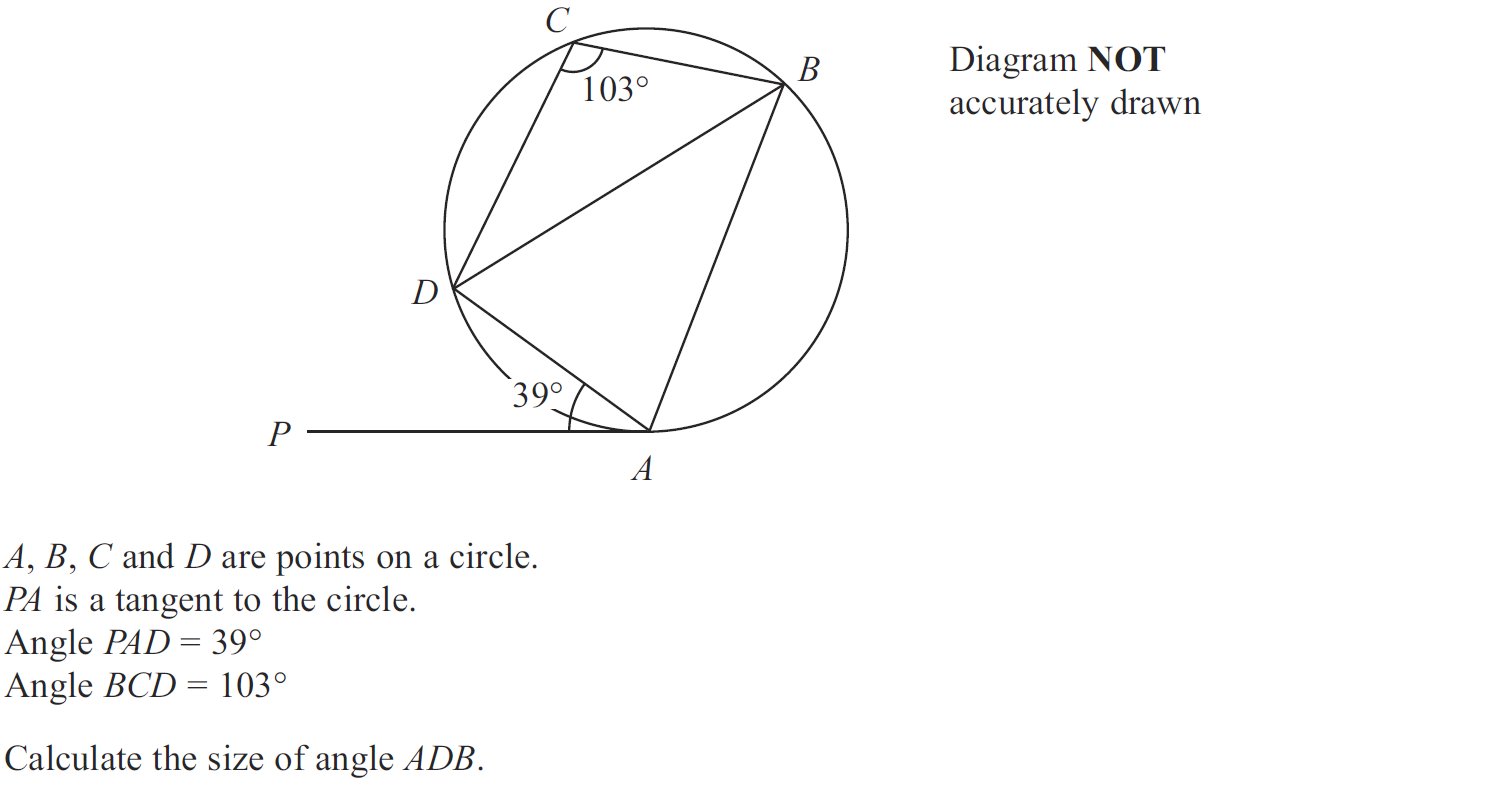 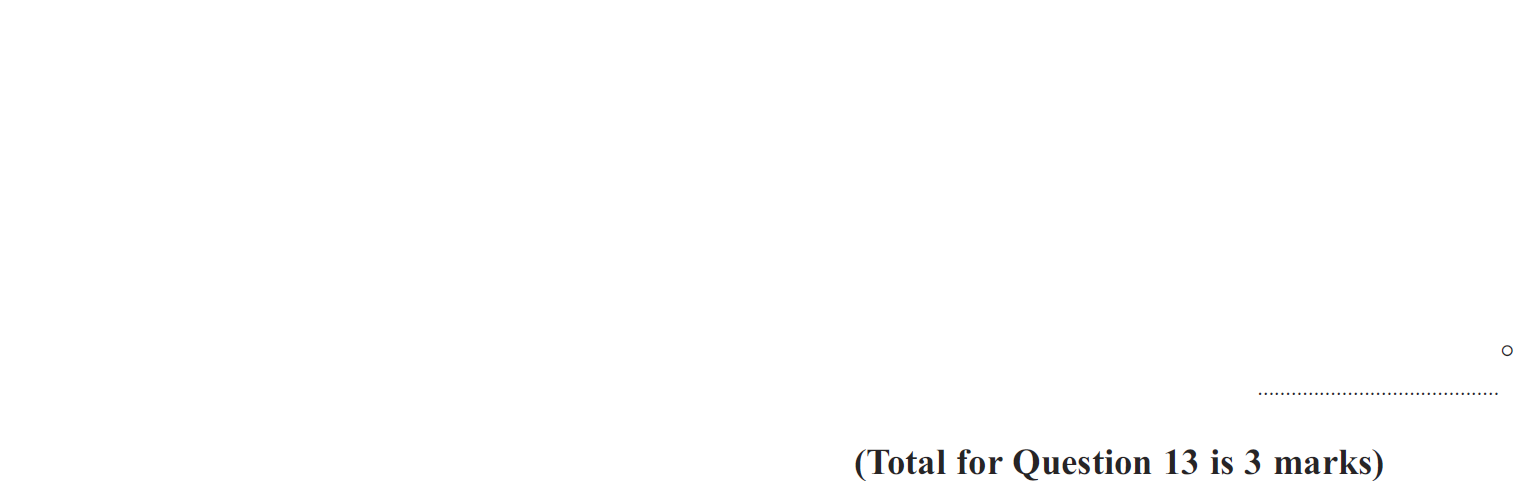 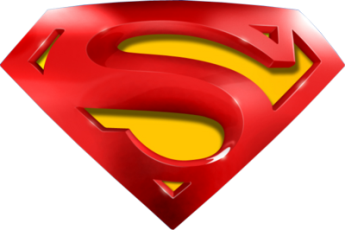 May 2013 3H Q13
Circle Theorems
A
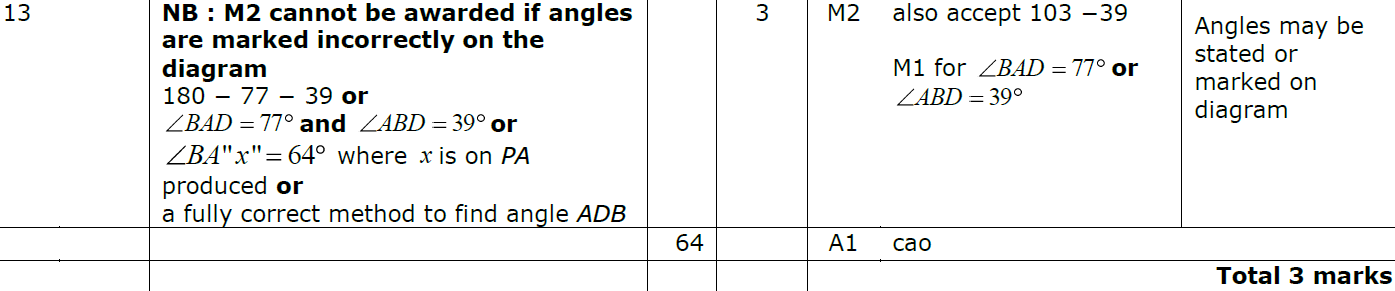 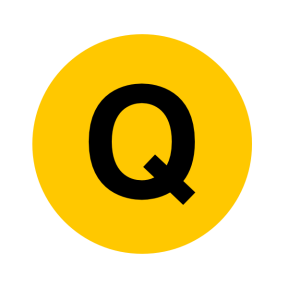 May 2013 4H Q19
Circle Theorems
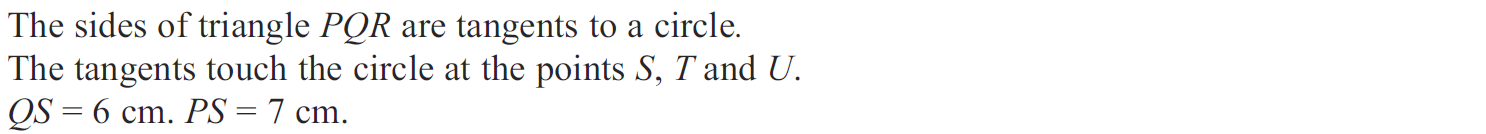 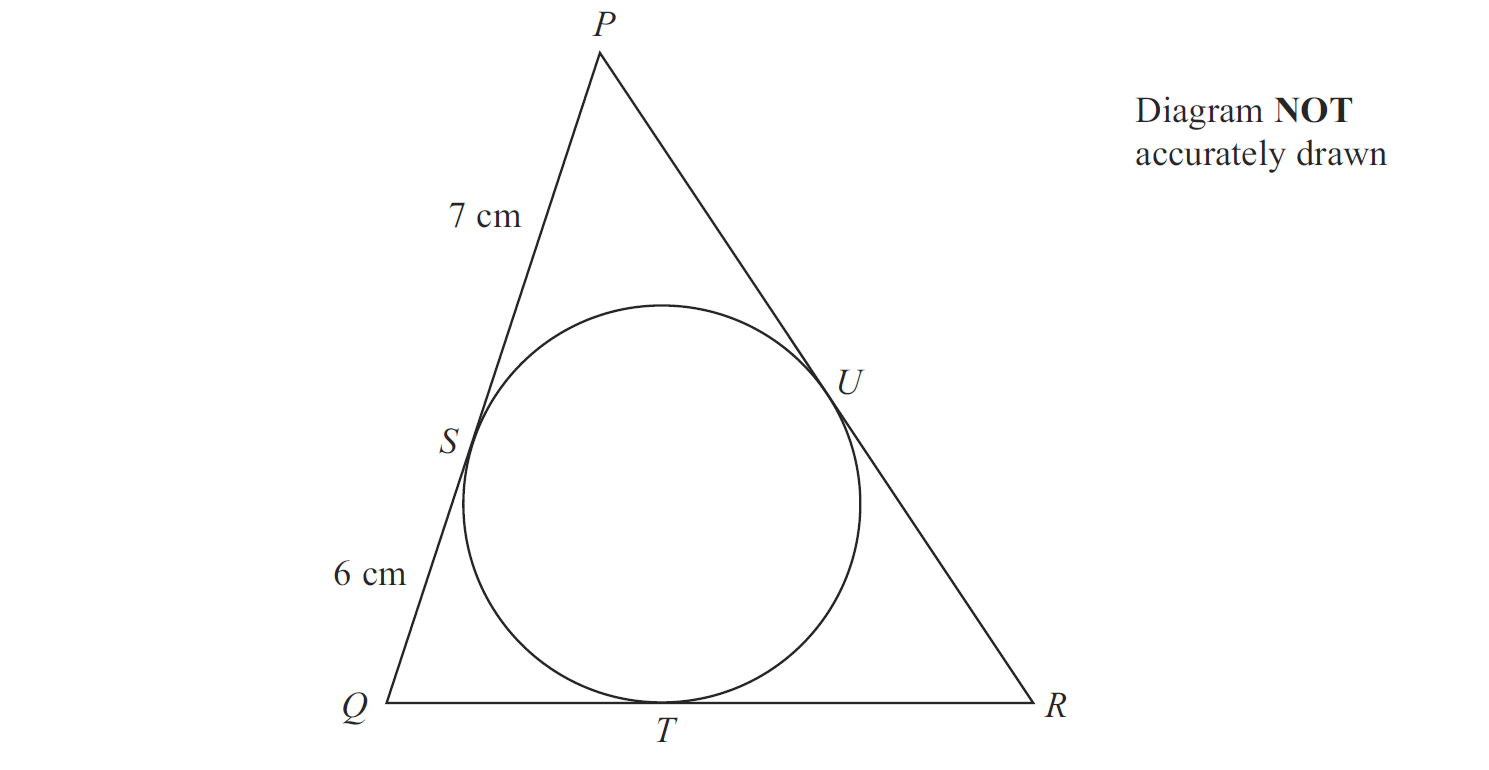 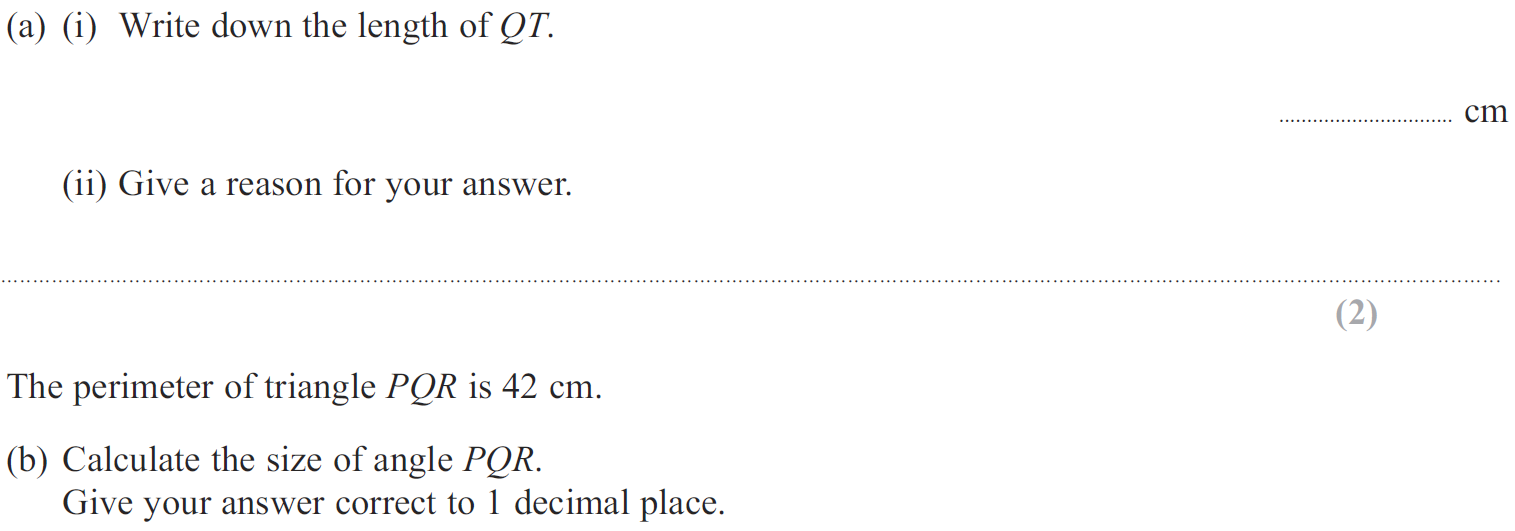 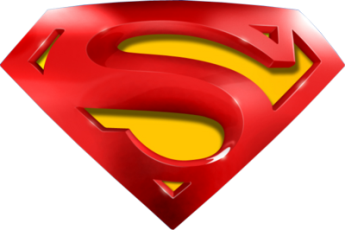 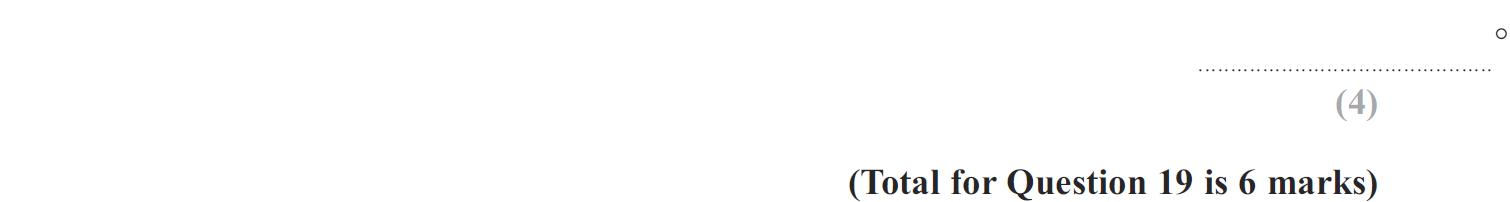 May 2013 4H Q19
Circle Theorems
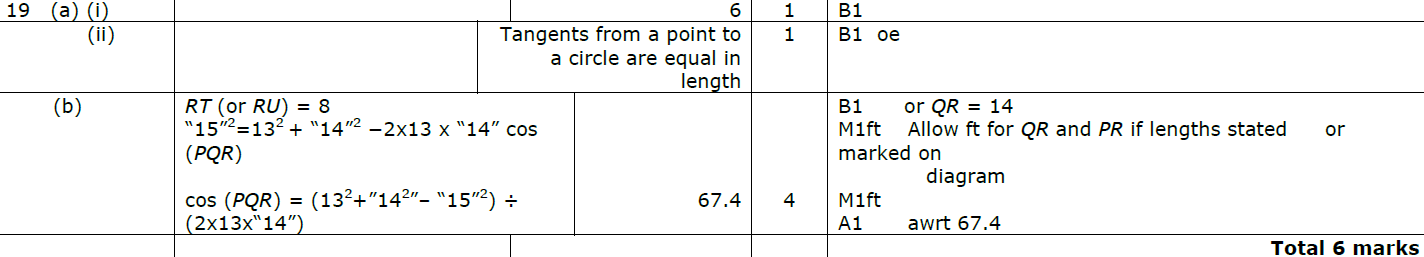 A (i)
A (ii)
B
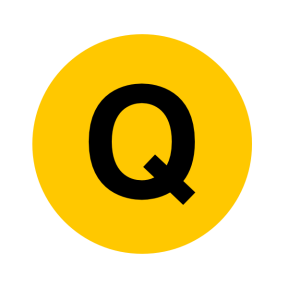 May 2013 3HR Q20
Circle Theorems
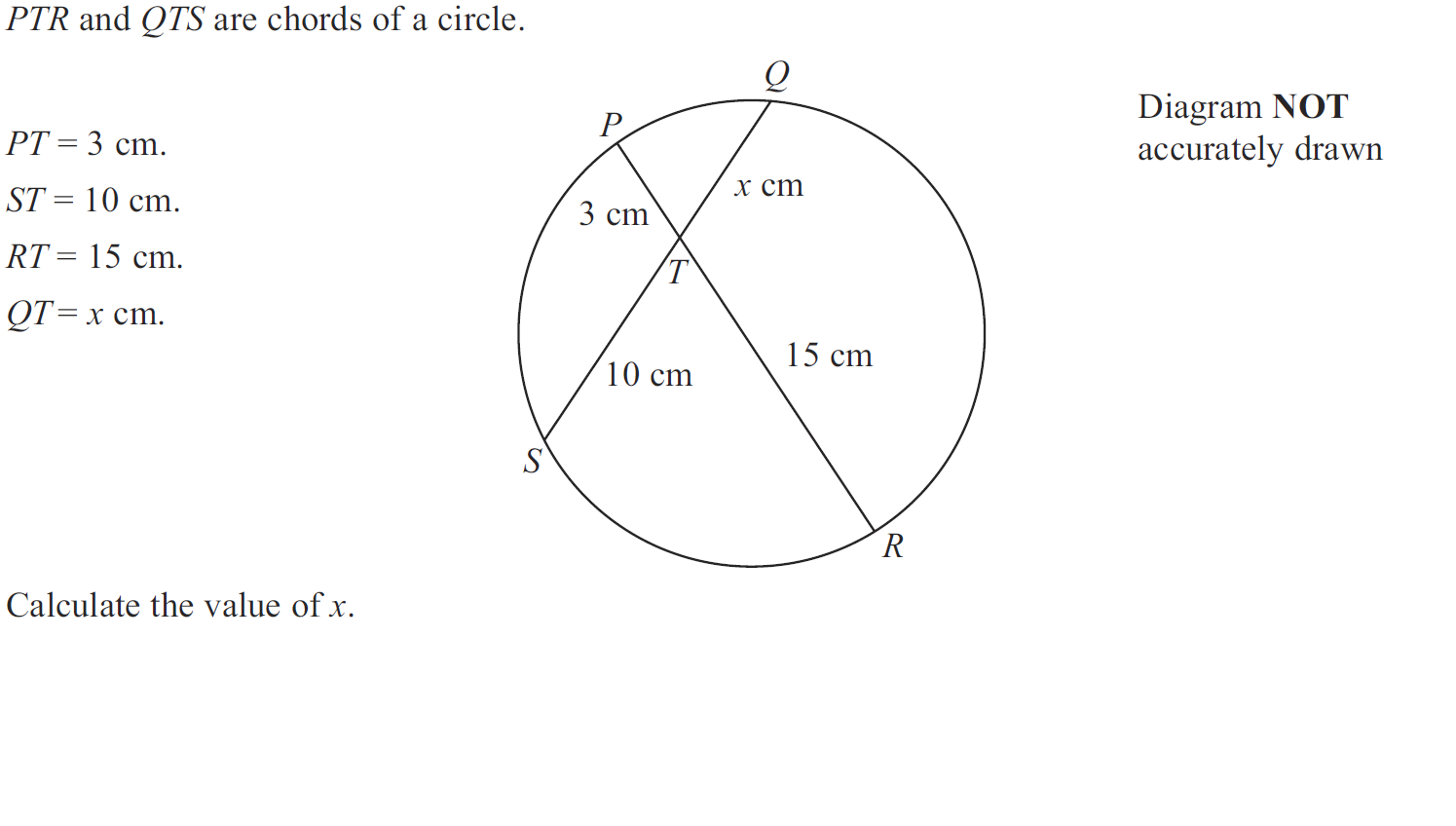 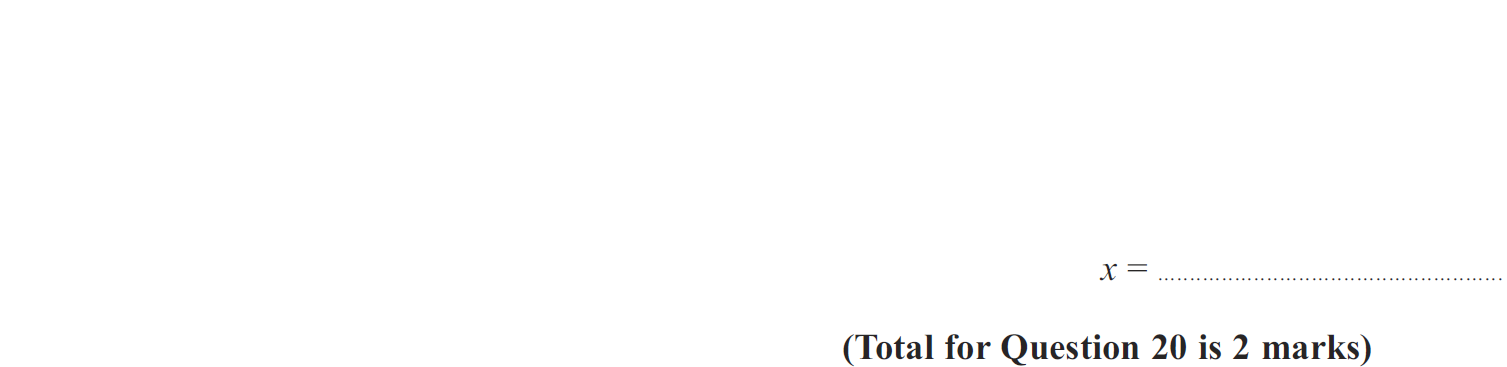 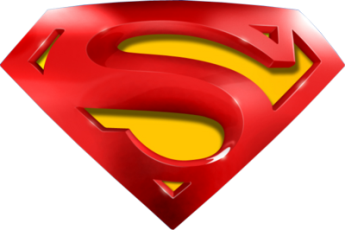 May 2013 3HR Q20
Circle Theorems
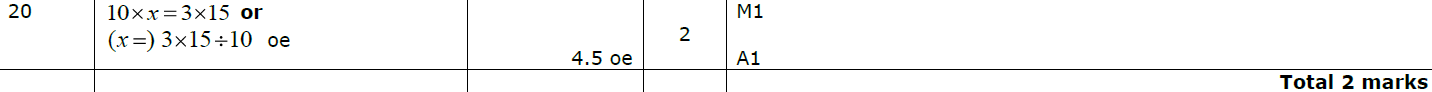 A
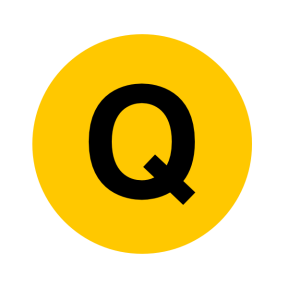 May 2013 4HR Q12
Circle Theorems
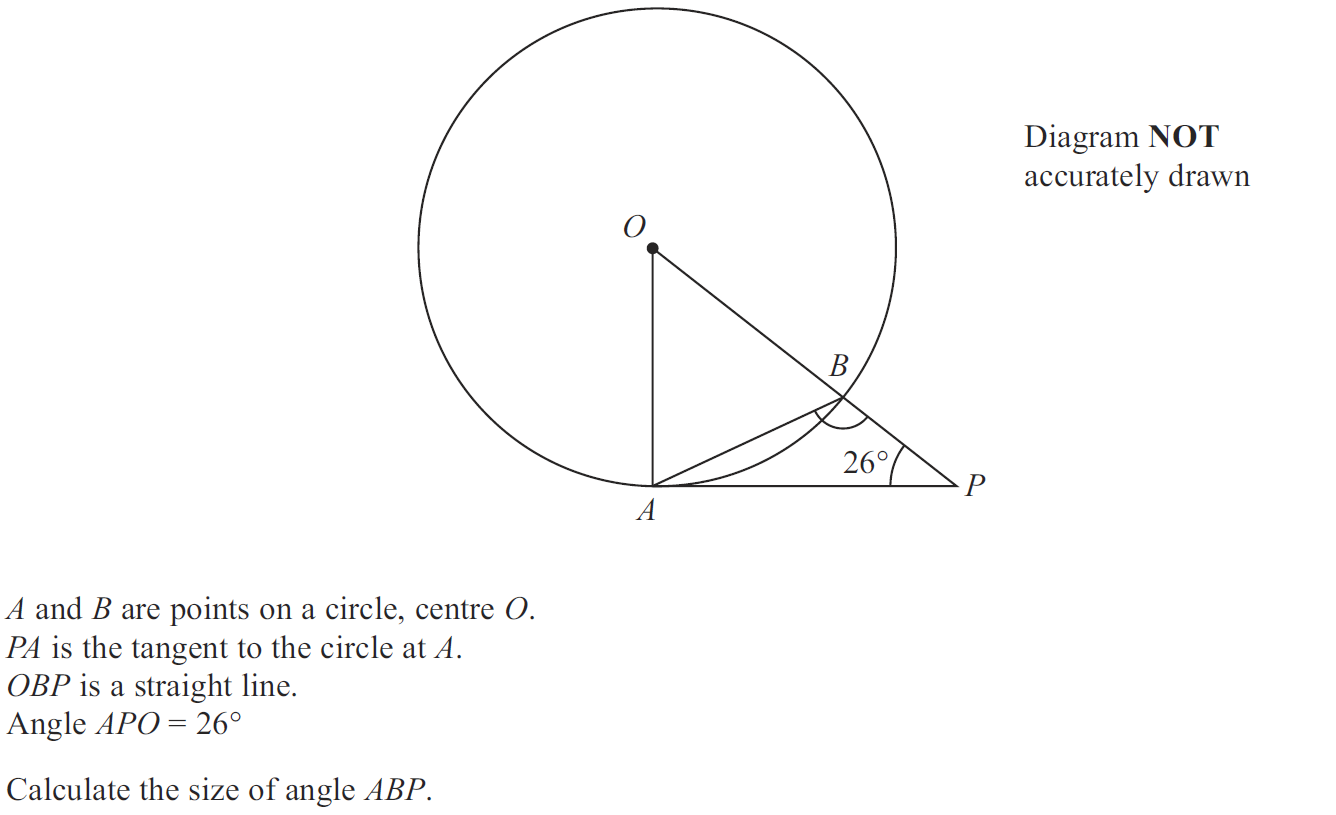 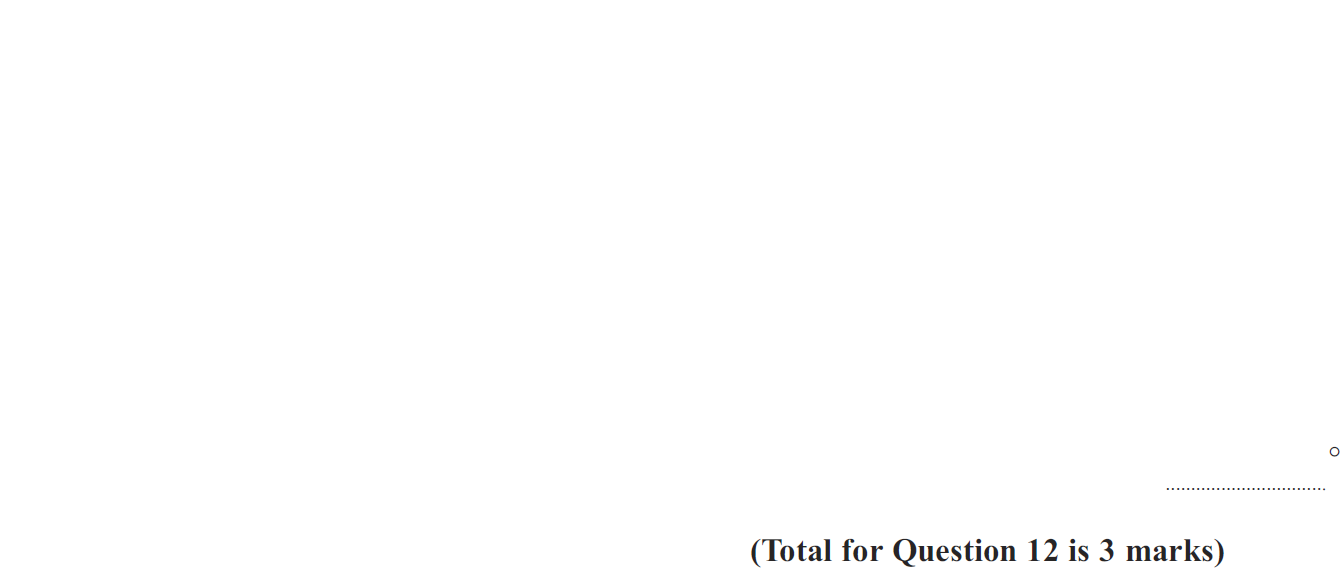 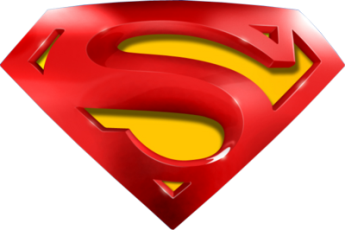 May 2013 4HR Q12
Circle Theorems
A
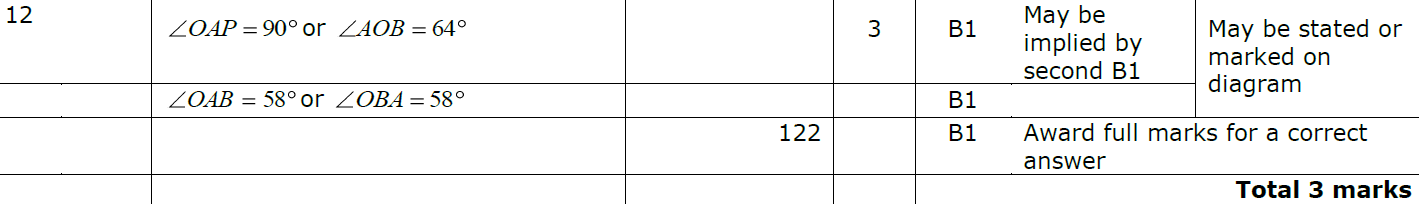 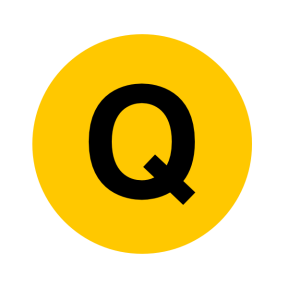 May 2013 4HR Q15
Circle Theorems
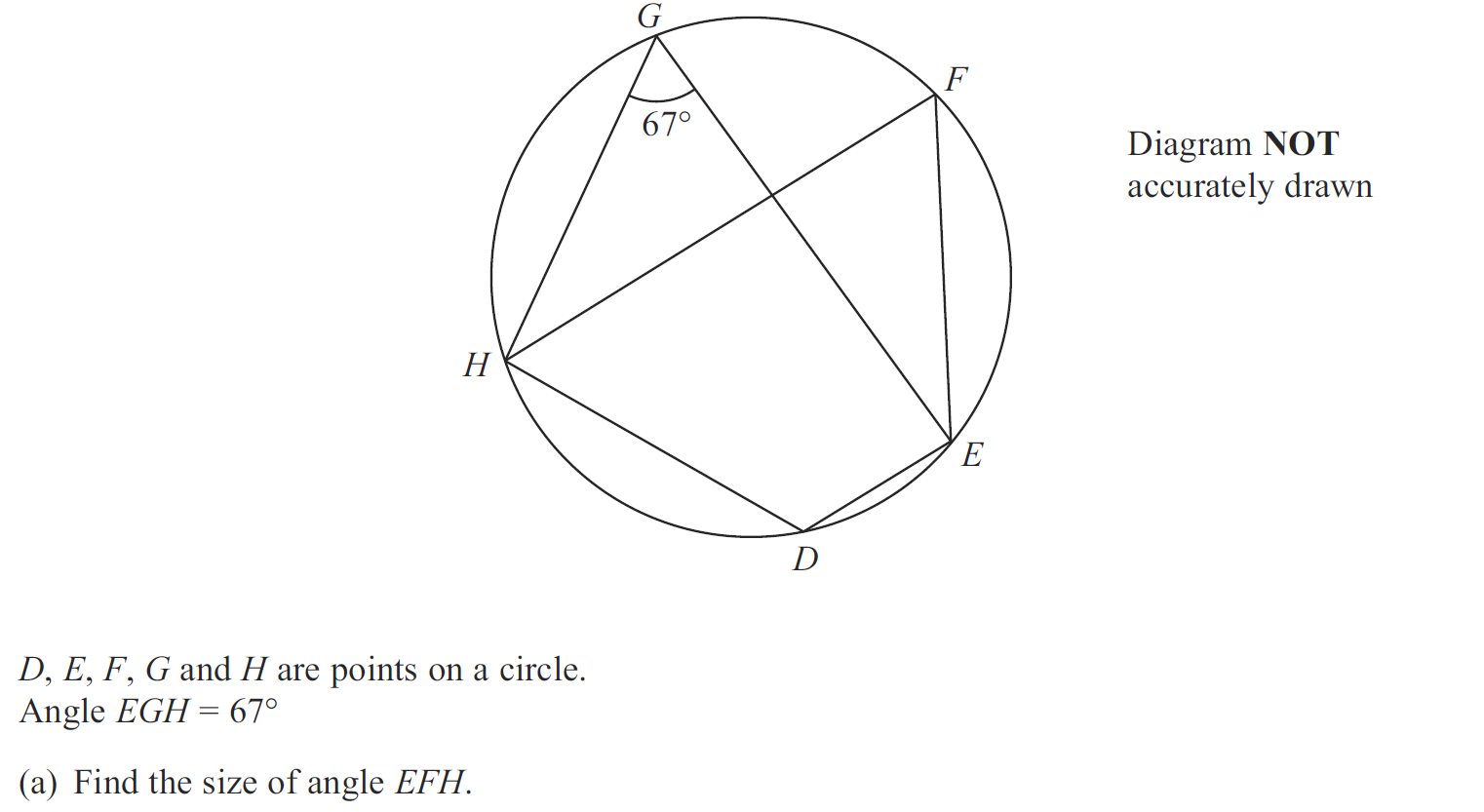 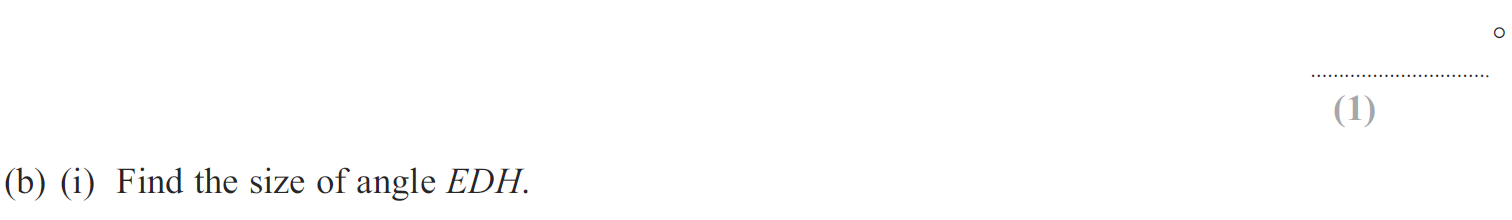 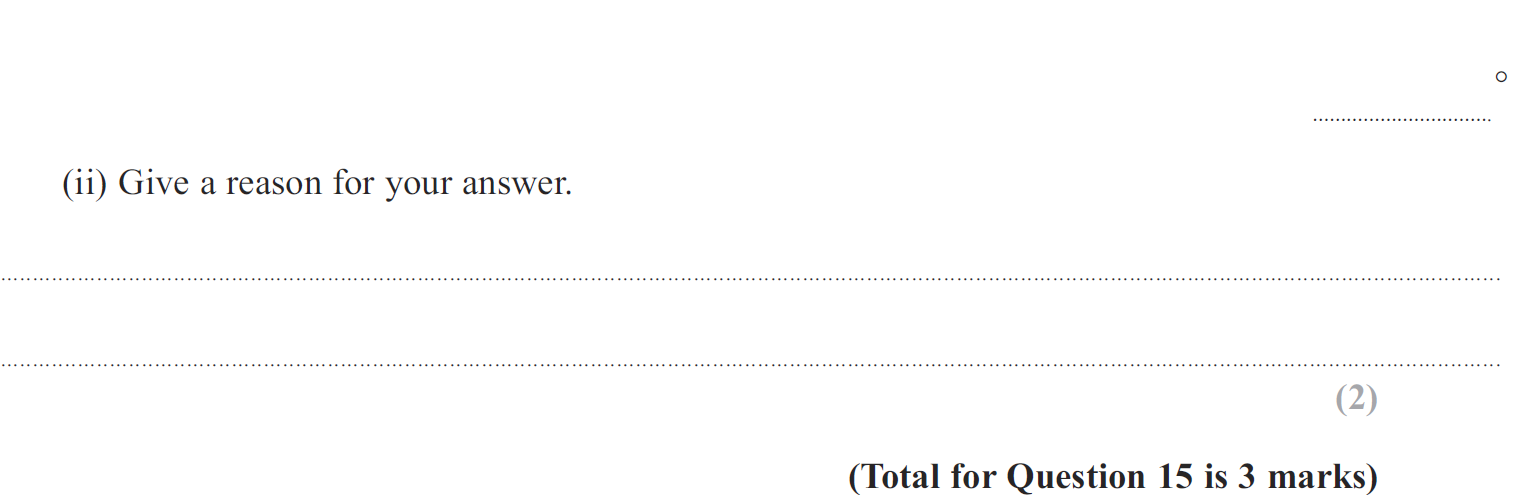 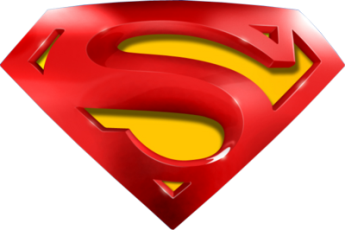 May 2013 4HR Q15
Circle Theorems
A
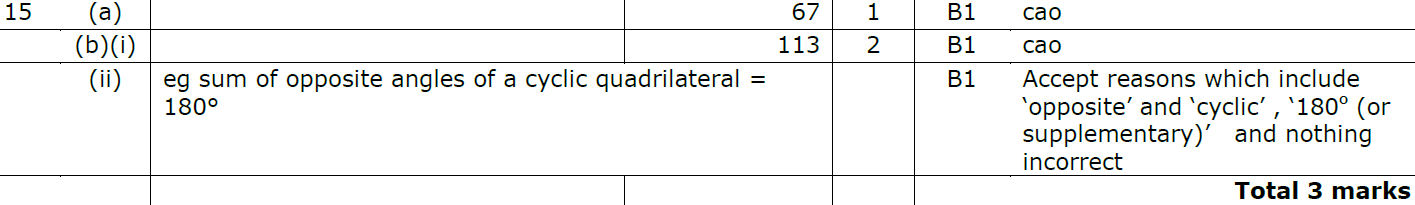 B (i)
B (ii)
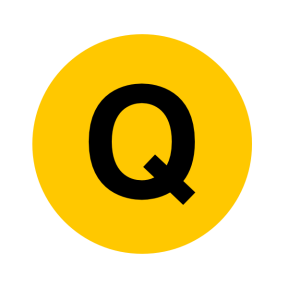 Jan 2014 3H Q6
Circle Theorems
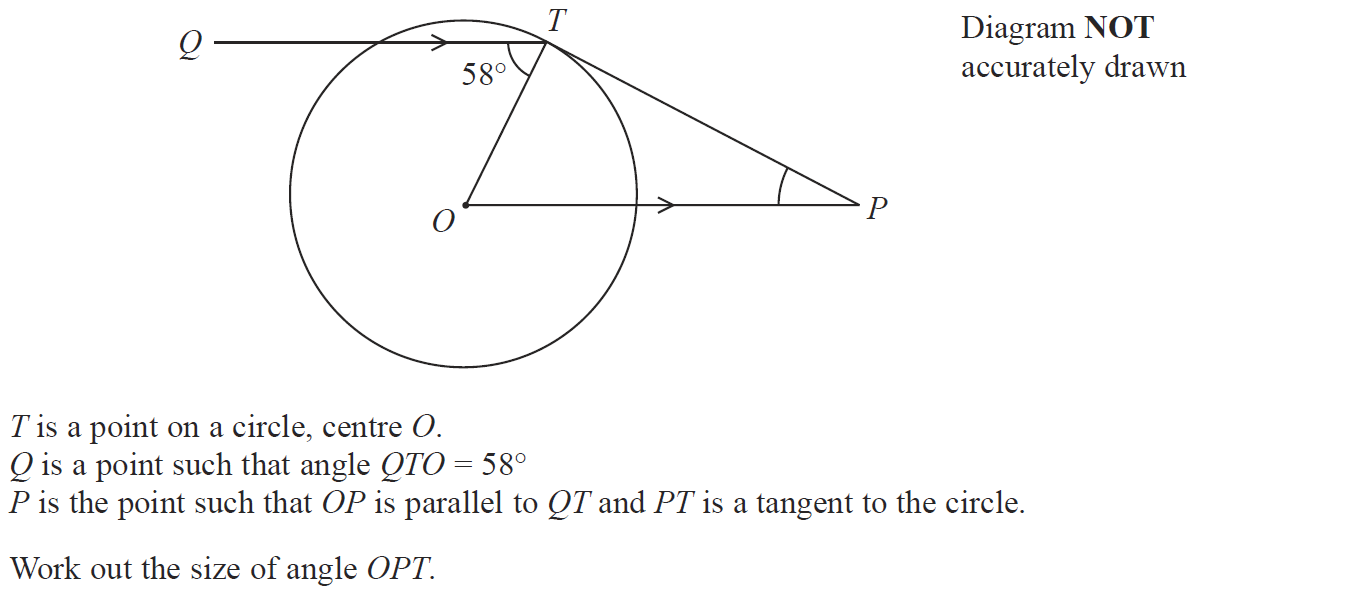 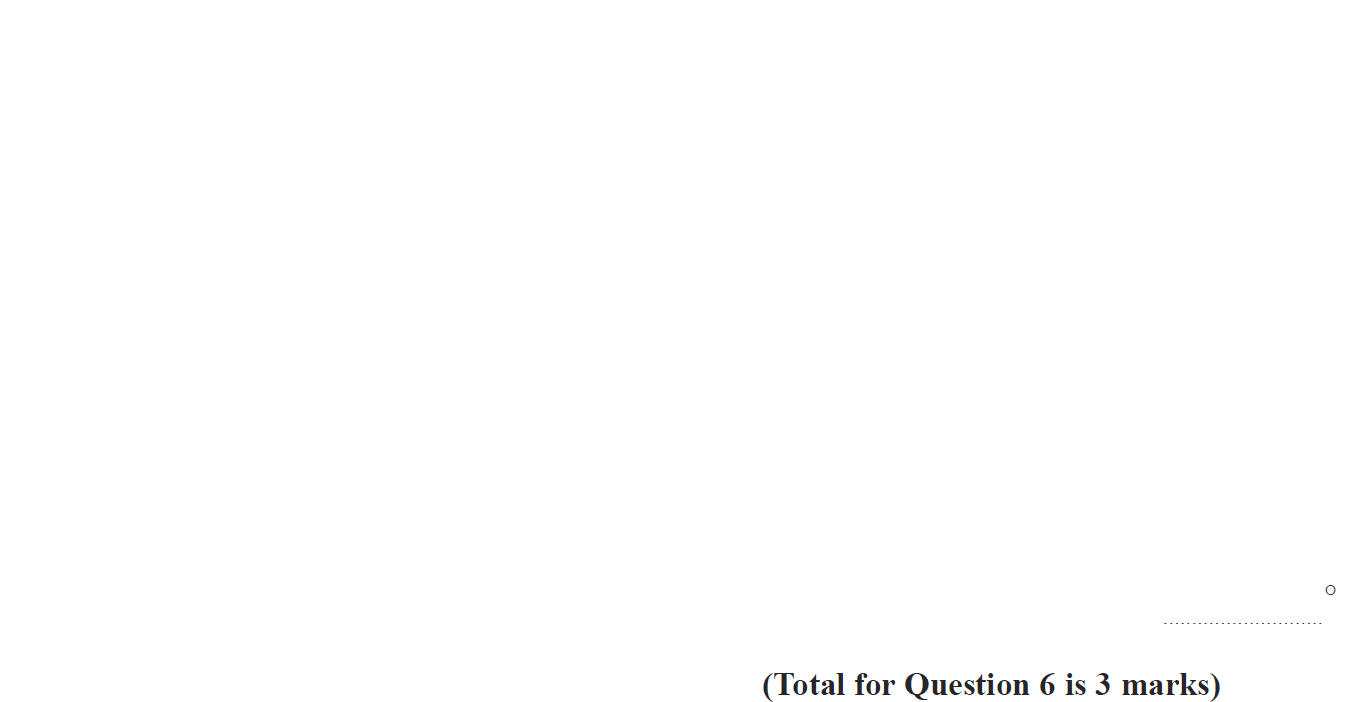 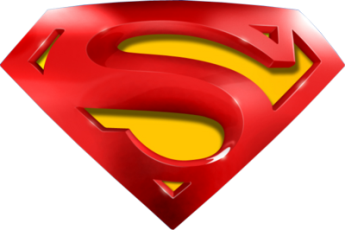 Jan 2014 3H Q6
Circle Theorems
A
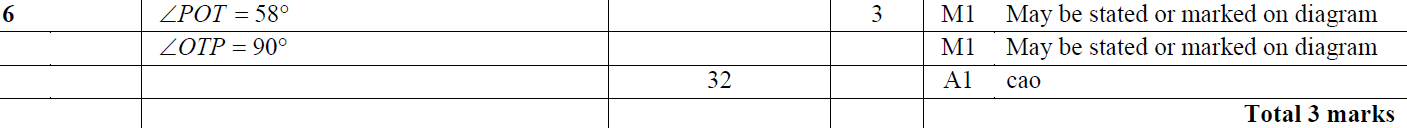 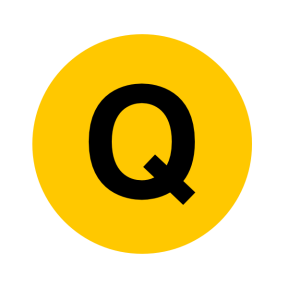 Jan 2014 4HR Q14
Circle Theorems
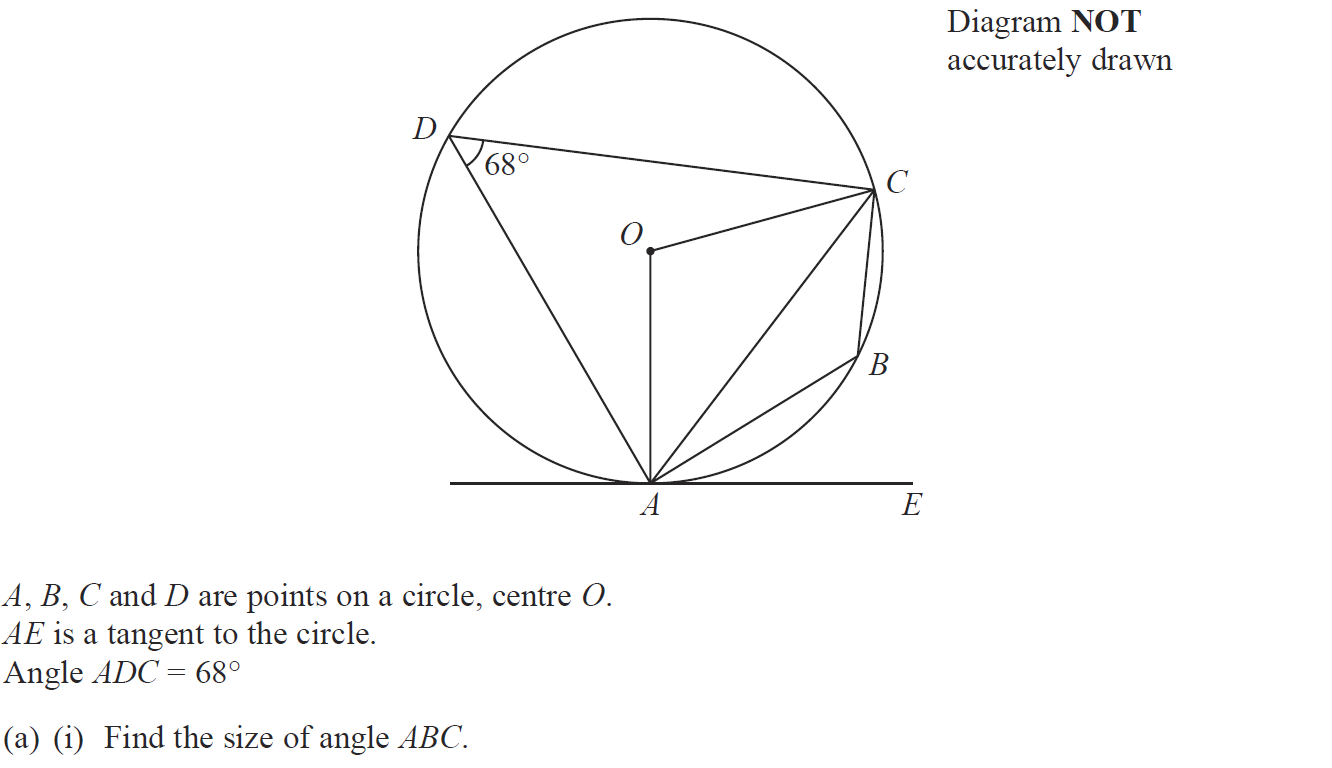 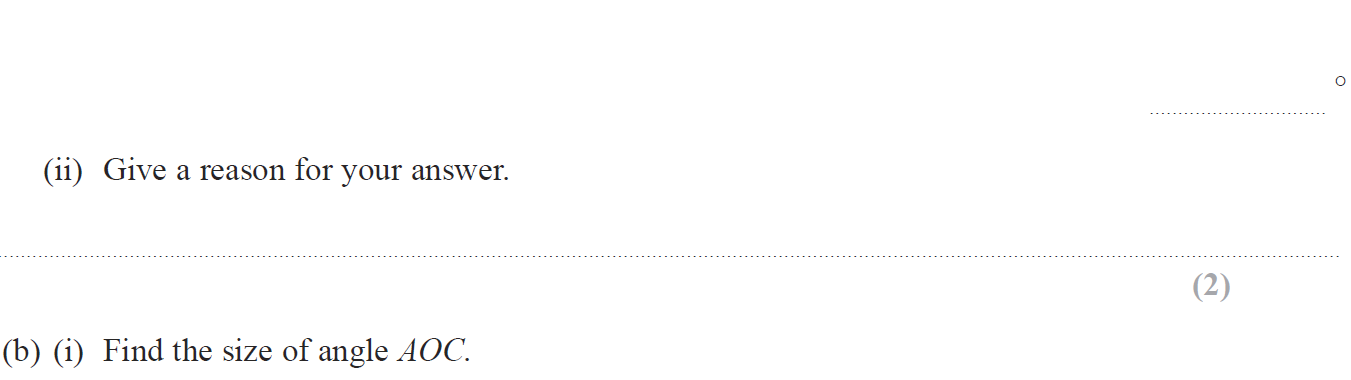 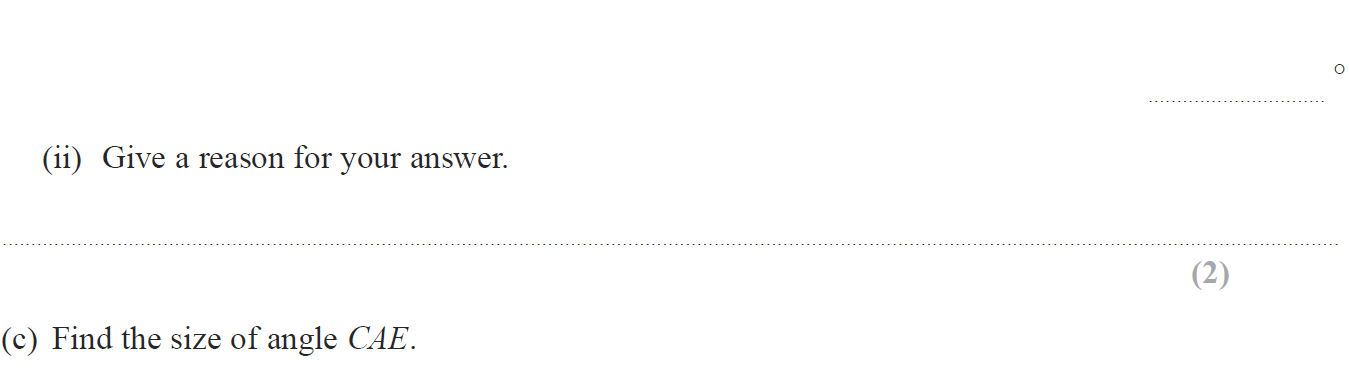 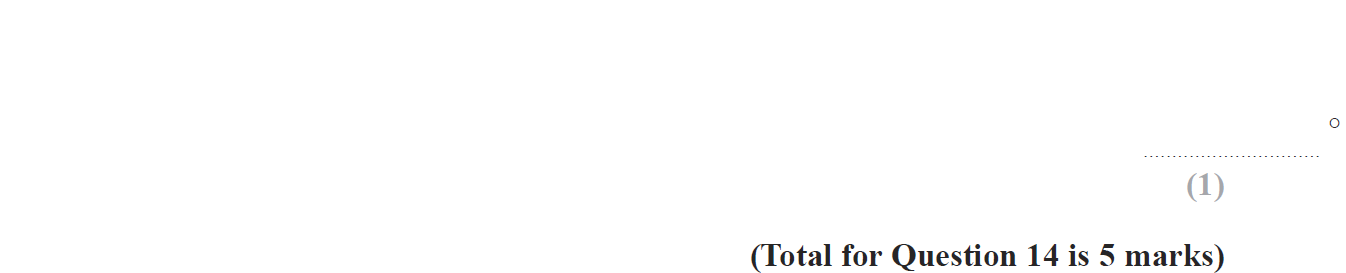 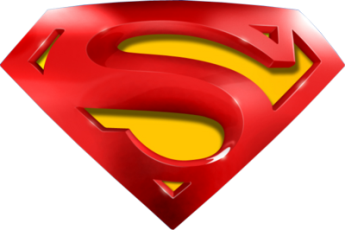 Jan 2014 4HR Q14
Circle Theorems
A (i)
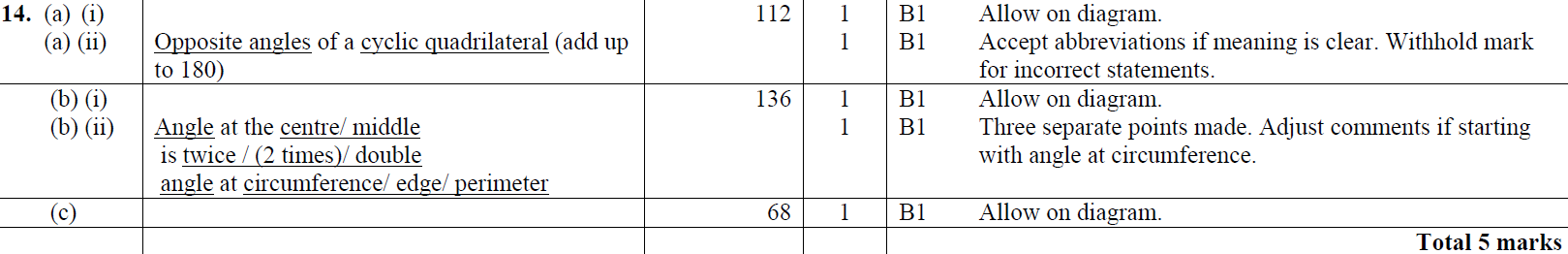 A (ii)
B (i)
B (ii)
C
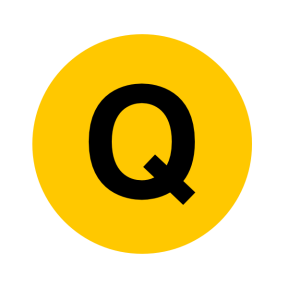 May 2014 3H Q16
Circle Theorems
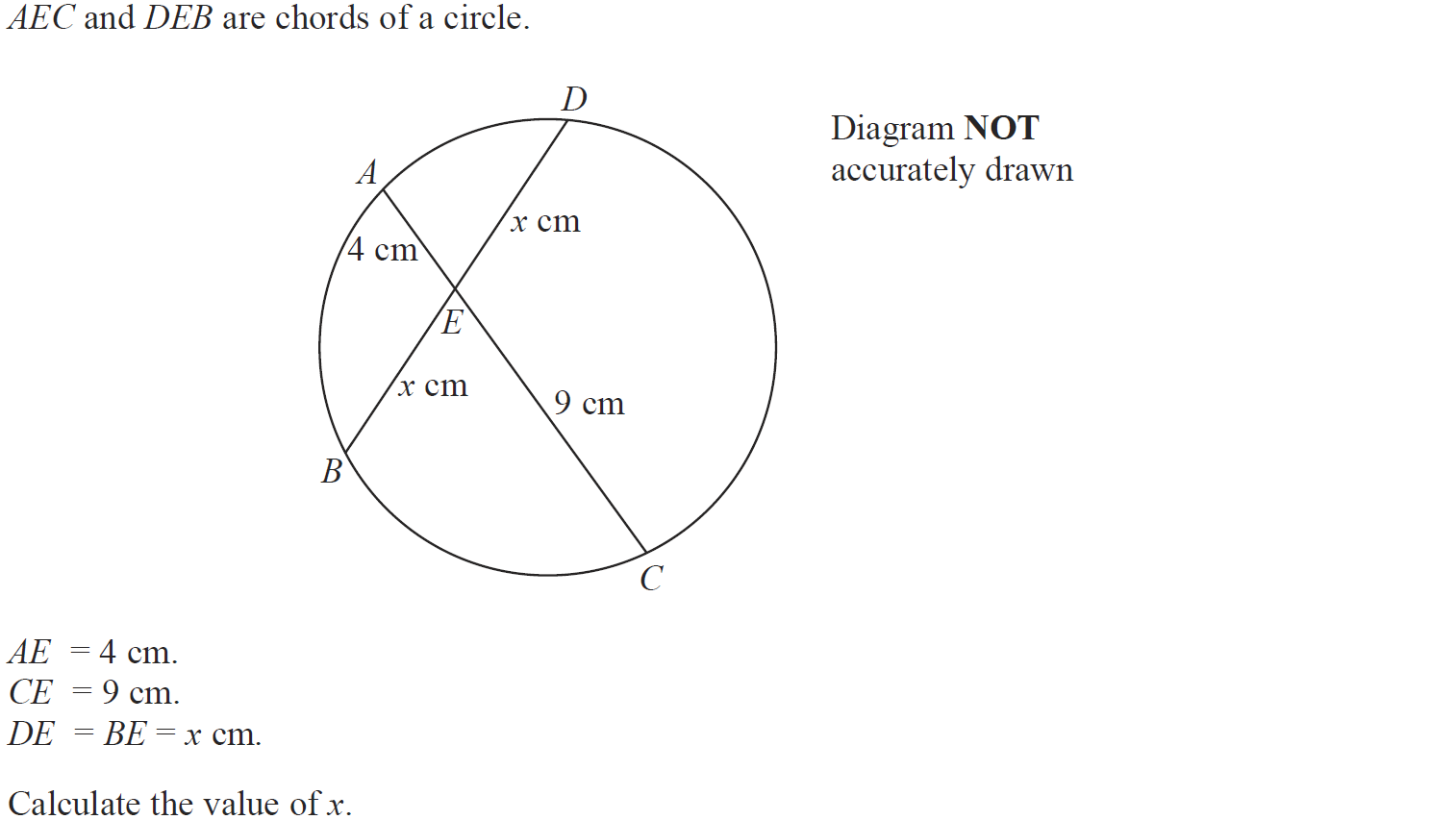 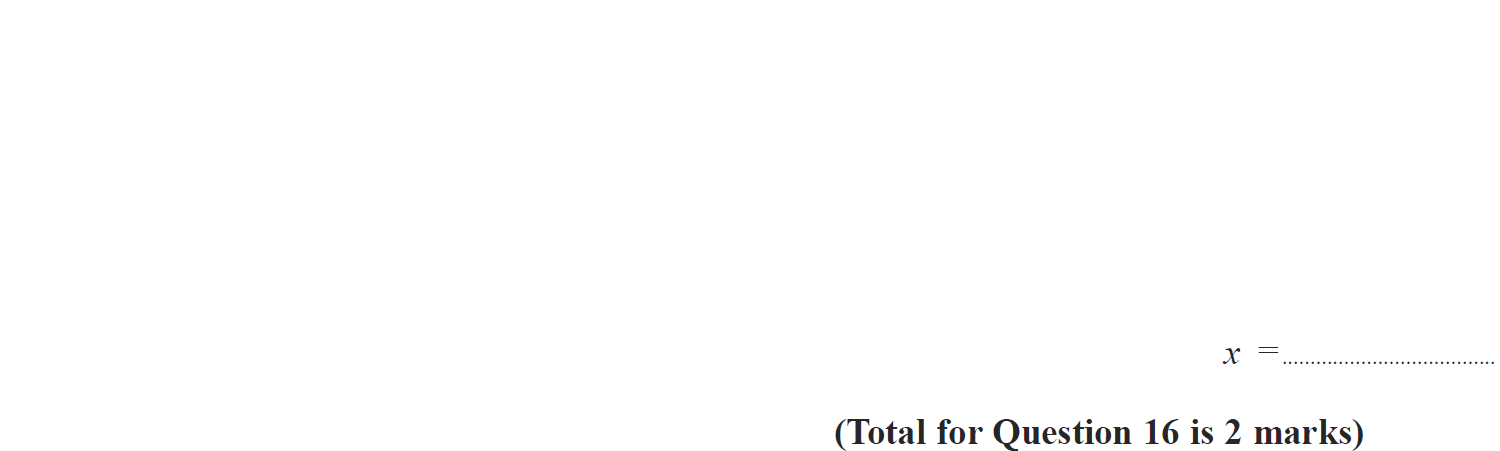 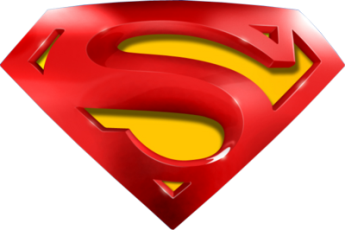 May 2014 3H Q16
Circle Theorems
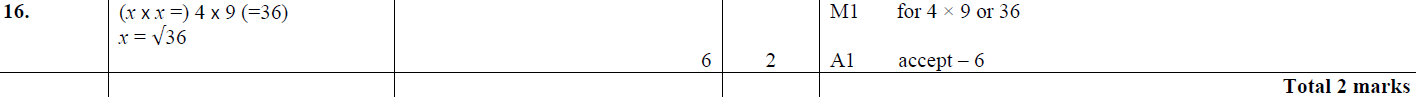 A
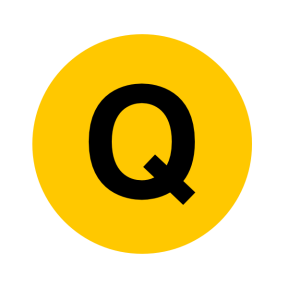 May 2014 4H Q16
Circle Theorems
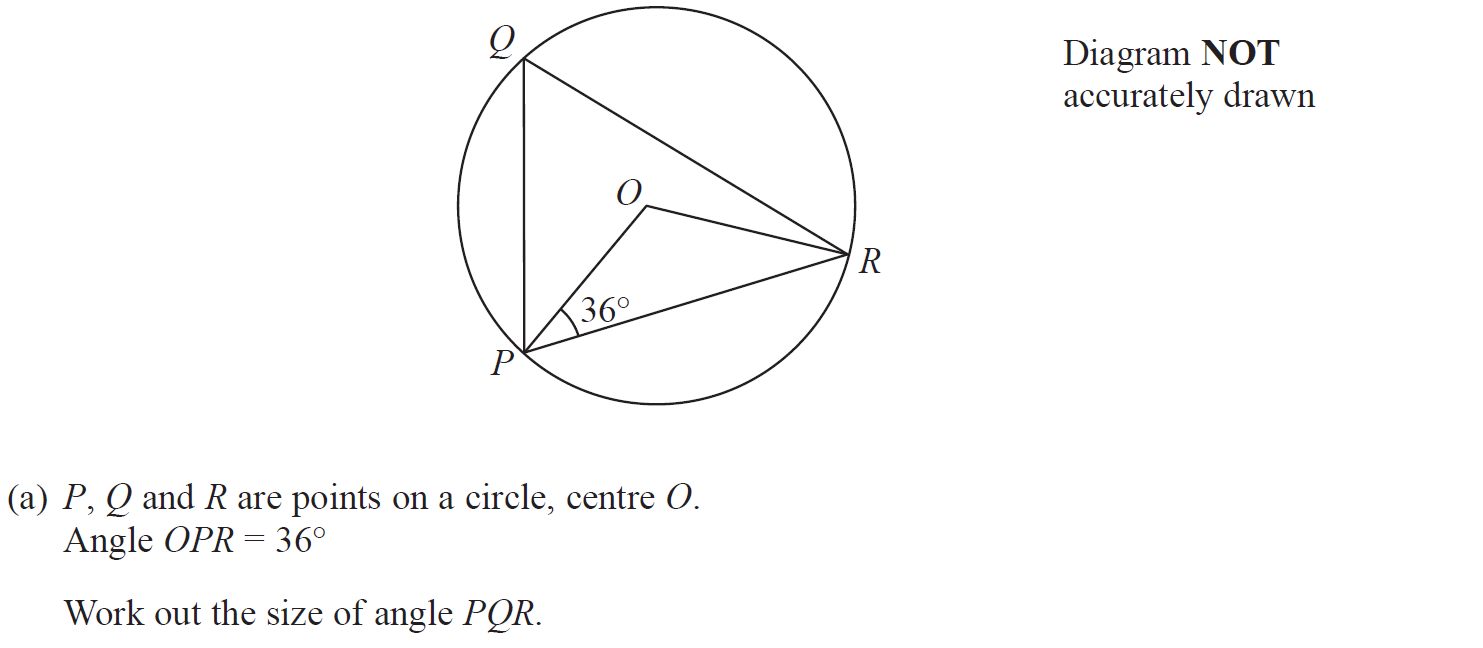 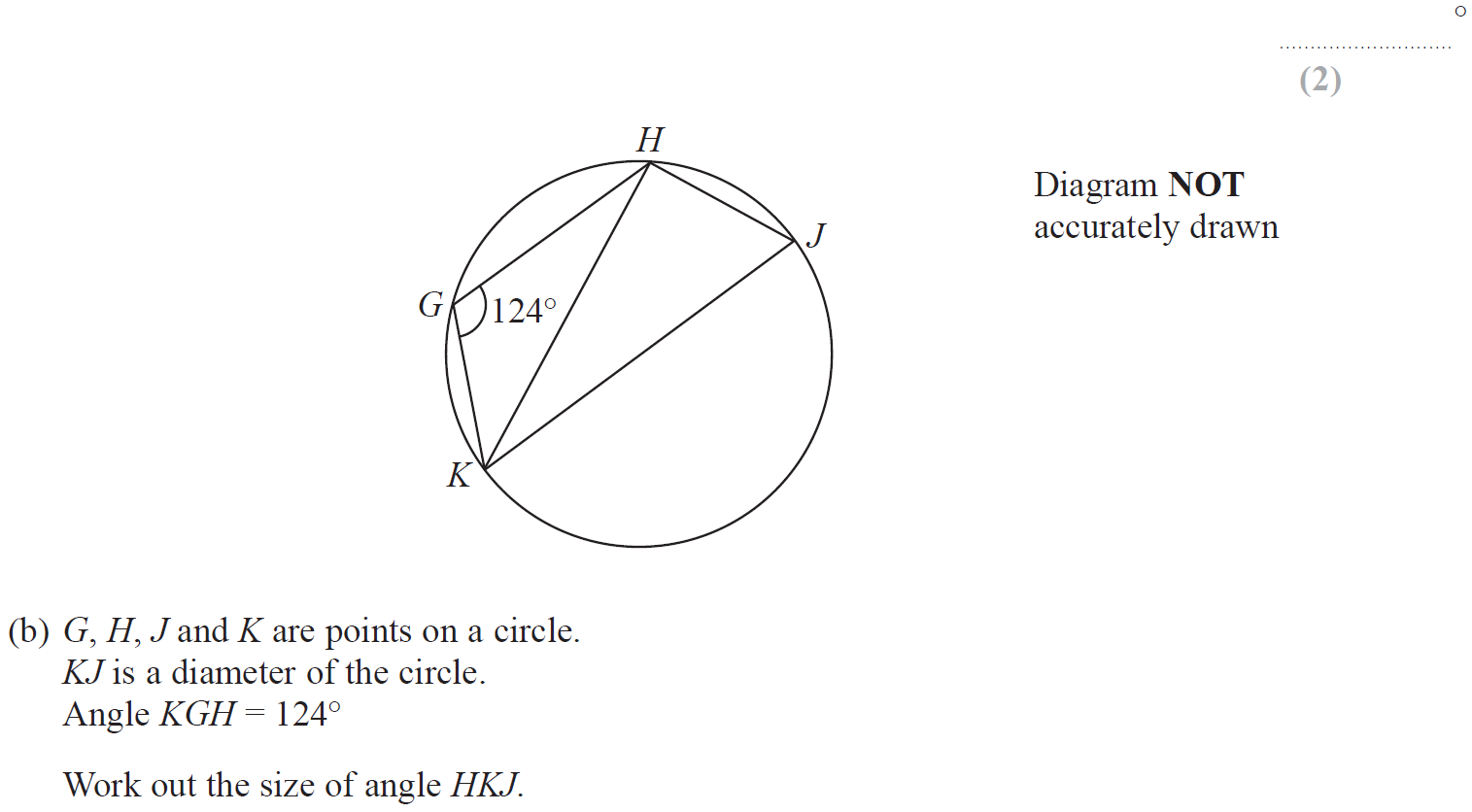 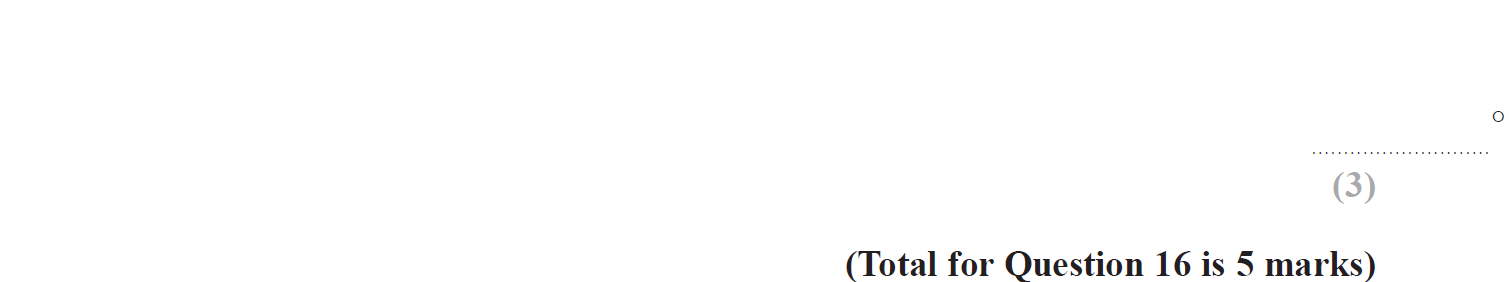 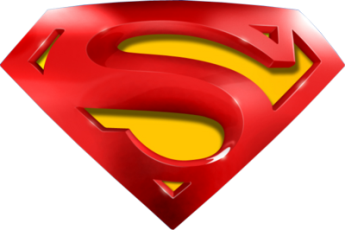 May 2014 4H Q16
Circle Theorems
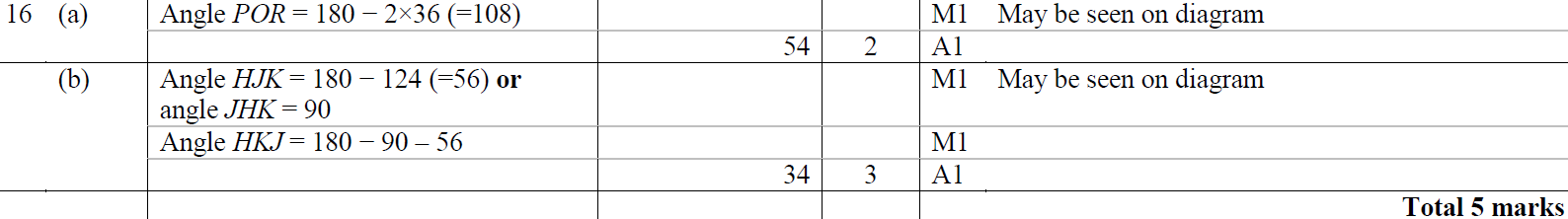 A
B
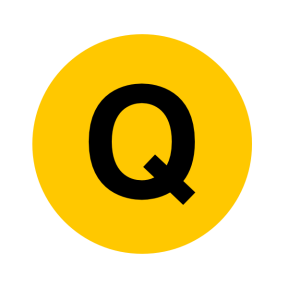 May 2014 4HR Q18
Circle Theorems
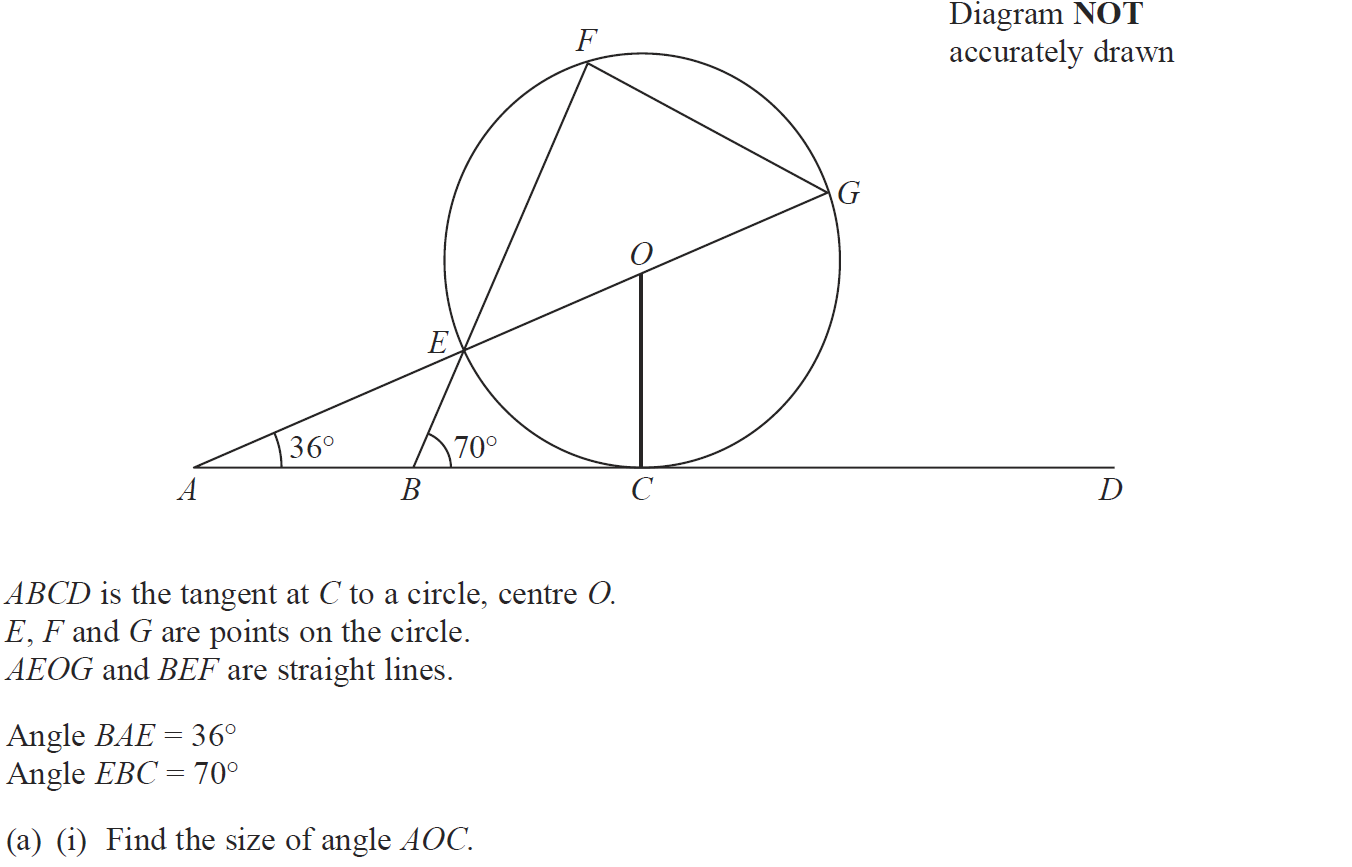 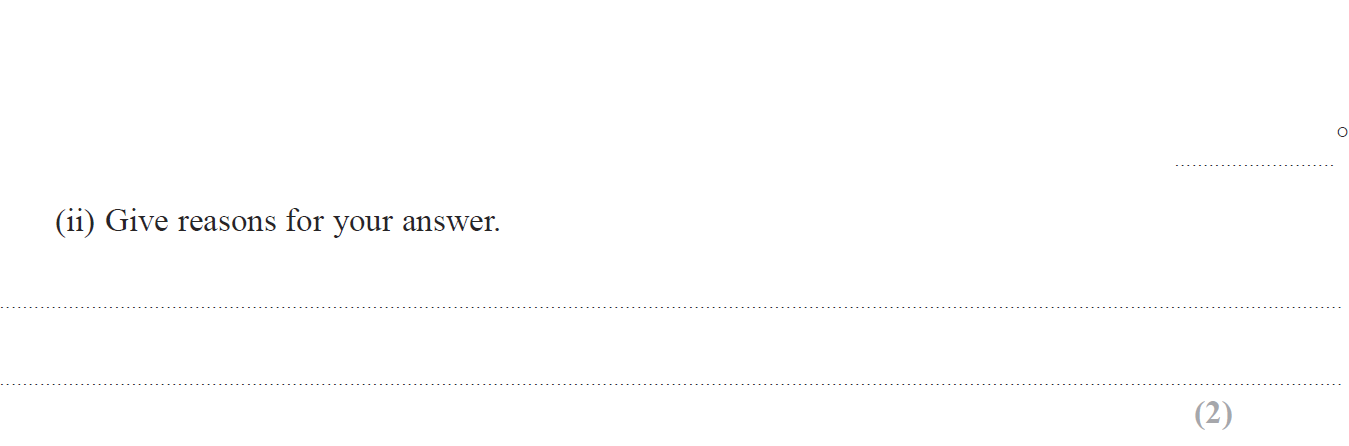 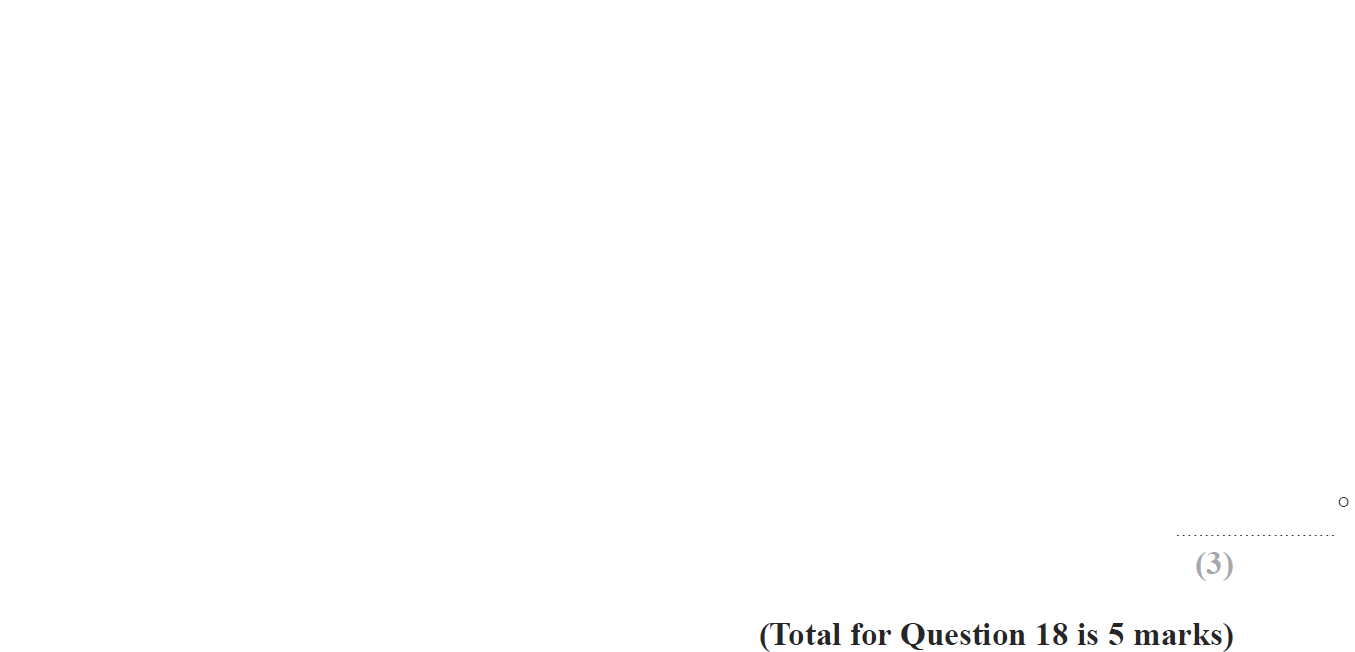 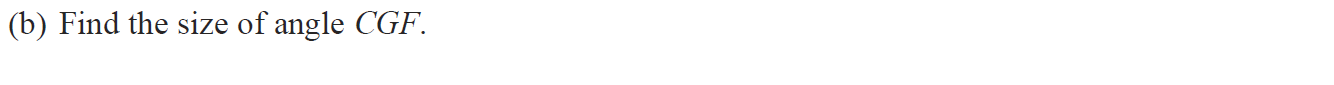 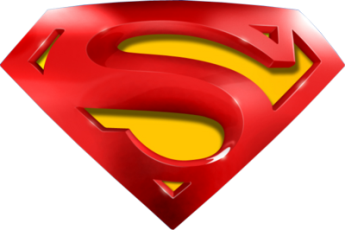 May 2014 4HR Q18
Circle Theorems
A
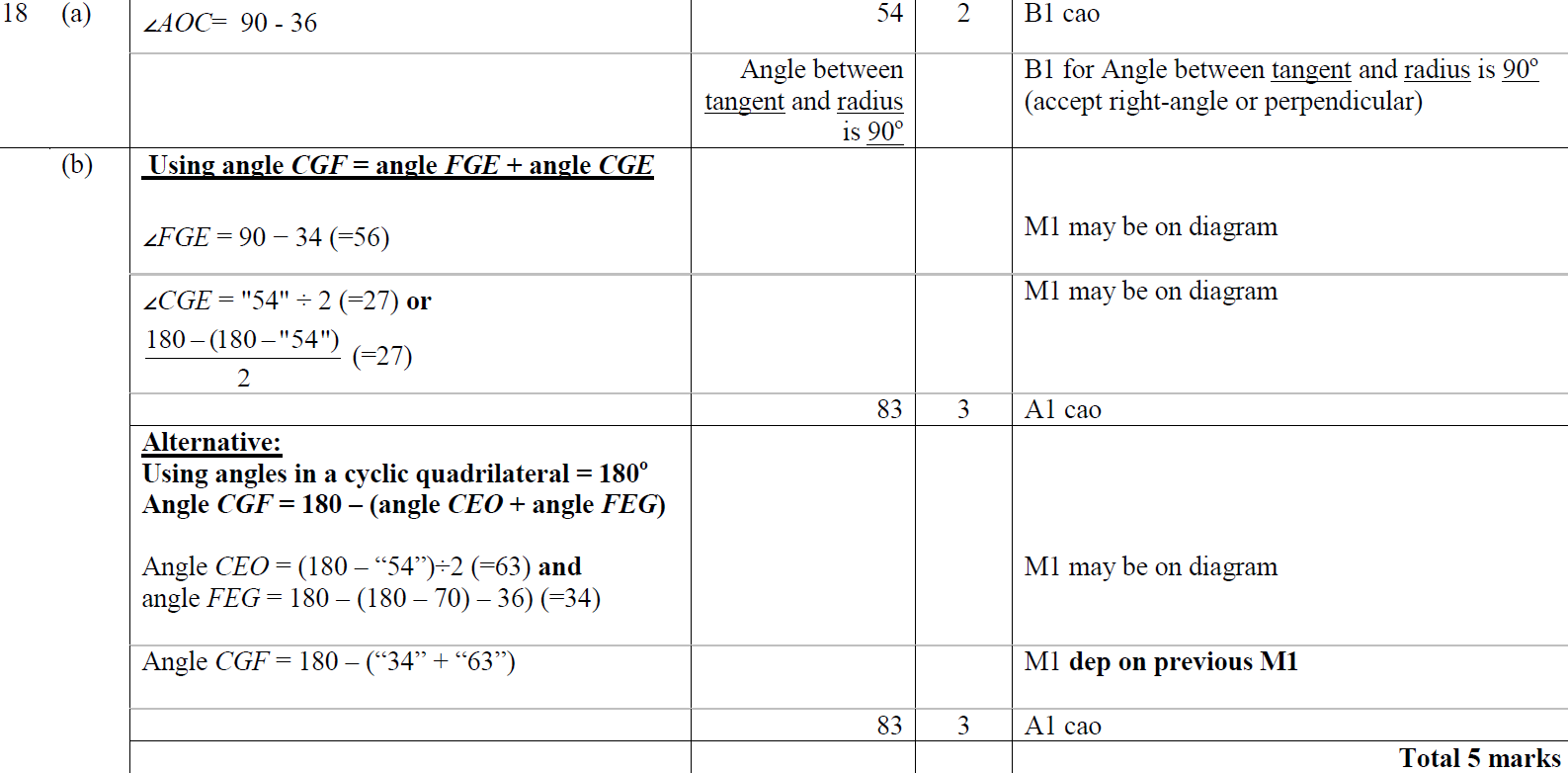 B
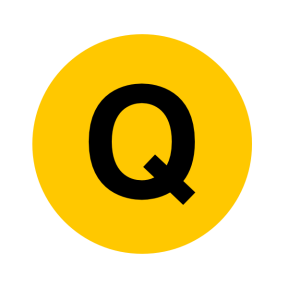 Jan 2015 3H Q14
Circle Theorems
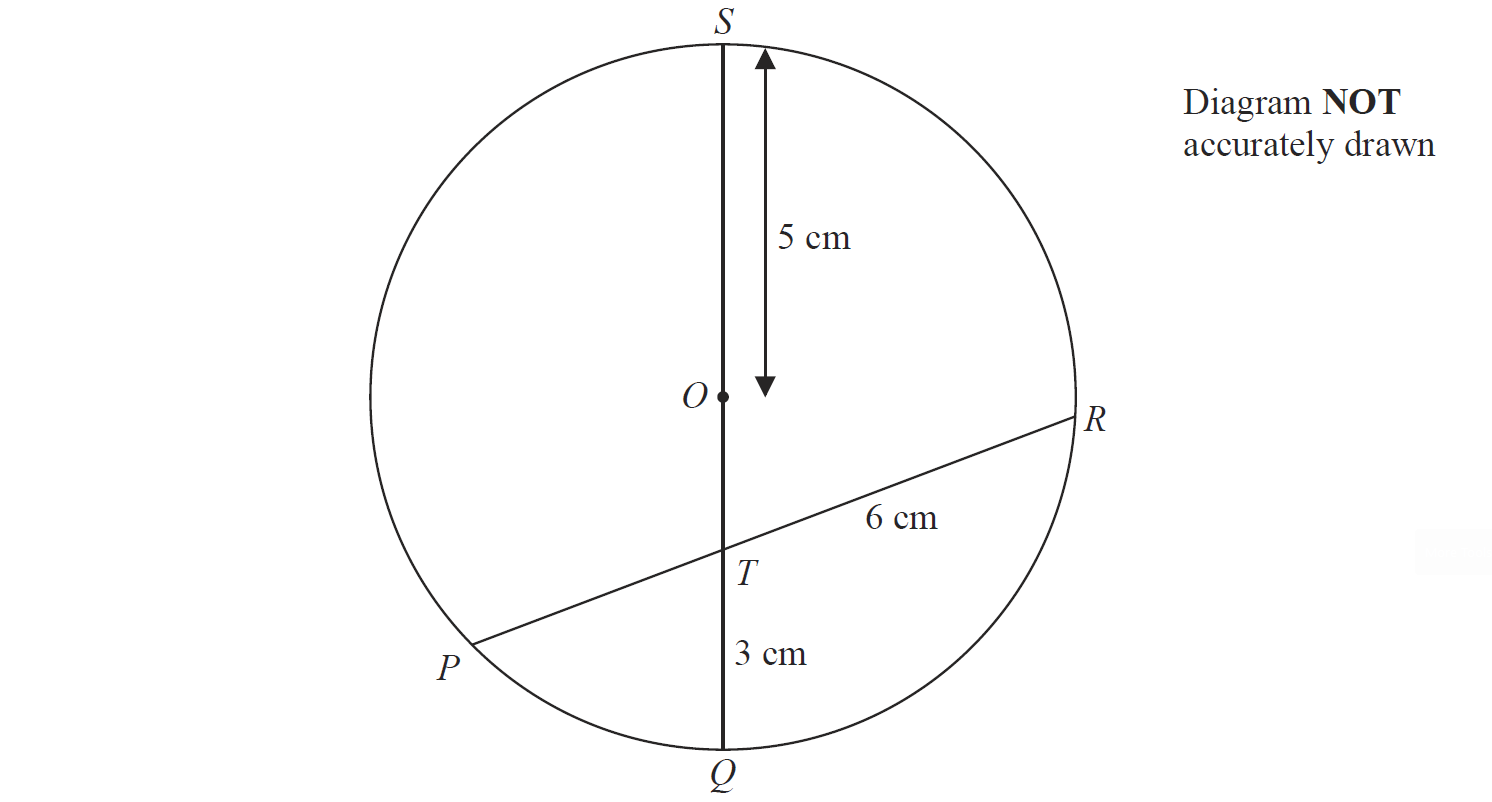 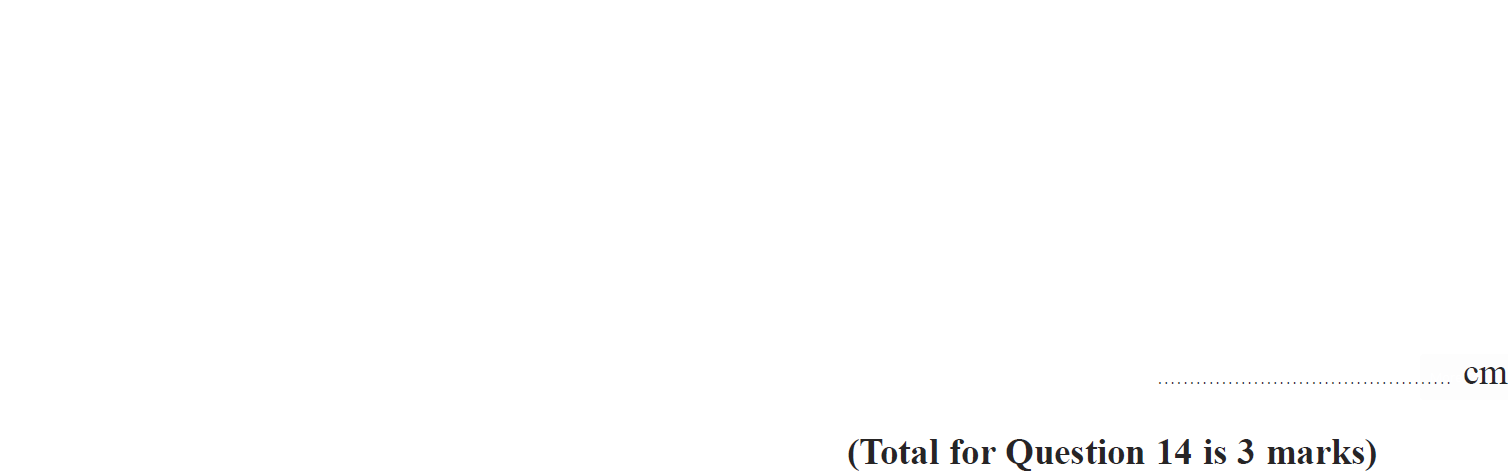 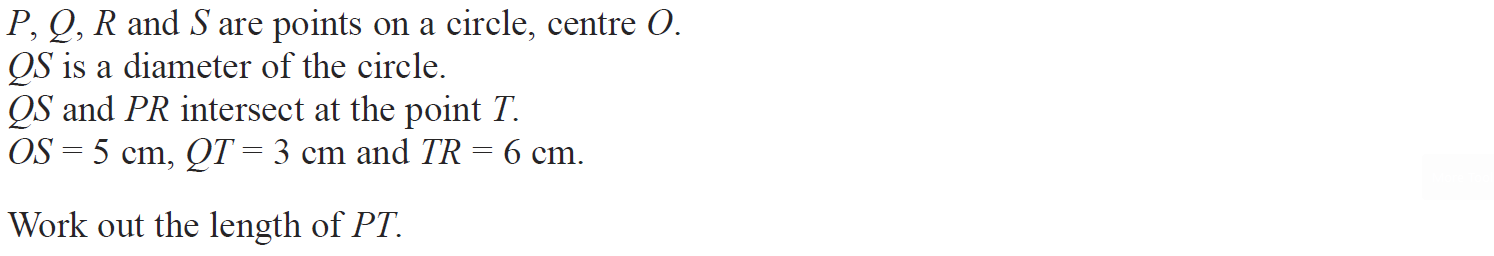 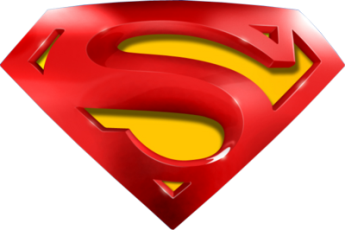 Jan 2015 3H Q14
Circle Theorems
A
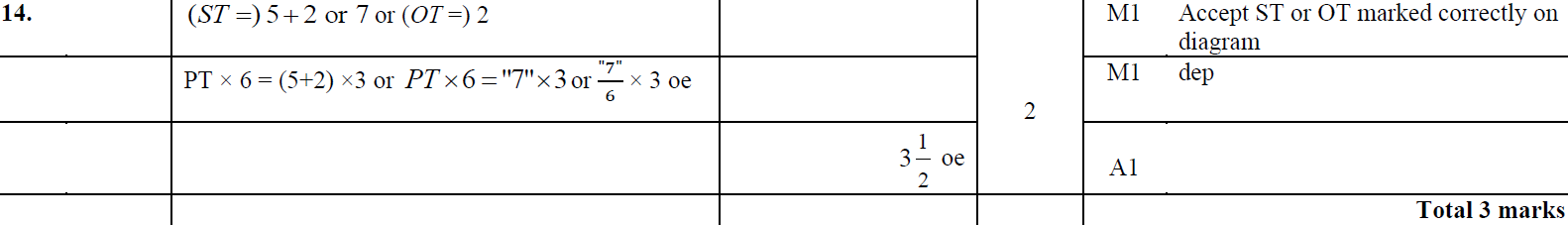 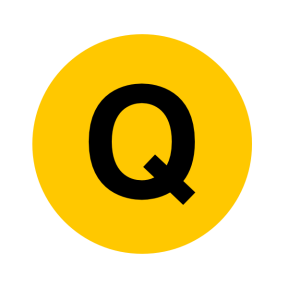 Jan 2015 4H Q11
Circle Theorems
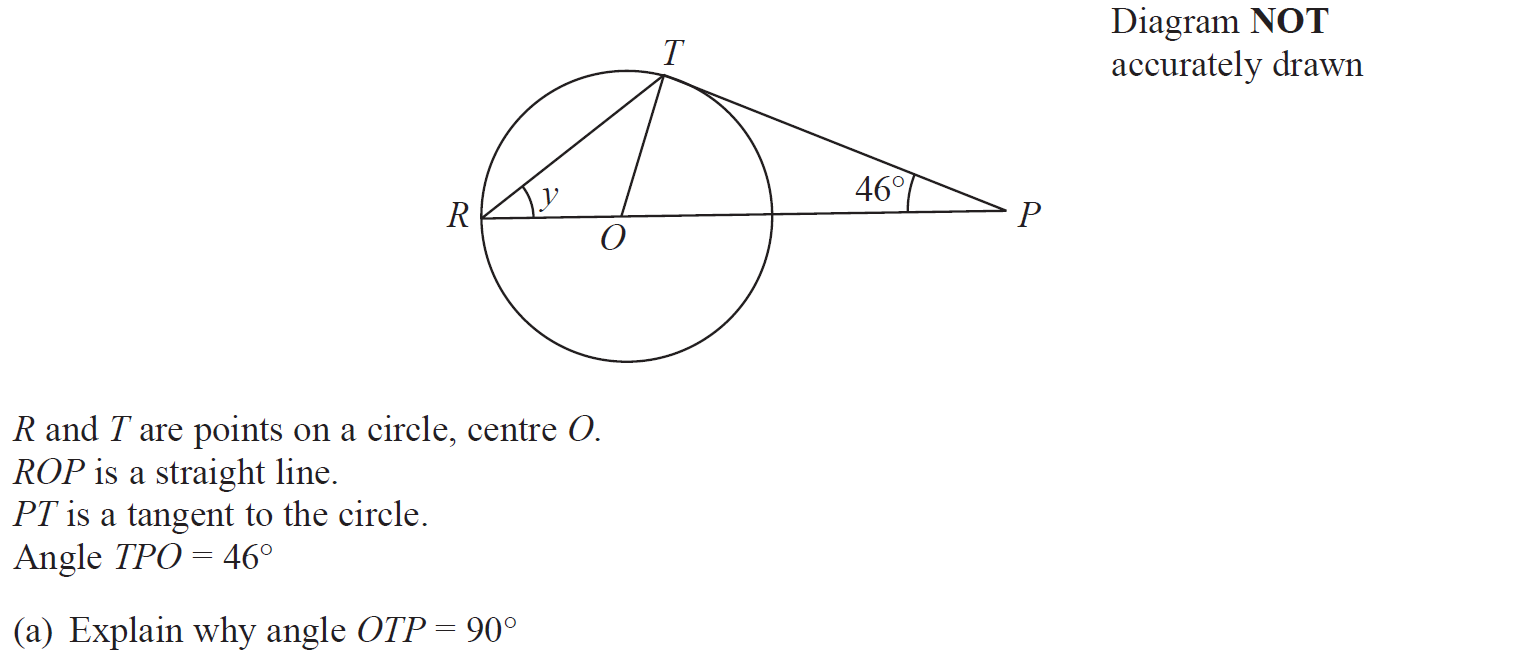 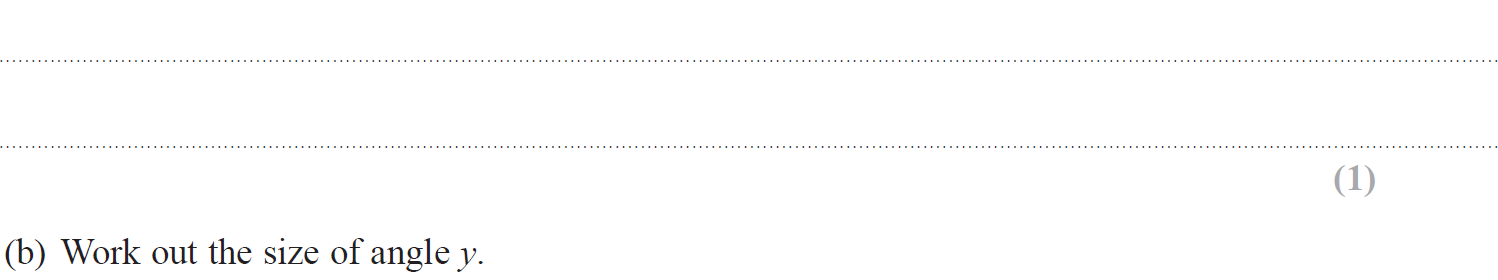 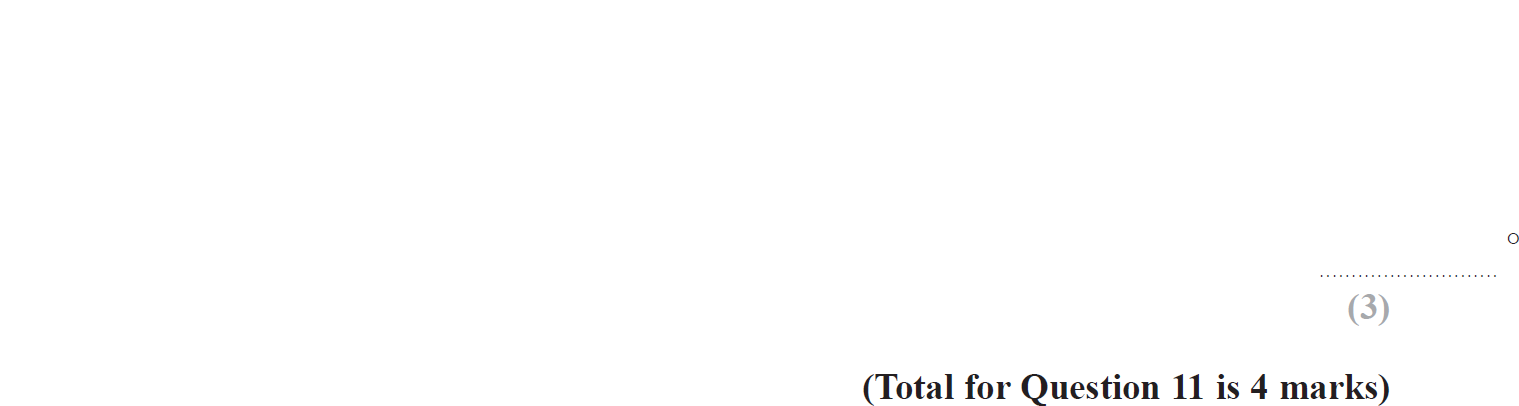 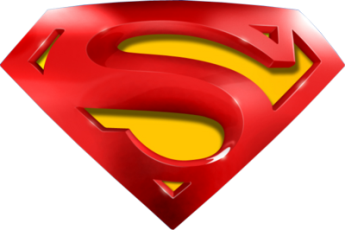 Jan 2015 4H Q11
Circle Theorems
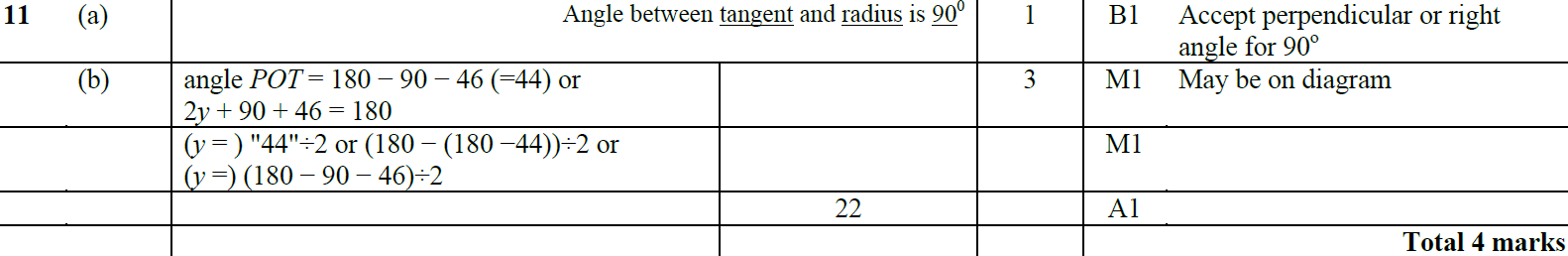 A
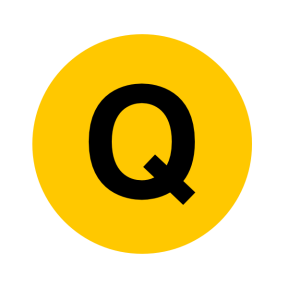 Jan 2015 3HR Q19
Circle Theorems
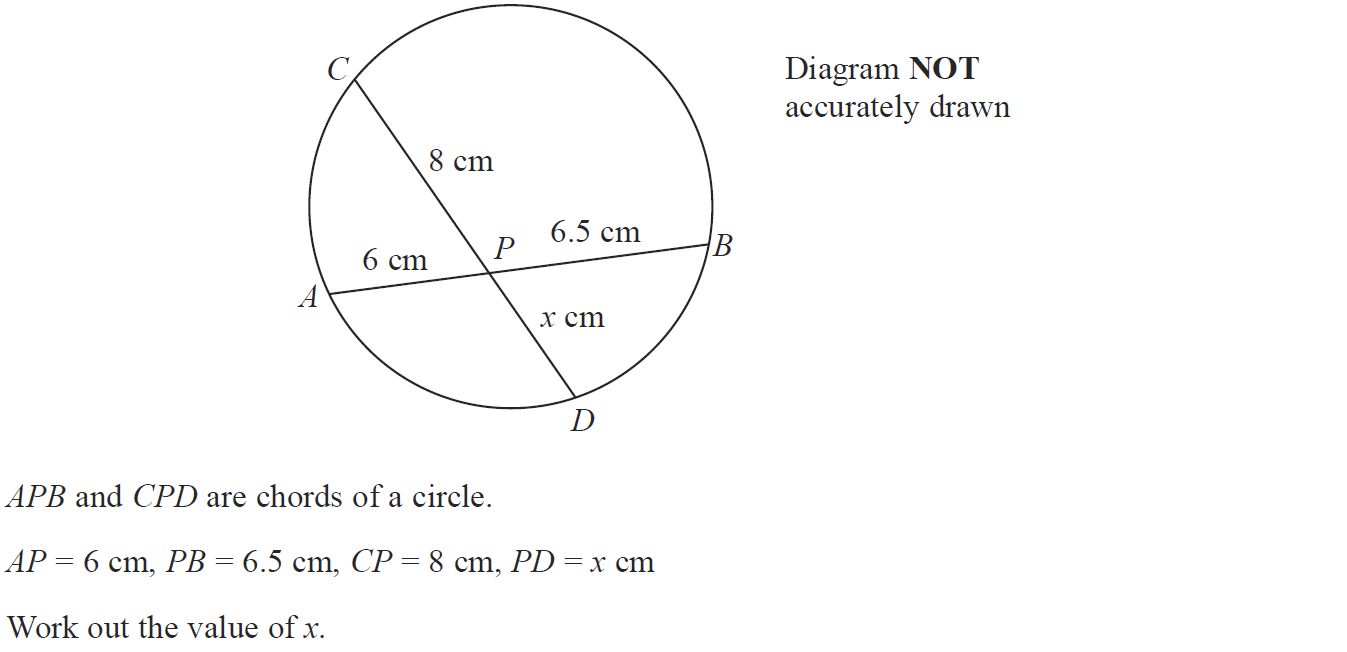 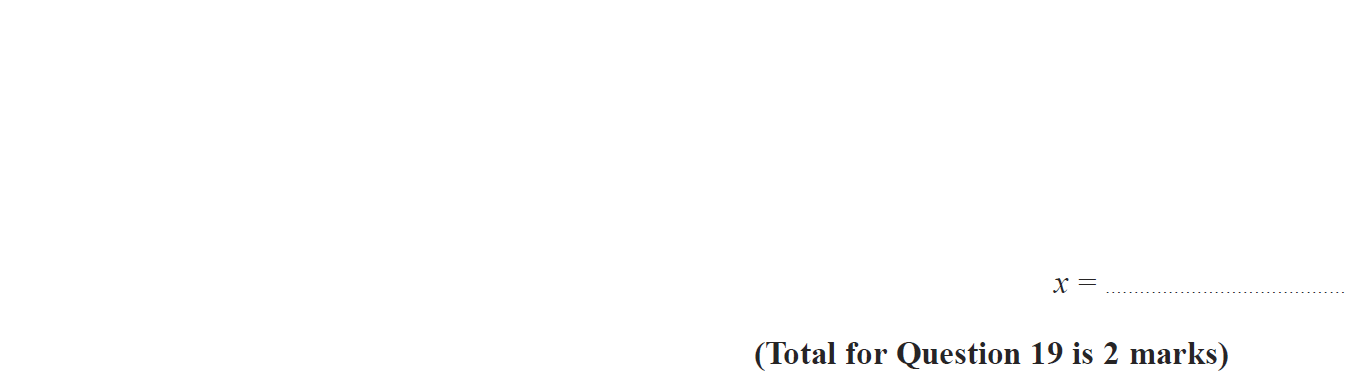 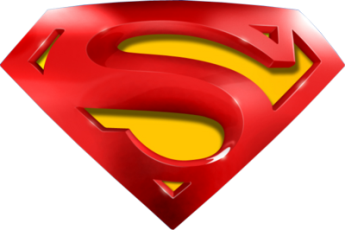 Jan 2015 3HR Q19
Circle Theorems
A
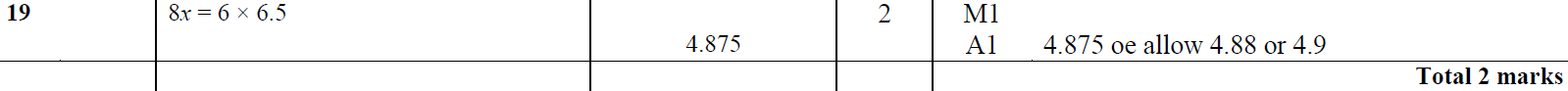 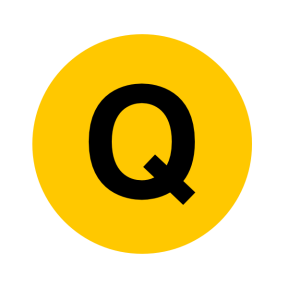 Jan 2015 4HR Q16
Circle Theorems
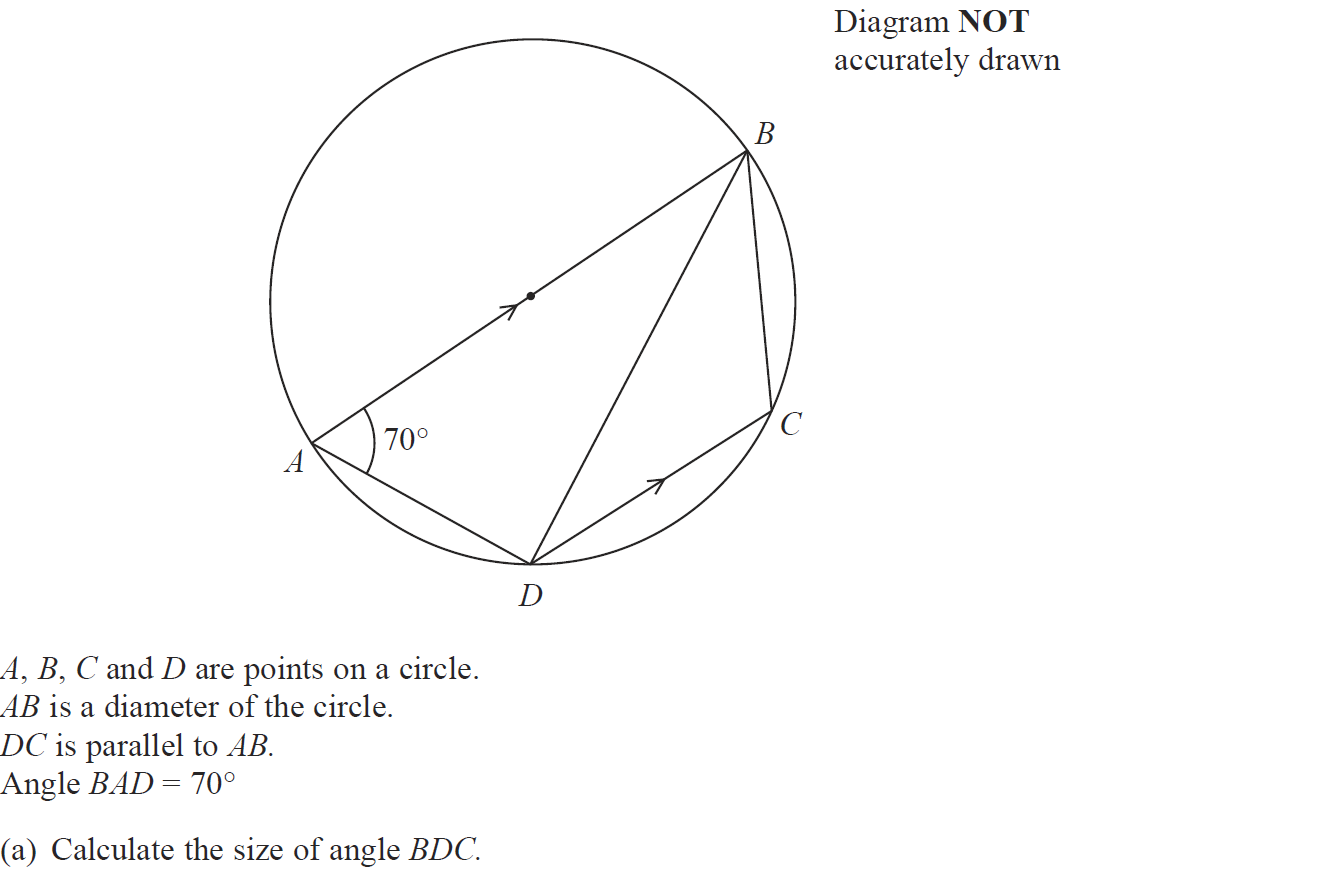 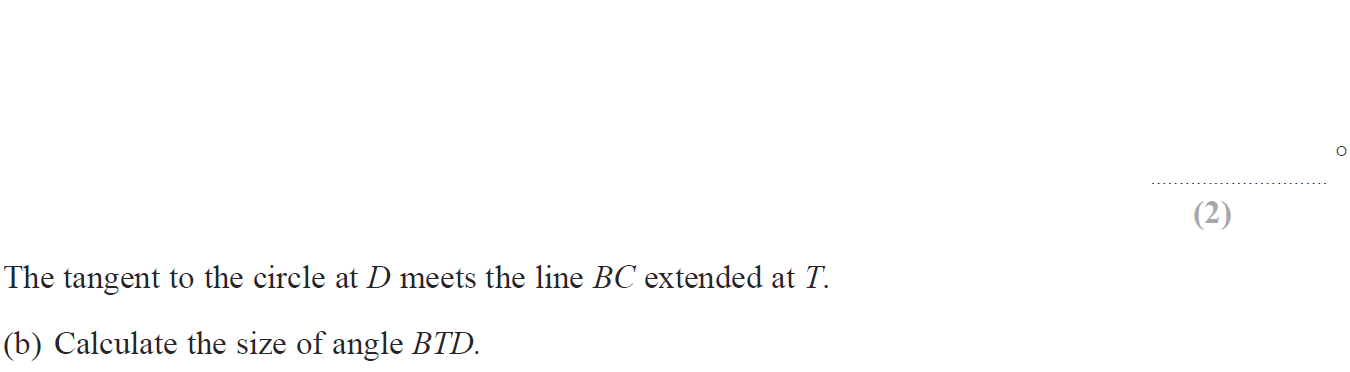 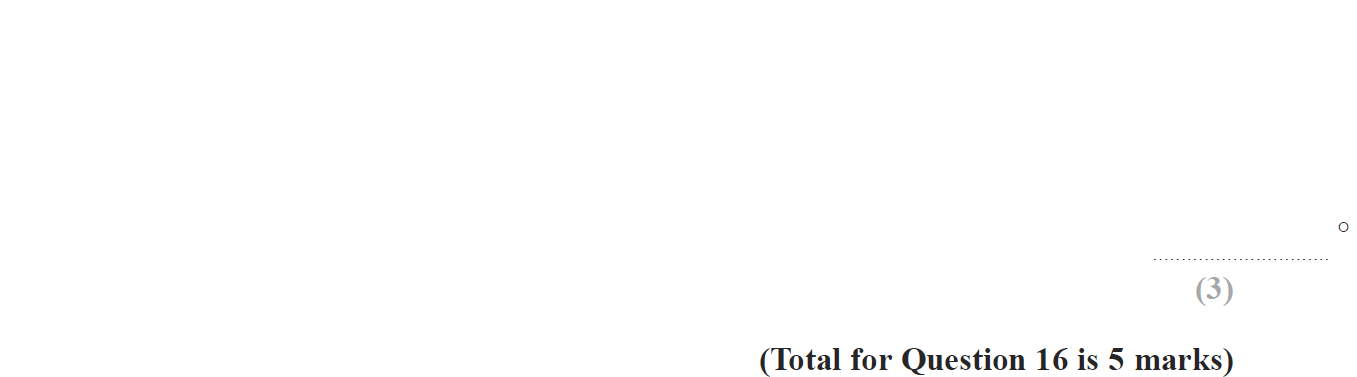 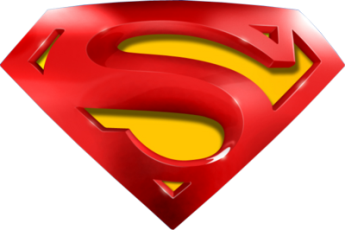 Jan 2015 4HR Q16
Circle Theorems
A
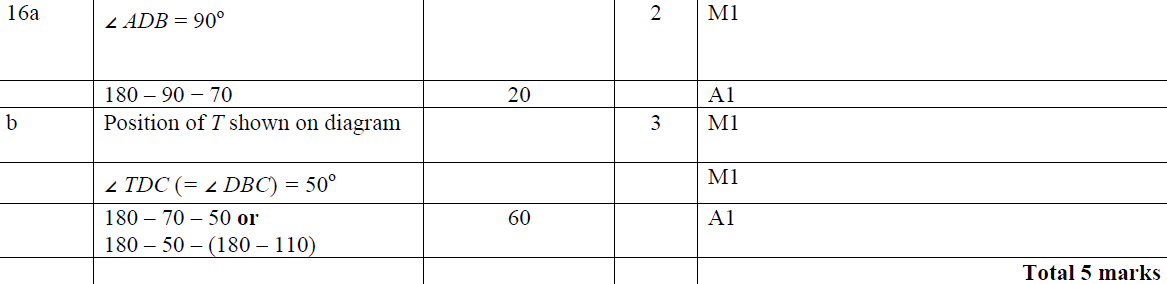 B
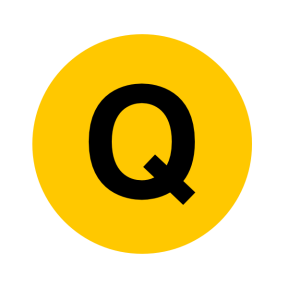 May 2015 3H Q21
Circle Theorems
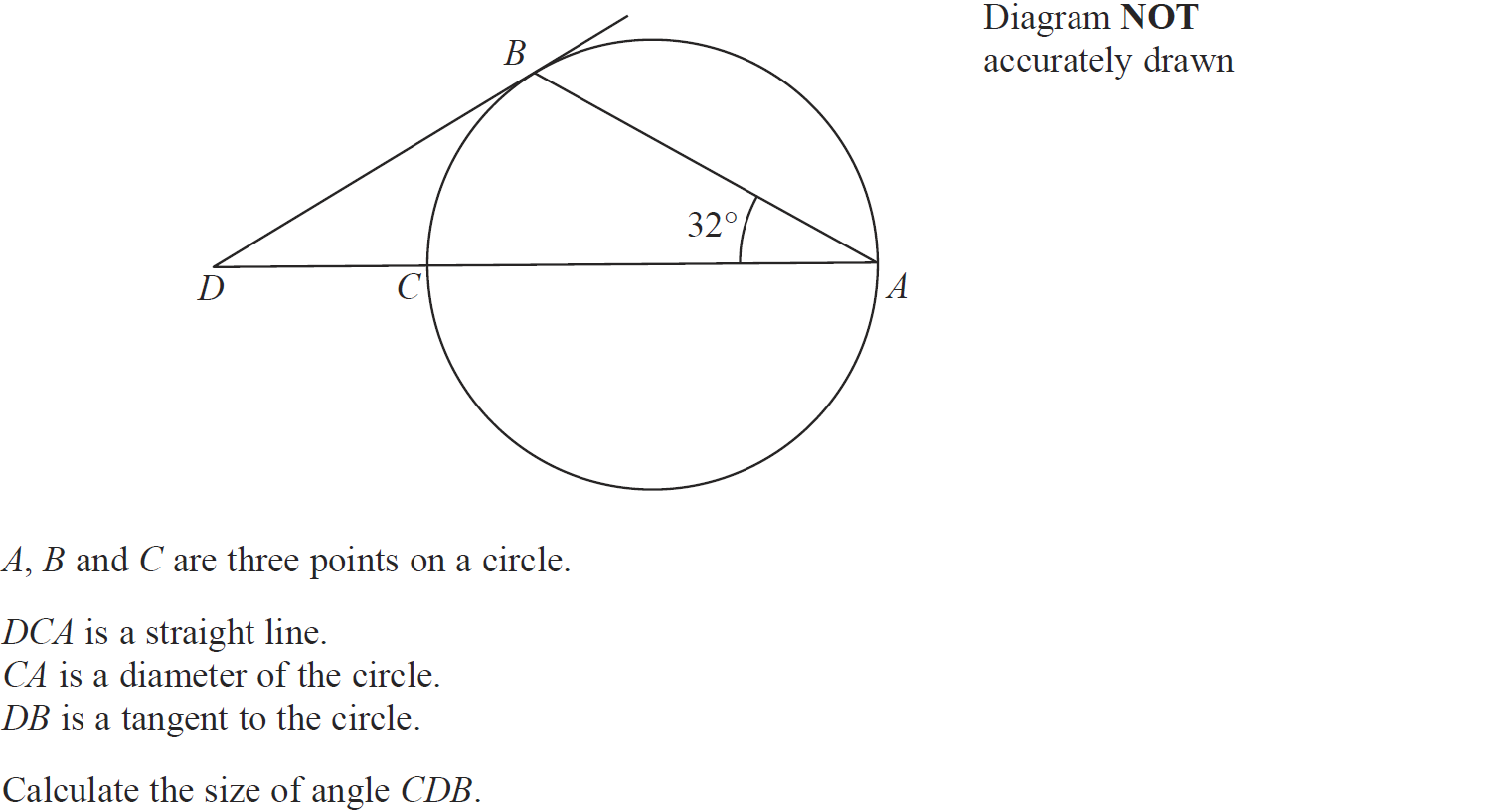 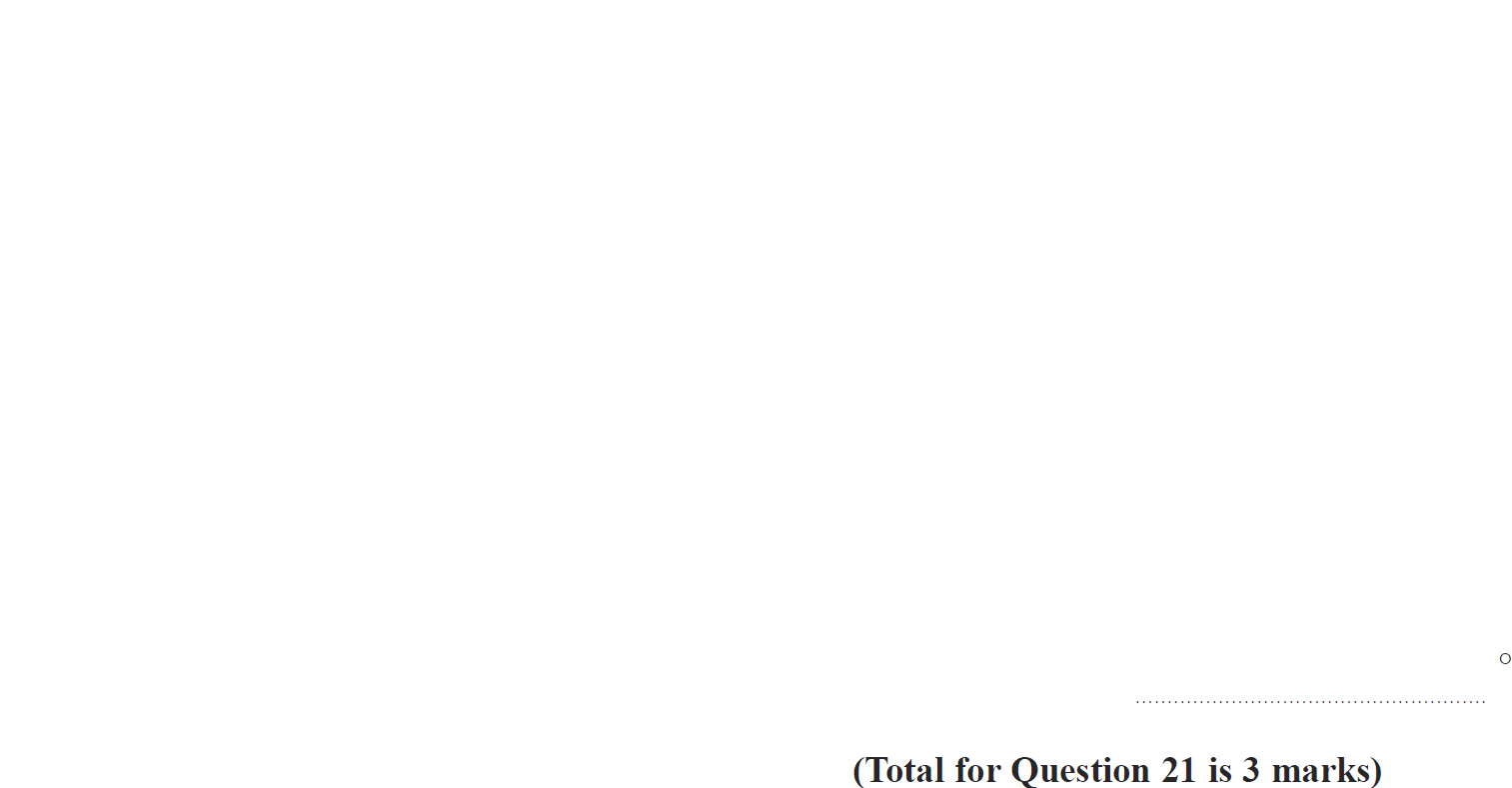 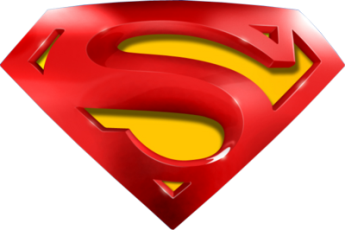 May 2015 3H Q21
Circle Theorems
A
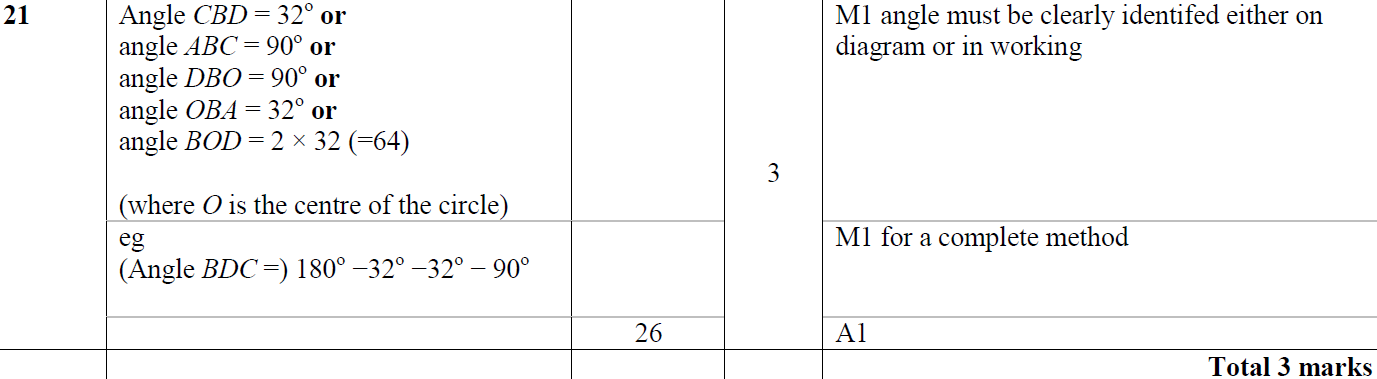 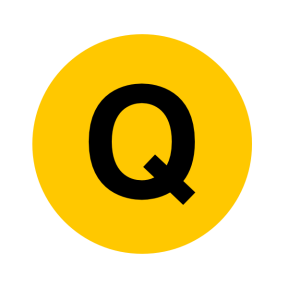 June 2015 4HR Q17
Circle Theorems
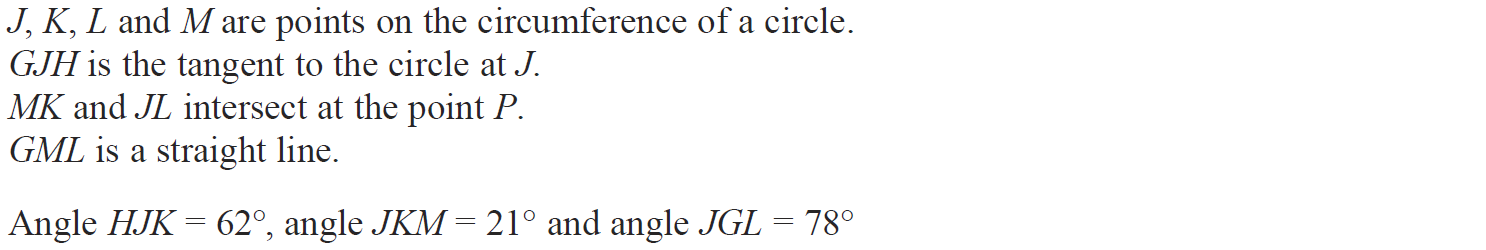 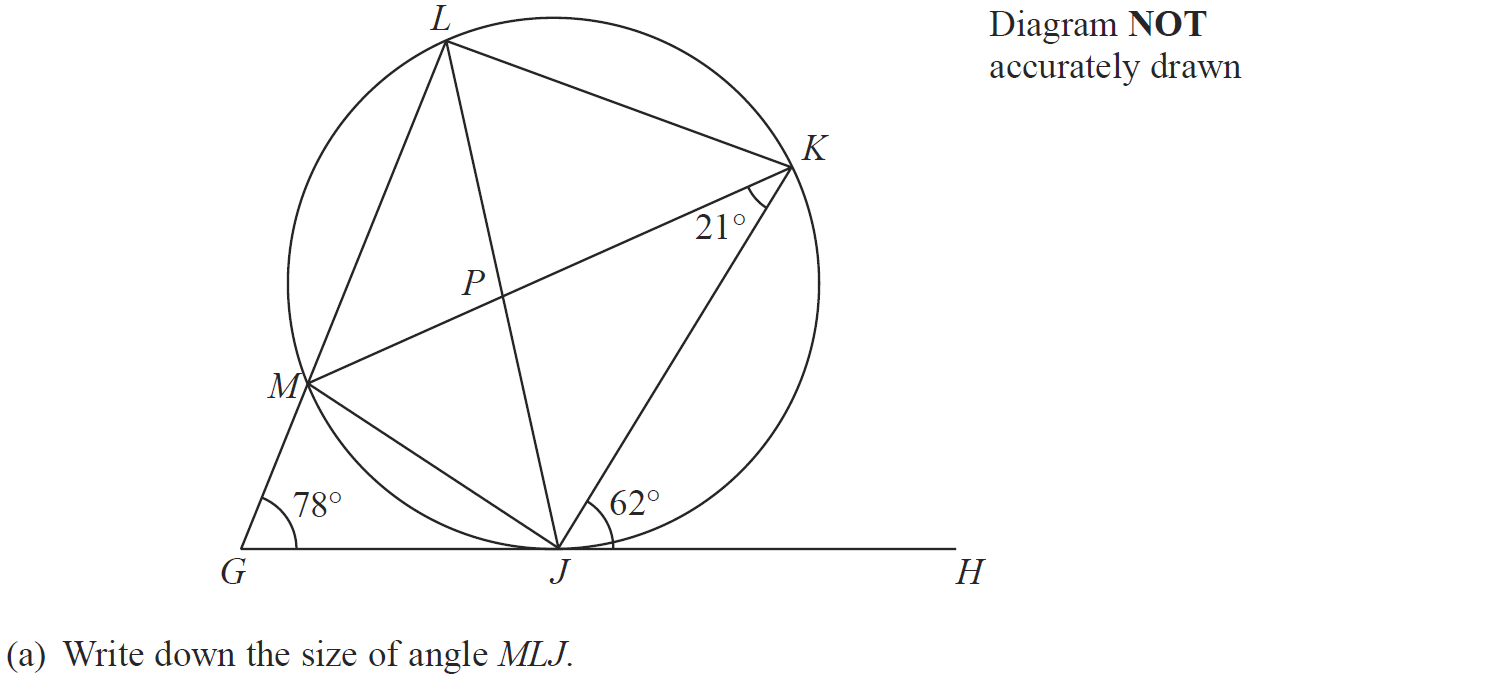 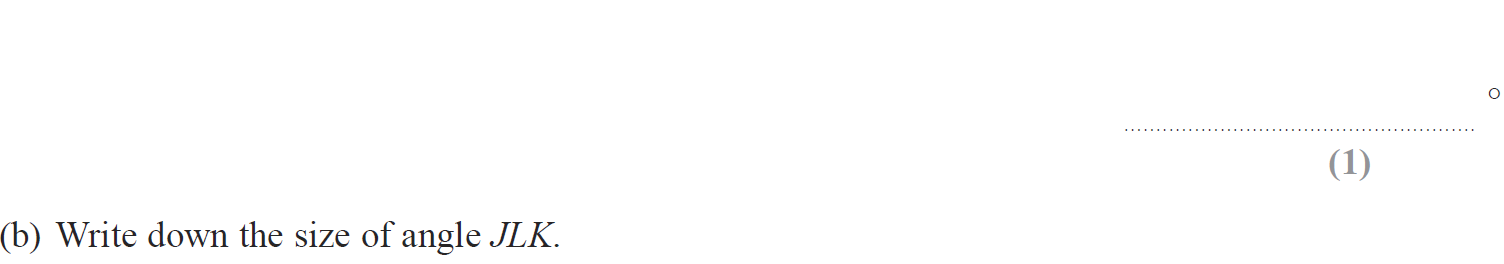 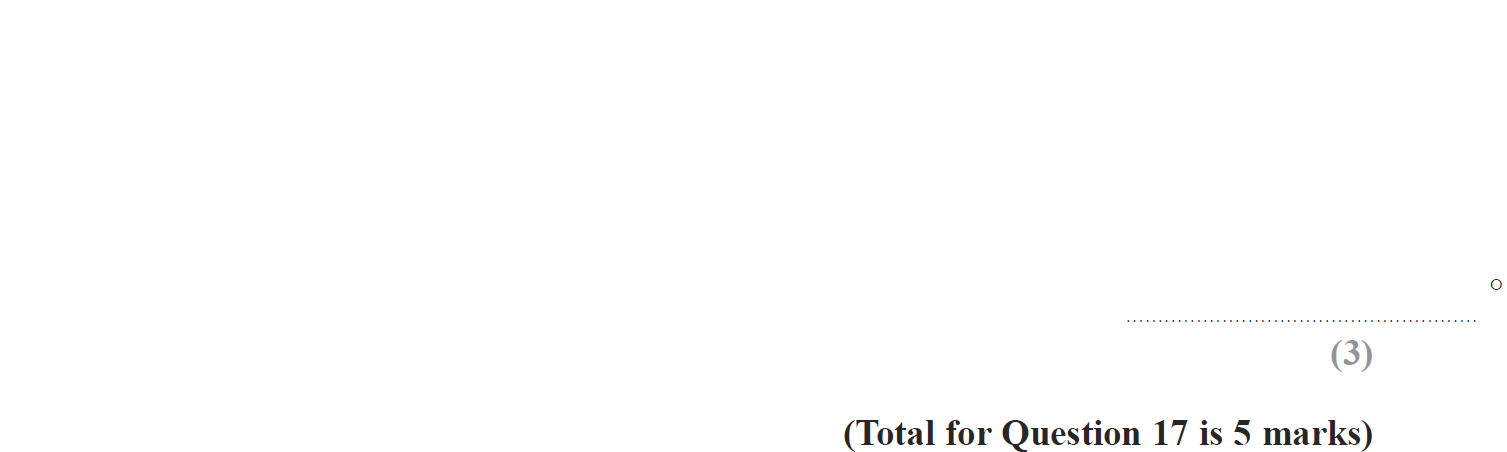 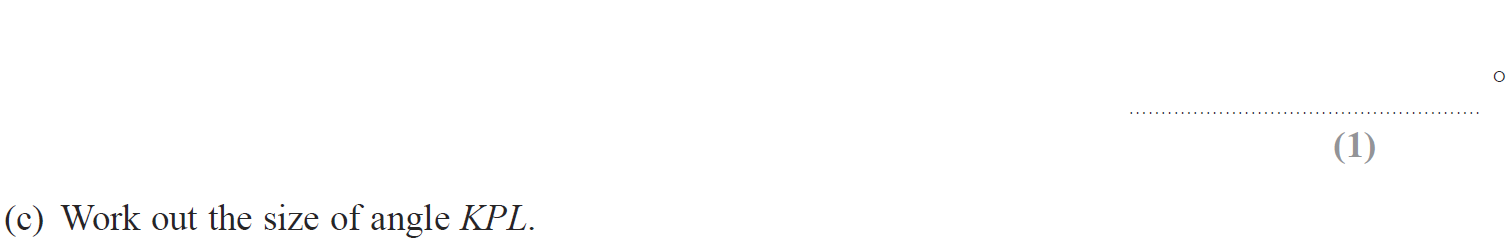 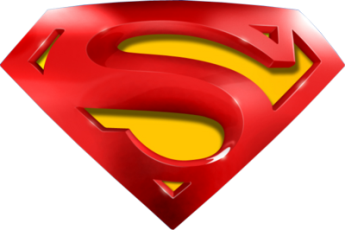 June 2015 4HR Q17
Circle Theorems
A
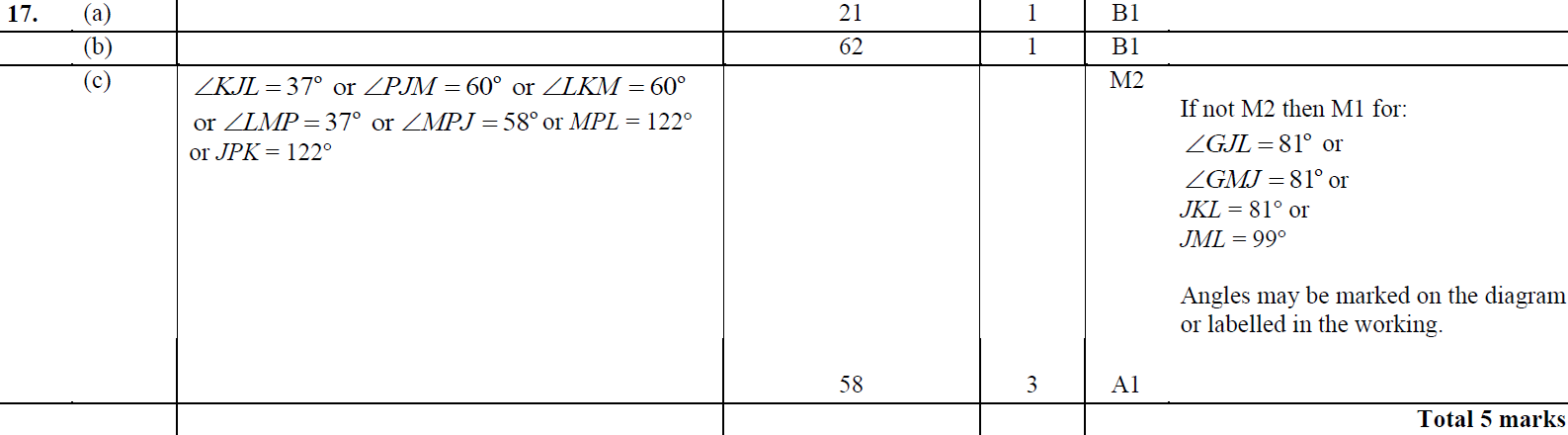 B
C
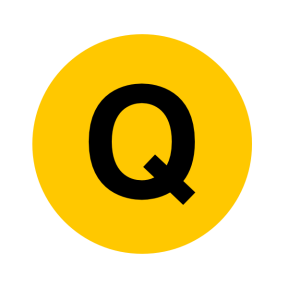 Jan 2016 3H Q17
Circle Theorems
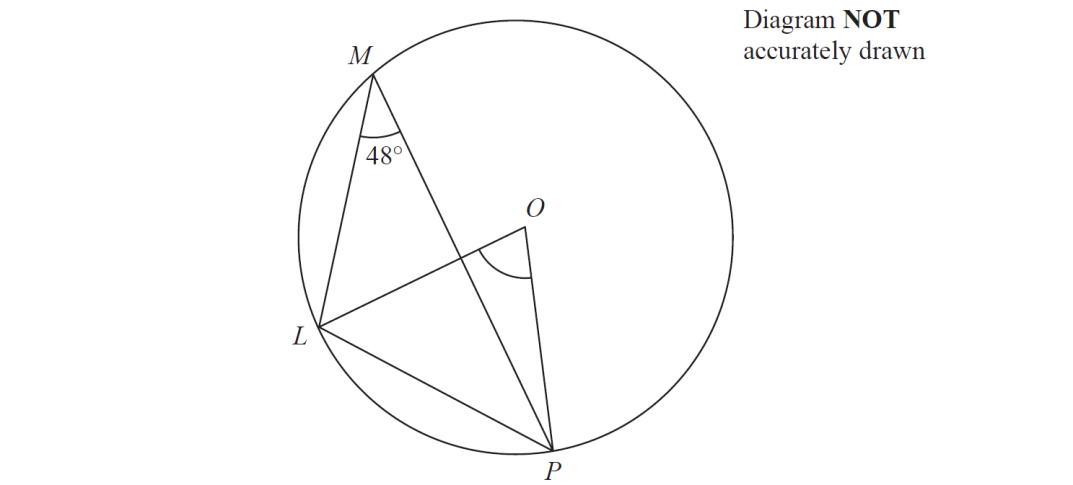 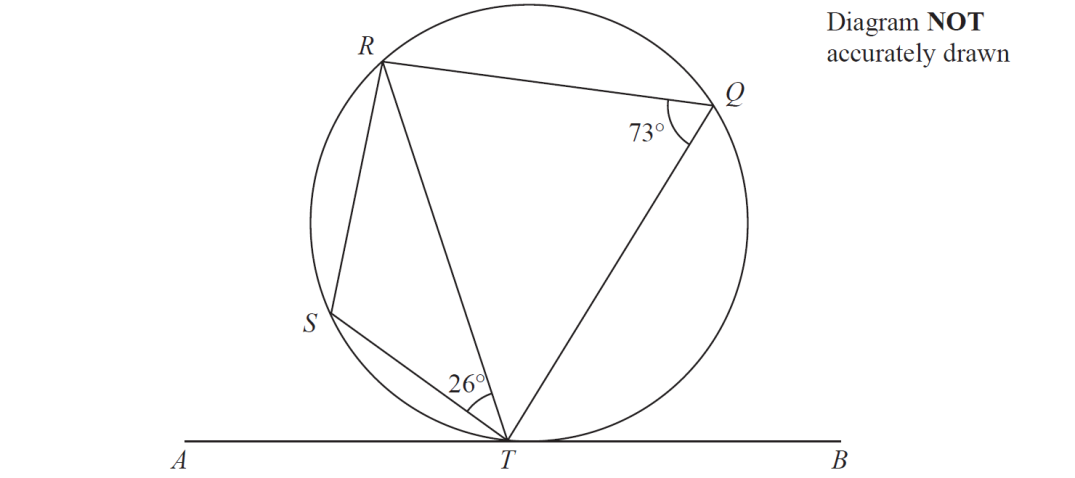 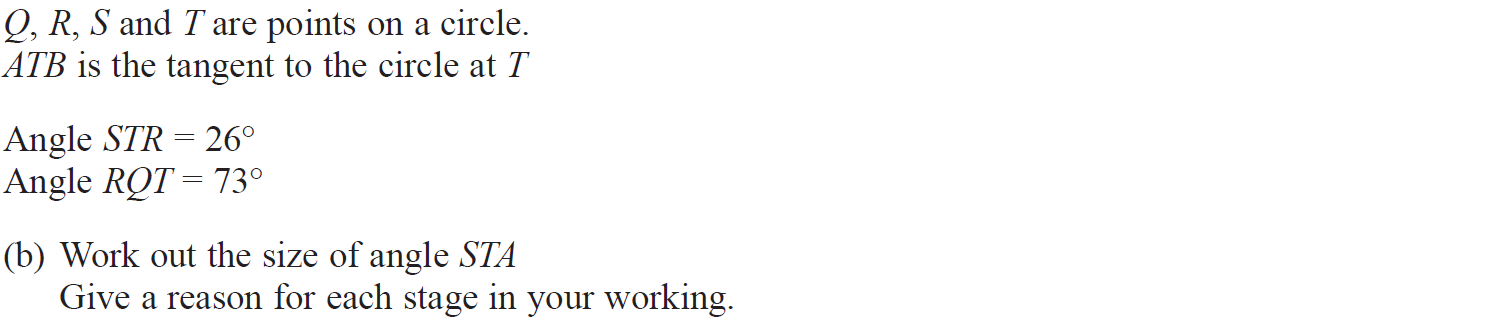 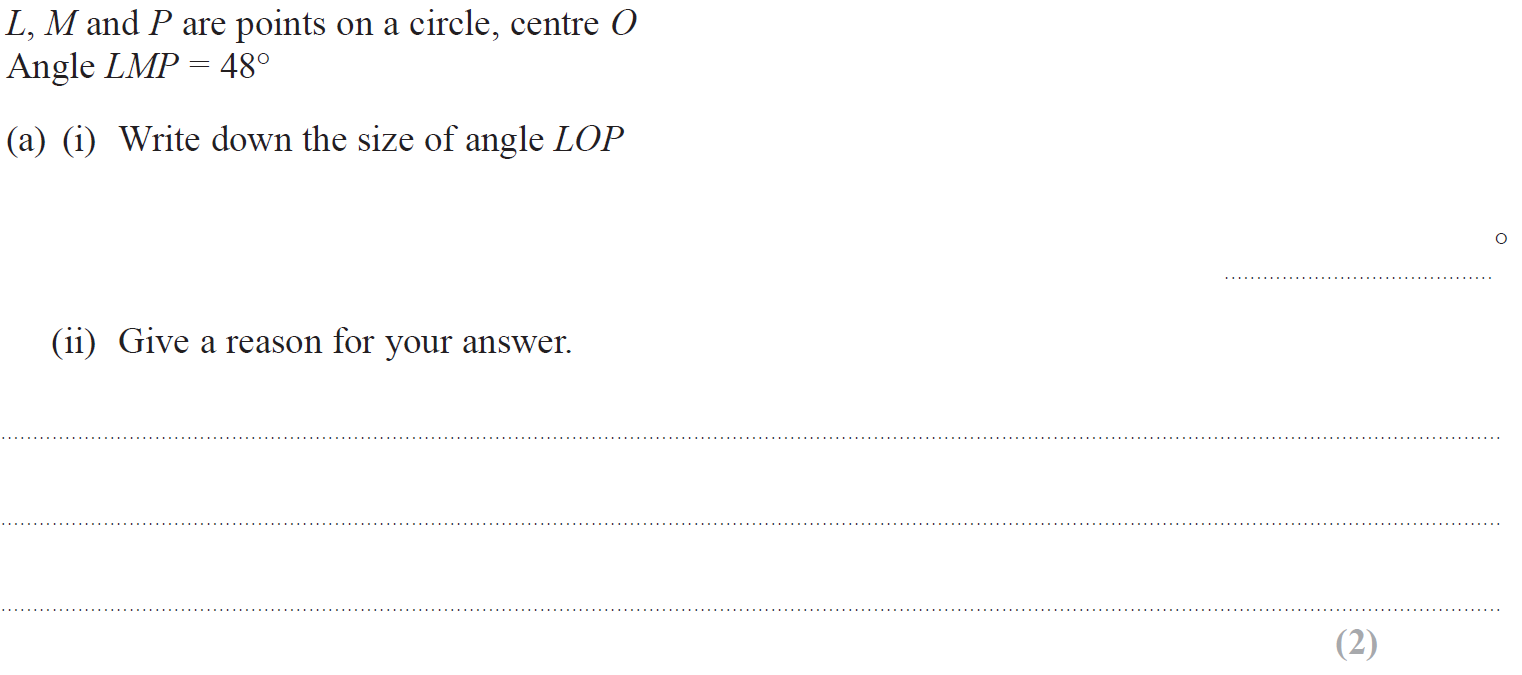 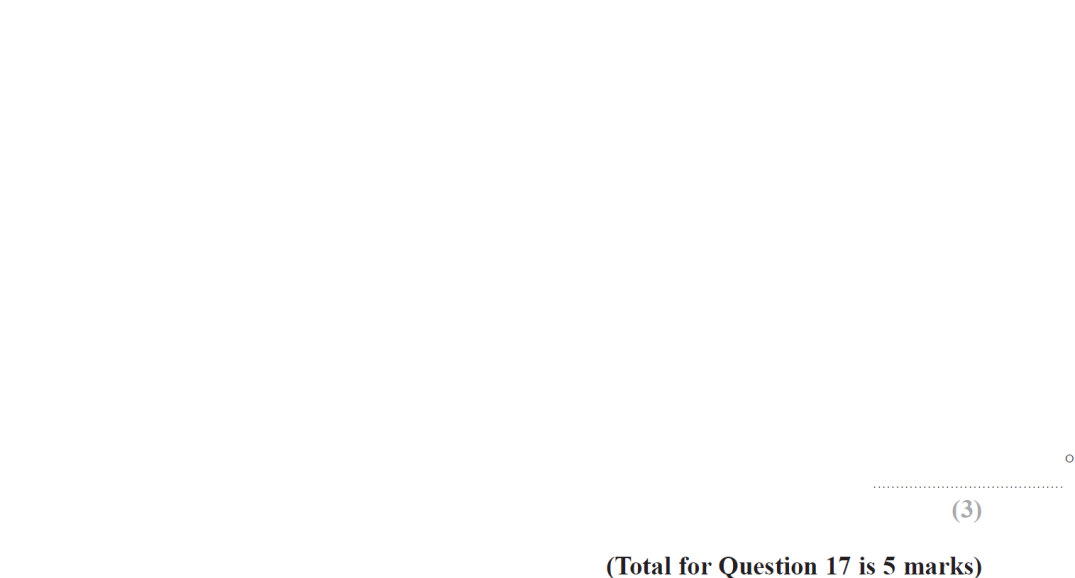 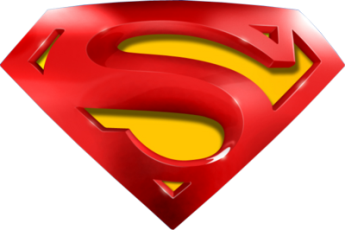 Jan 2016 3H Q17
Circle Theorems
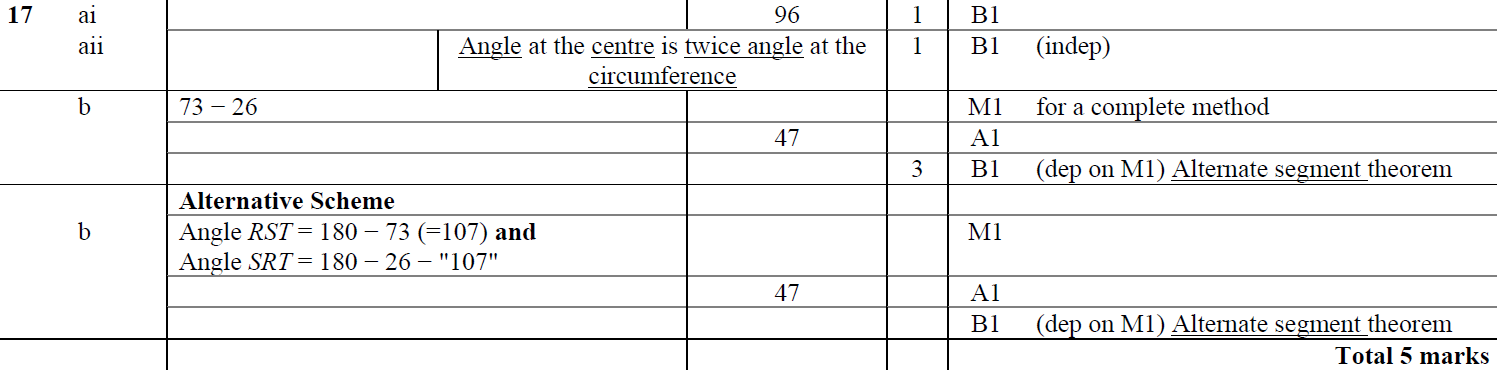 A (i)
A (ii)
B
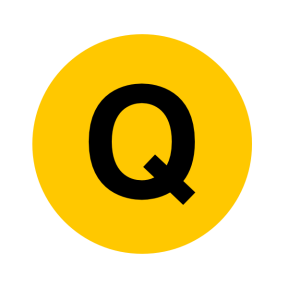 Jan 2016 4H Q20
Circle Theorems
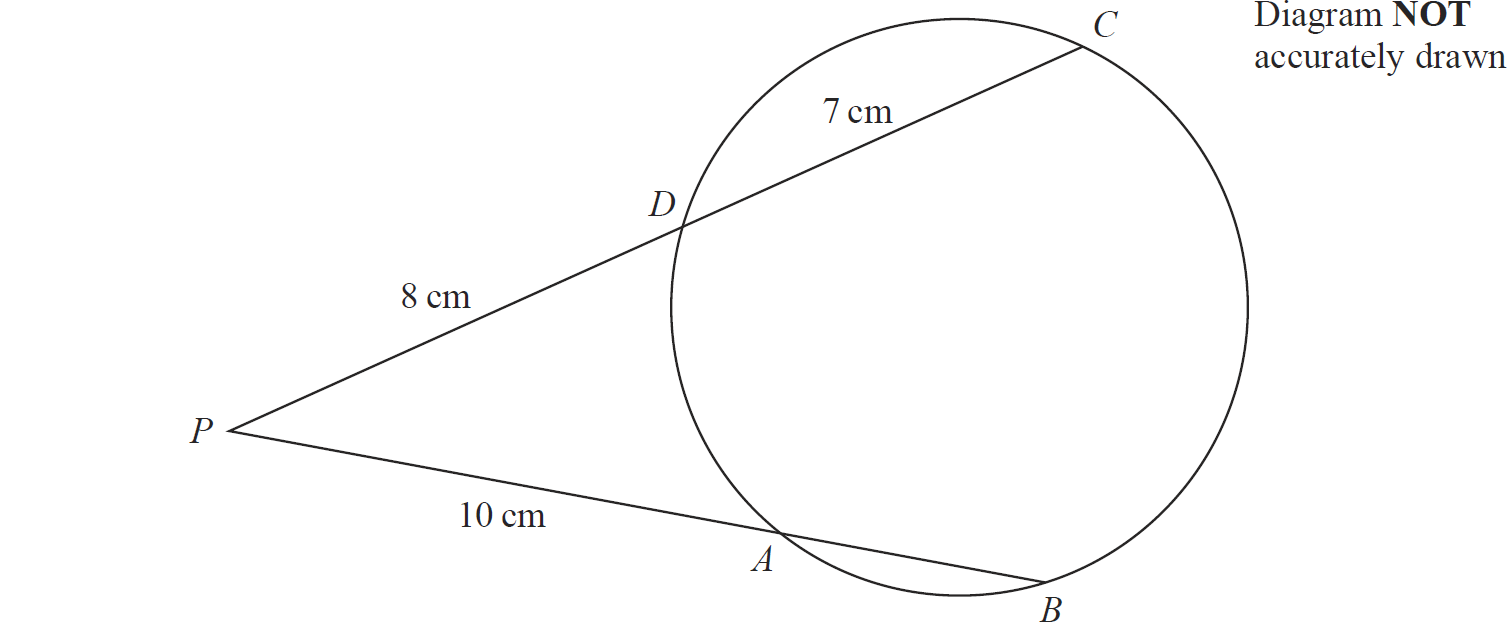 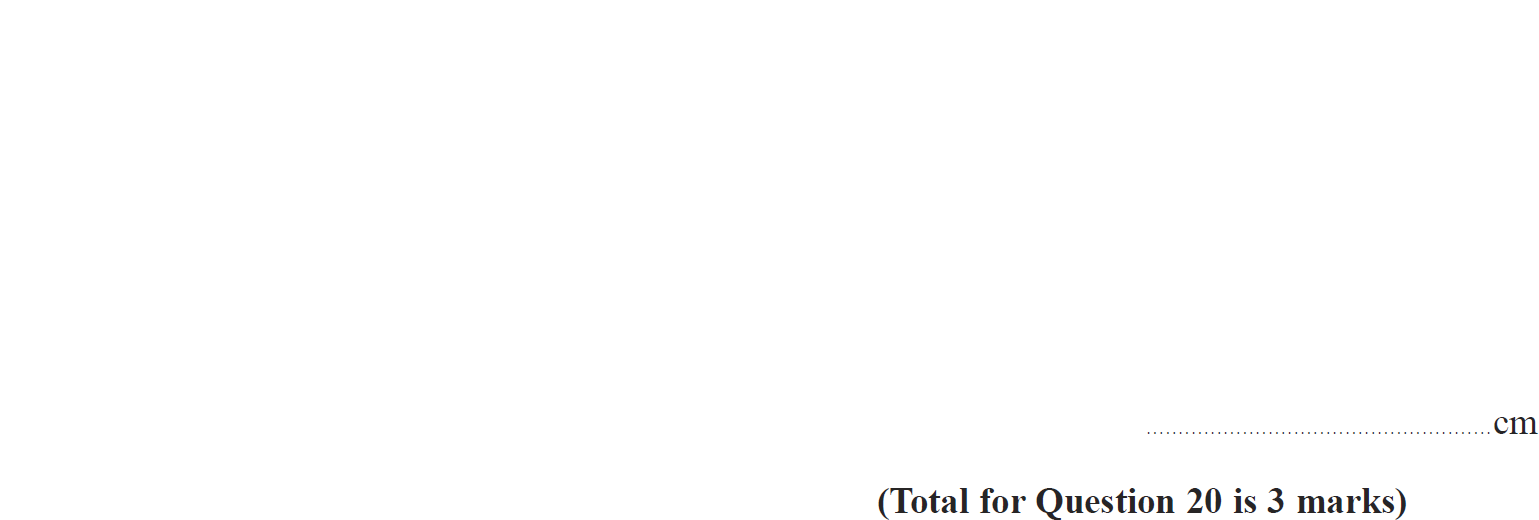 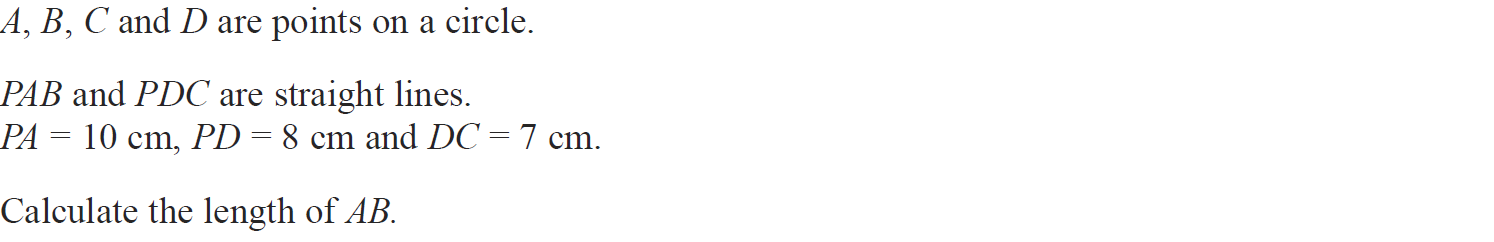 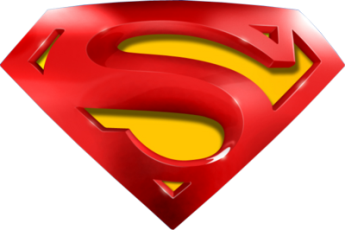 Jan 2016 4H Q20
Circle Theorems
A
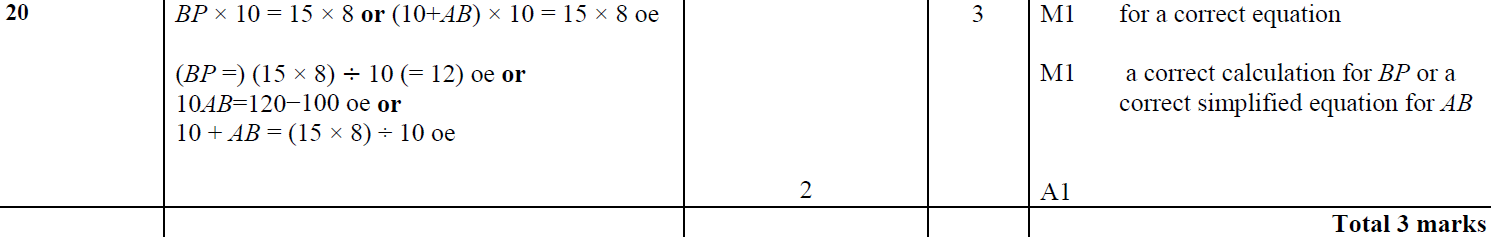 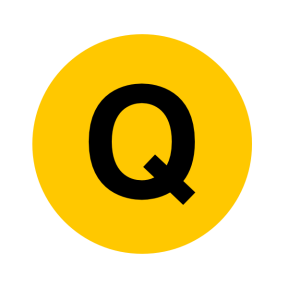 Jan 2016 3HR Q10
Circle Theorems
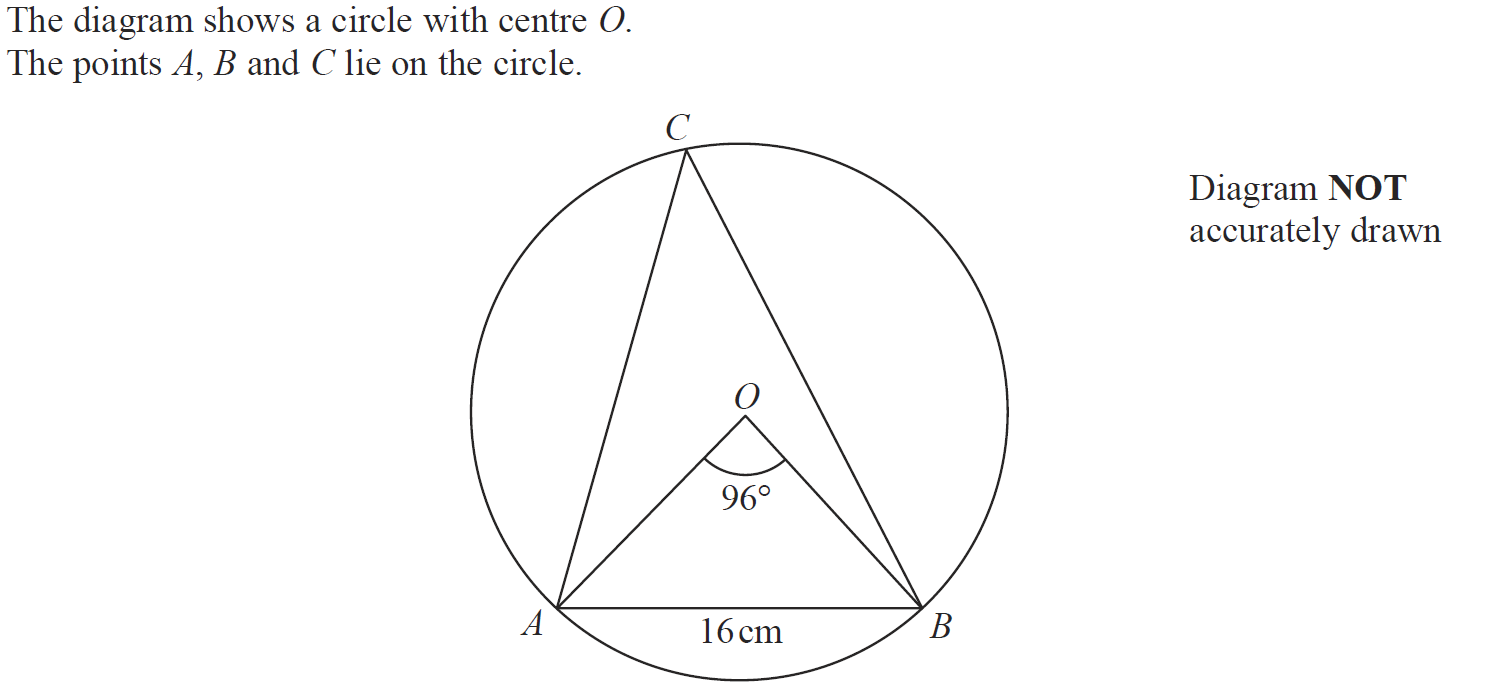 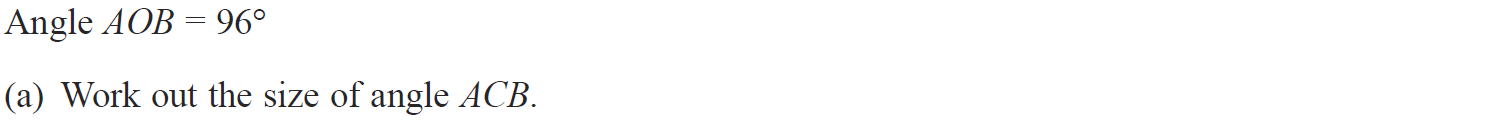 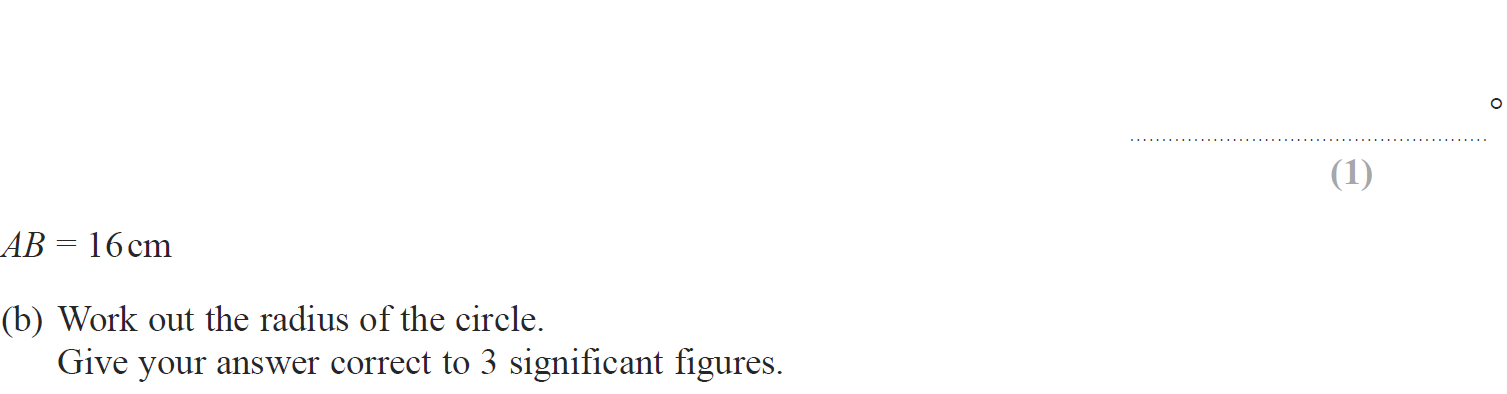 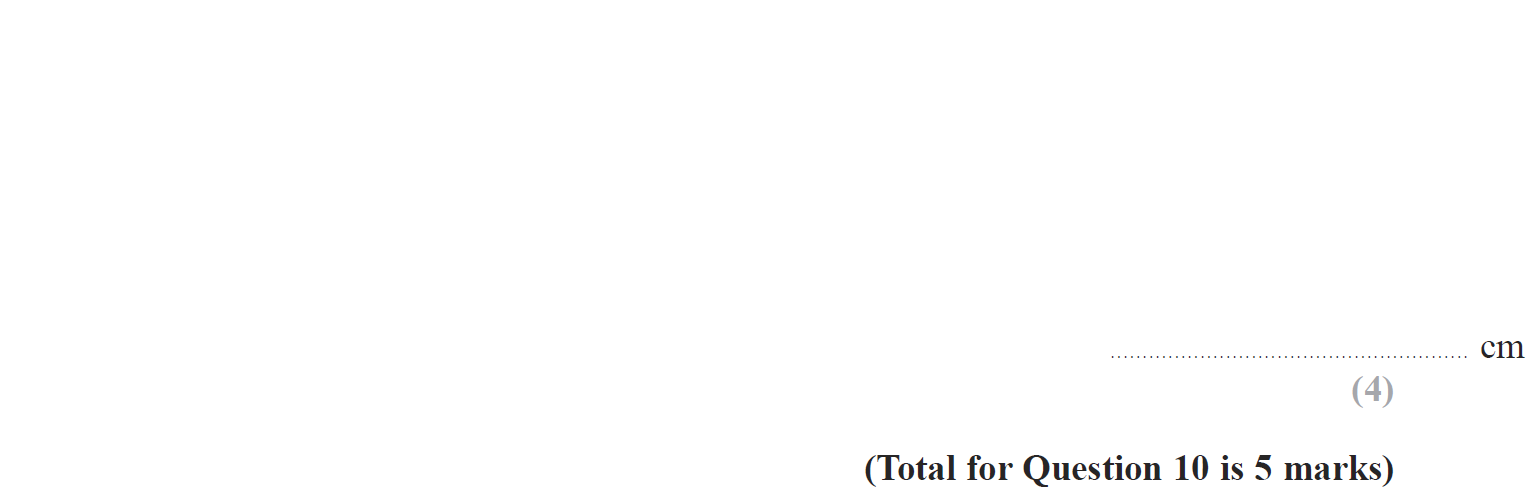 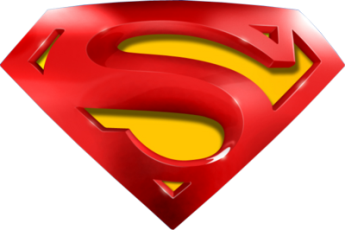 Jan 2016 3HR Q10
Circle Theorems
A
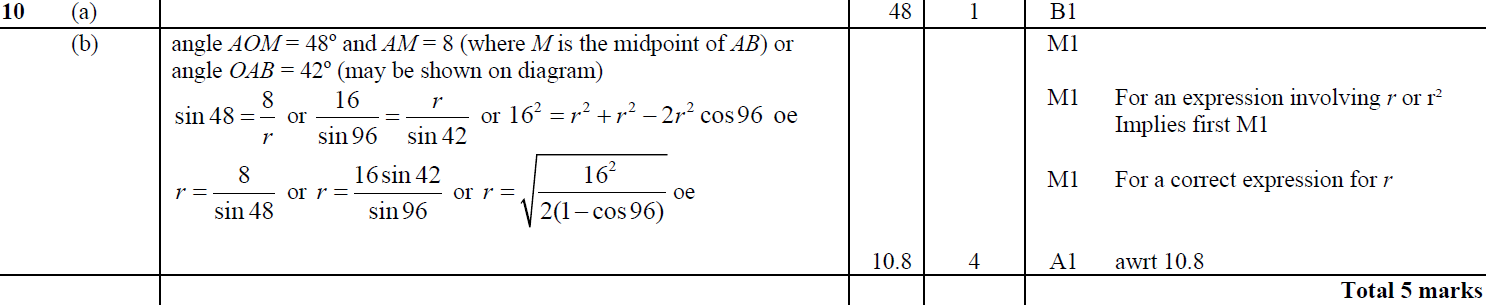 B
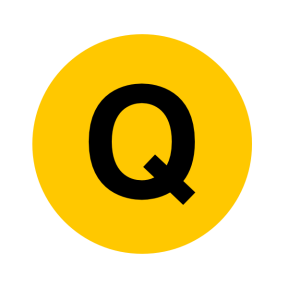 May 2016 3H Q19
Circle Theorems
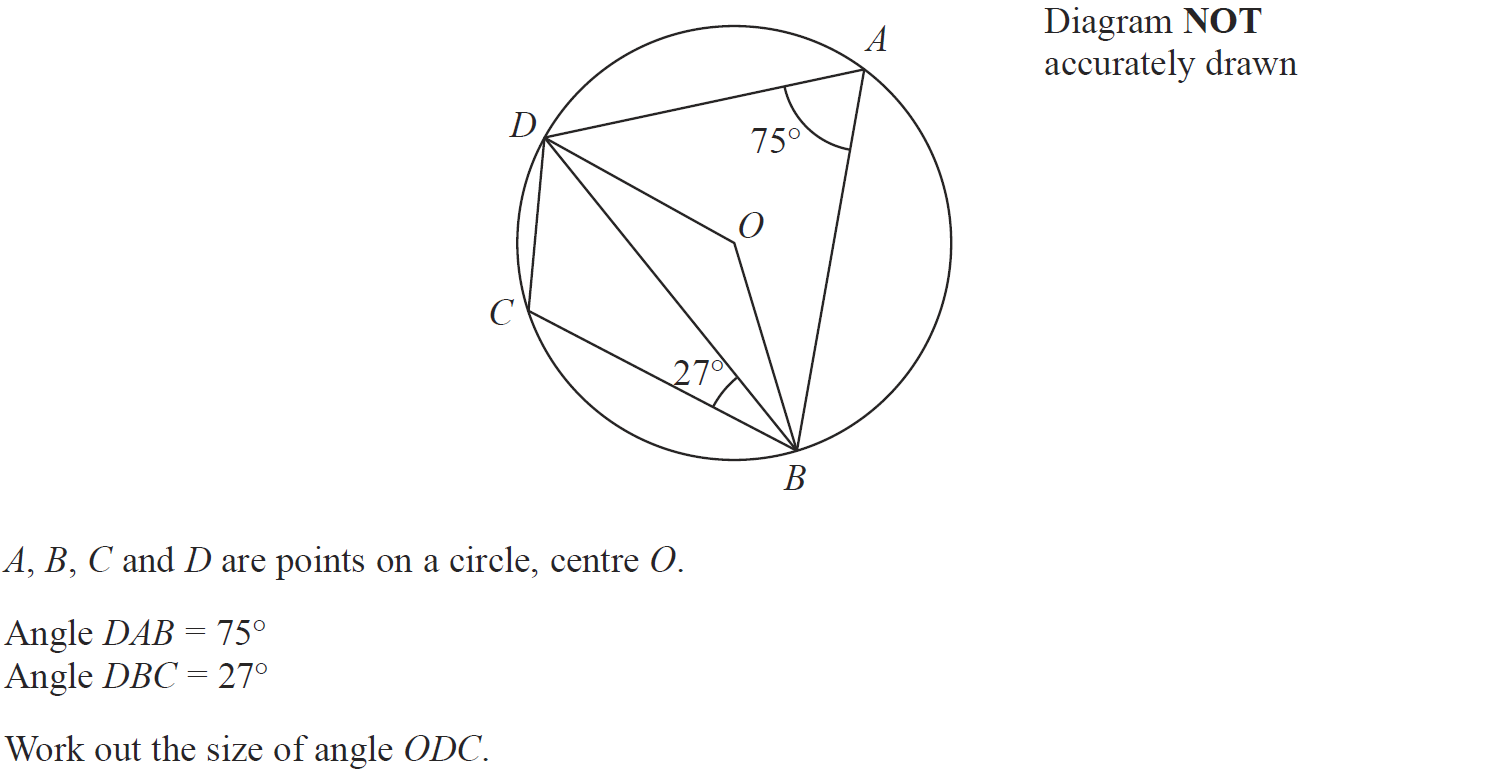 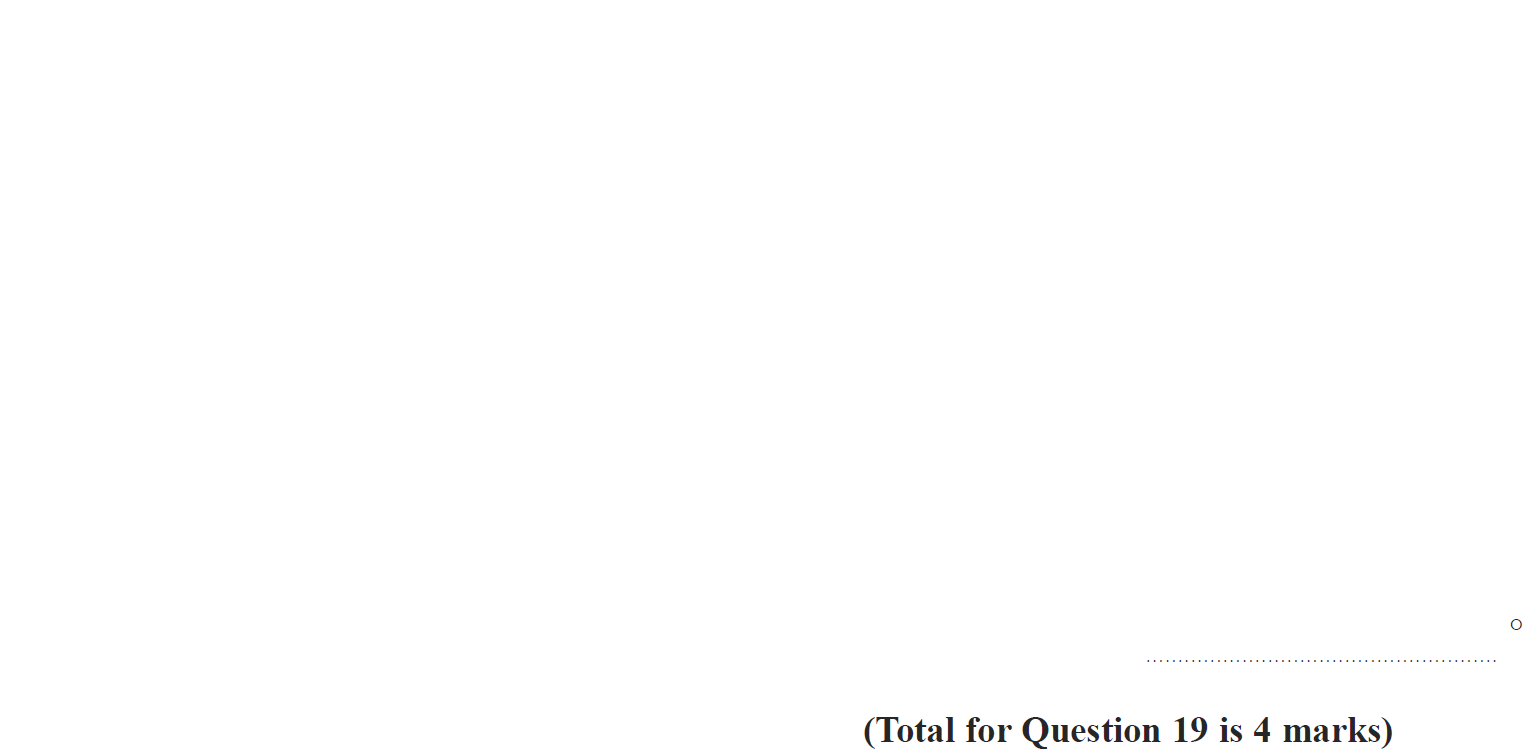 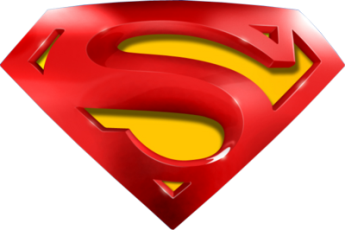 May 2016 3H Q19
Circle Theorems
A
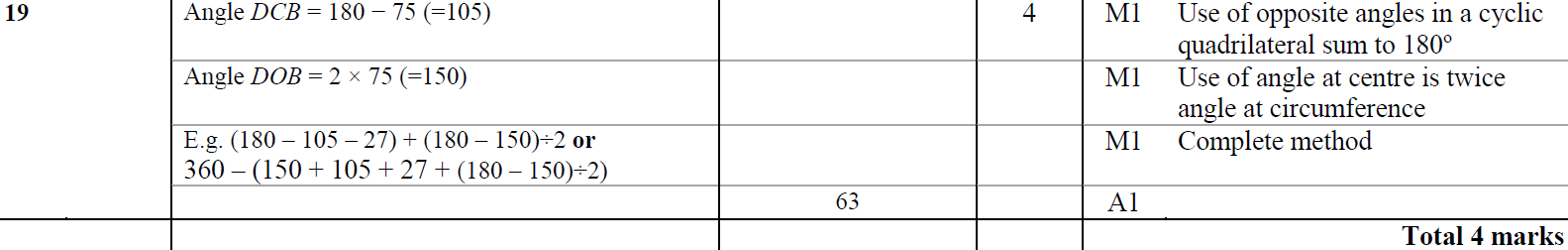 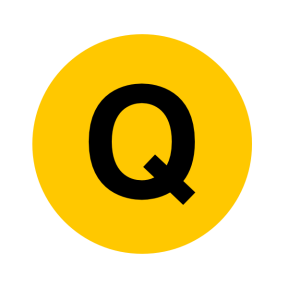 May 2016 3HR Q19
Circle Theorems
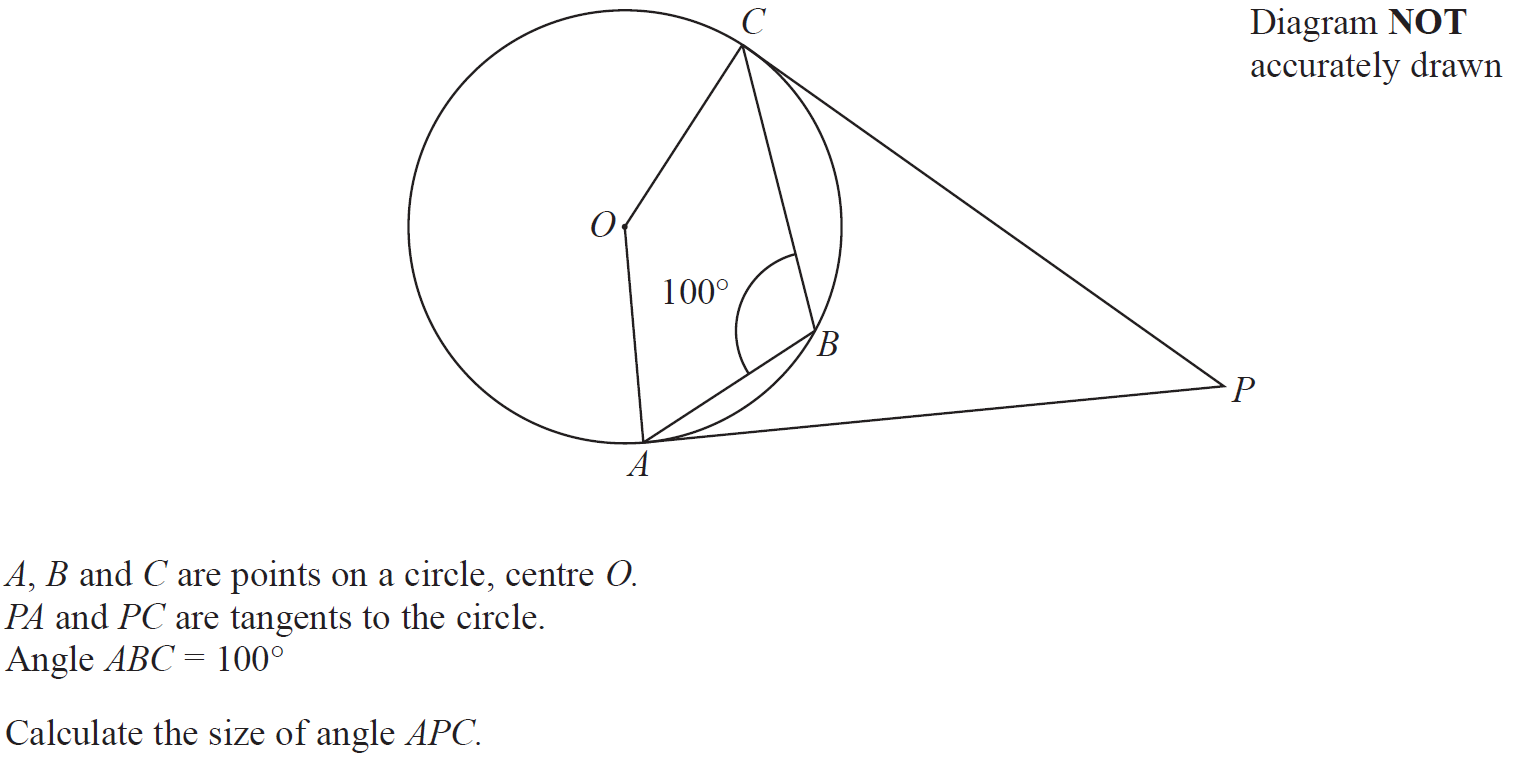 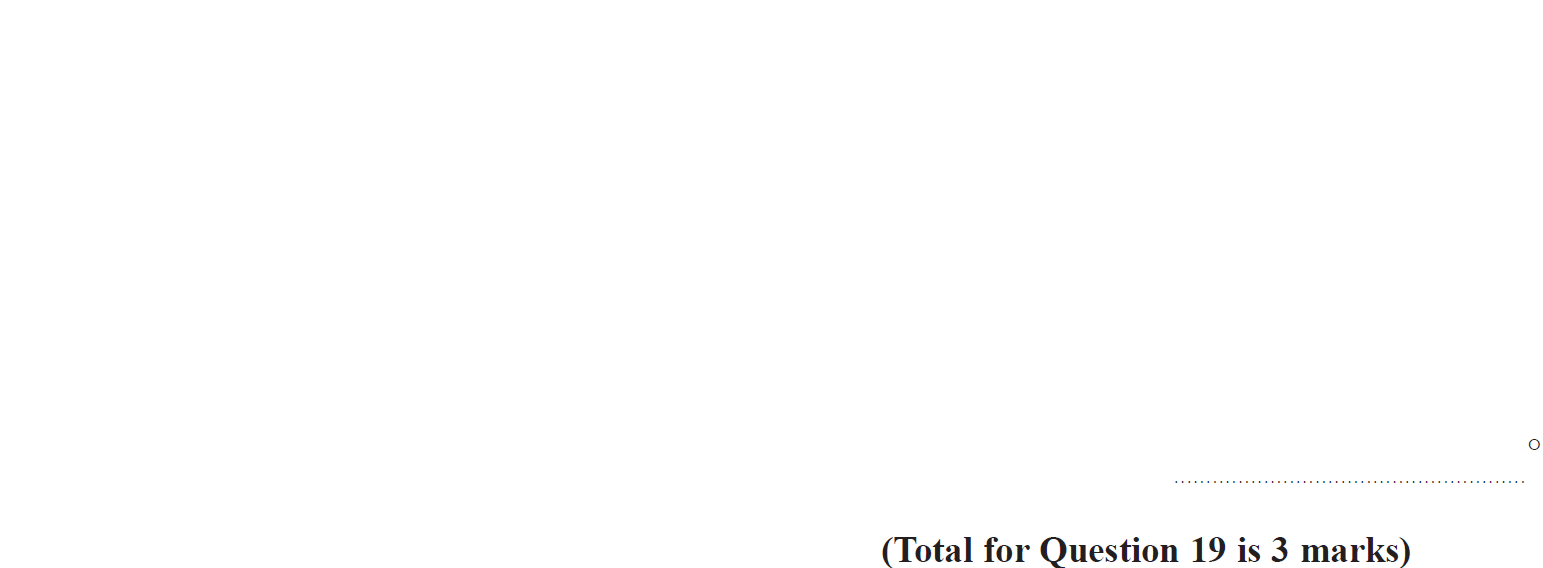 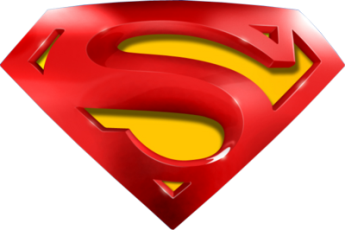 May 2016 3HR Q19
Circle Theorems
A
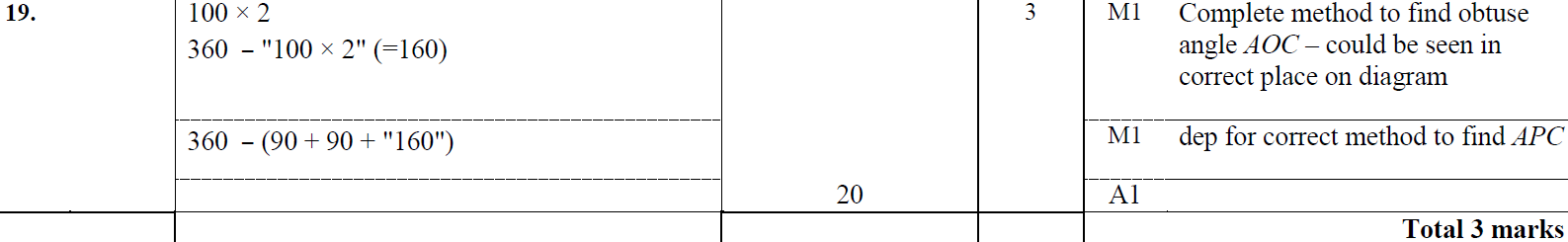 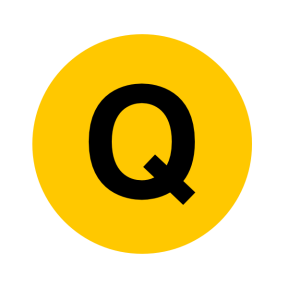 Jan 2017 3H Q12
Circle Theorems
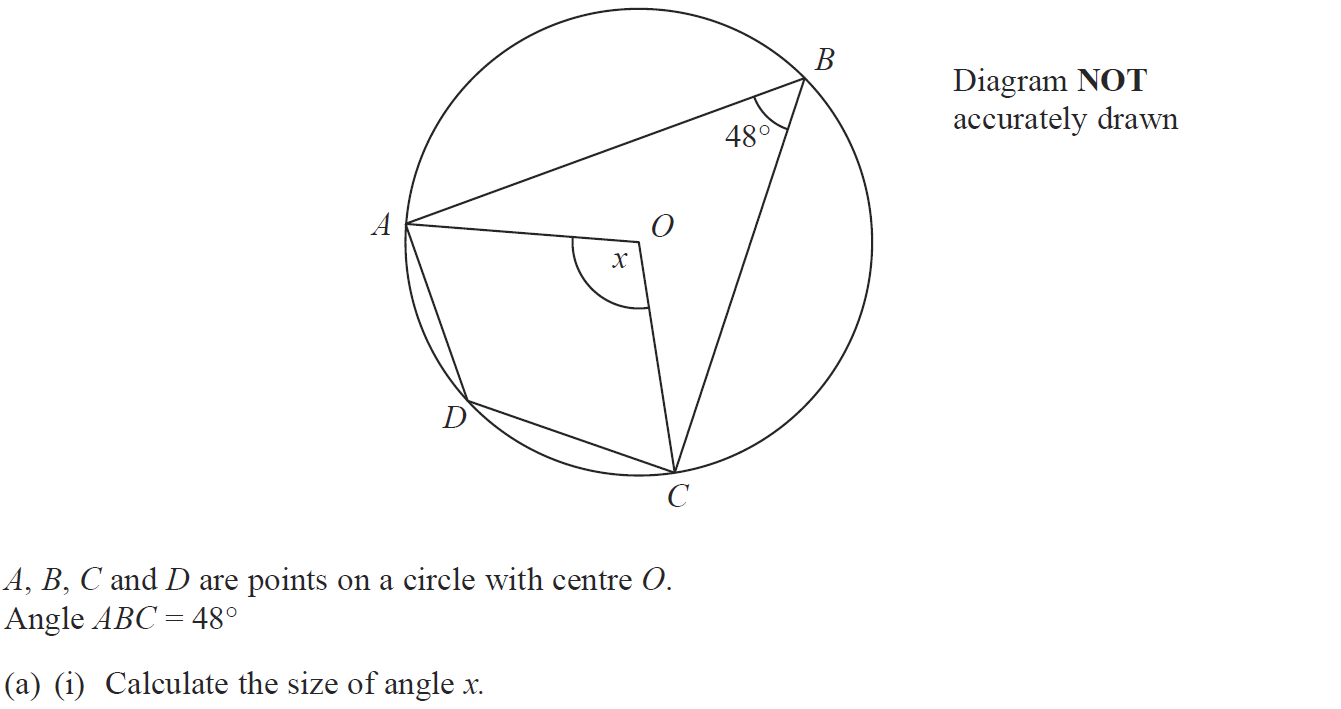 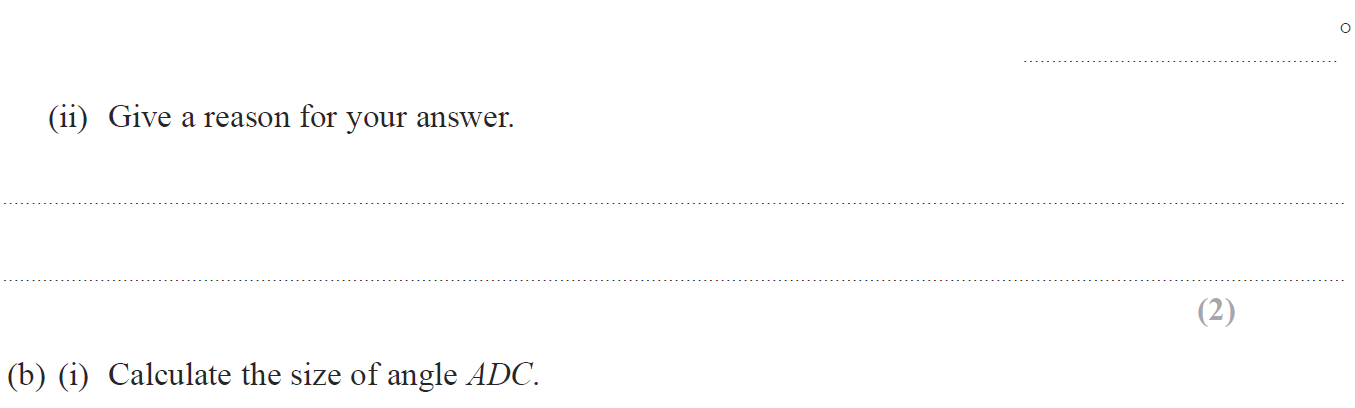 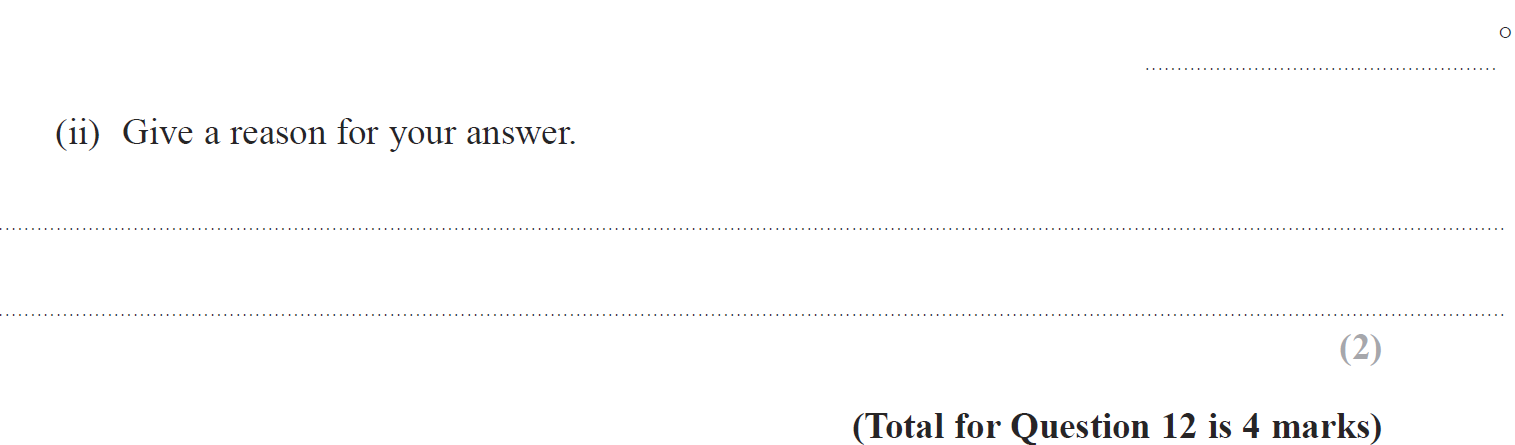 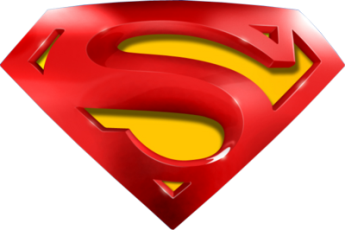 Jan 2017 3H Q12
Circle Theorems
A (i)
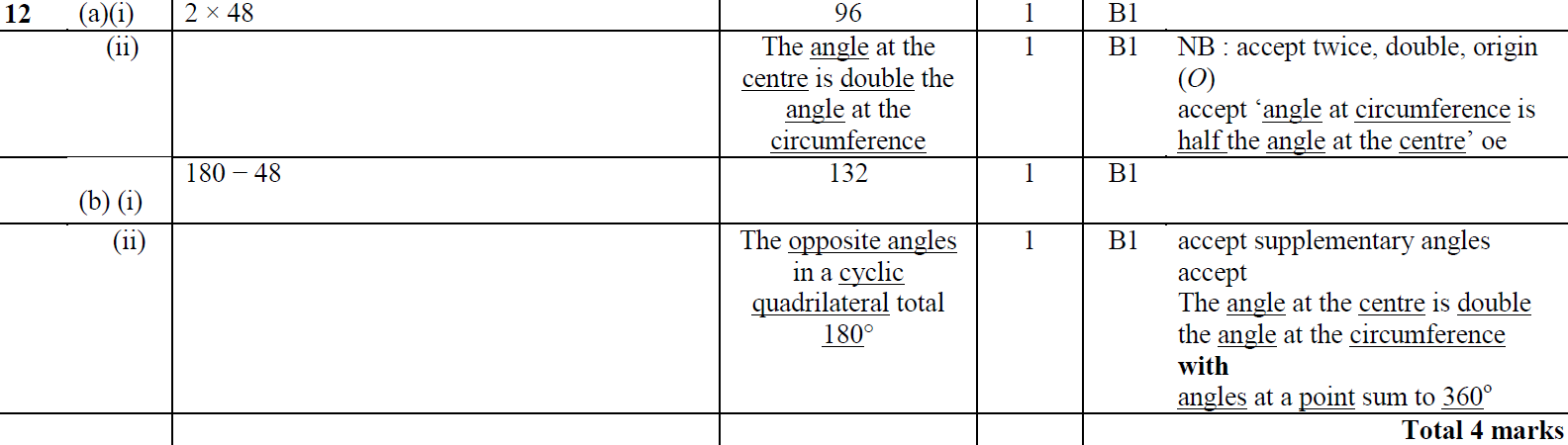 A (ii)
B (i)
B (ii)
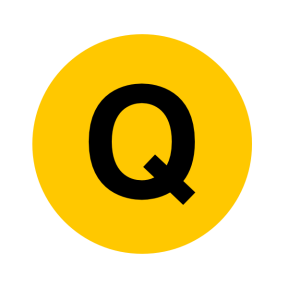 Jan 2017 4H Q13
Circle Theorems
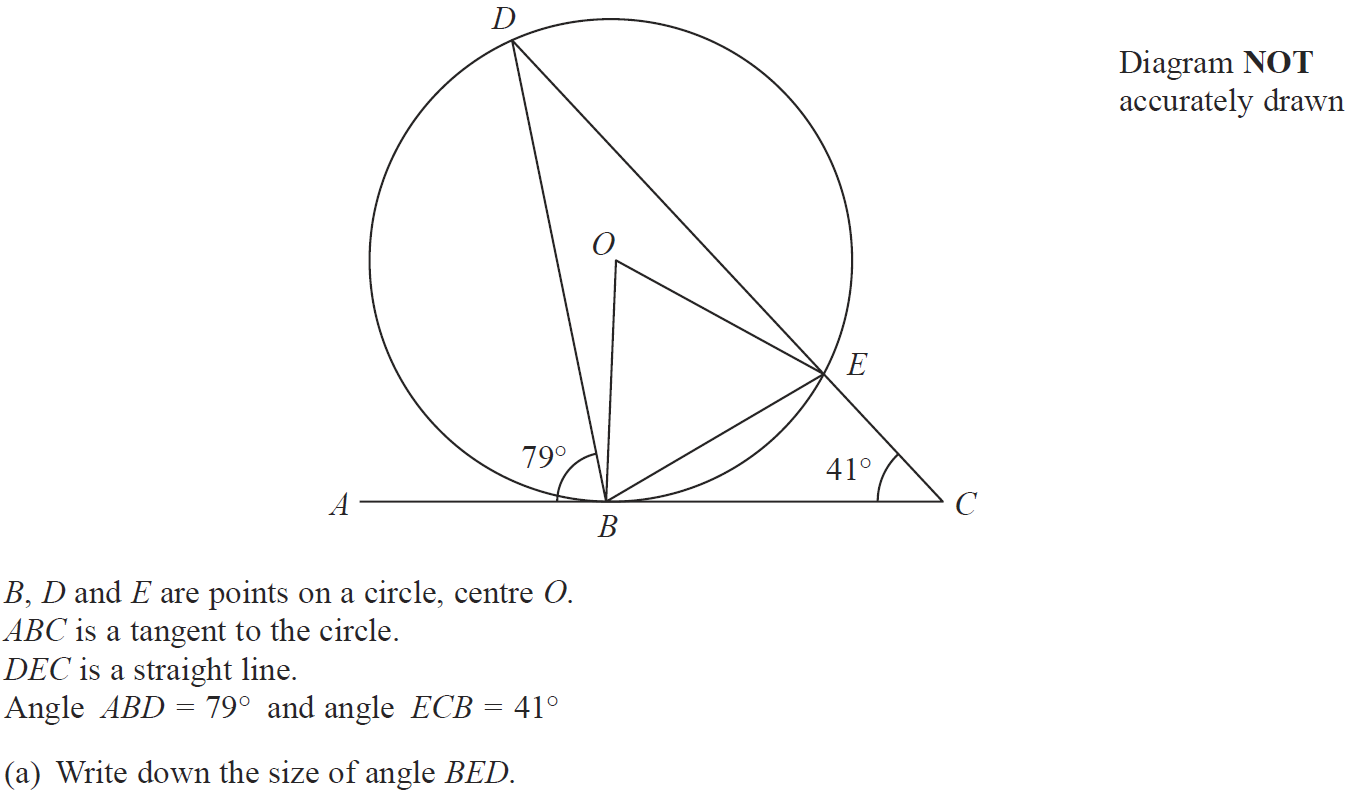 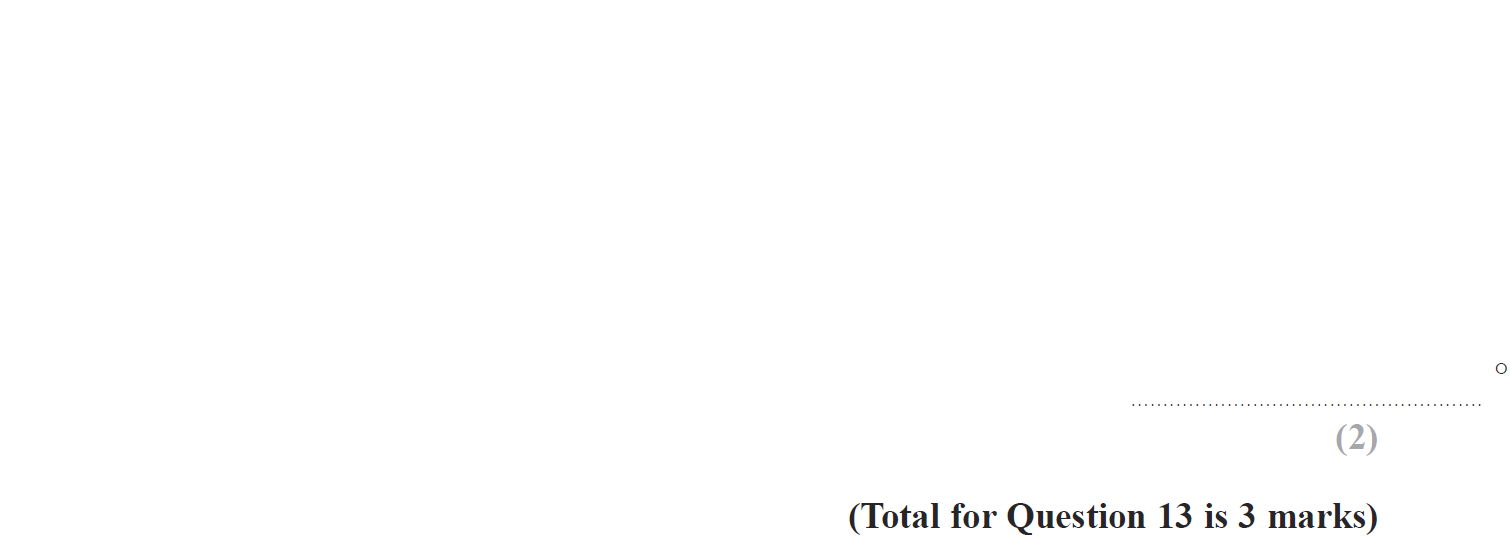 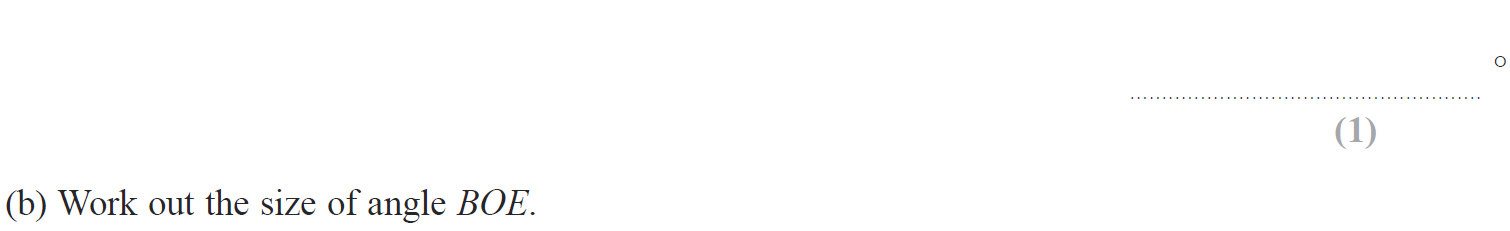 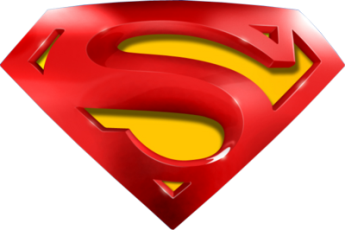 Jan 2017 4H Q13
Circle Theorems
A
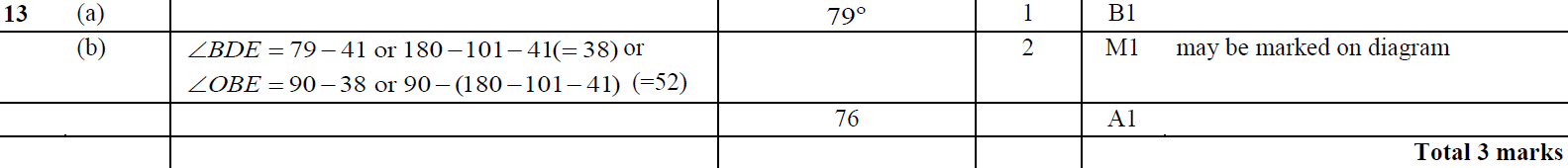 B
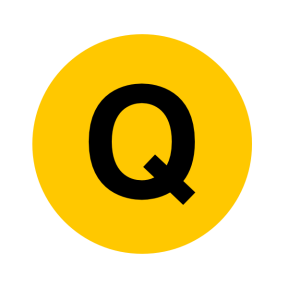 Jan 2017 3HR Q17
Circle Theorems
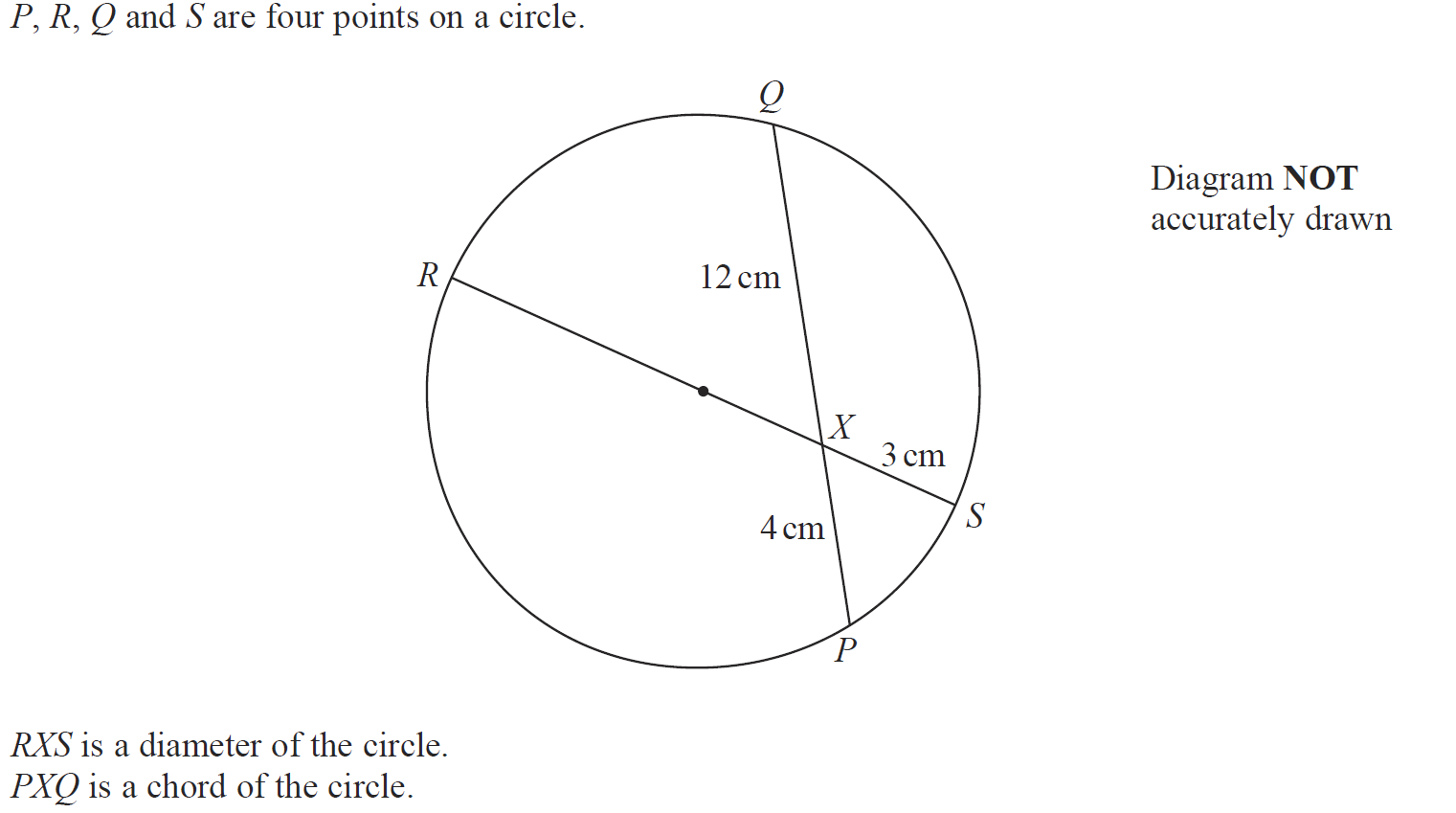 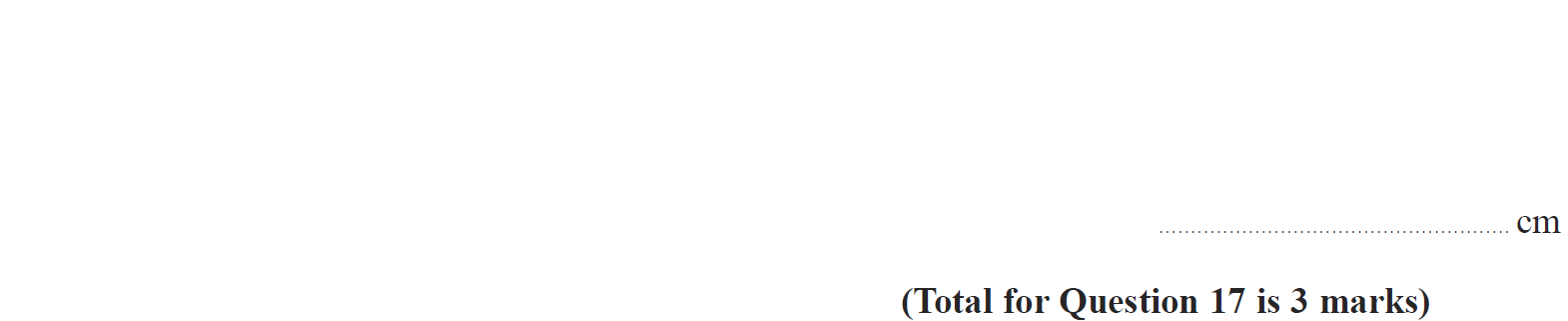 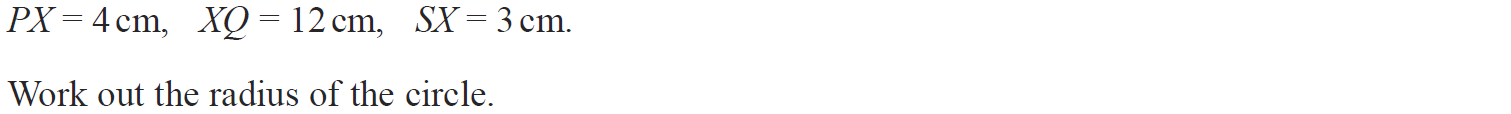 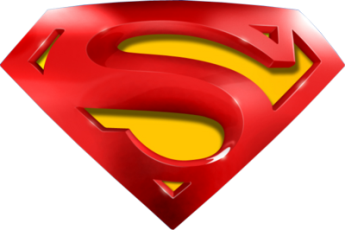 Jan 2017 3HR Q17
Circle Theorems
A
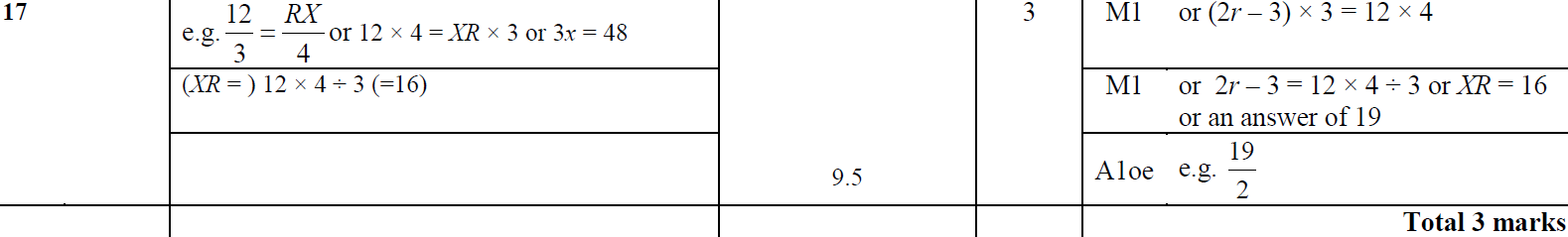 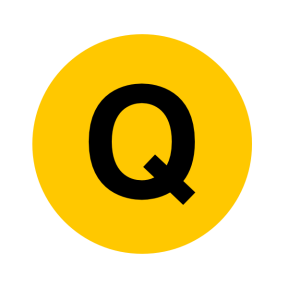 Jan 2017 4HR Q17
Circle Theorems
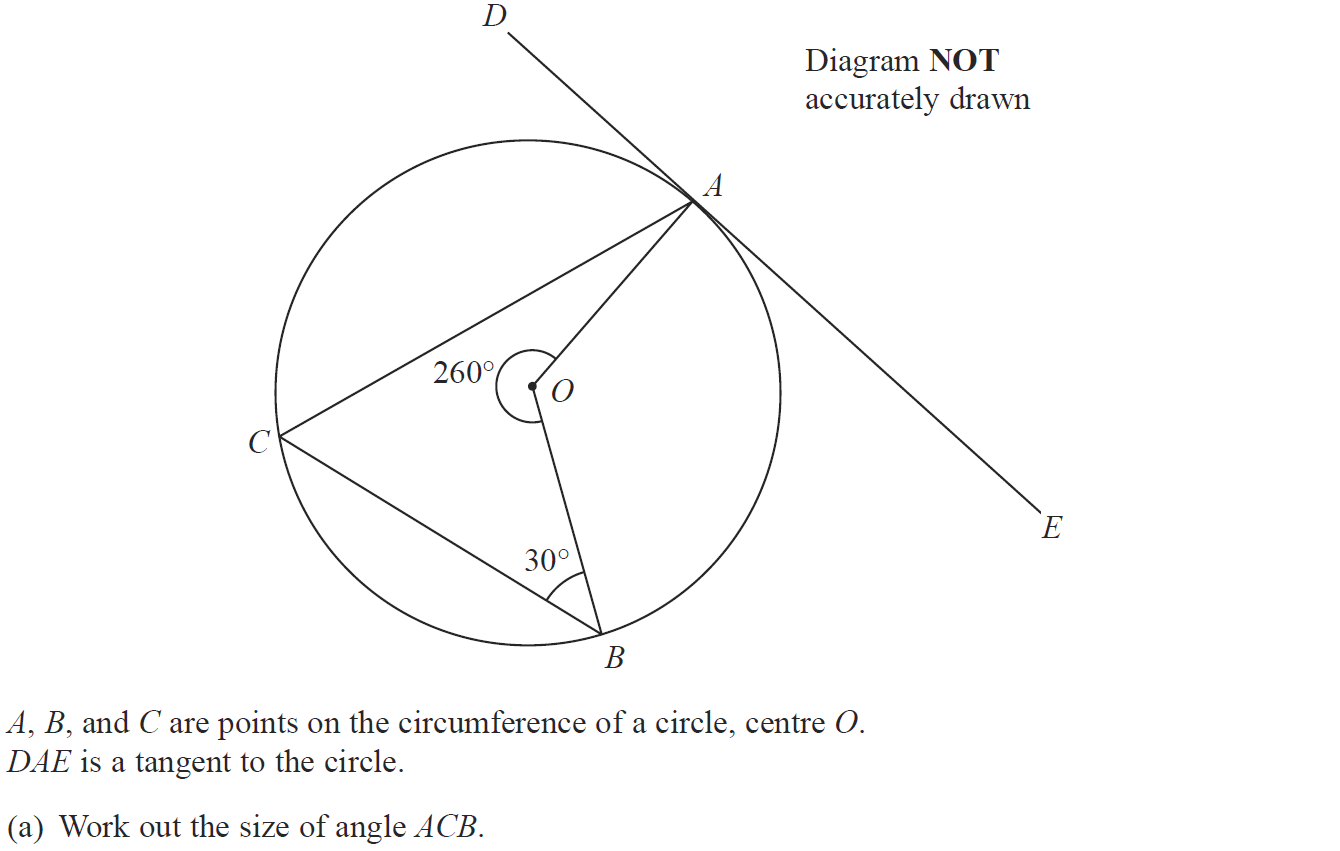 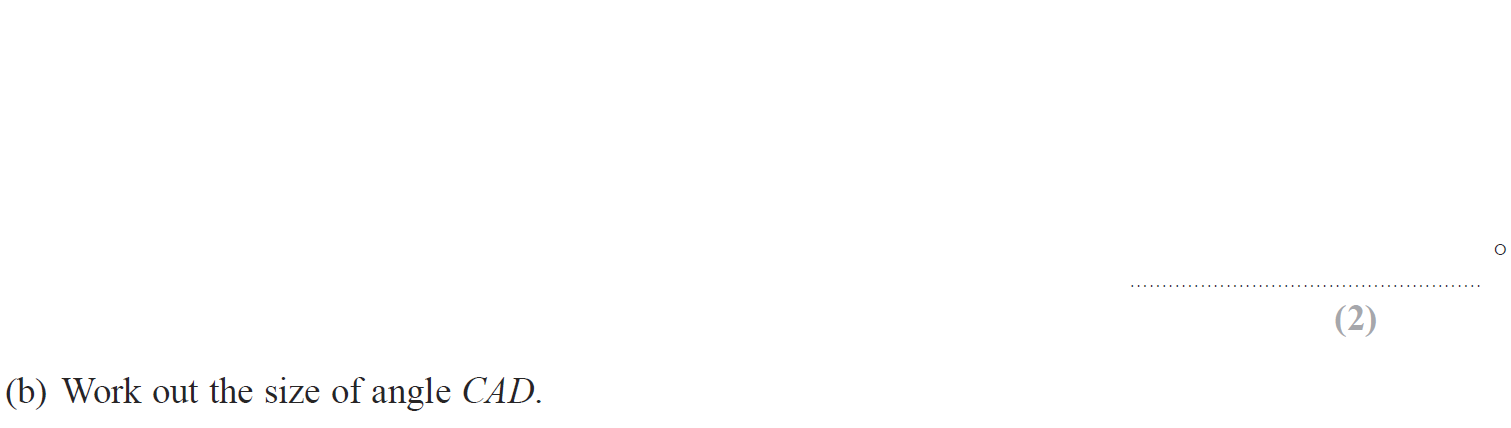 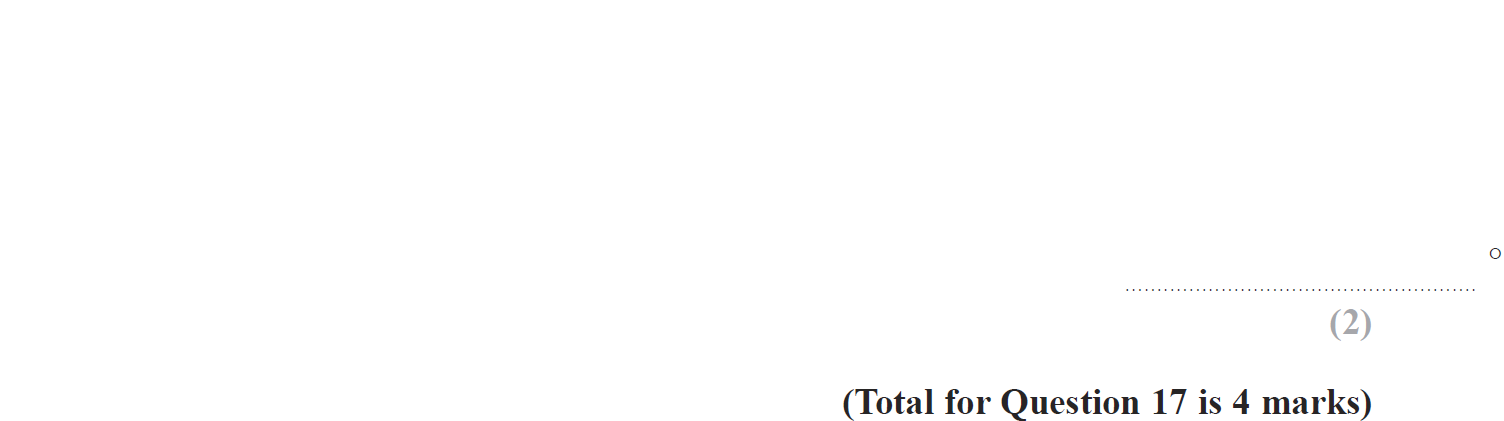 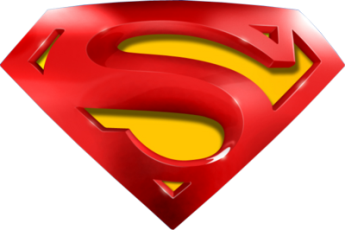 Jan 2017 4HR Q17
Circle Theorems
A
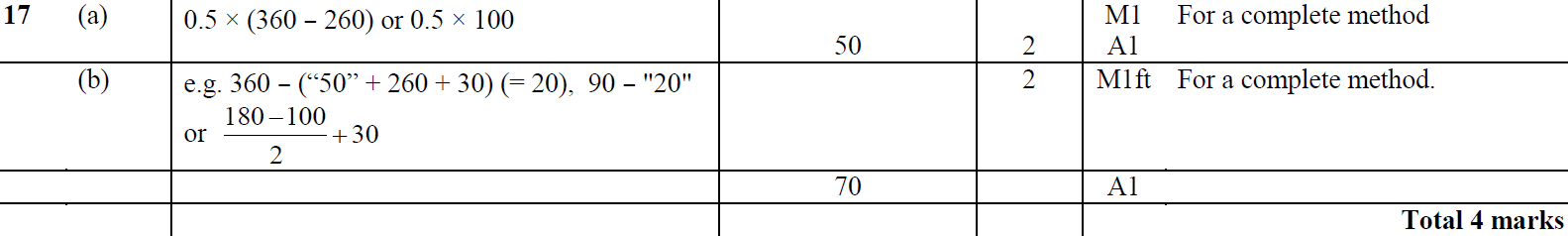 B
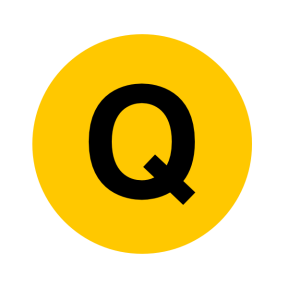 June 2017 4H Q14
Circle Theorems
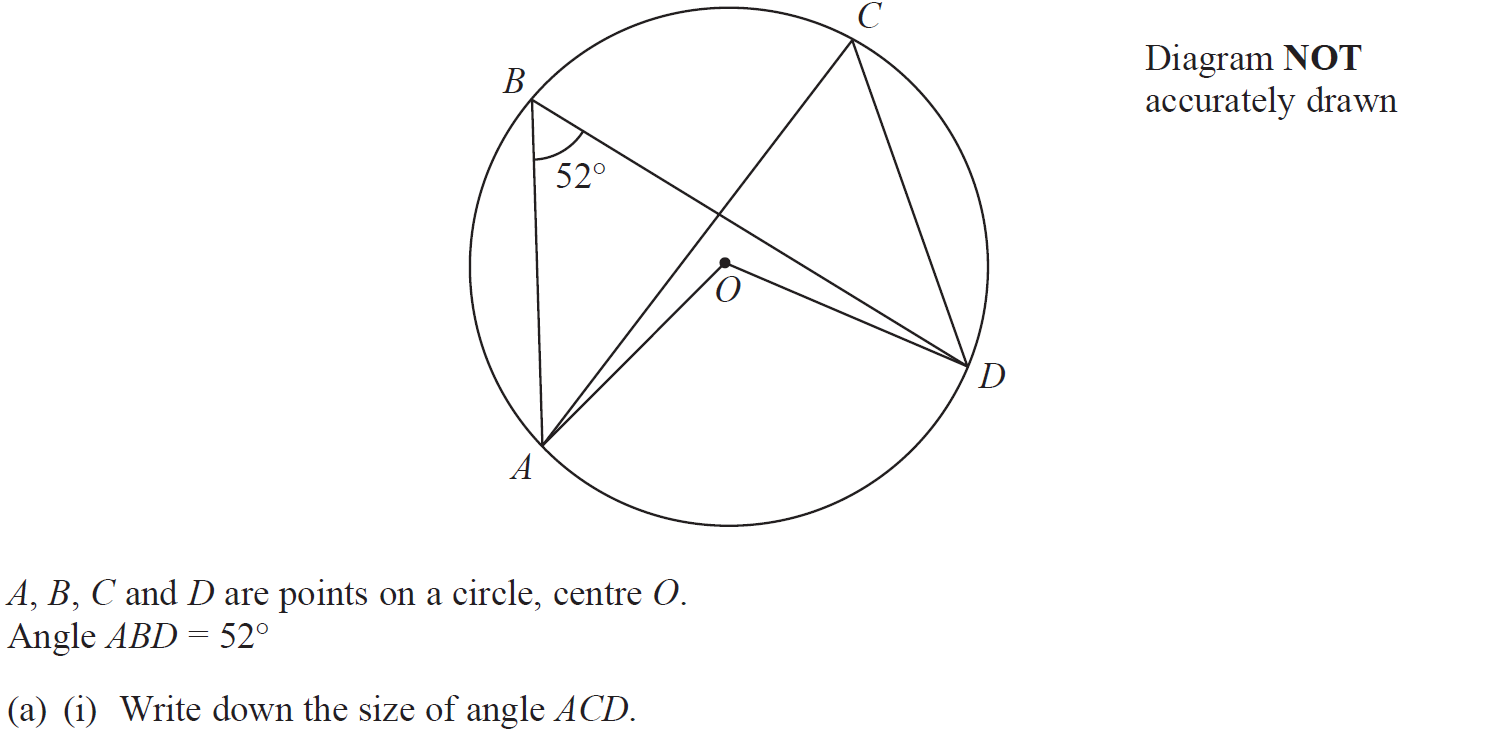 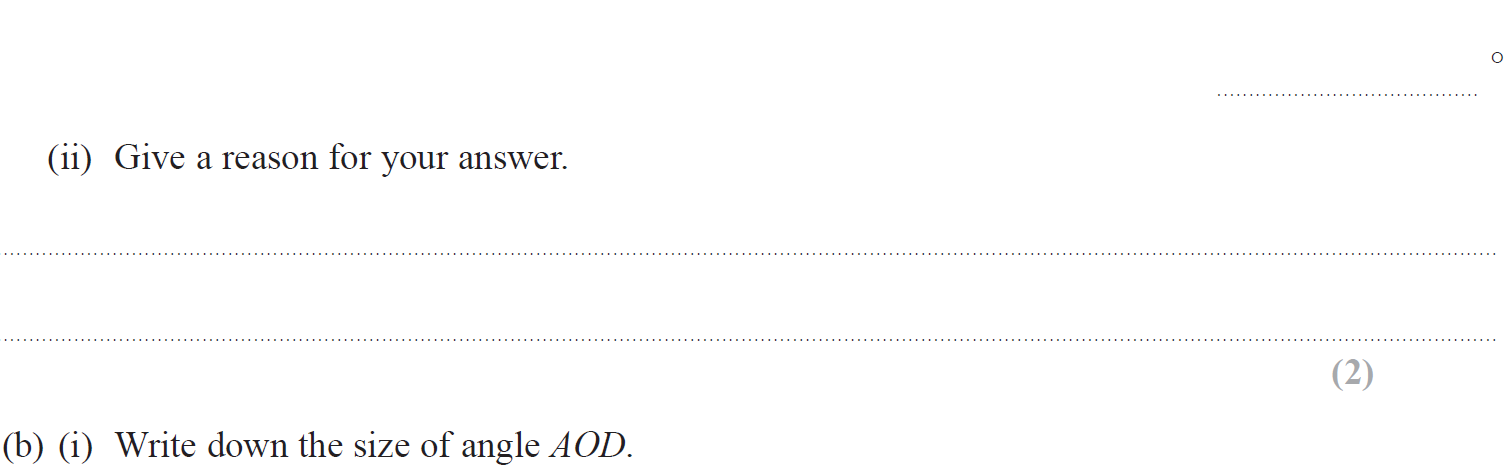 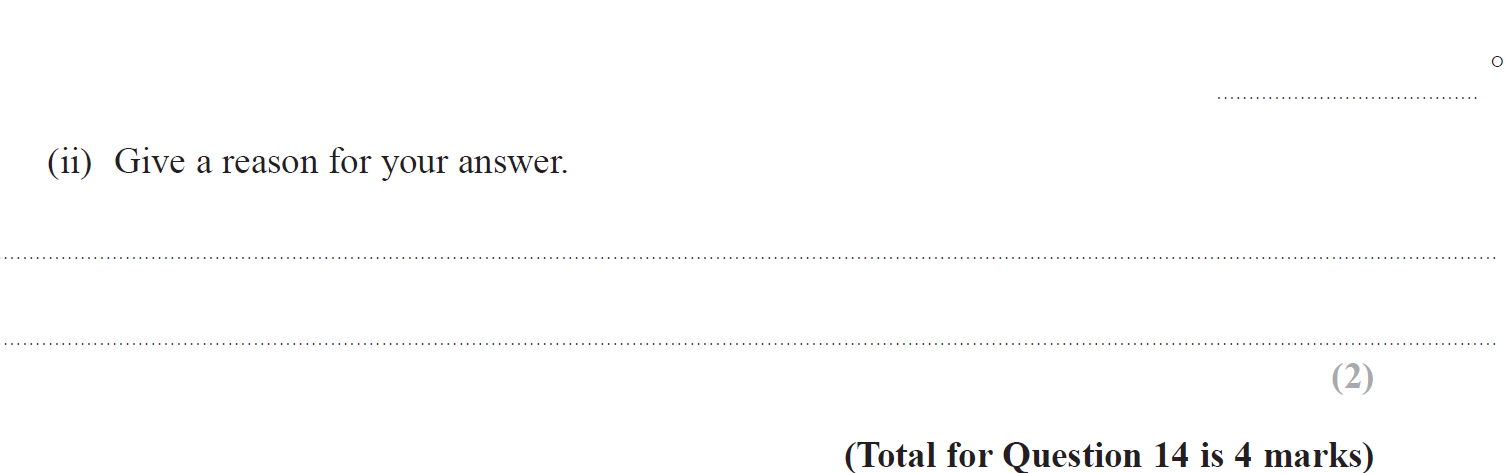 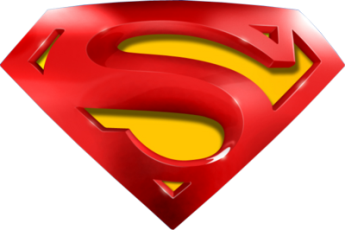 June 2017 4H Q14
Circle Theorems
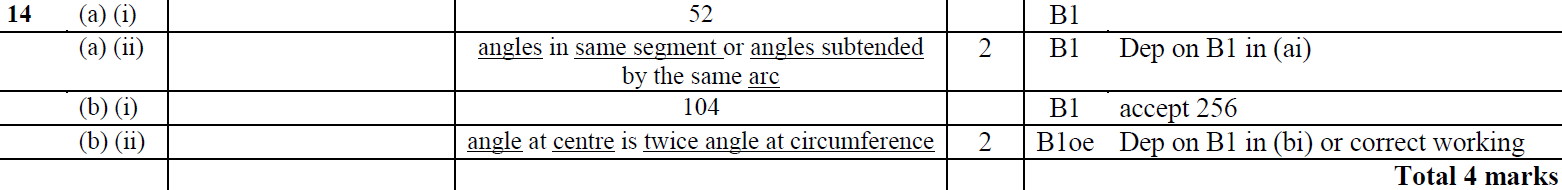 A
B (i)
B (ii)
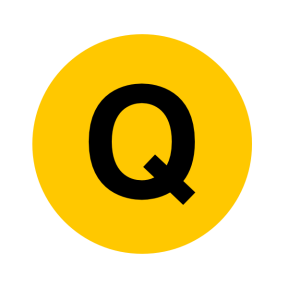 May 2017 3HR Q17
Circle Theorems
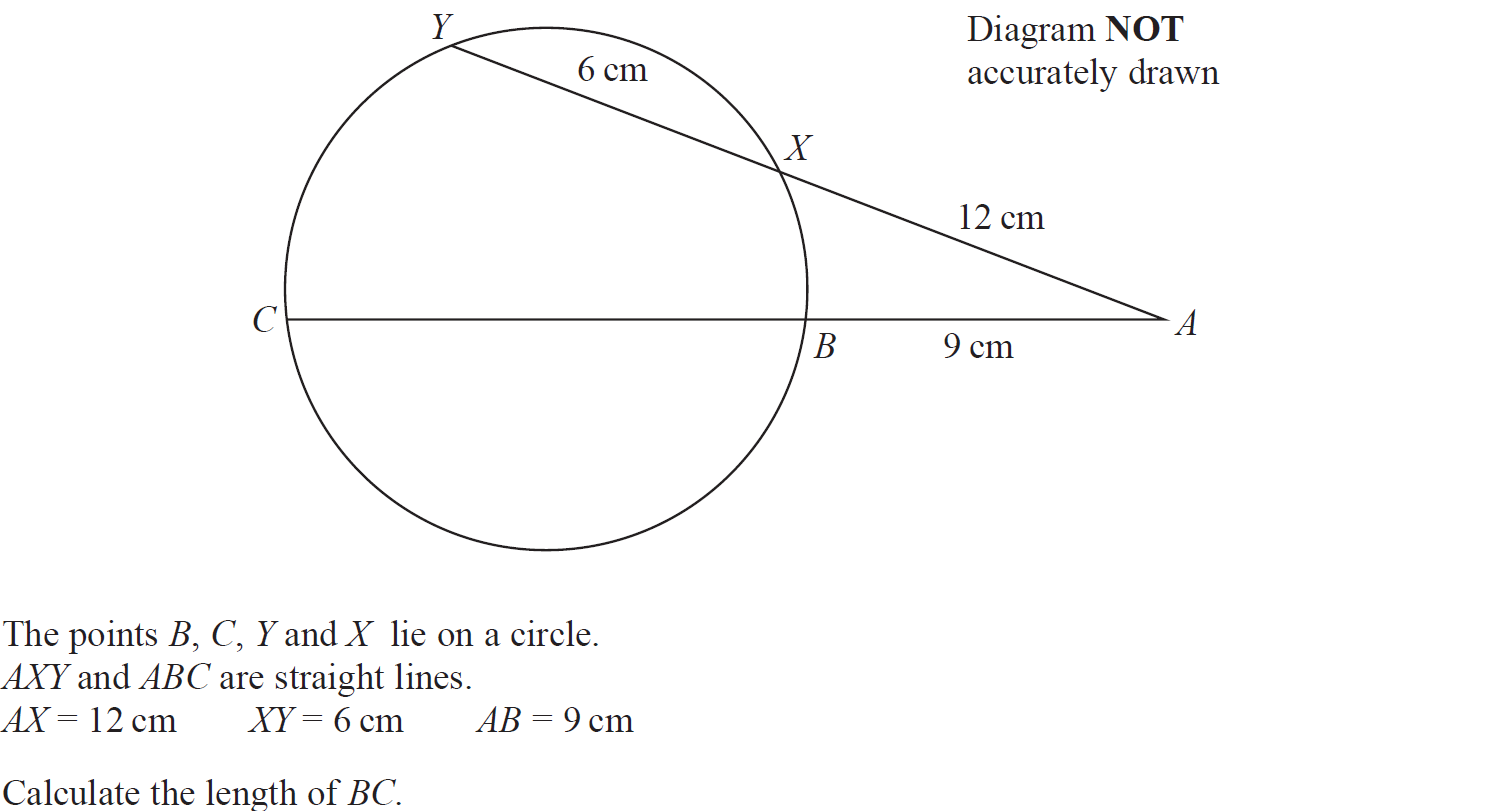 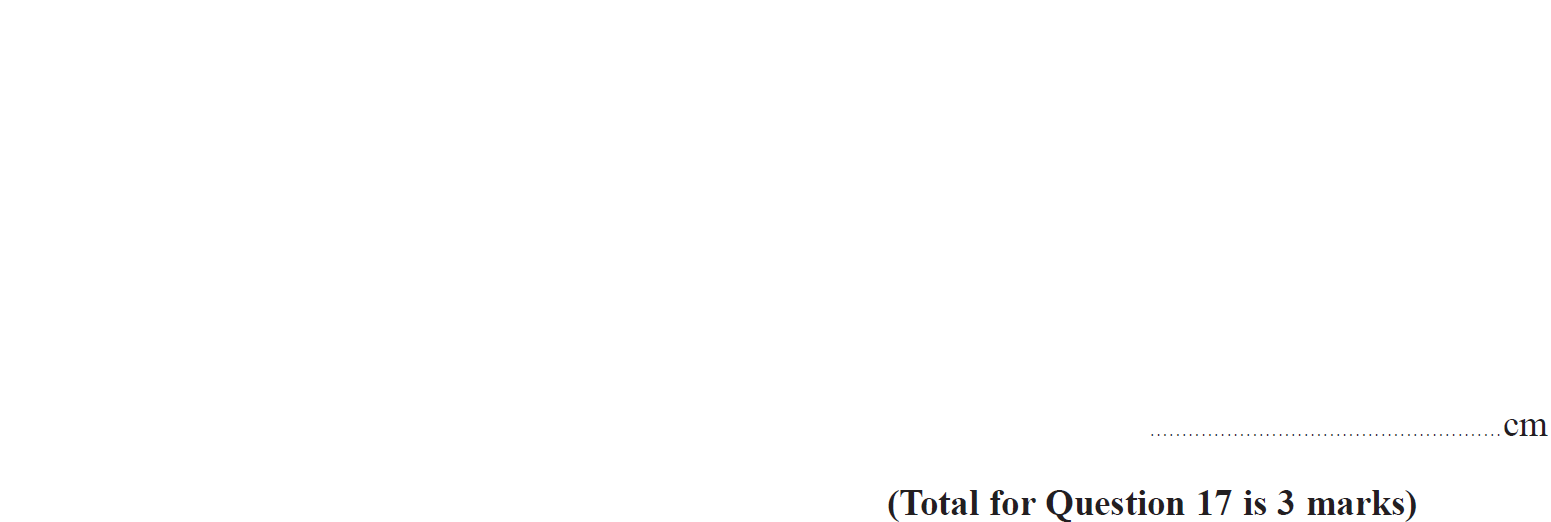 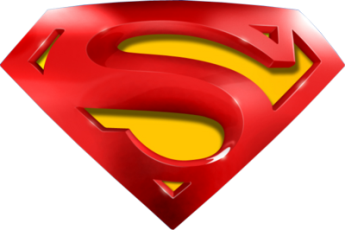 May 2017 3HR Q17
Circle Theorems
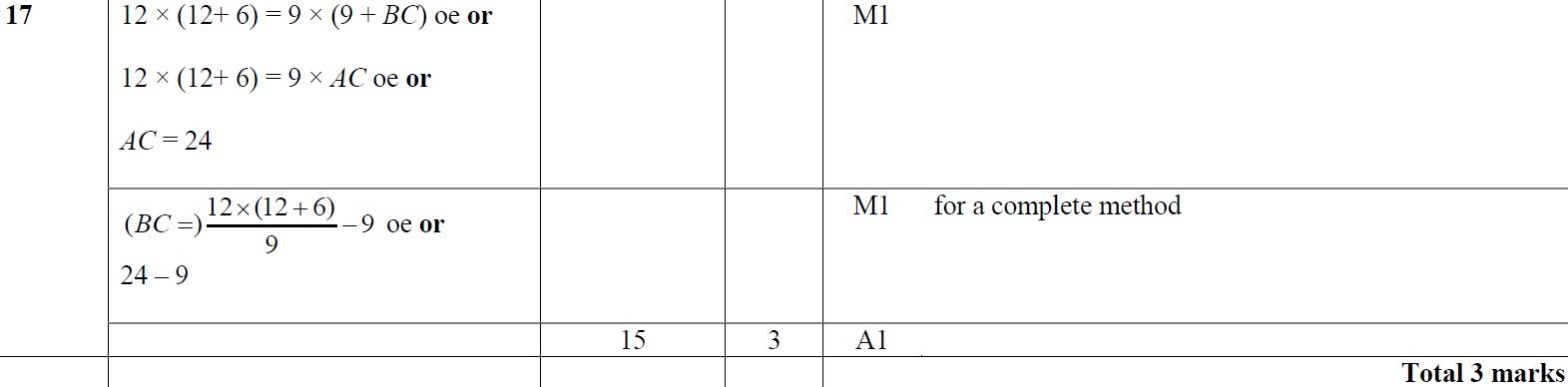 A
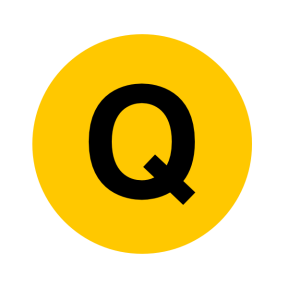 June 2017 4HR Q15
Circle Theorems
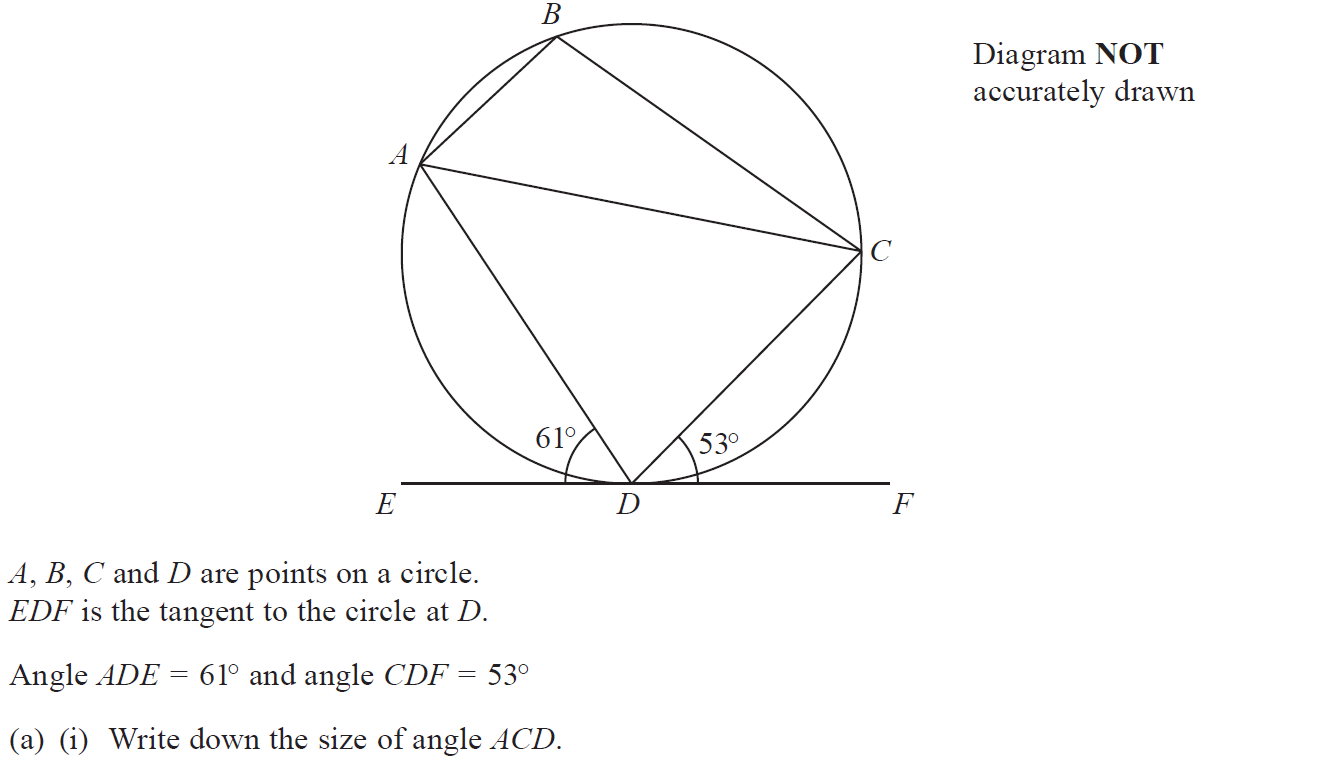 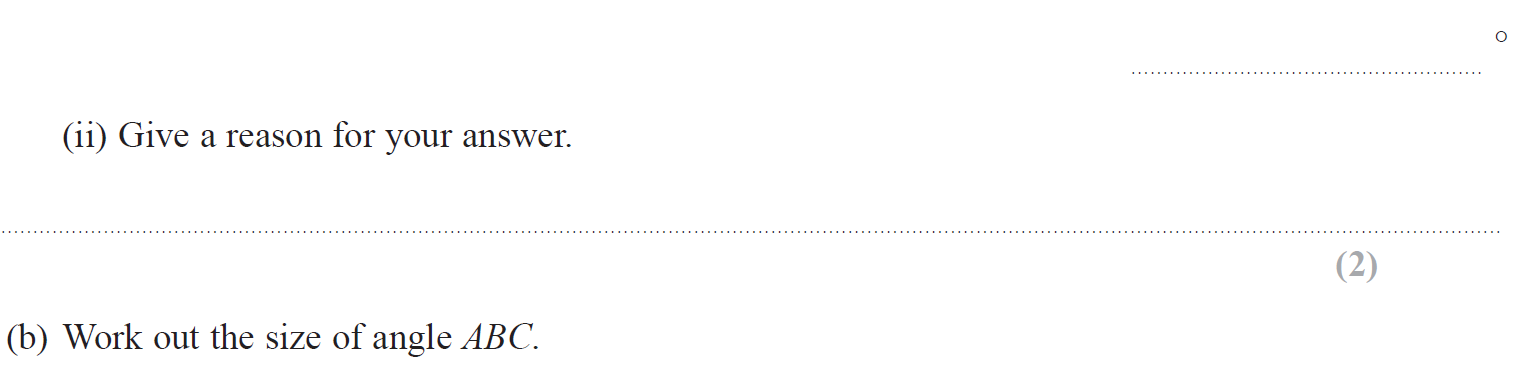 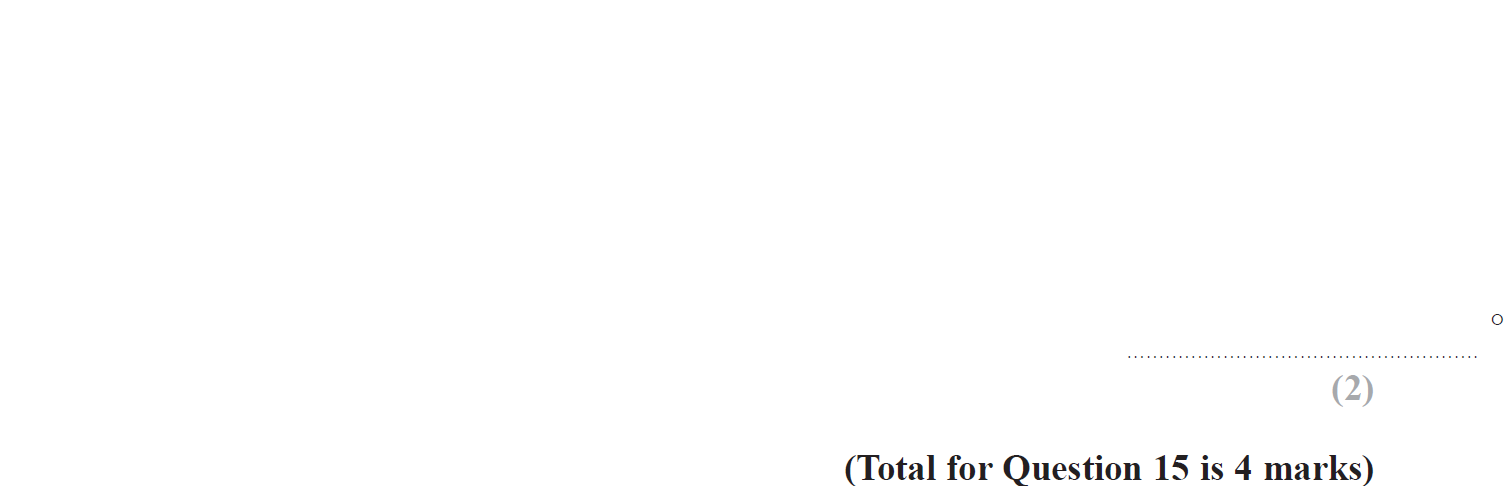 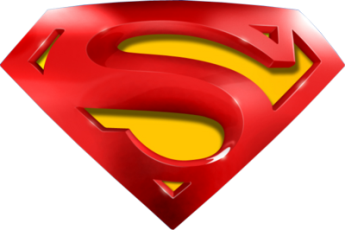 June 2017 4HR Q15
Circle Theorems
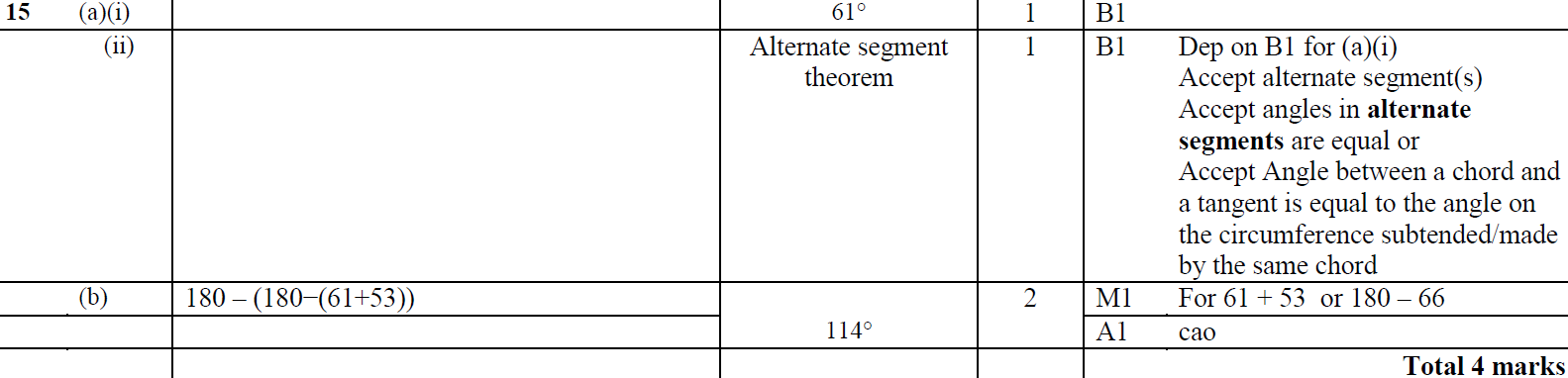 A (i)
A (ii)
B
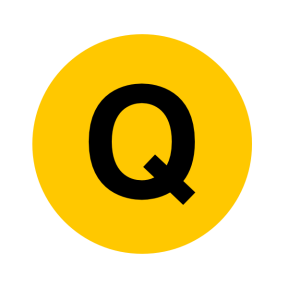 Jan 2018 3H Q15
Circle Theorems
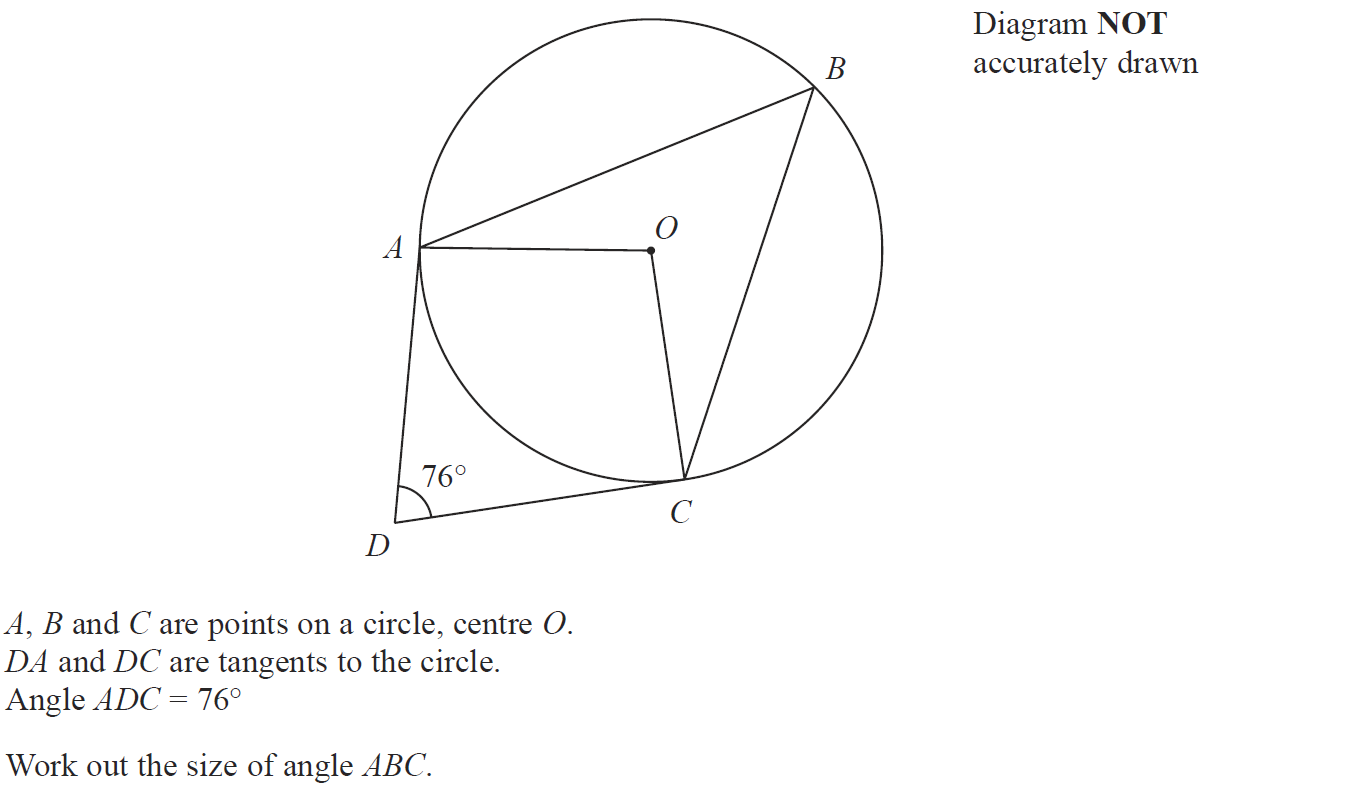 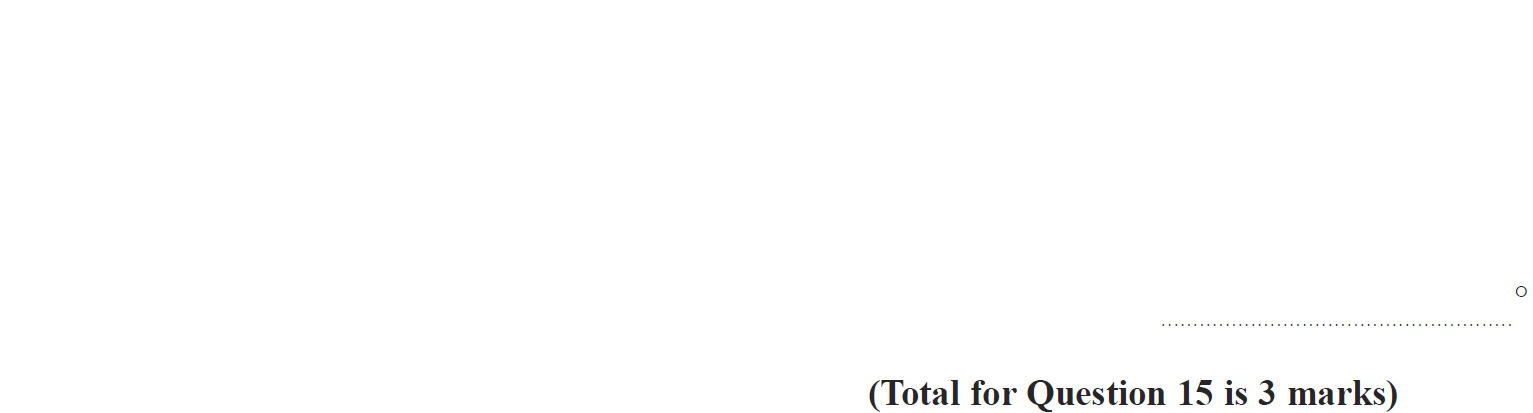 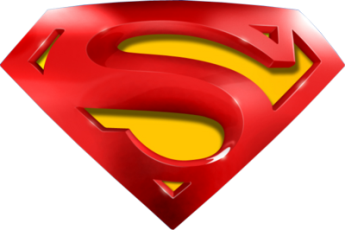 Jan 2018 3H Q15
Circle Theorems
A
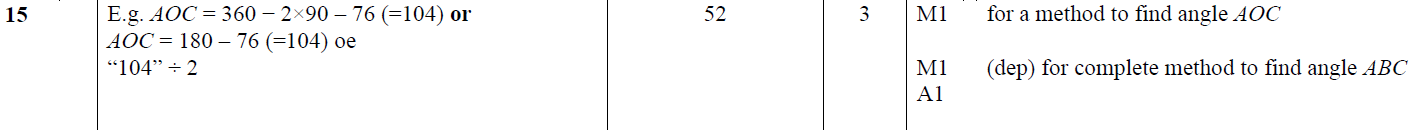 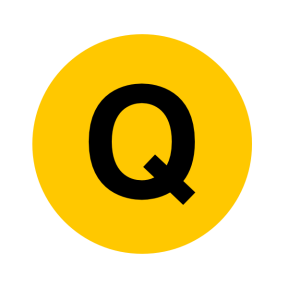 Jan 2018 3HR Q19
Circle Theorems
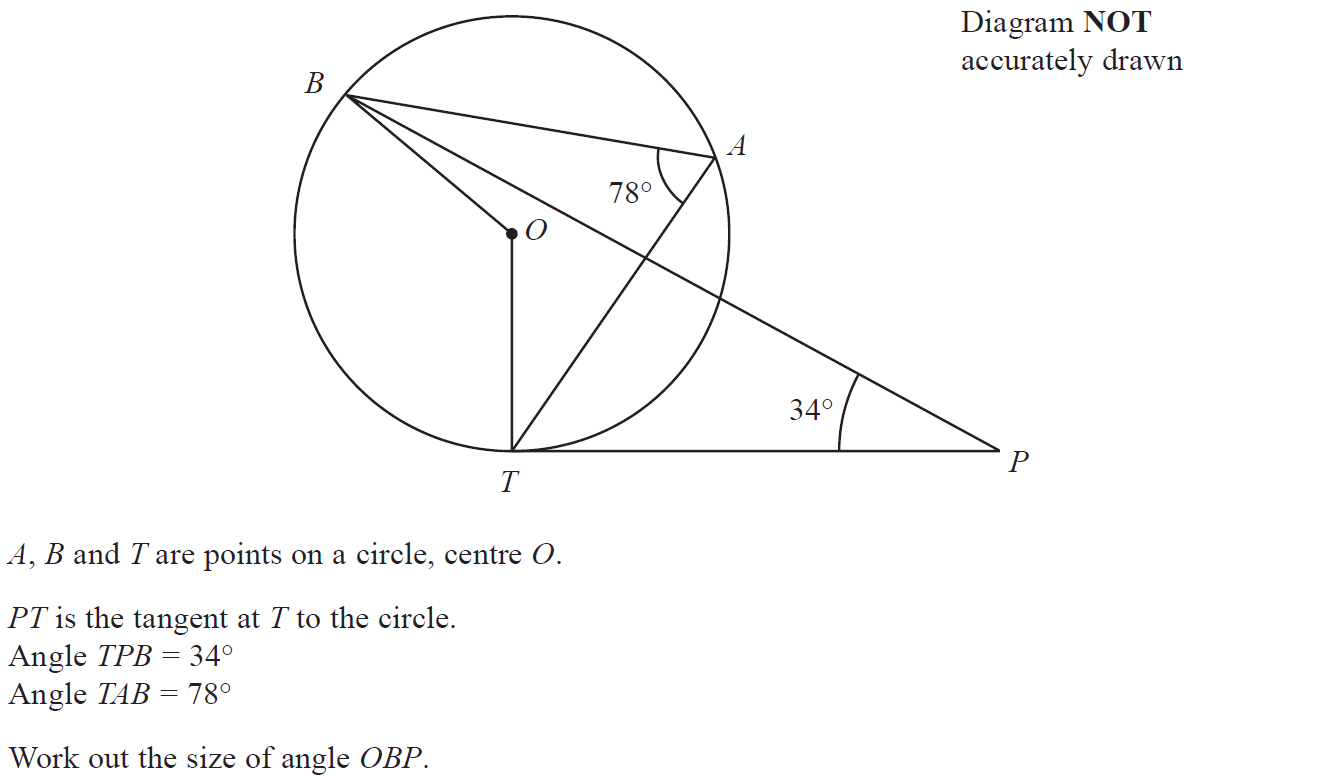 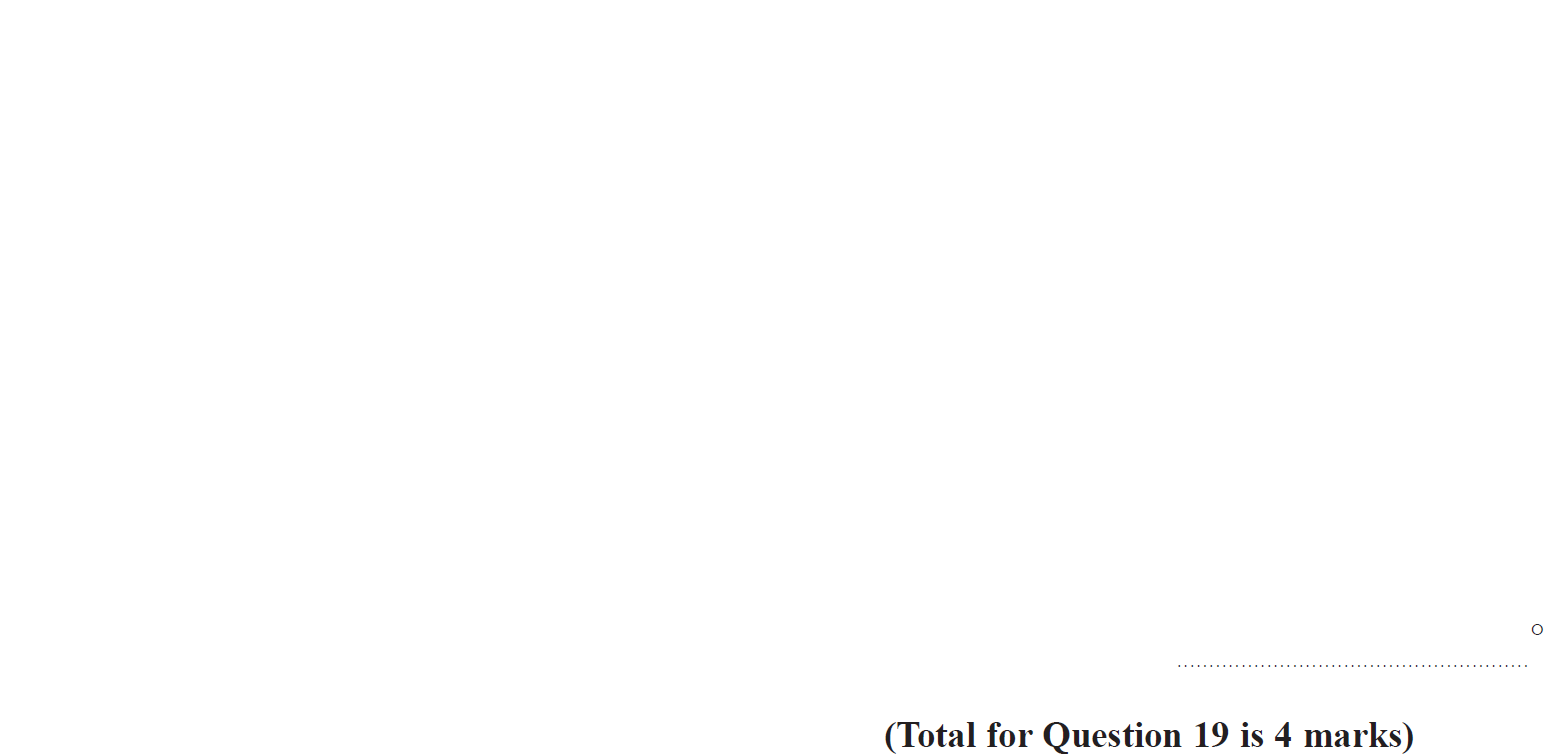 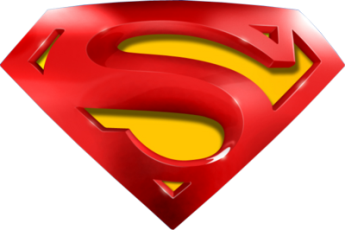 Jan 2018 3HR Q19
Circle Theorems
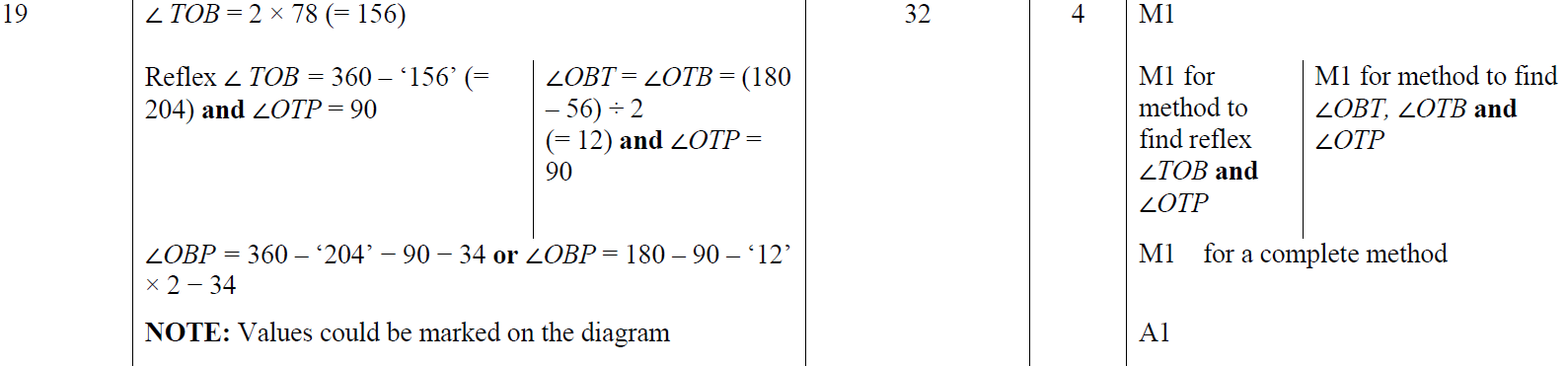 A
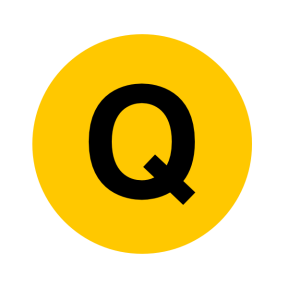 Jan 2018 4HR Q15
Circle Theorems
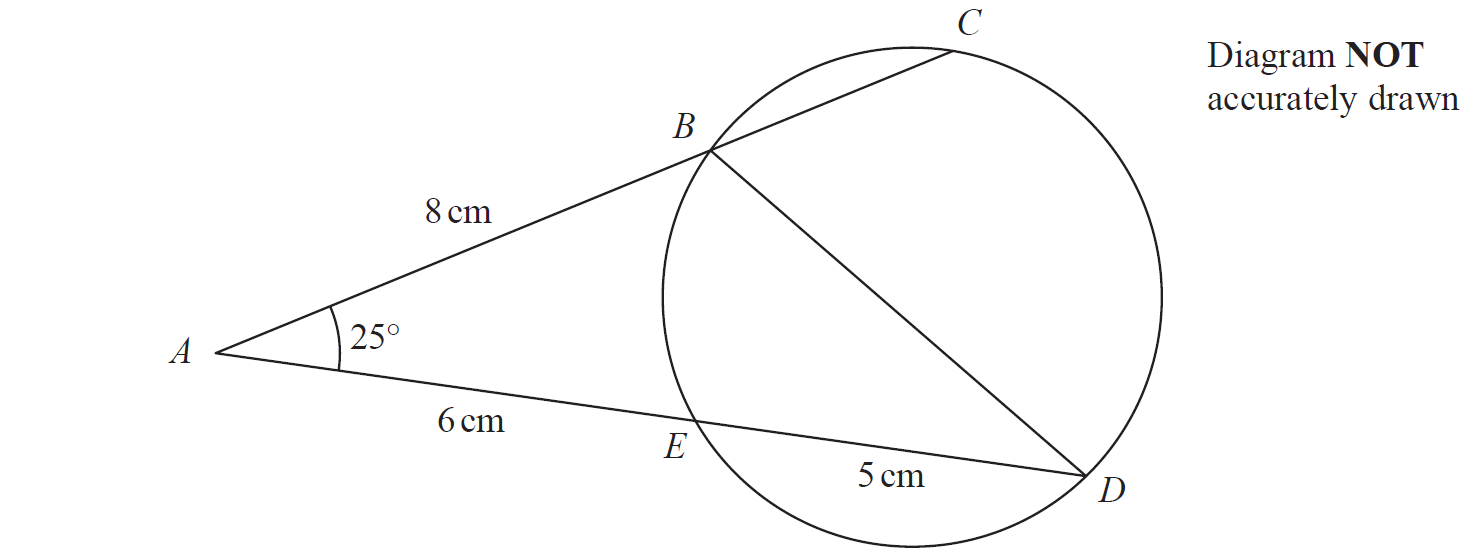 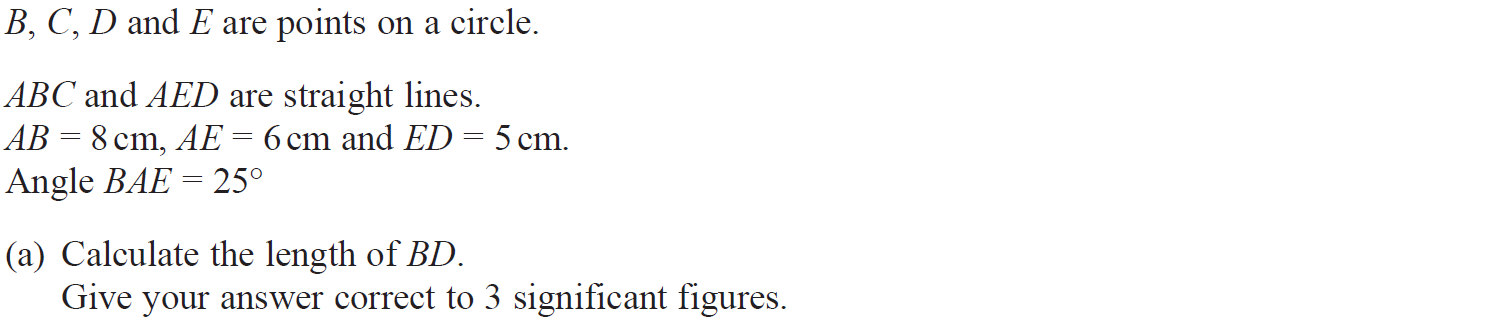 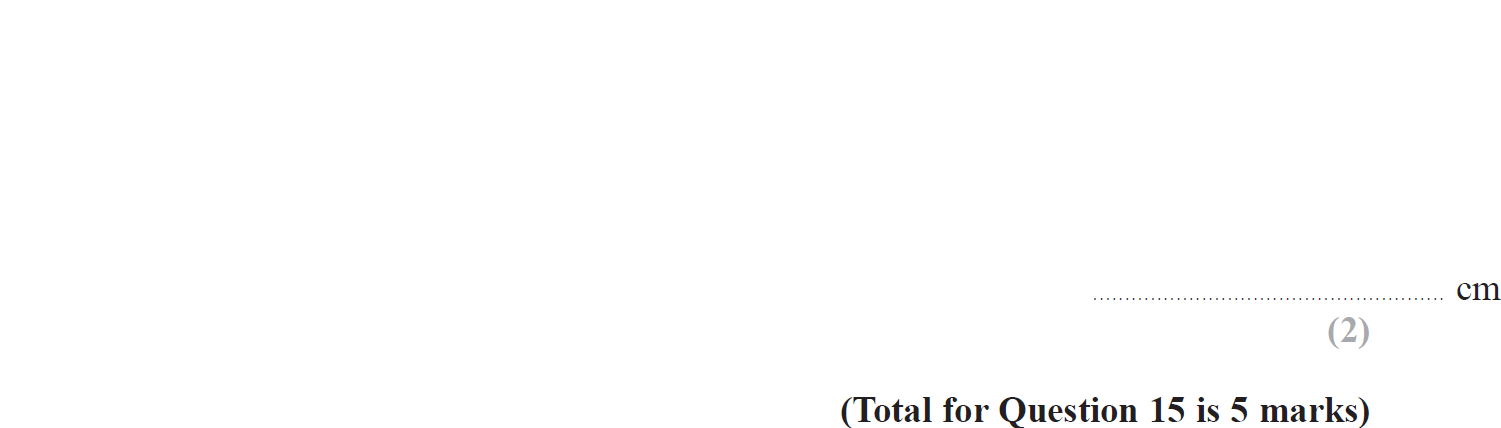 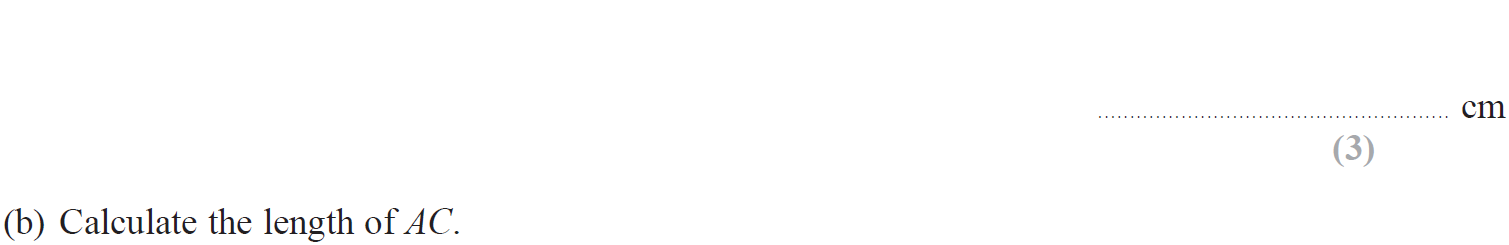 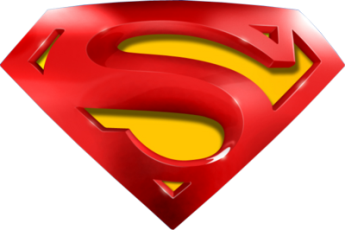 Jan 2018 4HR Q15
Circle Theorems
A
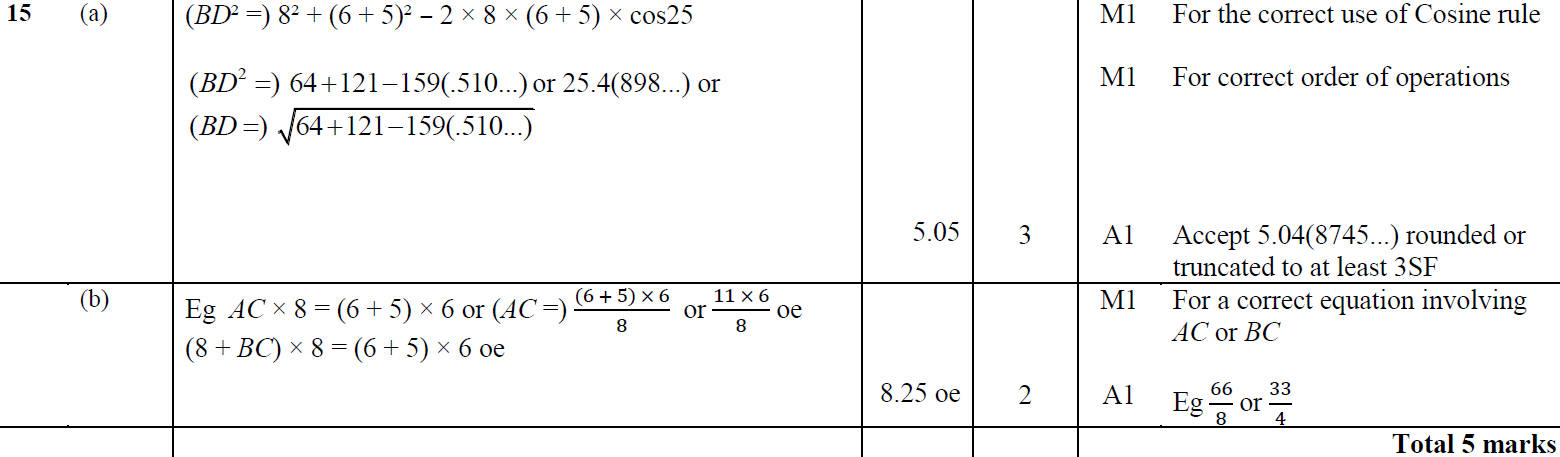 B
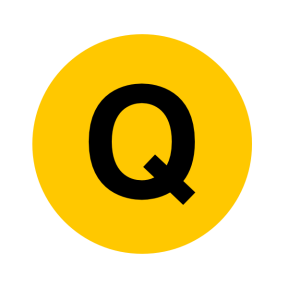 May 2018 3H Q14
Circle Theorems
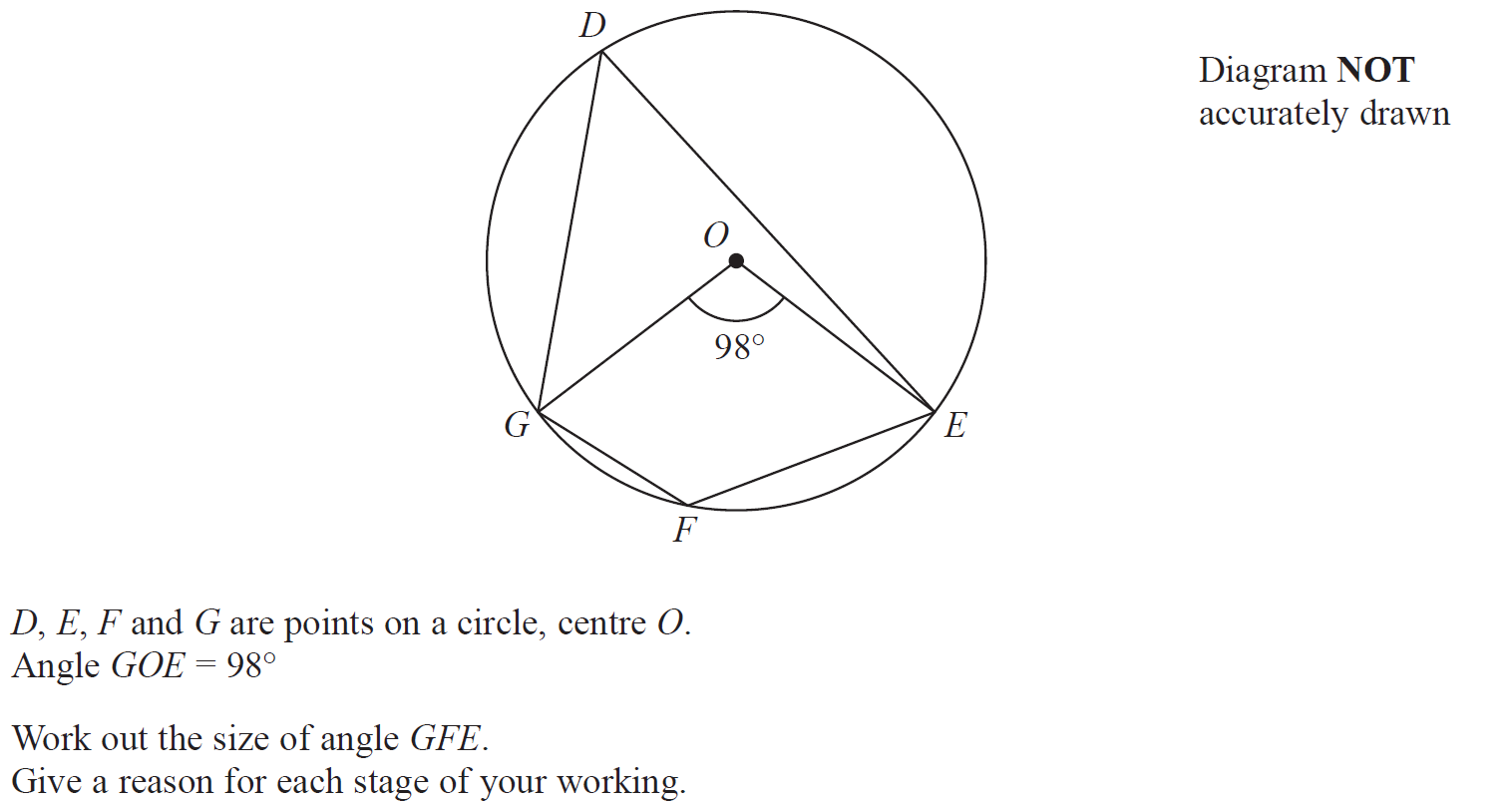 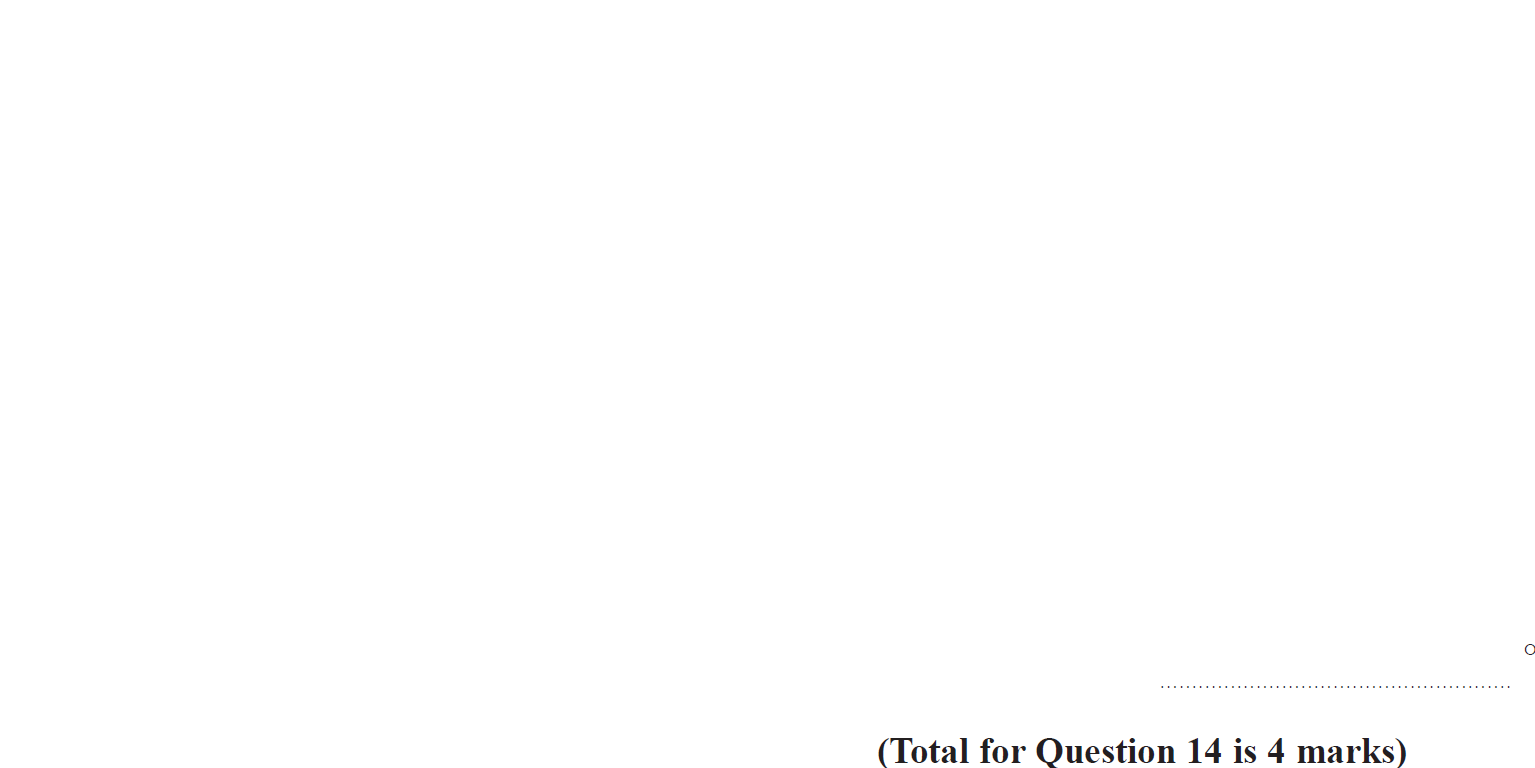 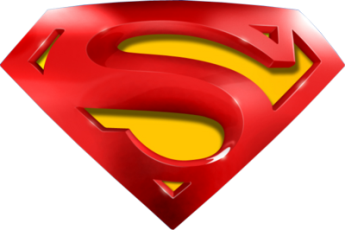 May 2018 3H Q14
Circle Theorems
A
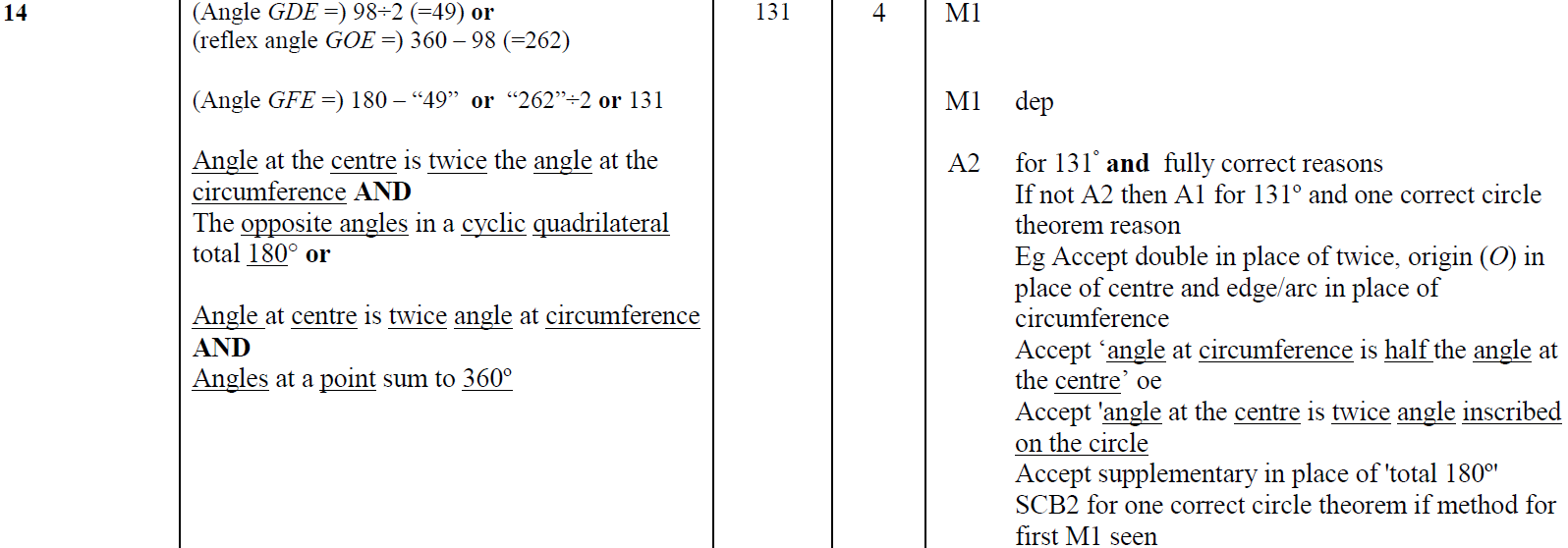 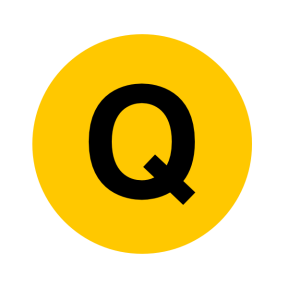 June 2018 4H Q18
Circle Theorems
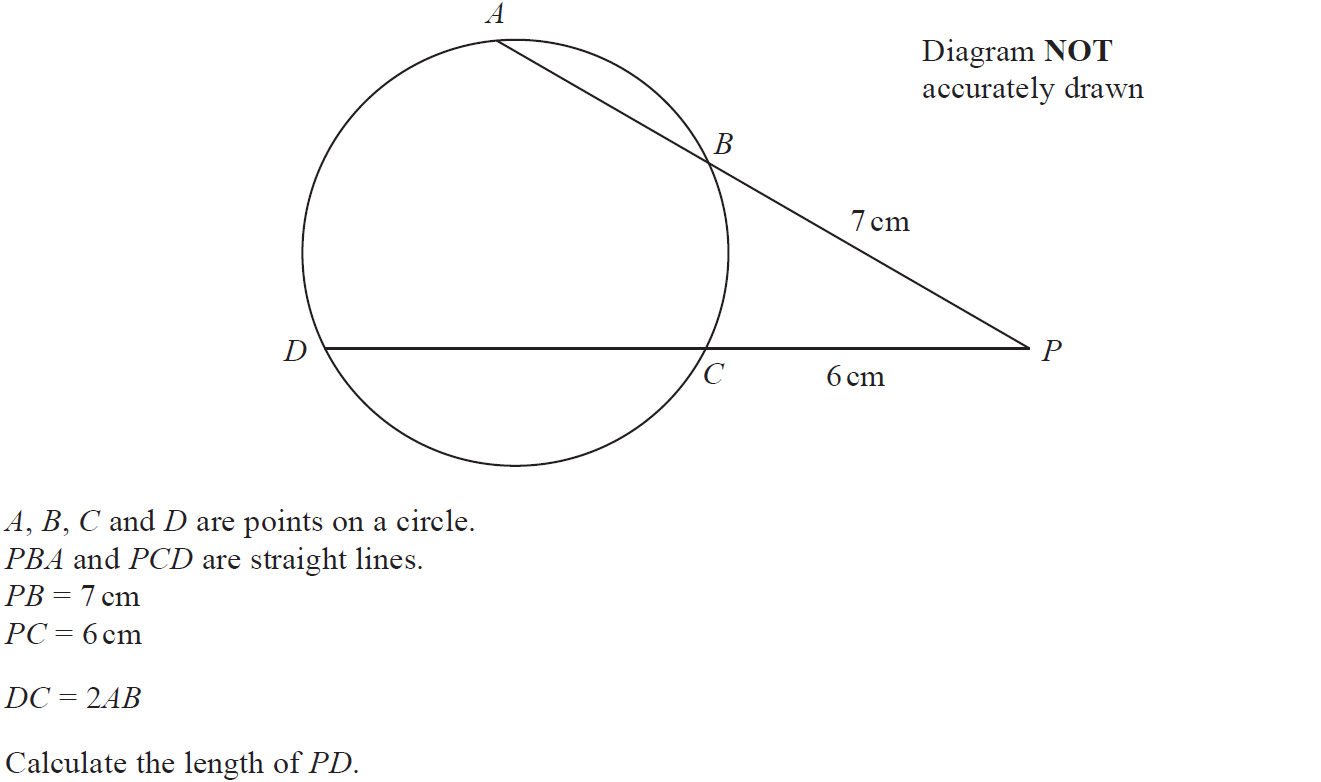 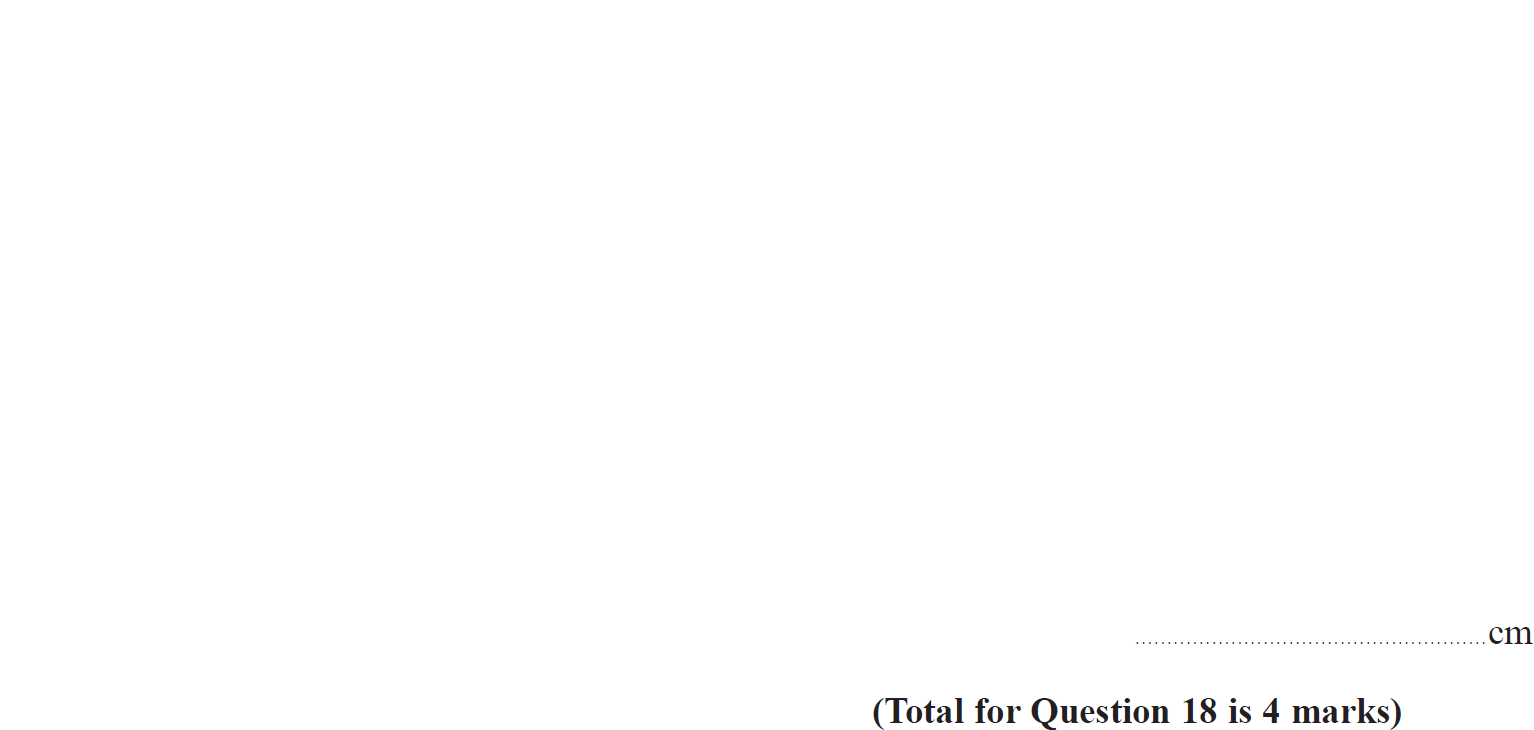 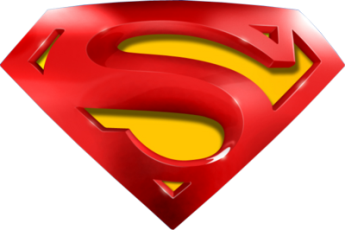 June 2018 4H Q18
Circle Theorems
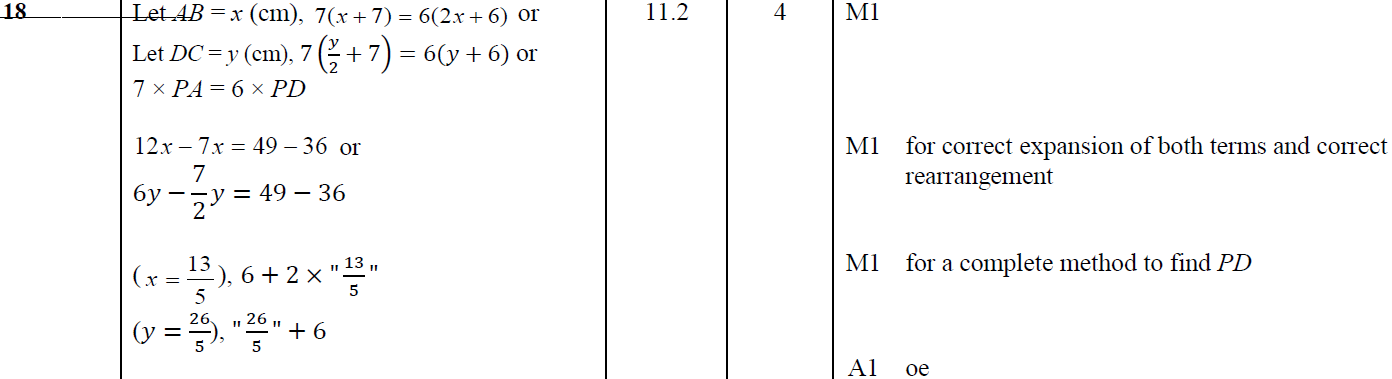 A
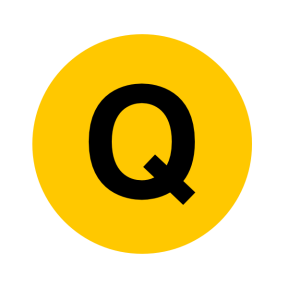 May 2018 3HR Q12
Circle Theorems
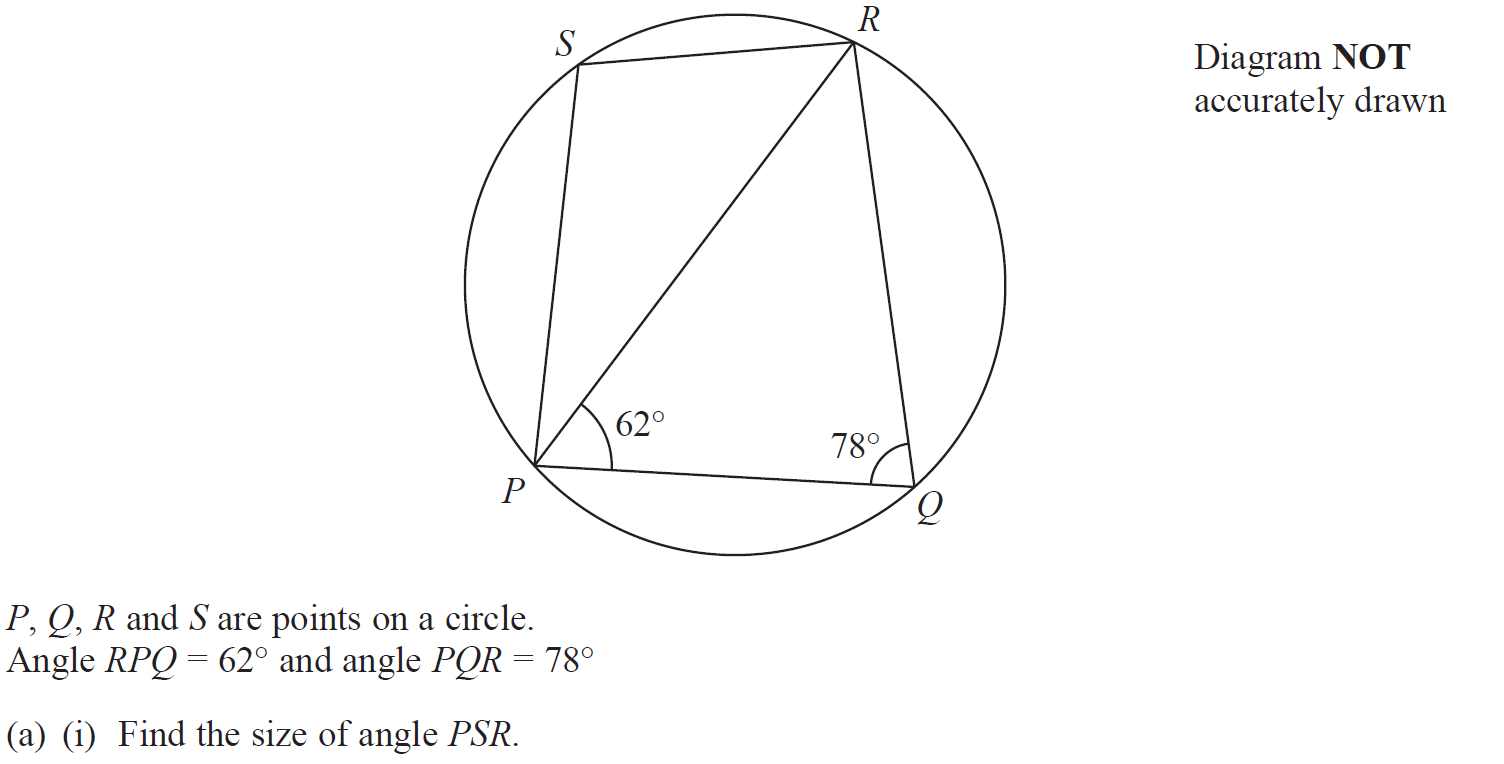 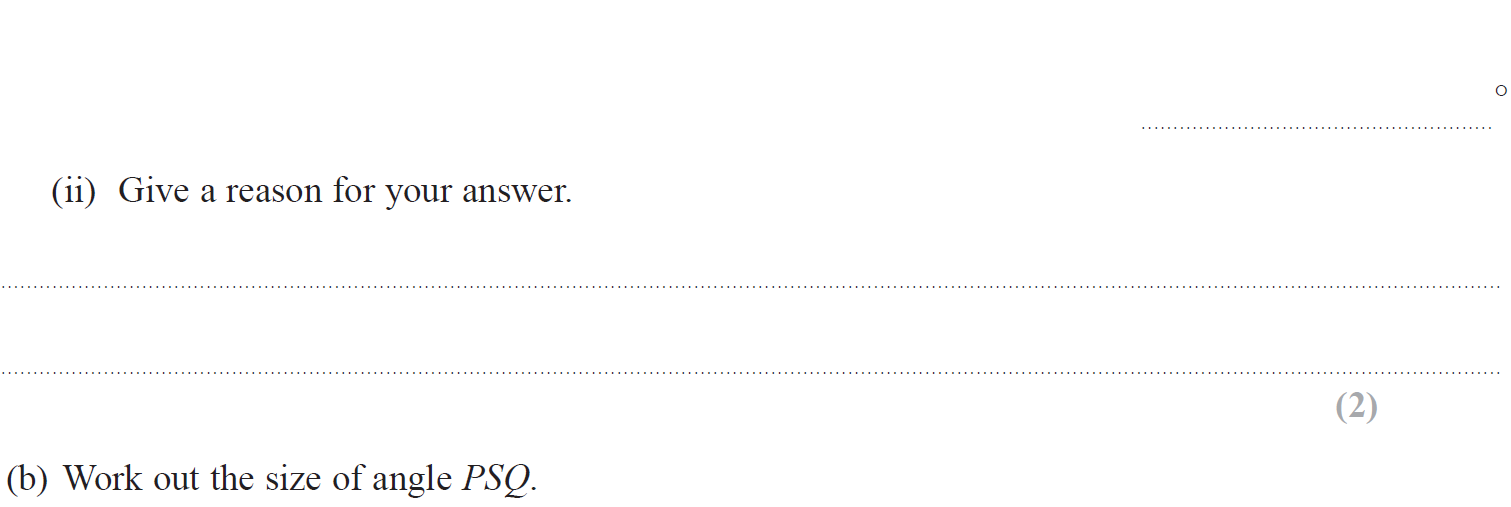 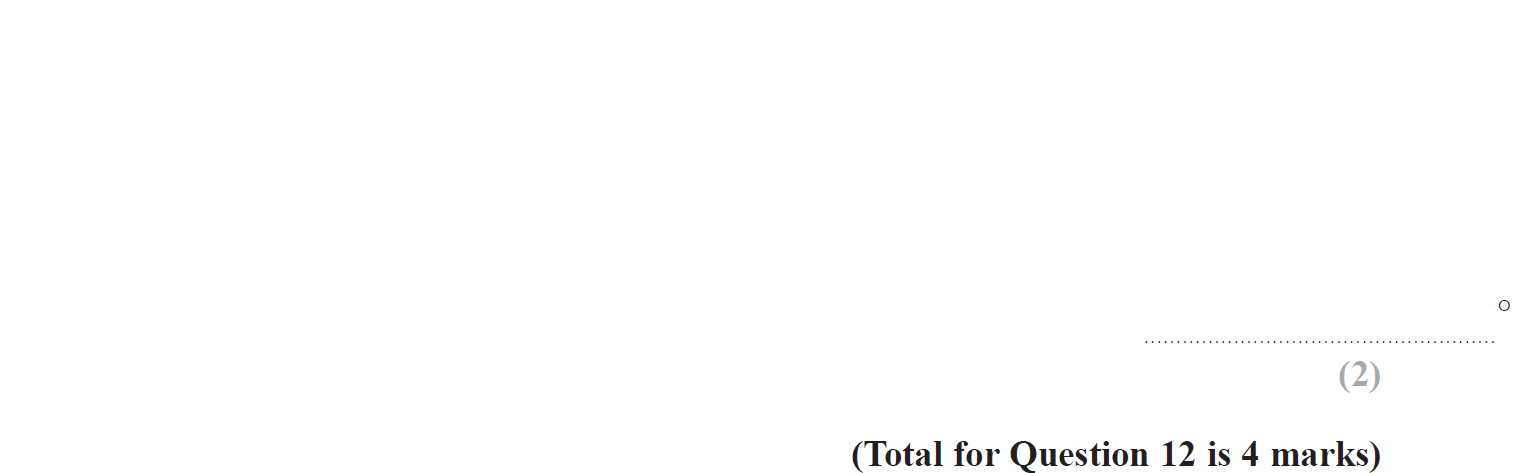 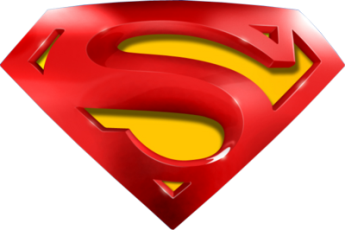 May 2018 3HR Q12
Circle Theorems
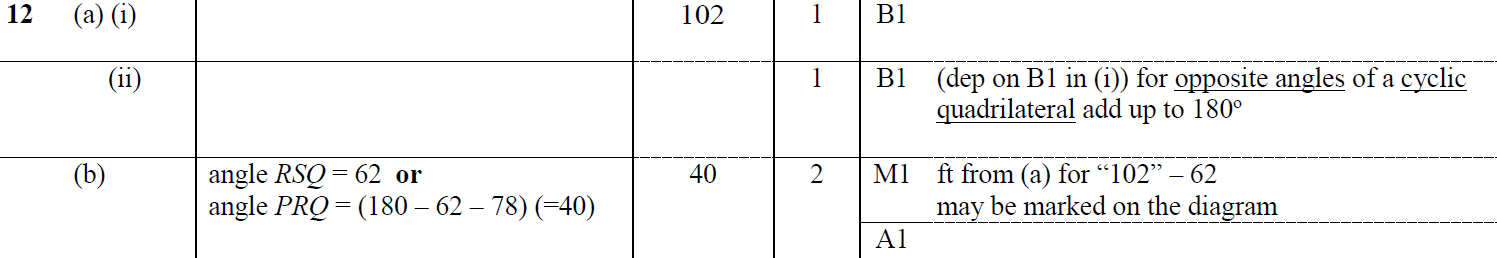 A (i)
A (ii)
B
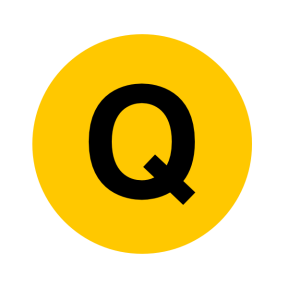 June 2018 4HR Q17
Circle Theorems
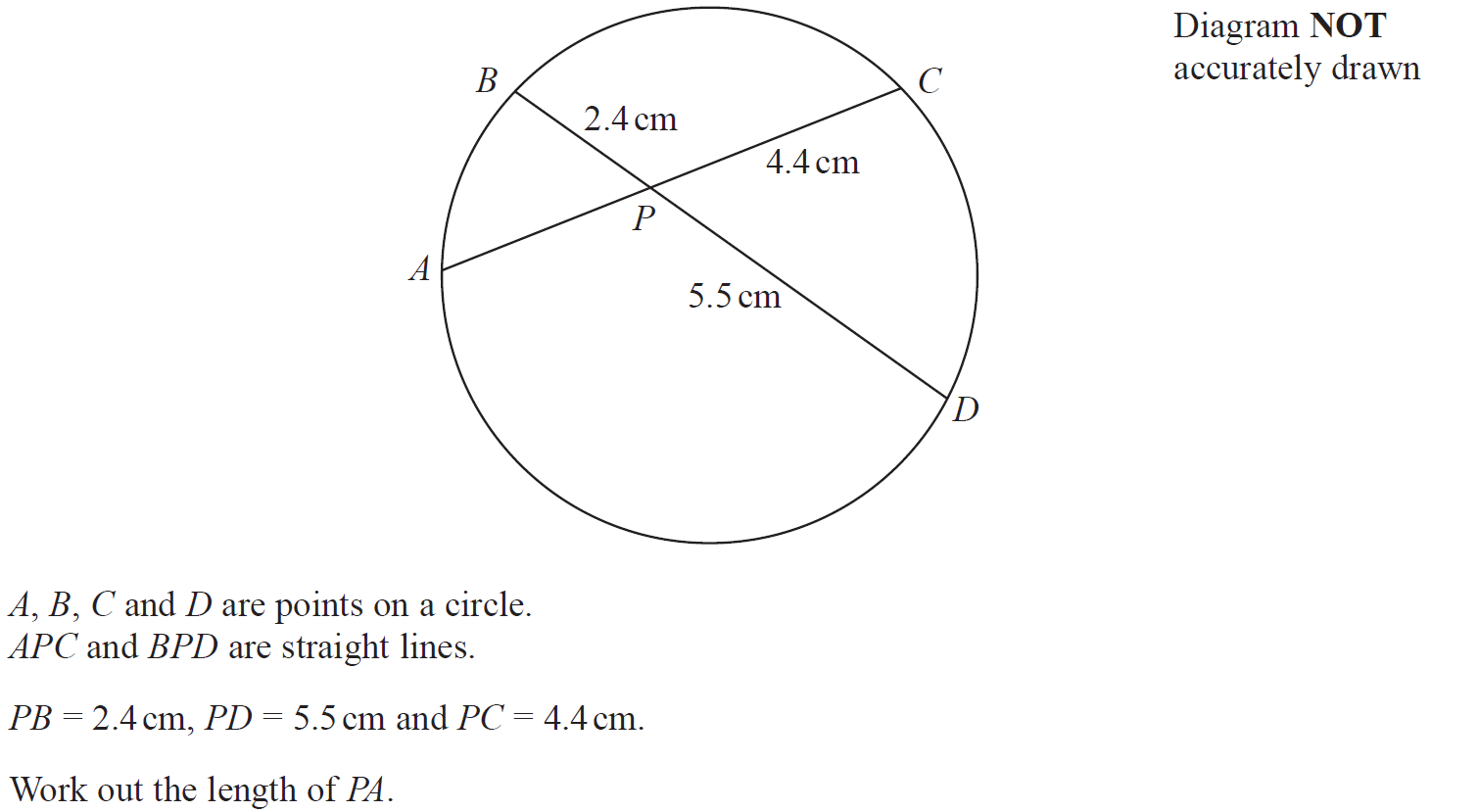 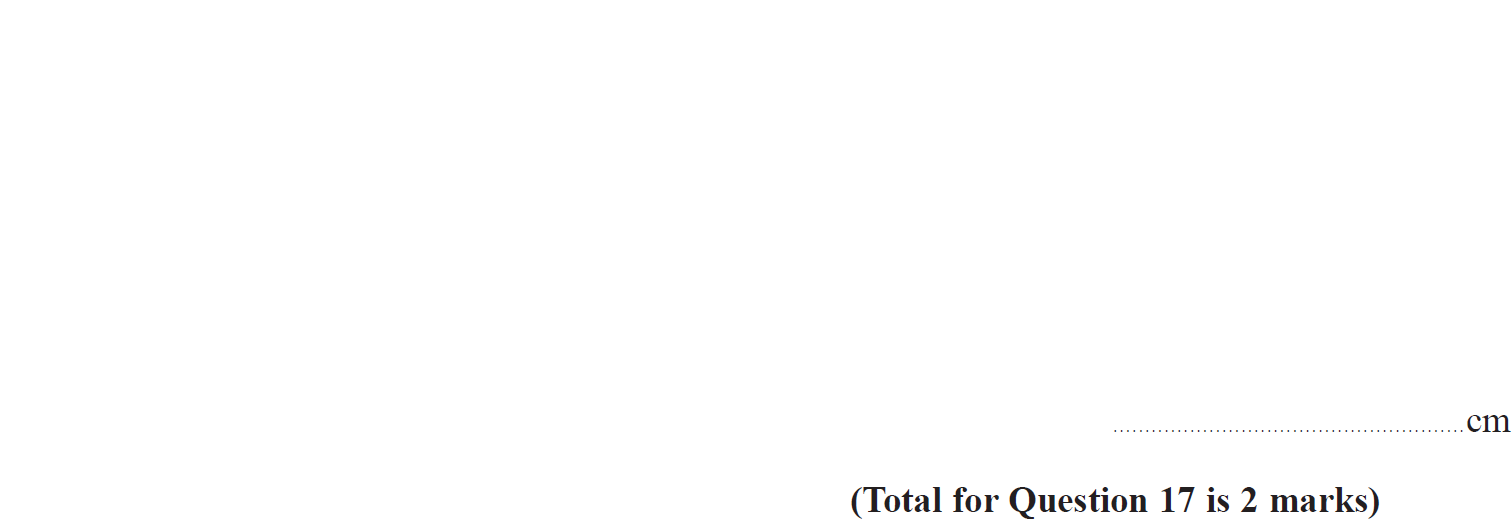 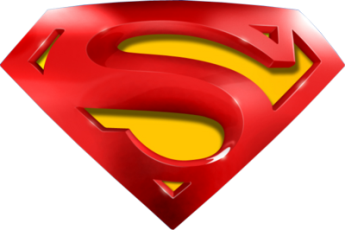 June 2018 4HR Q17
Circle Theorems
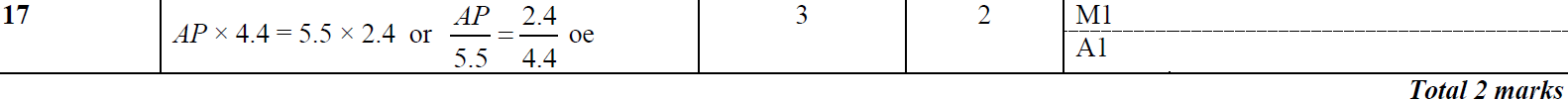 A
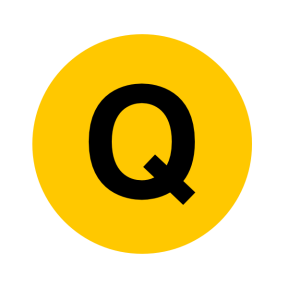